Challenges in Hadron Spectroscopy
Alessandro Pilloni
University of Manitoba, October 5th, 2018
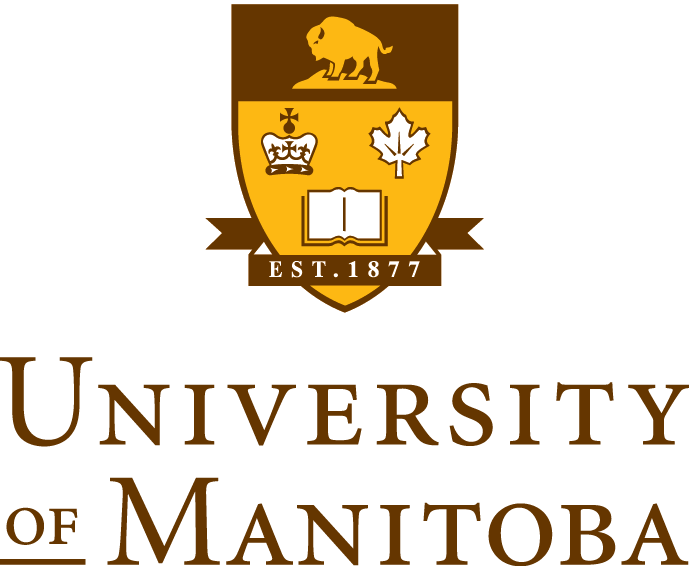 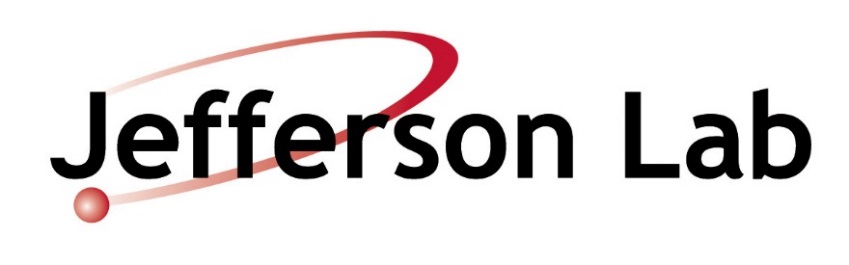 The four forces
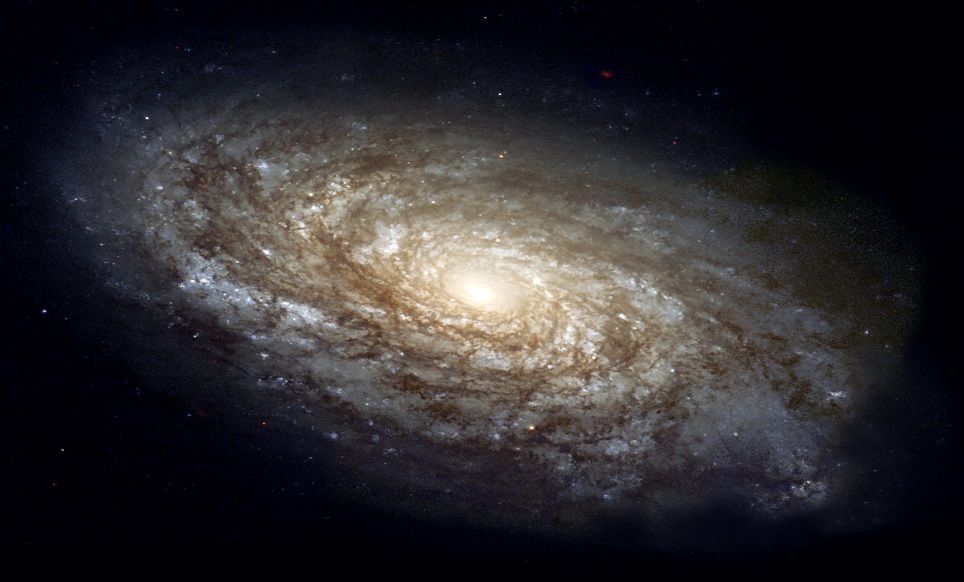 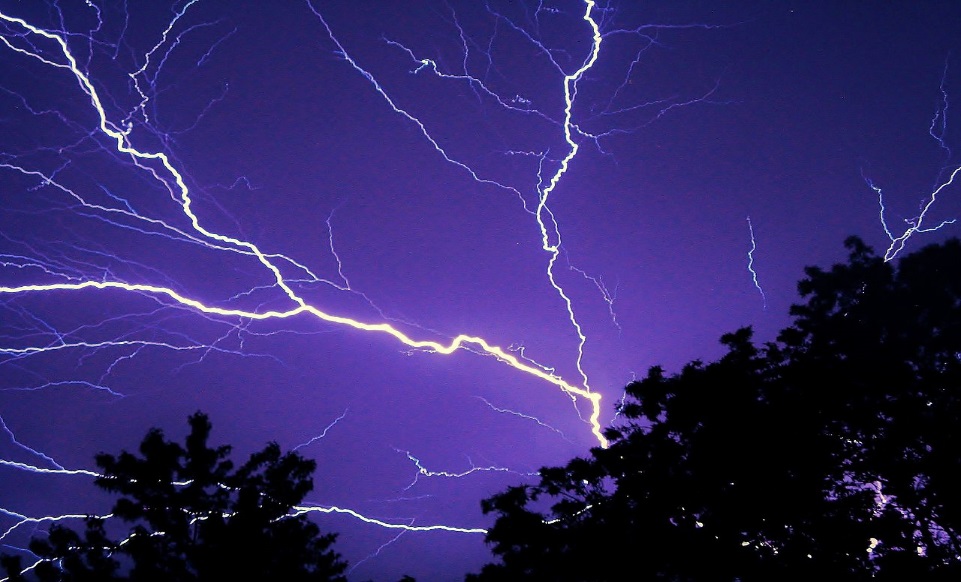 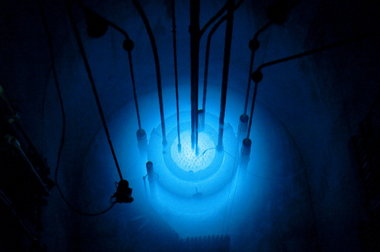 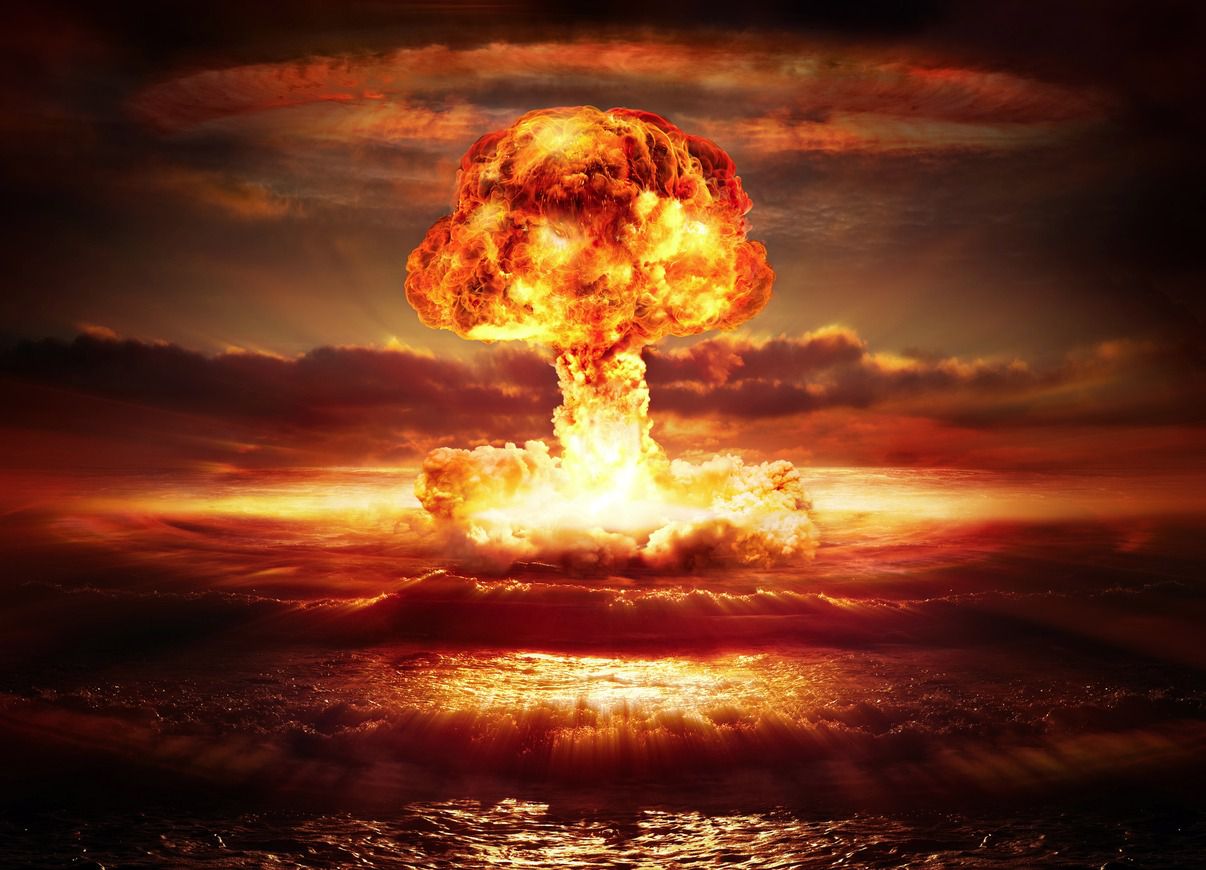 A. Pilloni – Challenges in Hadron Spectroscopy
2
[Speaker Notes: 2 slides su Zc, a Bes e a Belle
2 slide su tetraquark model: dall’hamiltoniana di Jaffe al calcolo delle masse
1 slide su molecular models, dove sono i carichi? (non in Tornqvist, si in Hanhart, vedere Braaten, citare Nefediev)
2 slides su decay channels, dove si dovrebbe vedere, e a seconda del modello, vedere qualche plot
1 slide su Y(4260), tetraquark? C’è lo strano (si vede la f0)
1 slide su Zc a cleo (anche il neutro)]
The strong force
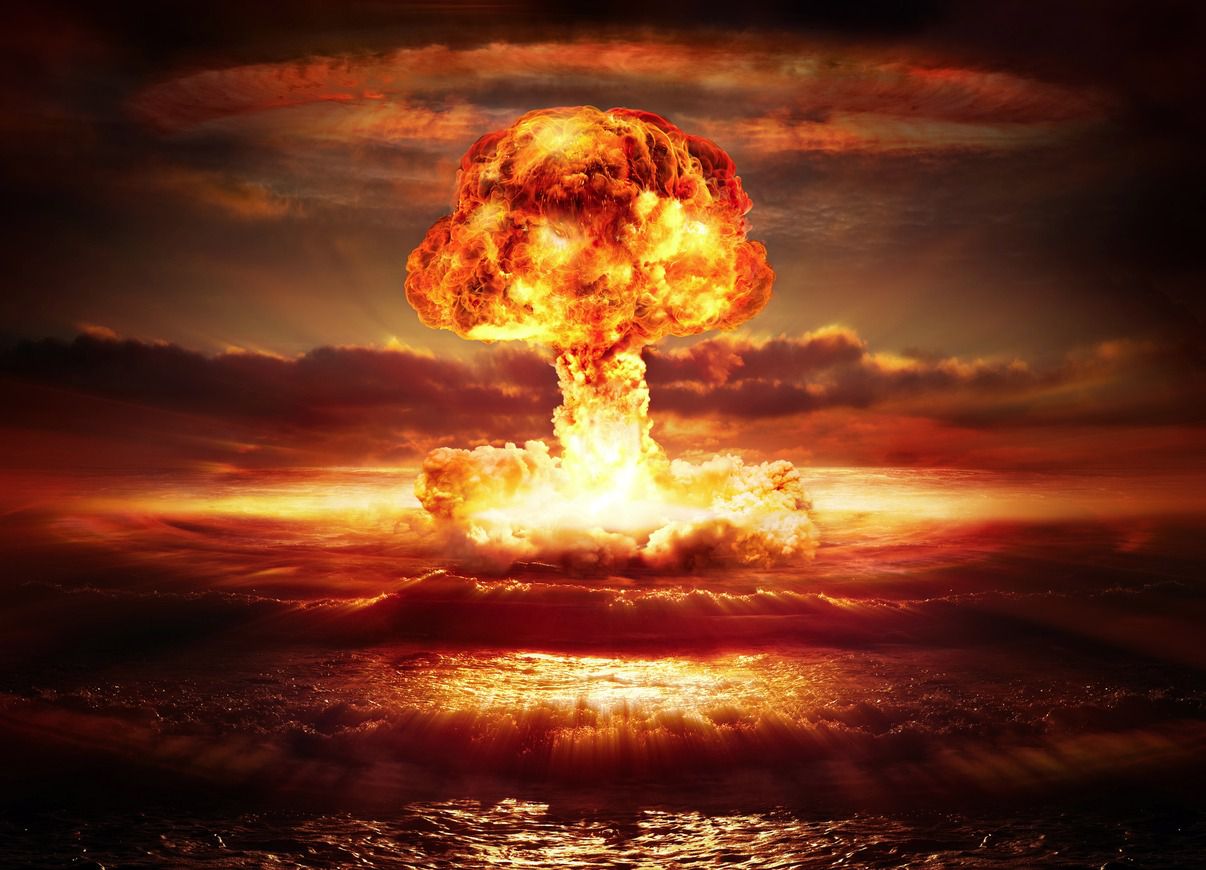 It binds protons and neutrons inside nuclei
It is relevant at short distances only
Particles interacting via the strong force are called hadrons
Hadrons are composite objects,formed by quarks, and bound by gluons(the mediators of the strong force)
Quarks cannot be isolated (confinement)
Strong means strong:the force between two quarks in a hadron is roughly the same as the weight of a truck
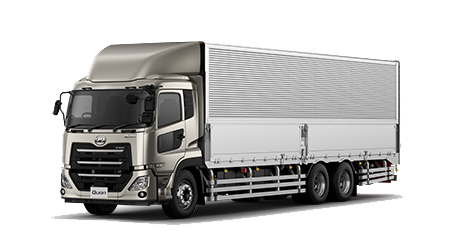 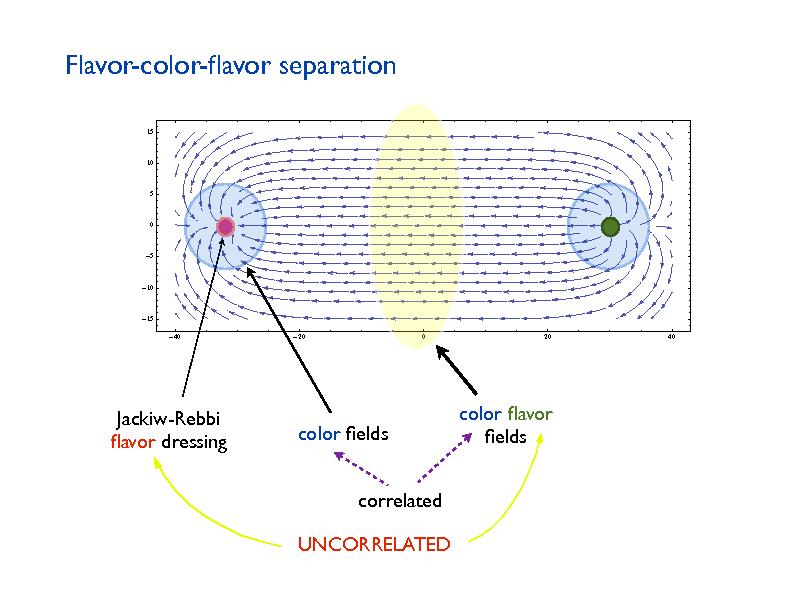 A. Pilloni – Challenges in Hadron Spectroscopy
3
[Speaker Notes: 2 slides su Zc, a Bes e a Belle
2 slide su tetraquark model: dall’hamiltoniana di Jaffe al calcolo delle masse
1 slide su molecular models, dove sono i carichi? (non in Tornqvist, si in Hanhart, vedere Braaten, citare Nefediev)
2 slides su decay channels, dove si dovrebbe vedere, e a seconda del modello, vedere qualche plot
1 slide su Y(4260), tetraquark? C’è lo strano (si vede la f0)
1 slide su Zc a cleo (anche il neutro)]
Hydrogen vs. Hadron Spectrum
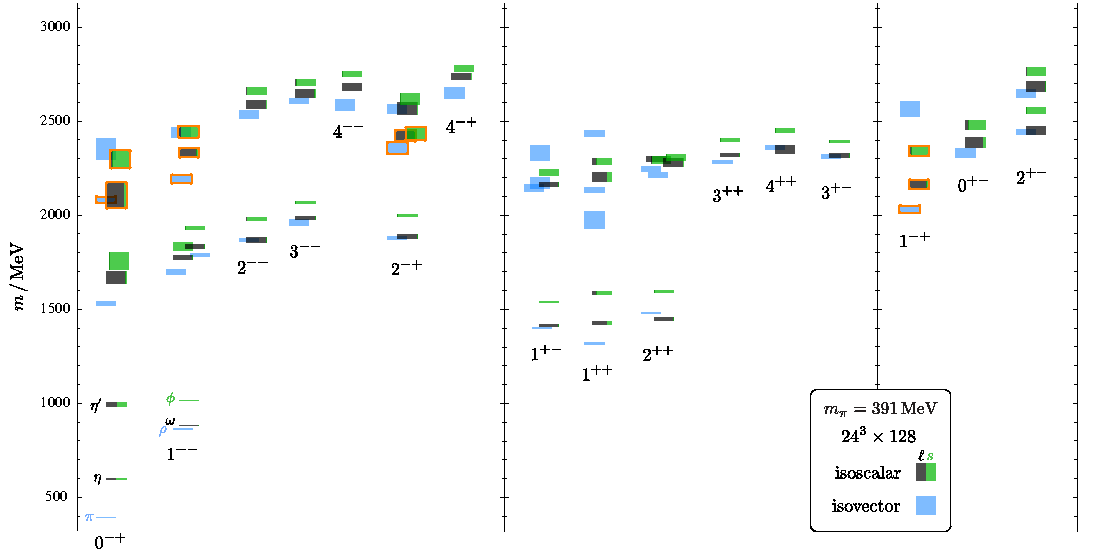 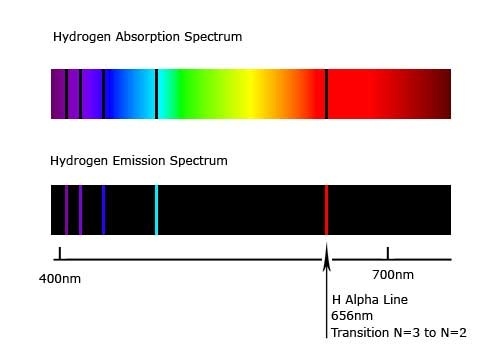 If you solve the spectrum ofthe Hydrogen atom,you pass Quantum Mechanics 101
If you solve the strong interaction spectrumyou win a Nobel Prize, the Clay Millennium Prize,etc. etc. etc...
A. Pilloni – Challenges in Hadron Spectroscopy
4
We have E&M theory: QED
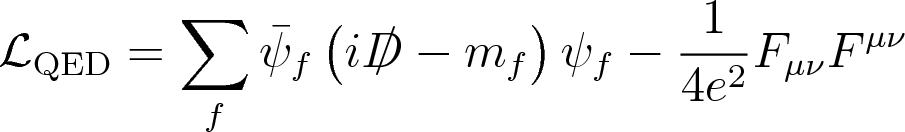 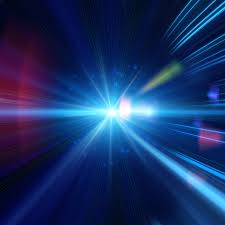 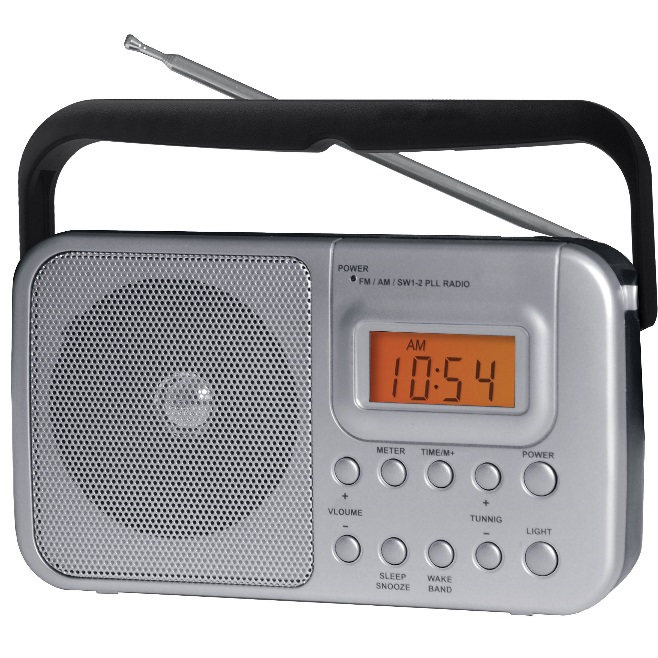 Any electromagnetic processis described by this equation(in principle)

At the classical level it’s linear → Maxwell equations
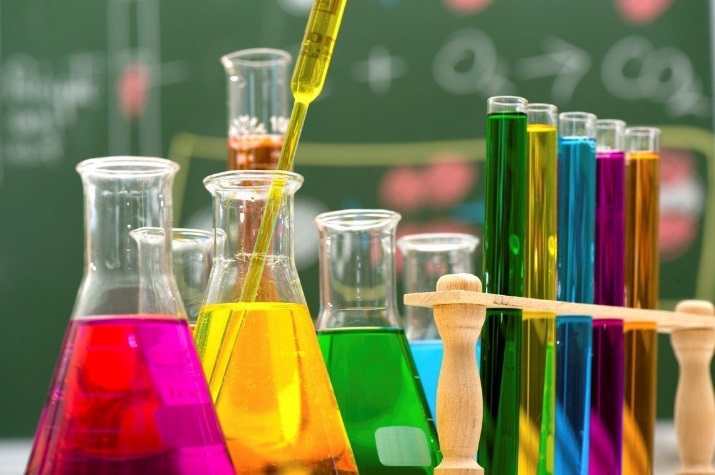 A. Pilloni – Challenges in Hadron Spectroscopy
5
We have E&M theory: QED
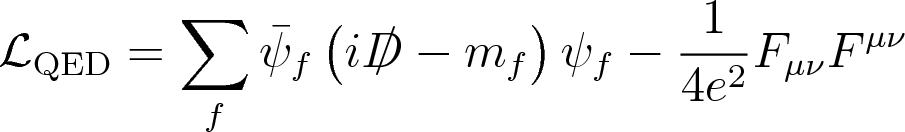 Observables can be Taylor expanded, because the electric charge is small (perturbation theory)
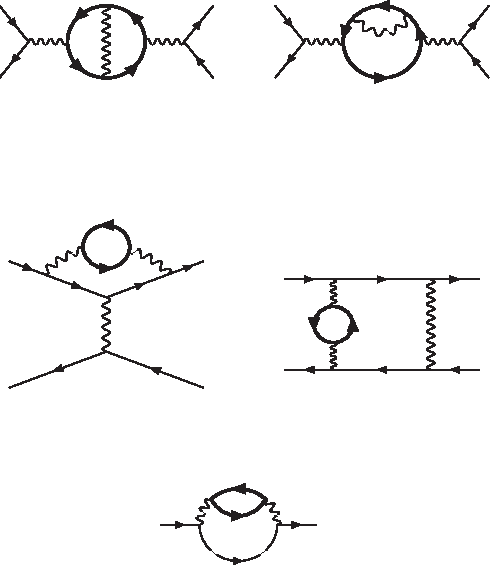 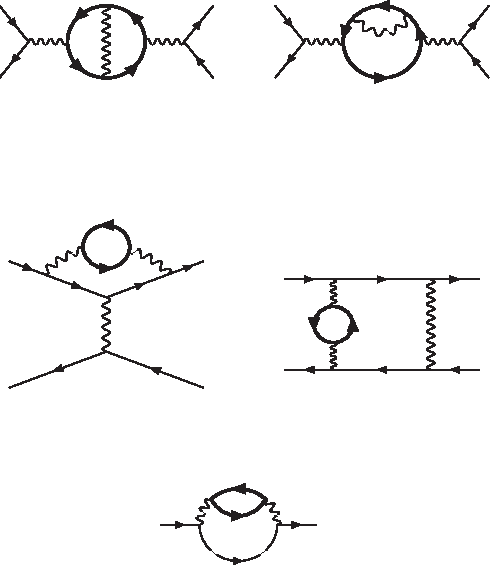 A. Pilloni – Challenges in Hadron Spectroscopy
6
We have strong theory: QCD
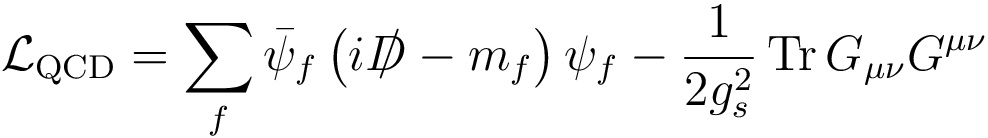 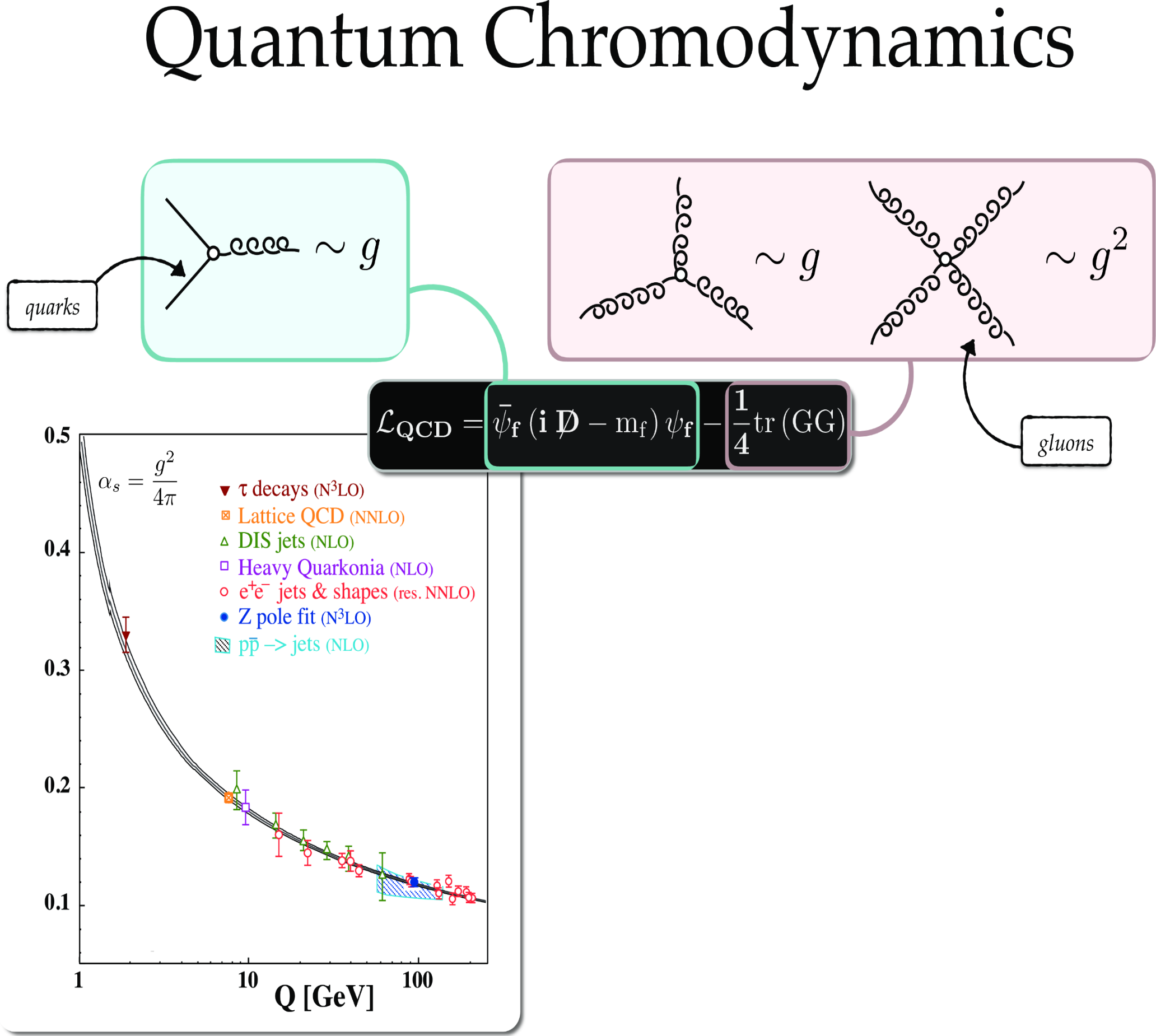 A. Pilloni – Challenges in Hadron Spectroscopy
7
Asymptotic freedom
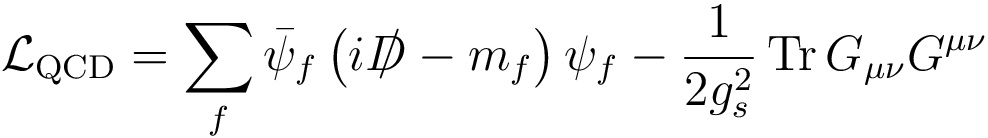 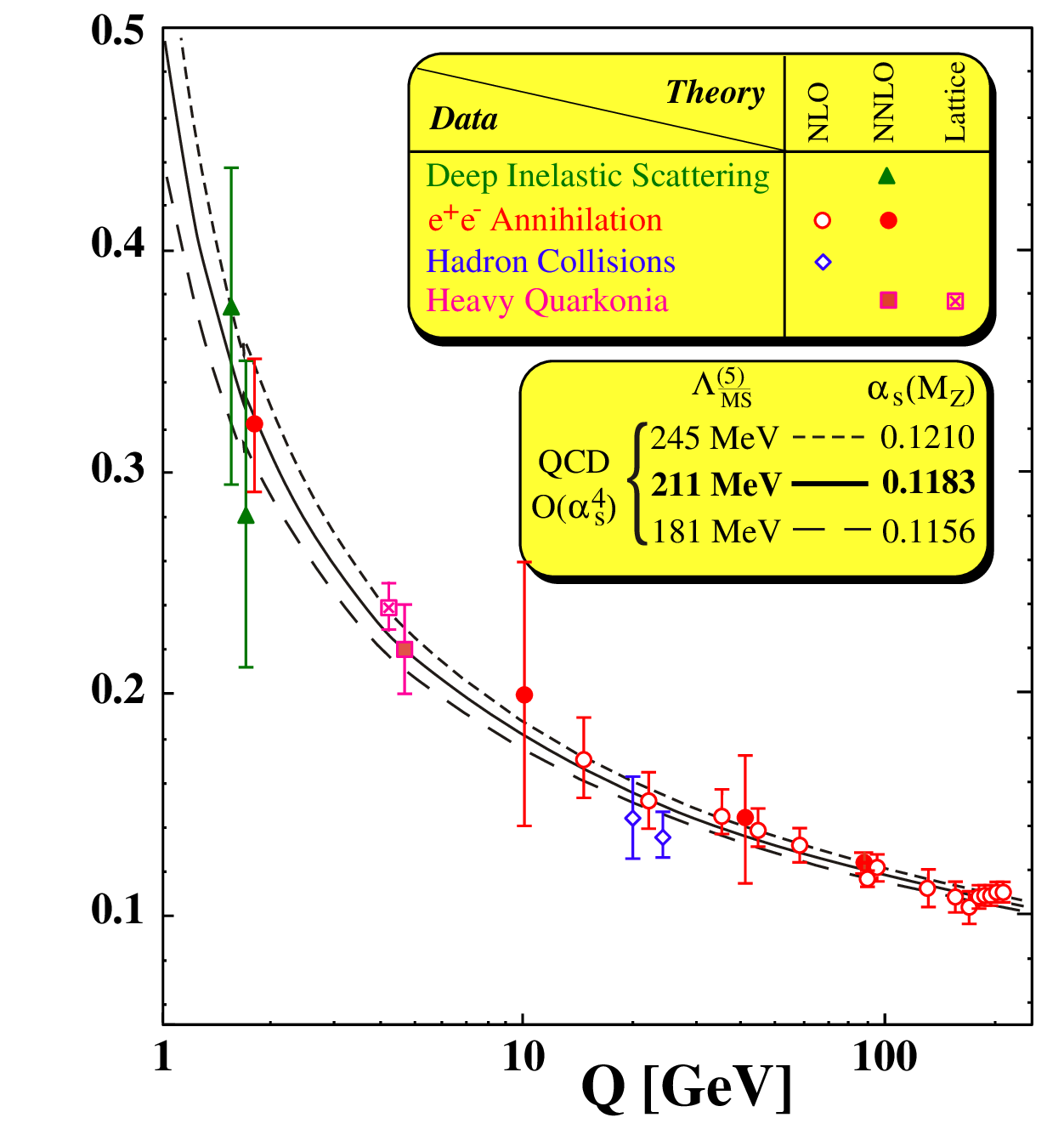 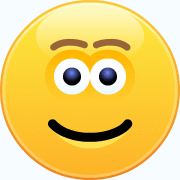 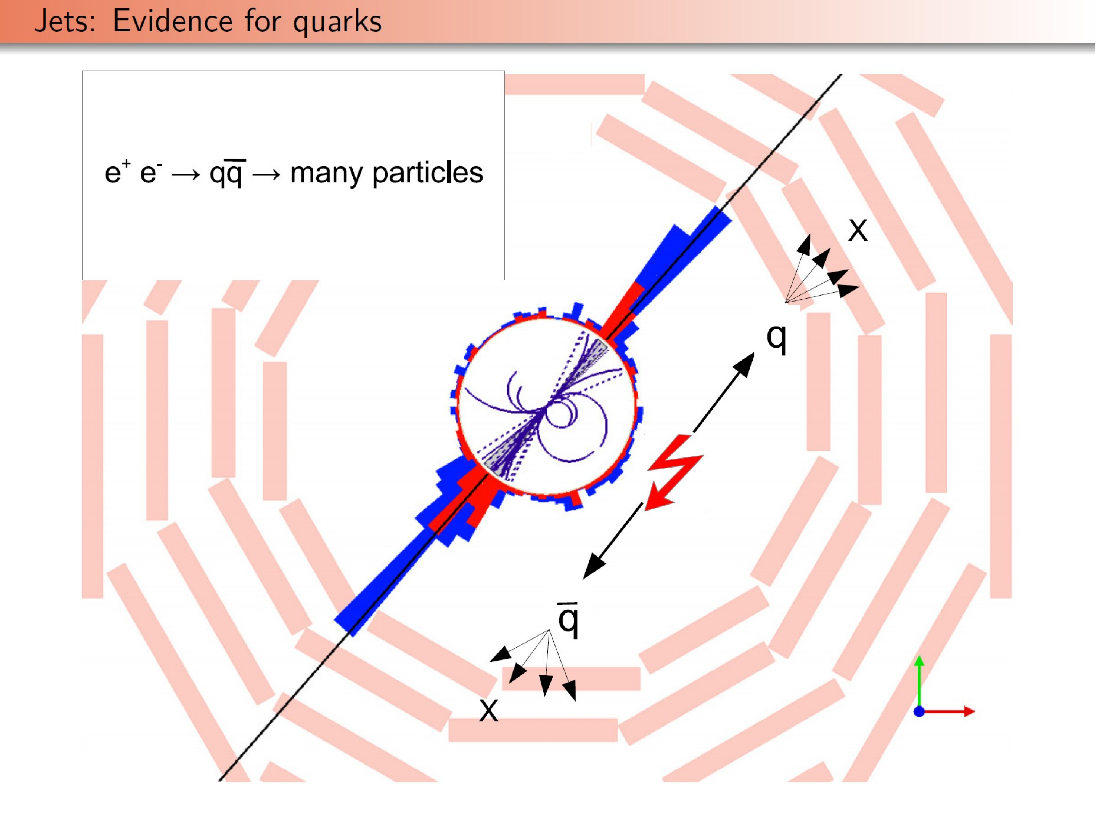 A. Pilloni – Challenges in Hadron Spectroscopy
8
At low energies?
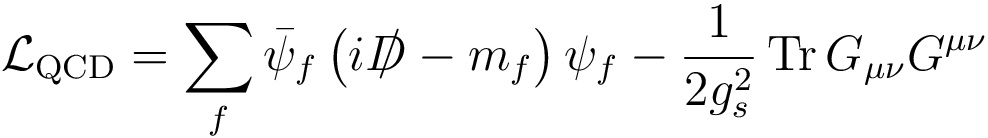 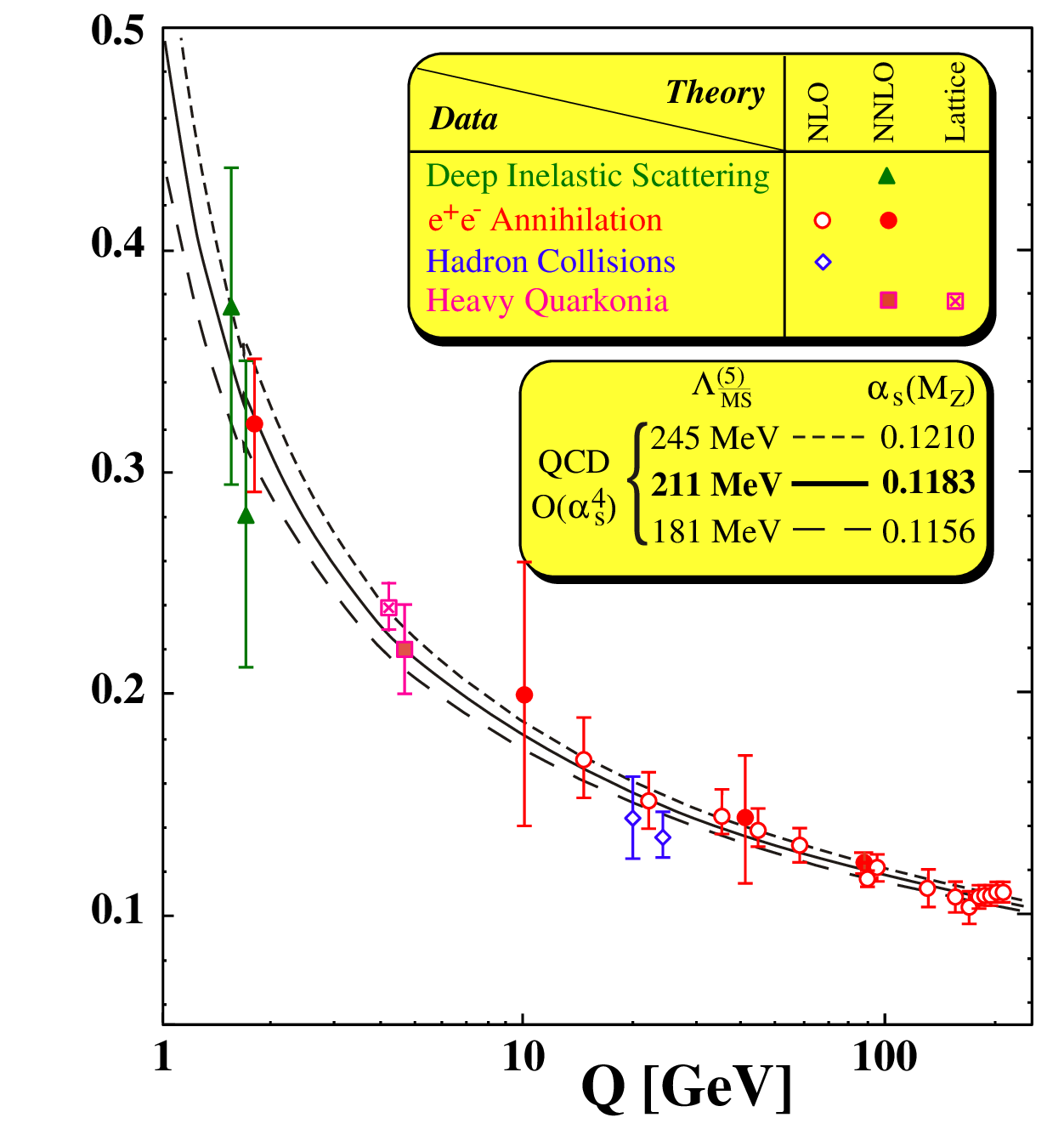 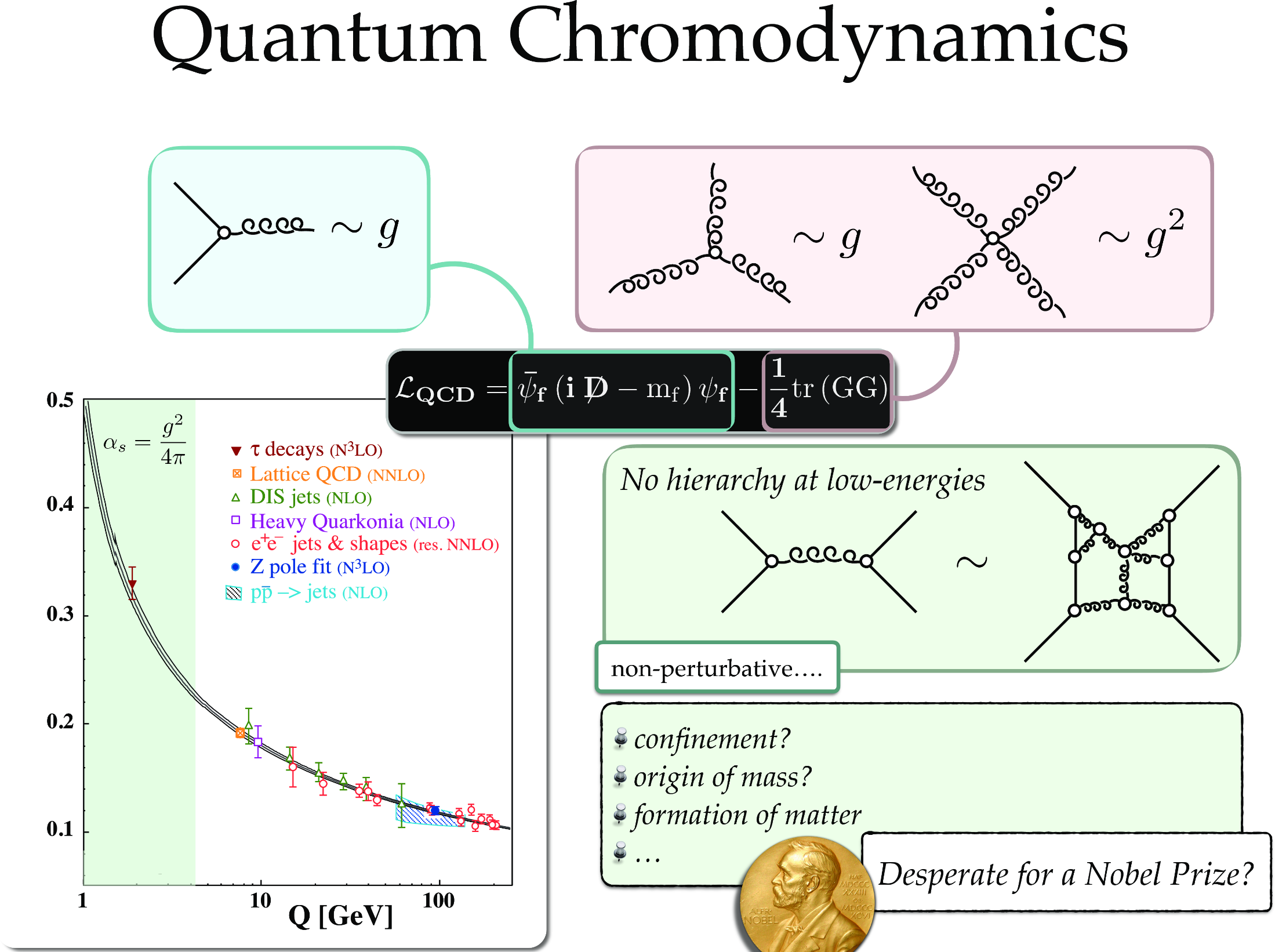 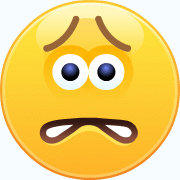 A. Pilloni – Challenges in Hadron Spectroscopy
9
QCD has no solution. Don’t panic (yet) /1
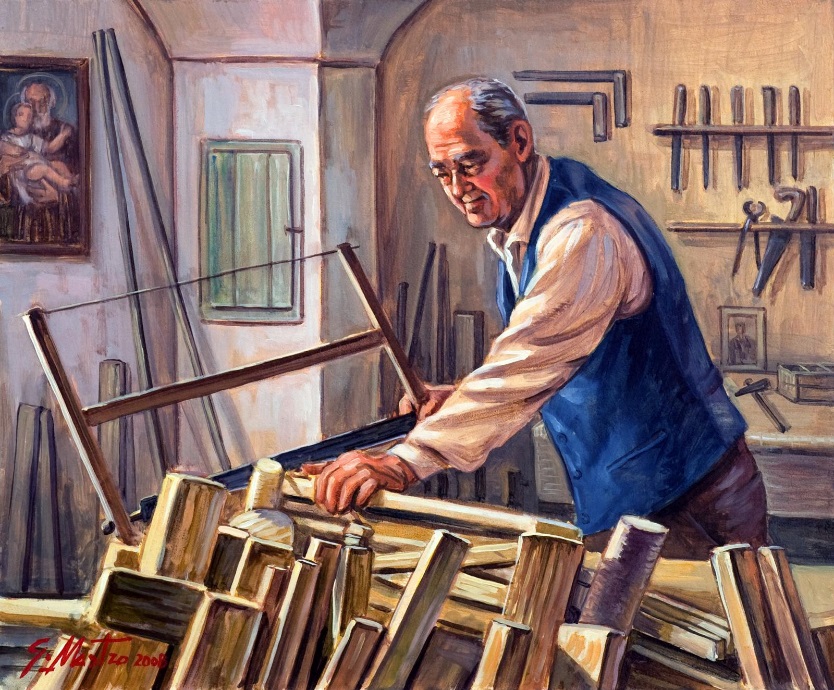 We can build models to describe the spectrum.They can grasp some aspects of QCD, and give insightson what’s going on
Quark models
Effective Field Theories
Lattice QCD (not a model but...)

Some artisanal work required
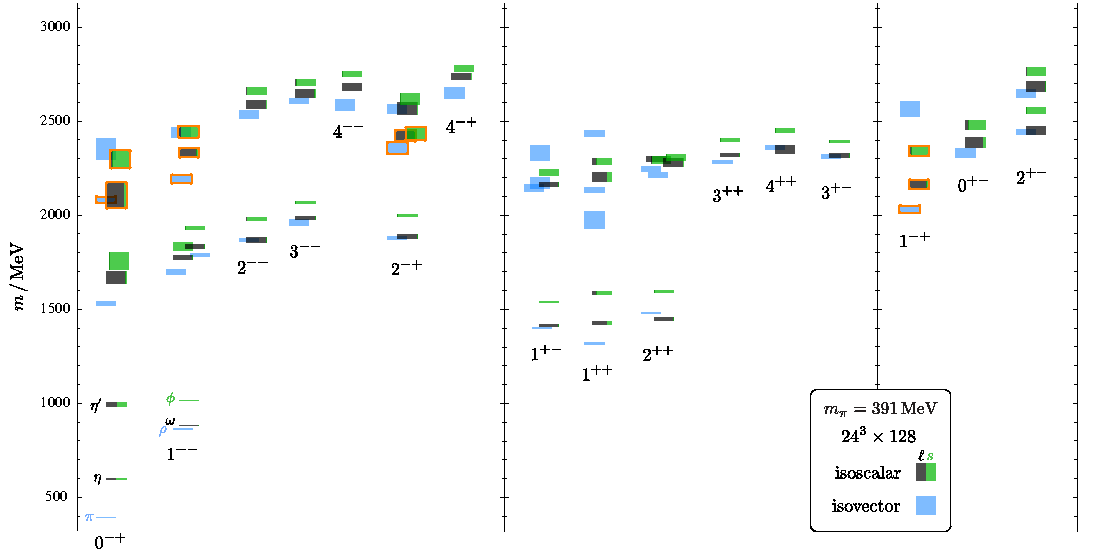 A. Pilloni – Challenges in Hadron Spectroscopy
10
Hadron Spectroscopy
Hybrids
Tetraquark
Meson
Baryon
Glueball
Hadroquarkonium
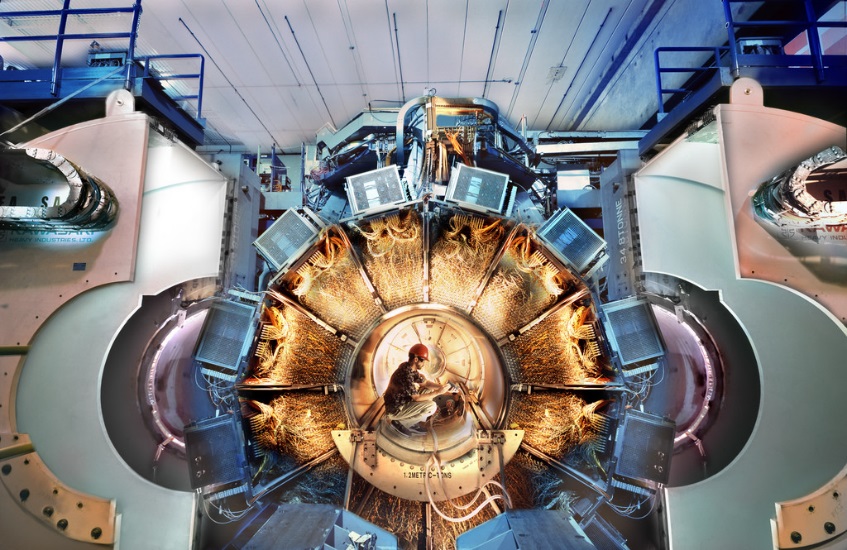 Molecule
Experiment
?
Properties,
Model building
Data
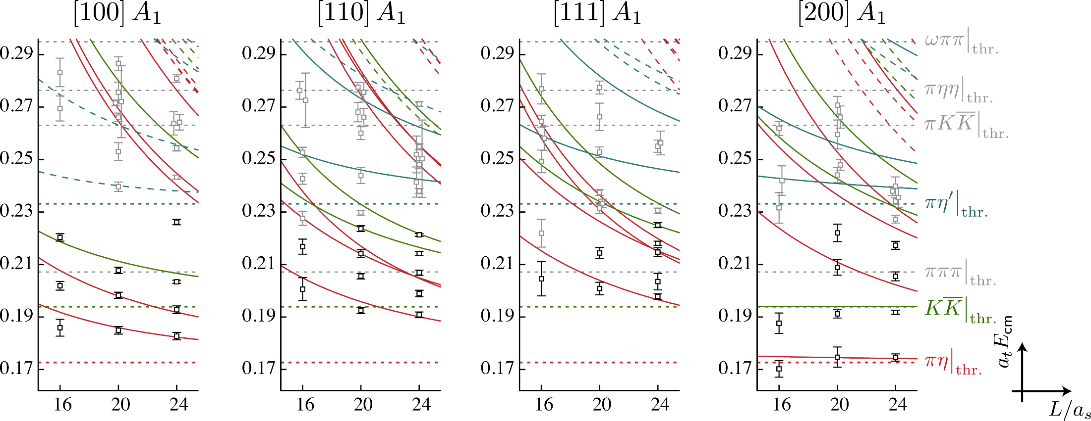 Lattice QCD
A. Pilloni – Challenges in Hadron Spectroscopy
11
Resonances = Unstable states
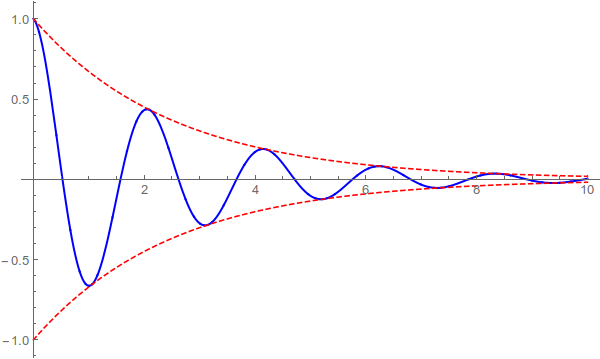 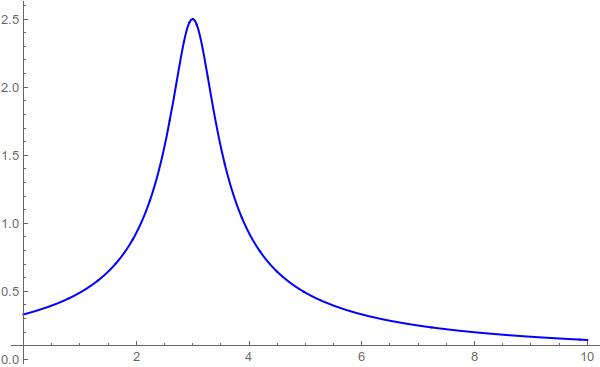 A. Pilloni – Challenges in Hadron Spectroscopy
12
Resonances = Unstable states
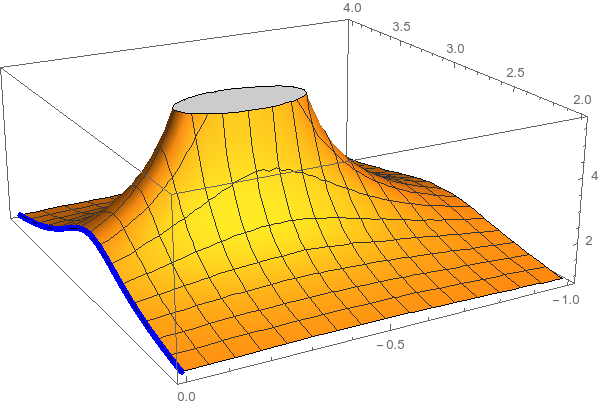 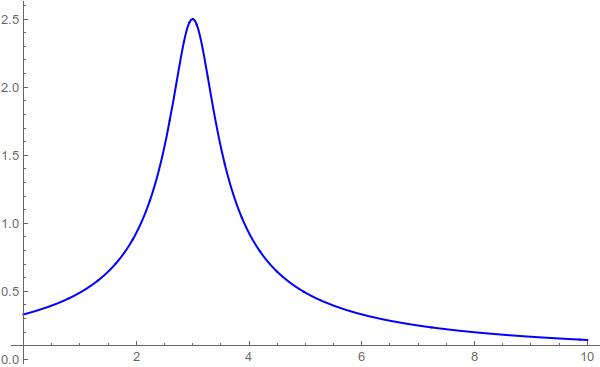 A. Pilloni – Challenges in Hadron Spectroscopy
13
What is an amplitude?
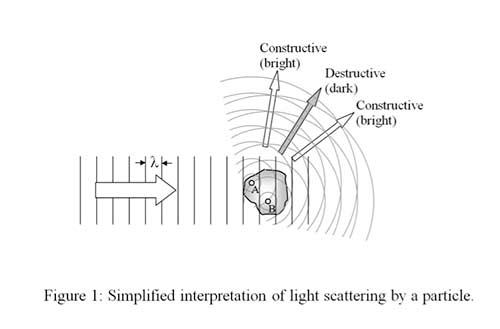 A. Pilloni – Challenges in Hadron Spectroscopy
14
From data to the spectrum
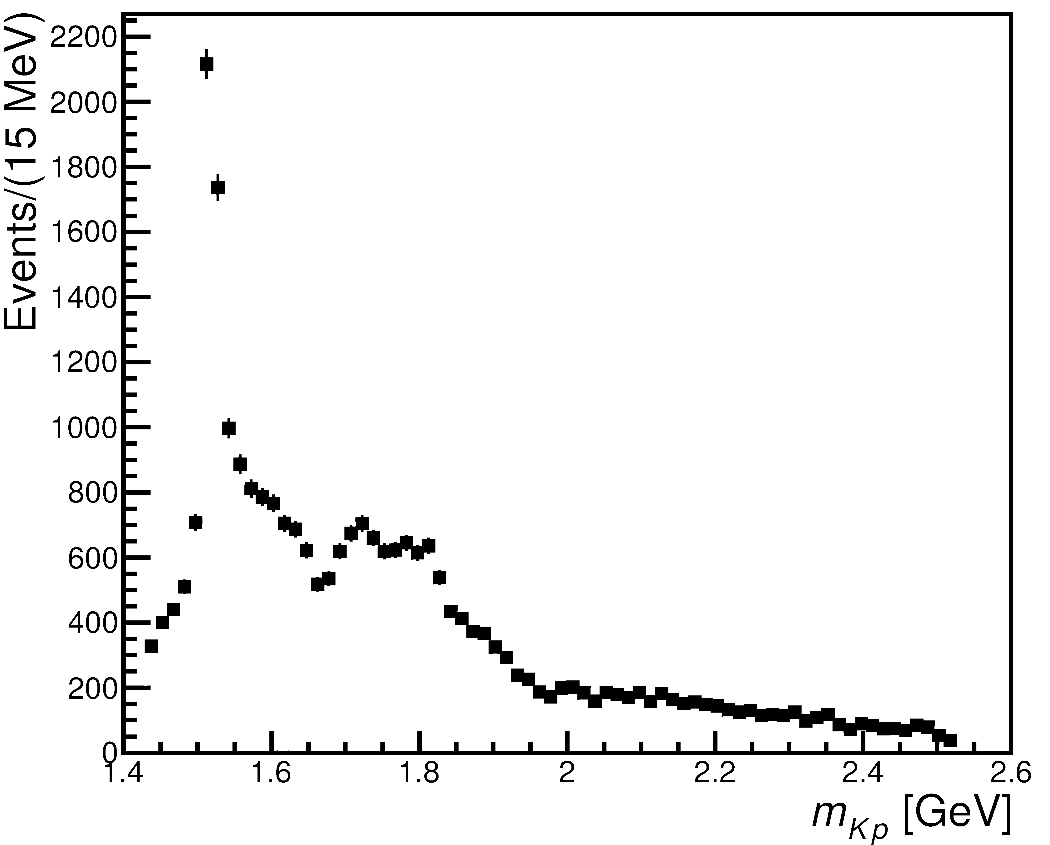 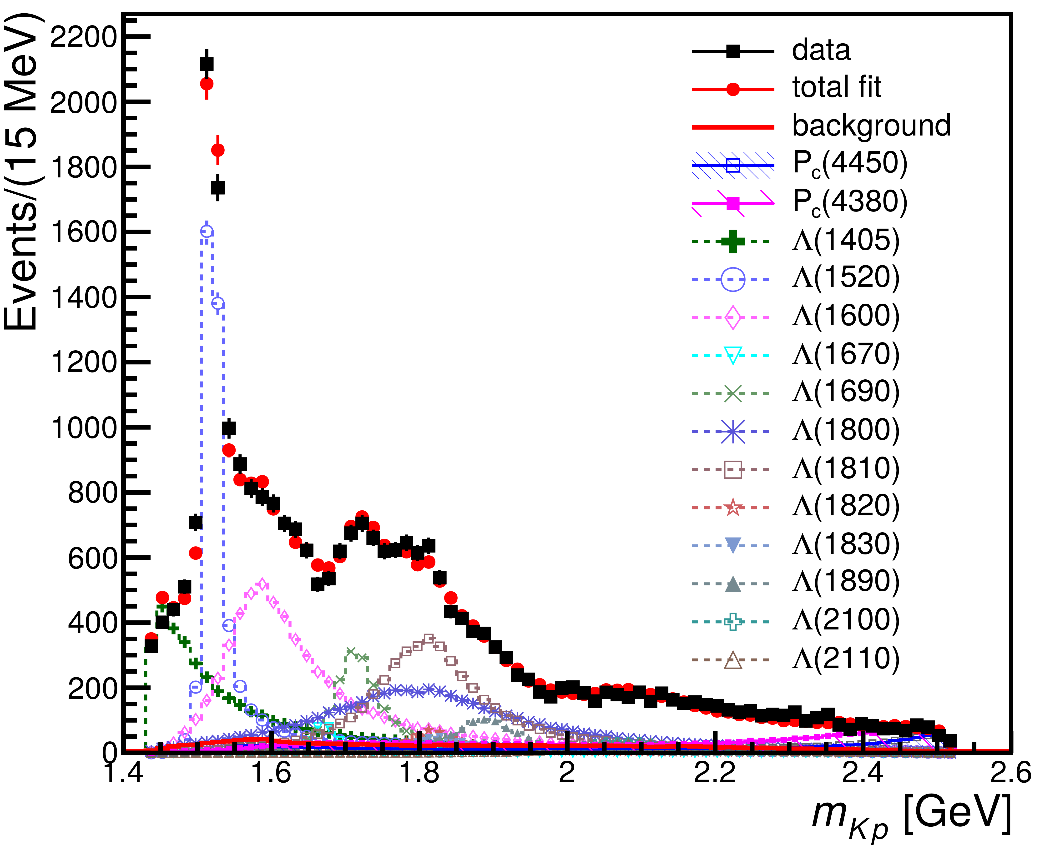 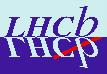 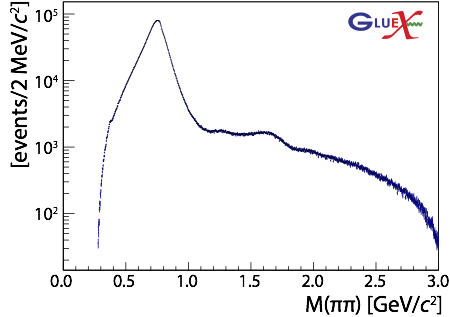 Wow!
Wow!
Mmh...?
Mmh...?
The connection between data and resonances is not easy!
If you use unconstrained functions, you risk to get random results!
A. Pilloni – Challenges in Hadron Spectroscopy
15
Hadron Spectroscopy
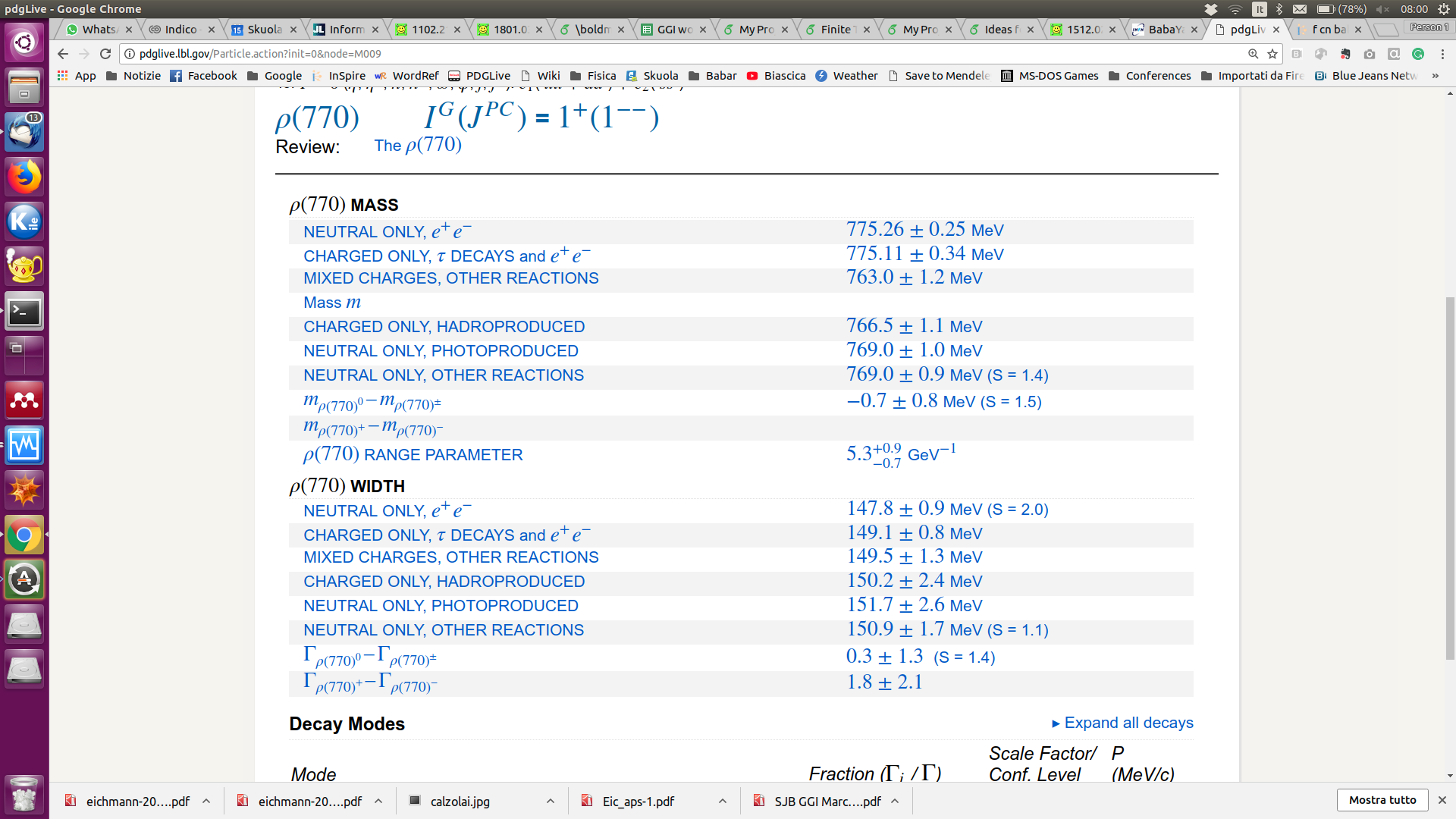 A. Pilloni – Challenges in Hadron Spectroscopy
16
Hadron Spectroscopy
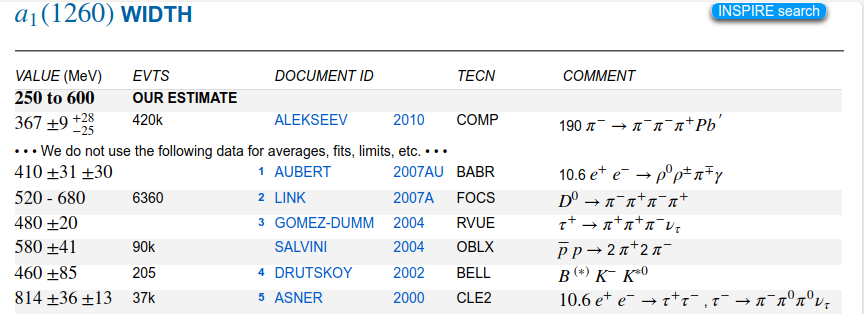 A. Pilloni – Challenges in Hadron Spectroscopy
17
[Speaker Notes: 2 slides su Zc, a Bes e a Belle
2 slide su tetraquark model: dall’hamiltoniana di Jaffe al calcolo delle masse
1 slide su molecular models, dove sono i carichi? (non in Tornqvist, si in Hanhart, vedere Braaten, citare Nefediev)
2 slides su decay channels, dove si dovrebbe vedere, e a seconda del modello, vedere qualche plot
1 slide su Y(4260), tetraquark? C’è lo strano (si vede la f0)
1 slide su Zc a cleo (anche il neutro)]
Hadron Spectroscopy
Hybrids
Tetraquark
Meson
Baryon
Glueball
Hadroquarkonium
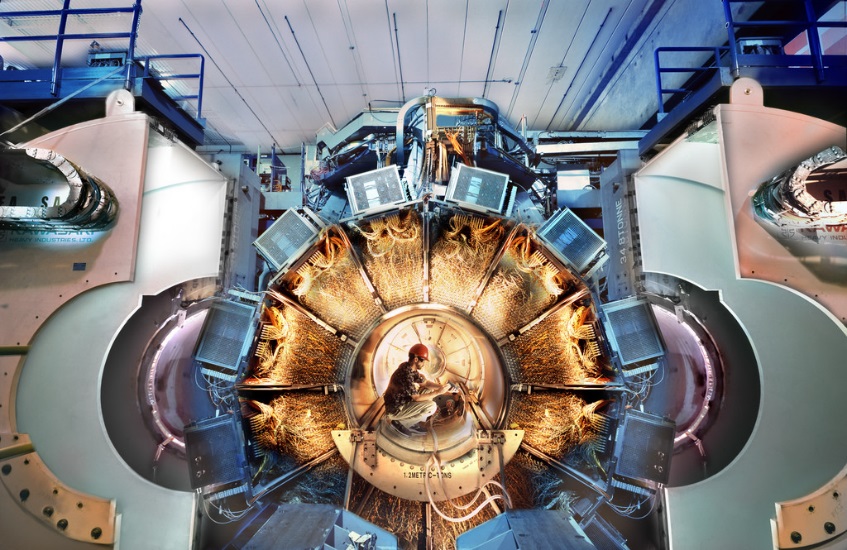 Molecule
Experiment
Properties,
Model building
Amplitude analysis
Data
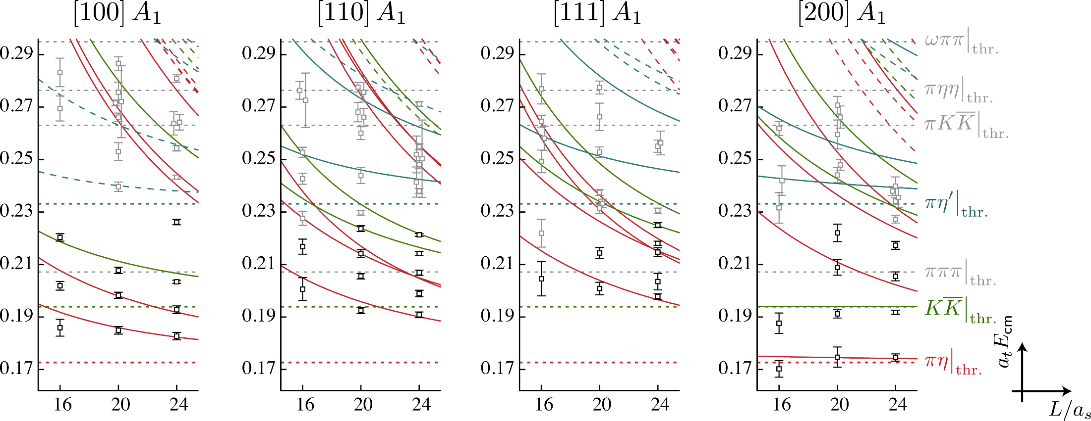 Lattice QCD
With great statistics comes great responsibility!
Peter Parker, PhD
A. Pilloni – Challenges in Hadron Spectroscopy
18
QCD has no solution. Don’t panic (yet) /2
When you are desperate, look for symmetries:


Symmetries are beautiful(and group theory is fun!)


Symmetries constrain your results no matter how complicated your theory is
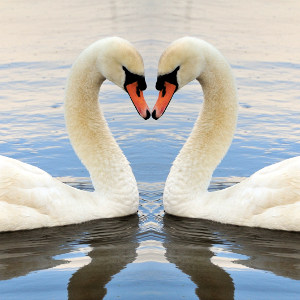 Luckily, strong interactions are the ones with most symmetries:
Under Parity
Under Charge Conjugation
Under Time reversal
Conserve Flavor (isospin, strangeness...)
Conserve electric charge and baryonic number
Moreover, there are some generic properties that any interaction has to satisfy
A. Pilloni – Challenges in Hadron Spectroscopy
19
The S-Matrix principles
Future cannot change the past
100%, something will happen
The anti-particle is an anti-particle and not just a different particle
(analyticity)
(unitarity)
(crossing symmetry)
Sherlock Holmes, QFT
Even though these look so obvious, there is no amplitude which is known to satisfy all theseprinciples at the same time

In the ‘60s, people tried to guess how the real solution looks like, just by implementing these principles. It did not work. Now we have QCD, but it doesn’t work either

Imposing those in a clever way allow us to constrain as much as possible the arbitrariness ofchoosing a model to extract physics from experiments
Parametrize your ignorance. Build a reasonable model. Fit data. Have fun.
A. Pilloni – Challenges in Hadron Spectroscopy
20
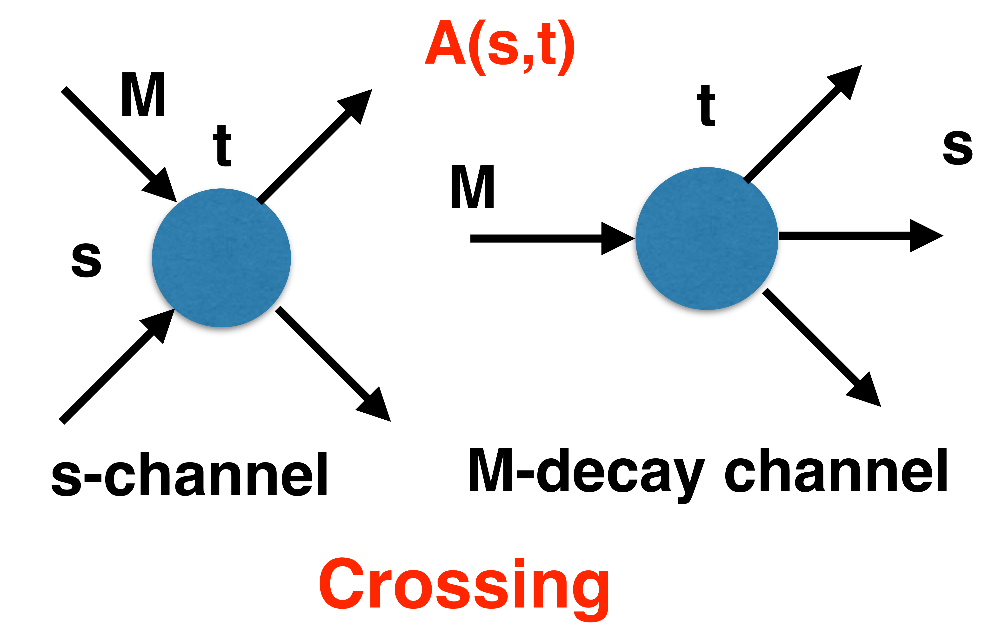 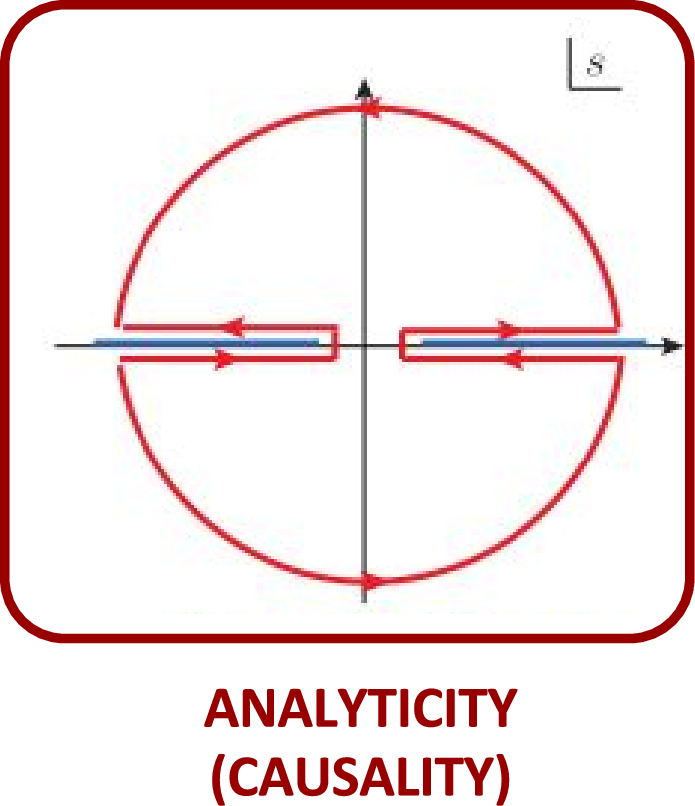 Analyticity
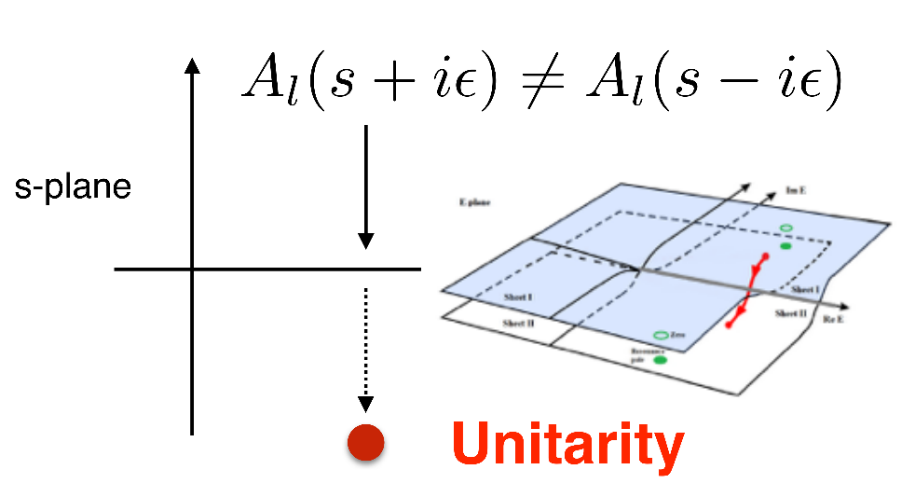 These are constraints the amplitudes have to satisfy, but do not fix the dynamics
Need for complex analysis
+ Lorentz, discrete & global symmetries
A. Pilloni – Challenges in Hadron Spectroscopy
21
[Speaker Notes: Controlla la parte su Regge]
Analyticity & Crossing
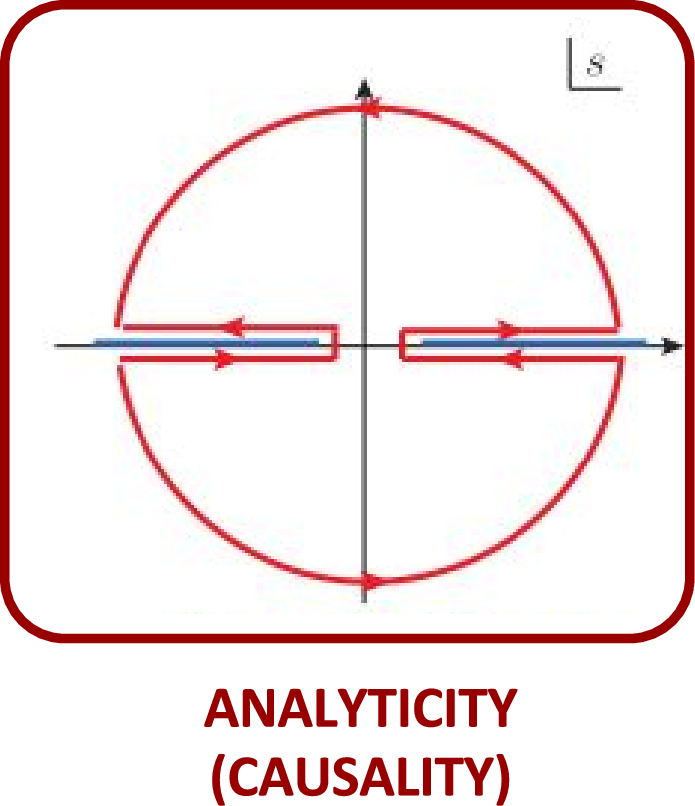 Complex analytic functions are extremely regular and smooth
If you know the function in a region, you can extend it in a unique way everywhere
Complex functions are characterized by its non-analyticities (poles and cuts)
Analyticity
Crossing
All these processes are not independent, but are described by the same amplitude!
A. Pilloni – Challenges in Hadron Spectroscopy
22
[Speaker Notes: Controlla la parte su Regge]
Unitarity
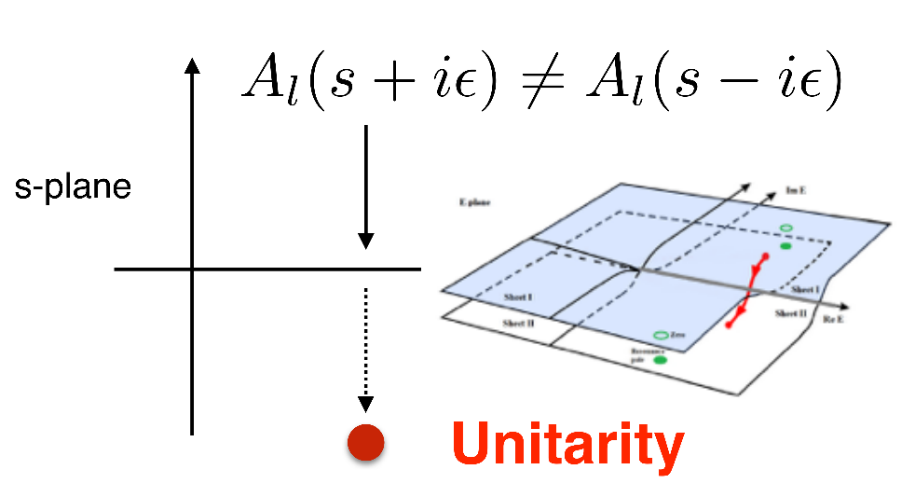 Branch cut!
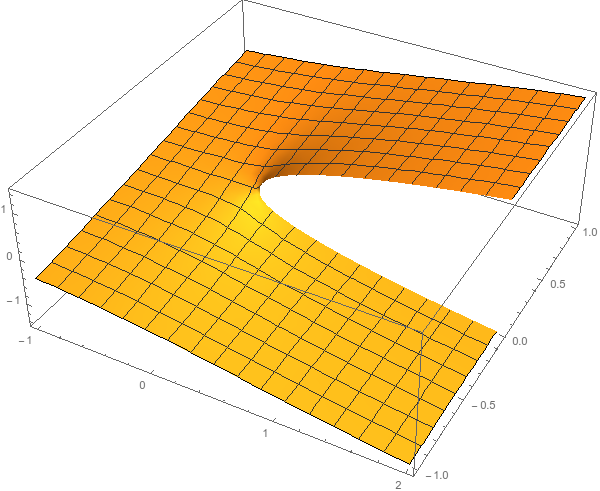 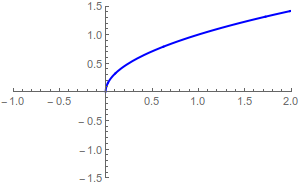 A. Pilloni – Challenges in Hadron Spectroscopy
23
[Speaker Notes: Controlla la parte su Regge]
Unitarity
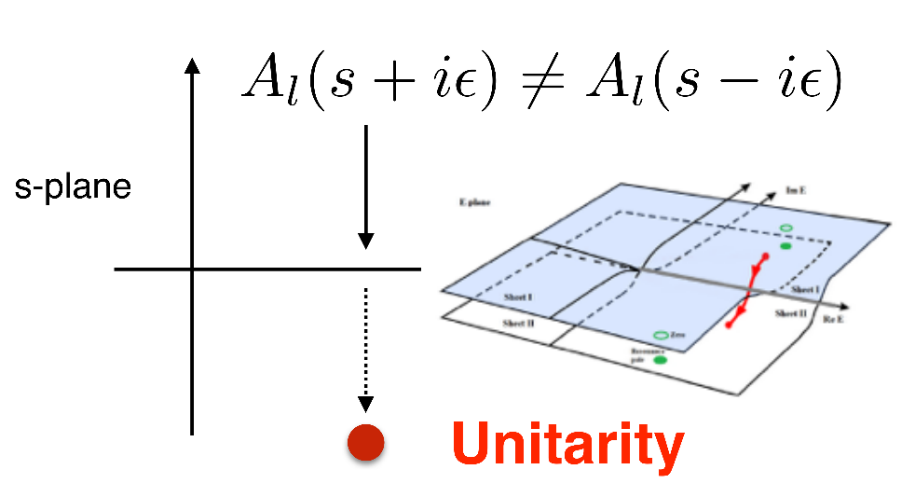 Branch cut!
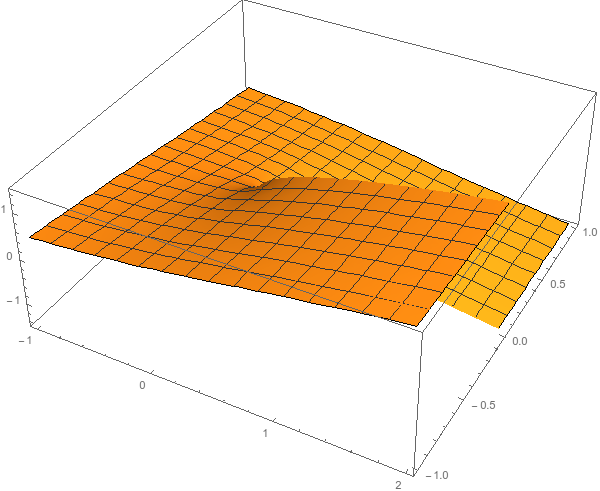 ...but I can decide to get the negative solution
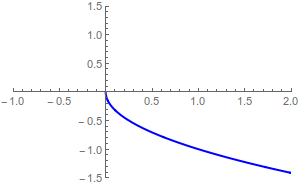 A. Pilloni – Challenges in Hadron Spectroscopy
24
[Speaker Notes: Controlla la parte su Regge]
Unitarity
The two sheets are continuosly connected
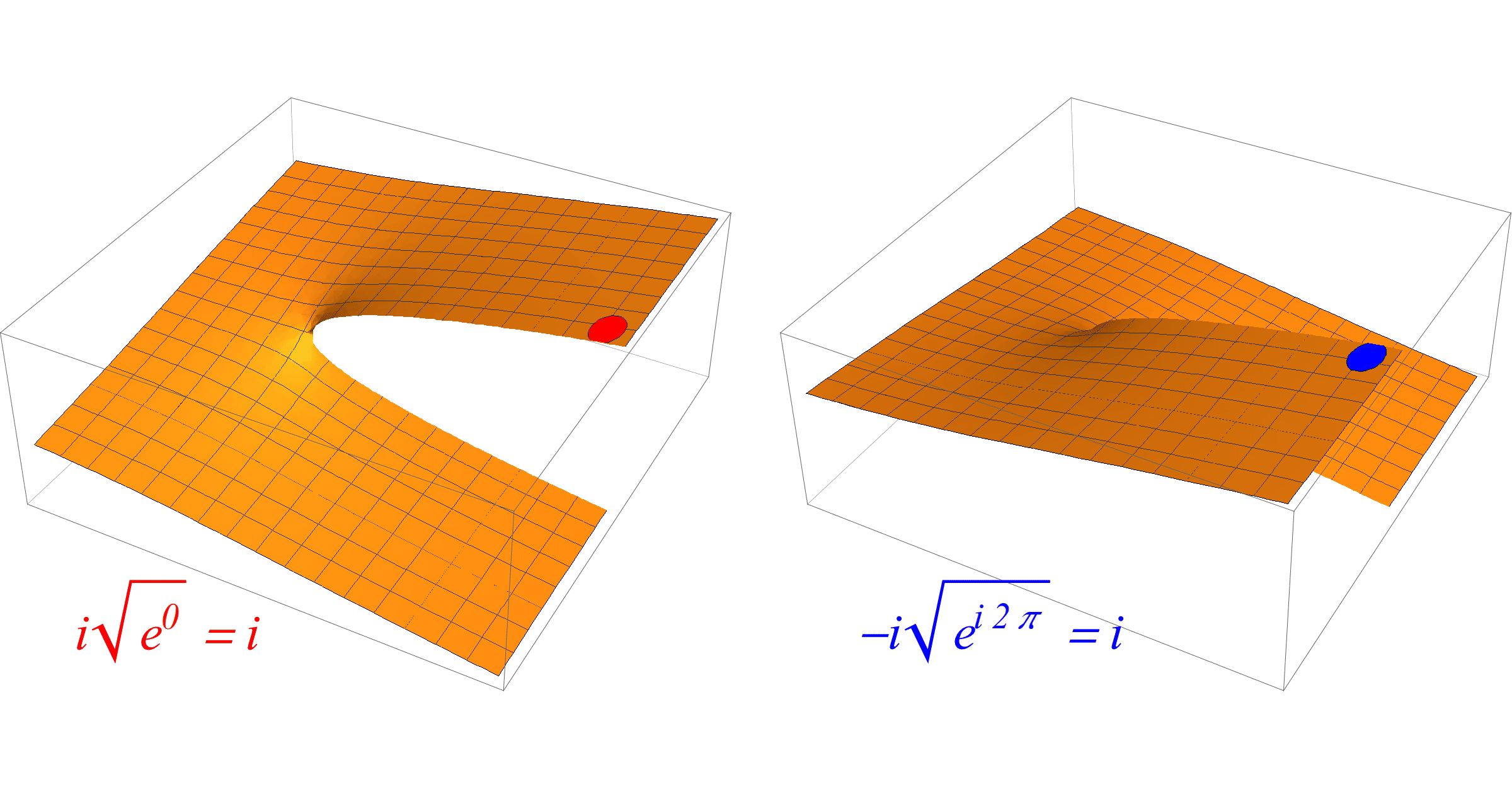 A. Pilloni – Challenges in Hadron Spectroscopy
25
[Speaker Notes: Controlla la parte su Regge]
Pole hunting
I sheet
II sheet
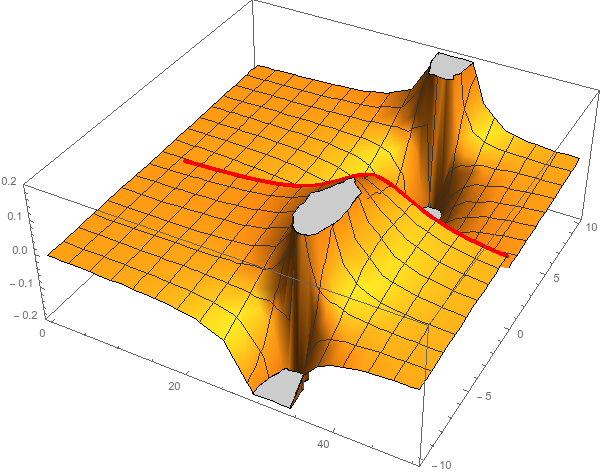 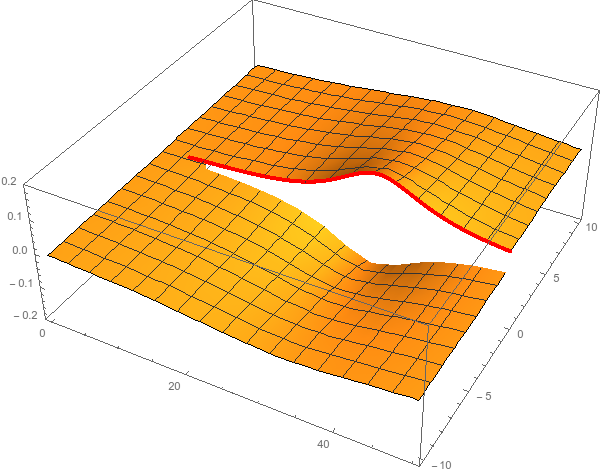 Finding resonances means writing an analytic amplitude, and hunting for its poles in the complex plane
A. Pilloni – Challenges in Hadron Spectroscopy
26
[Speaker Notes: Controlla la parte su Regge]
Exotic landscape
Esposito, AP, Polosa, Phys.Rept. 668
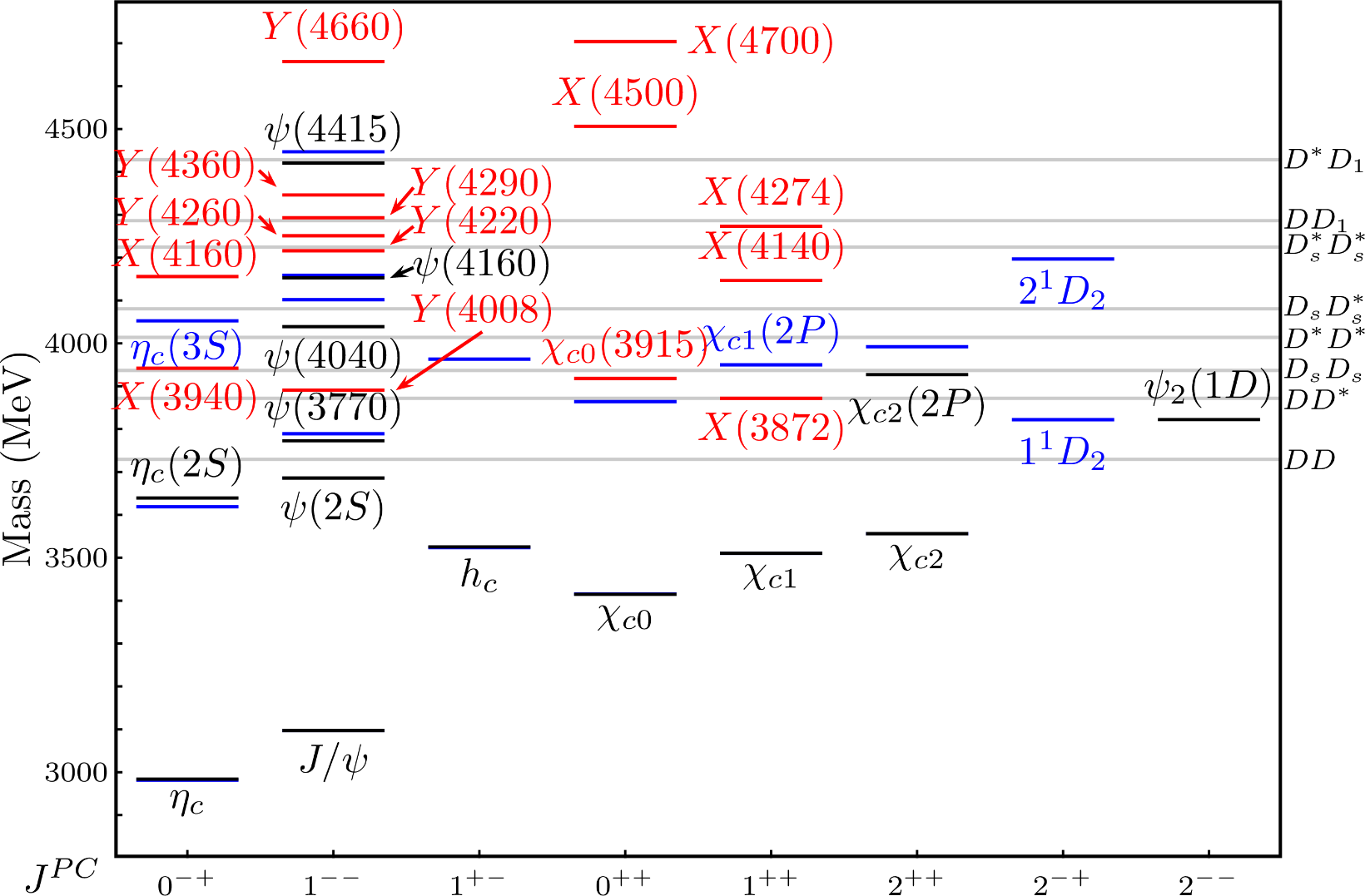 A host of unexpected resonances have appeared

decaying mostly intocharmonium + light
Hardly reconciled with usual charmonium interpretation
A. Pilloni – Challenges for Hadron Spectroscopy
27
[Speaker Notes: 2 slides su Zc, a Bes e a Belle
2 slide su tetraquark model: dall’hamiltoniana di Jaffe al calcolo delle masse
1 slide su molecular models, dove sono i carichi? (non in Tornqvist, si in Hanhart, vedere Braaten, citare Nefediev)
2 slides su decay channels, dove si dovrebbe vedere, e a seconda del modello, vedere qualche plot
1 slide su Y(4260), tetraquark? C’è lo strano (si vede la f0)
1 slide su Zc a cleo (anche il neutro)]
One can test different parametrizations of the amplitude, which correspond todifferent singularities → different natures
AP et al. (JPAC), PLB772, 200
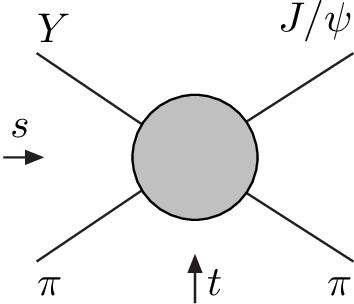 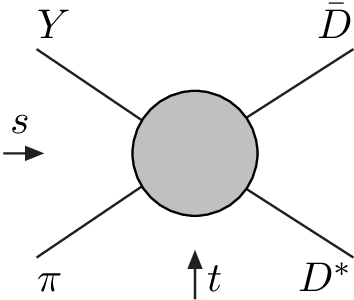 (anti)bound state,II/IV sheet pole
(«molecule»)
Triangle rescattering,logarithmic branching point
Resonance,III sheet pole
(«compact state»)
Tornqvist, Z.Phys. C61, 525
Swanson, Phys.Rept. 429
Hanhart et al. PRL111, 132003
Maiani et al., PRD71, 014028
Faccini et al., PRD87, 111102
Esposito et al., Phys.Rept. 668
Szczepaniak, PLB747, 410
A. Pilloni – Challenges for Hadron Spectroscopy
28
[Speaker Notes: Controlla la parte su Regge]
Fit: III
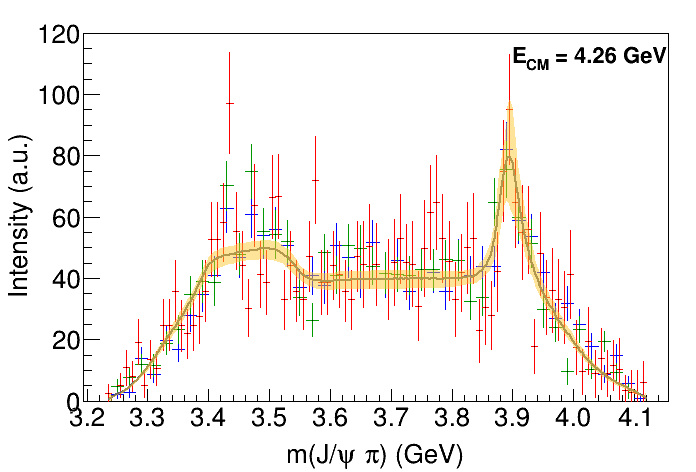 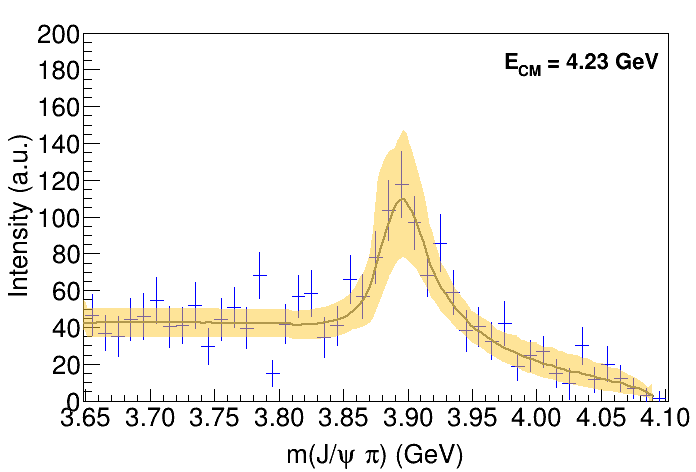 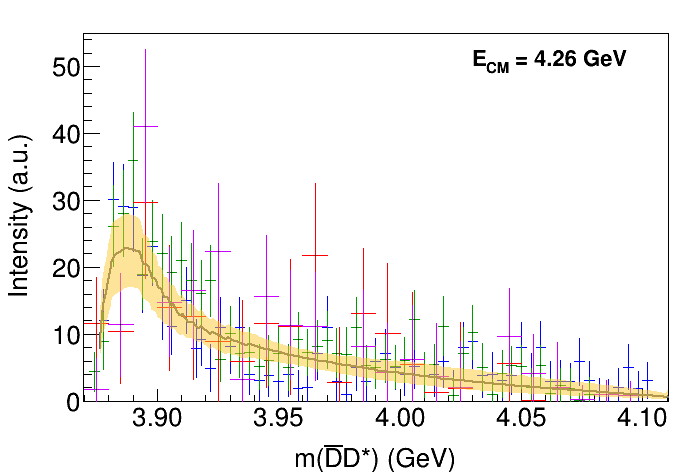 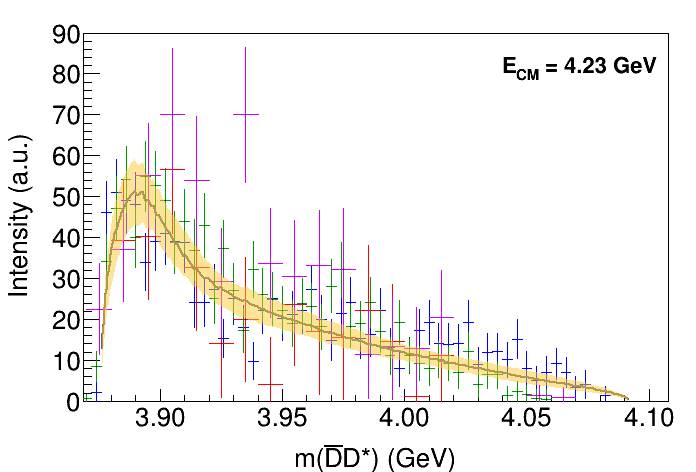 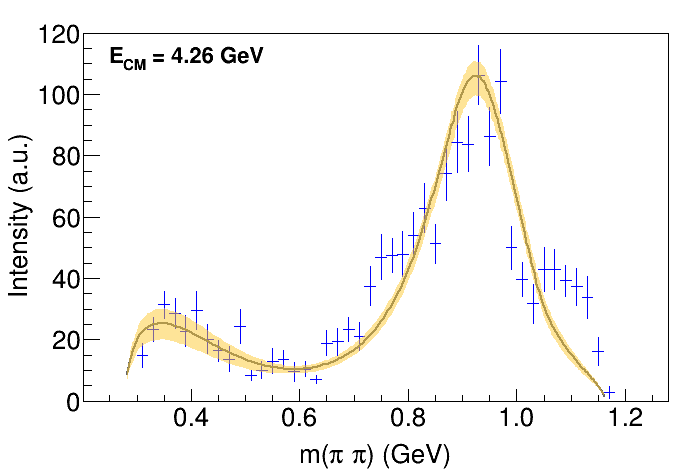 A. Pilloni – Challenges for Hadron Spectroscopy
29
[Speaker Notes: Controlla la parte su Regge]
Fit: III+tr.
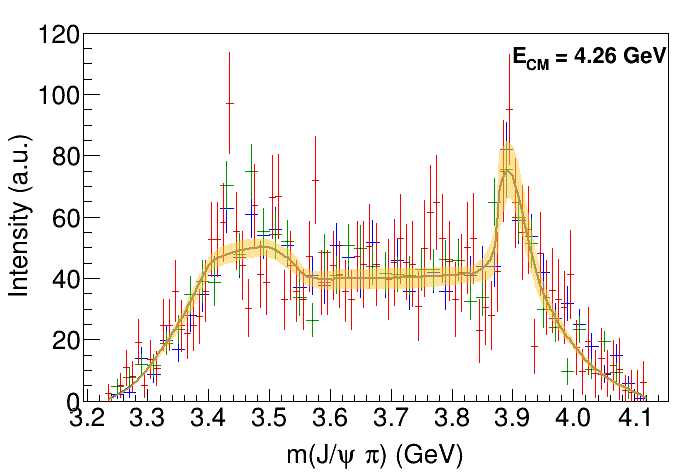 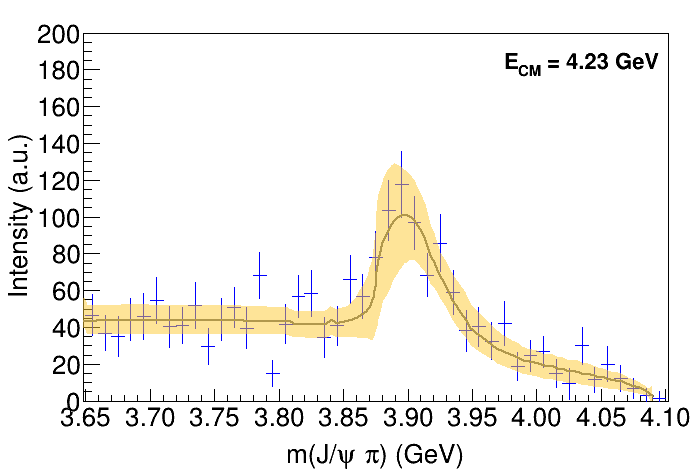 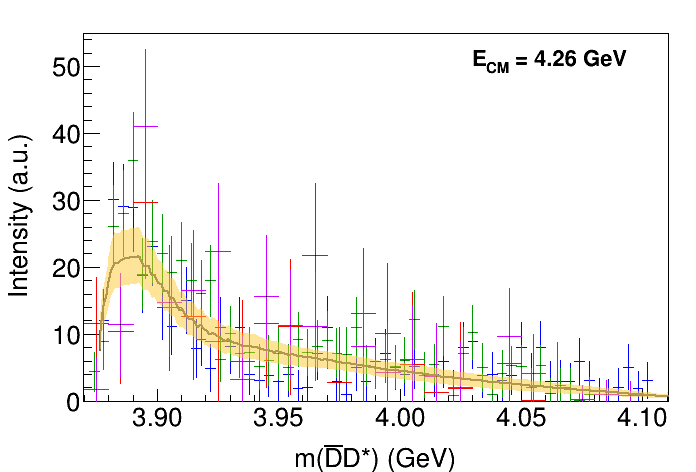 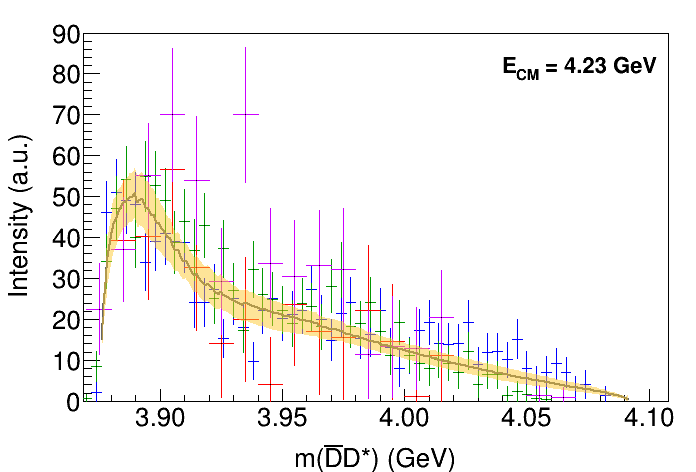 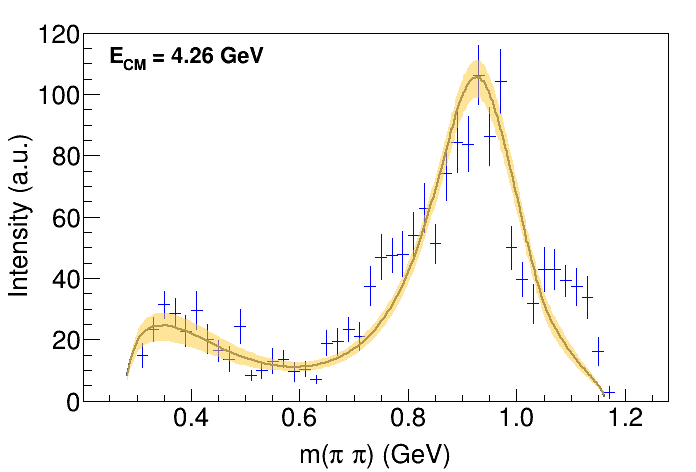 A. Pilloni – Challenges for Hadron Spectroscopy
30
[Speaker Notes: Controlla la parte su Regge]
Fit: IV+tr.
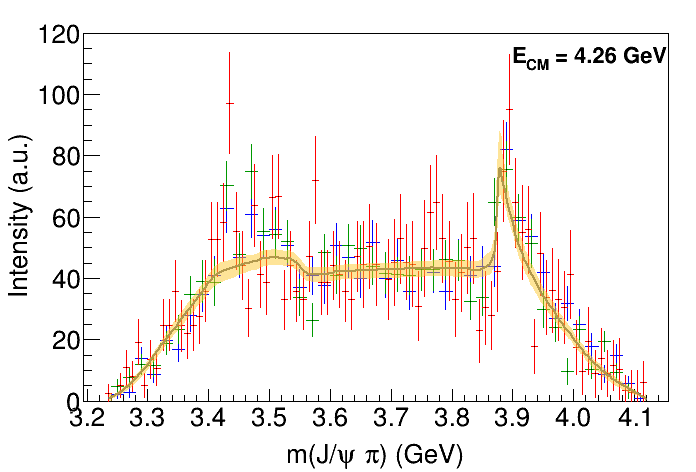 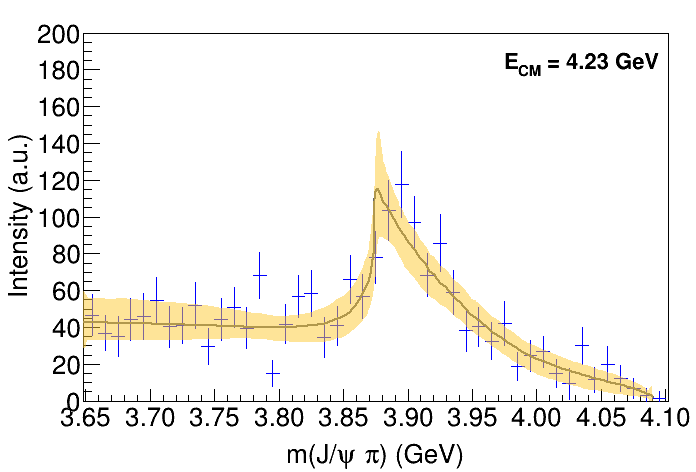 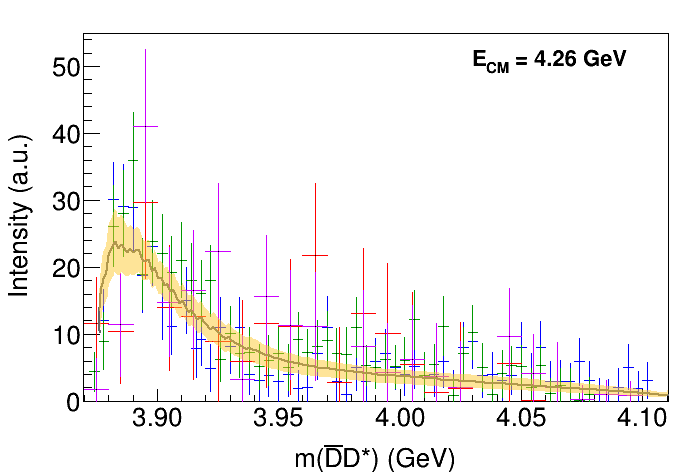 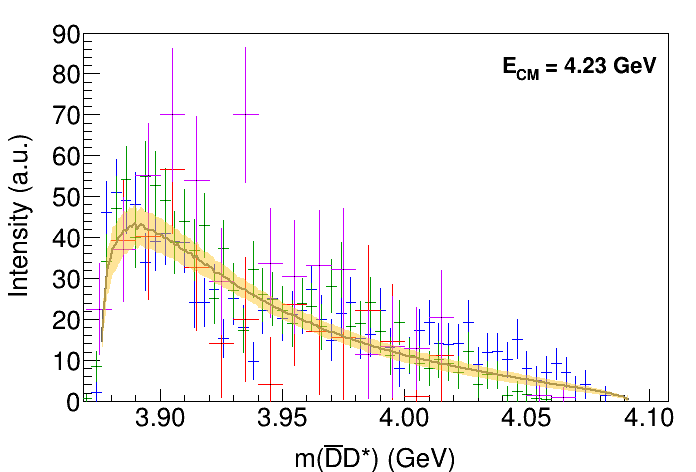 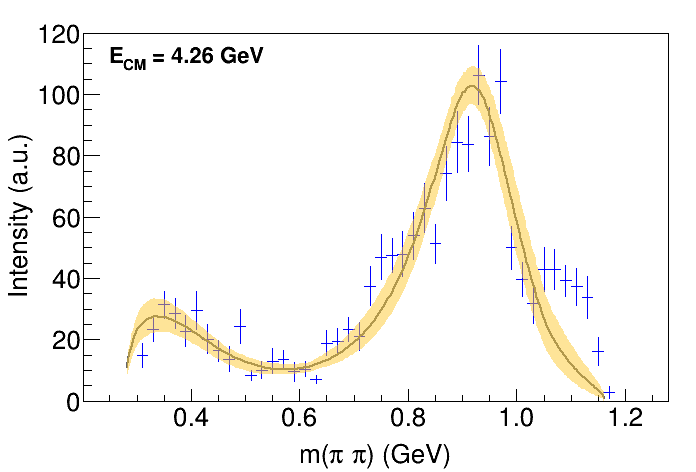 A. Pilloni – Challenges for Hadron Spectroscopy
31
[Speaker Notes: Controlla la parte su Regge]
Fit: tr.
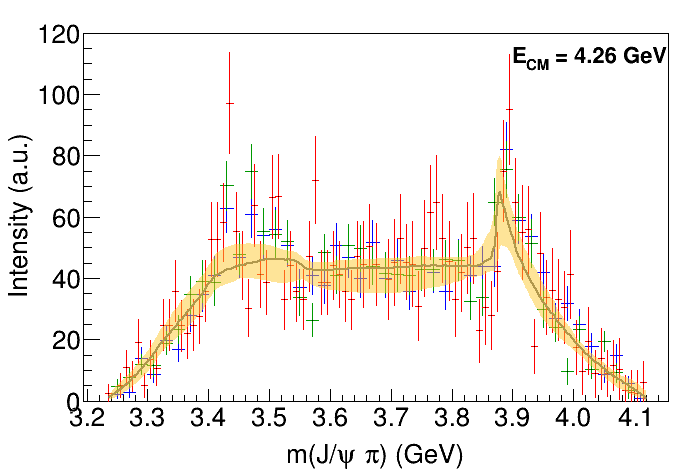 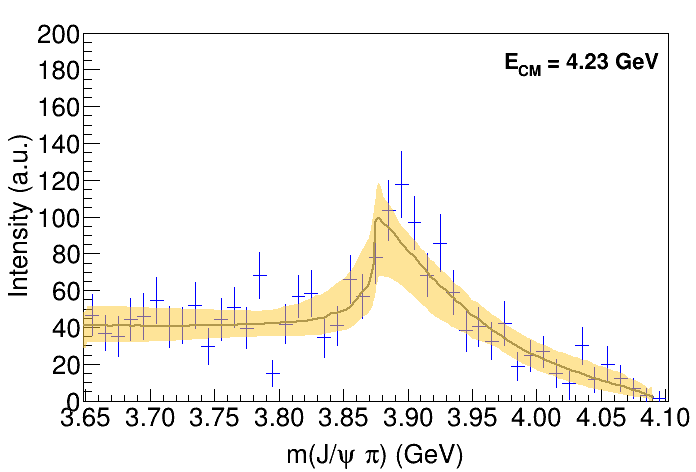 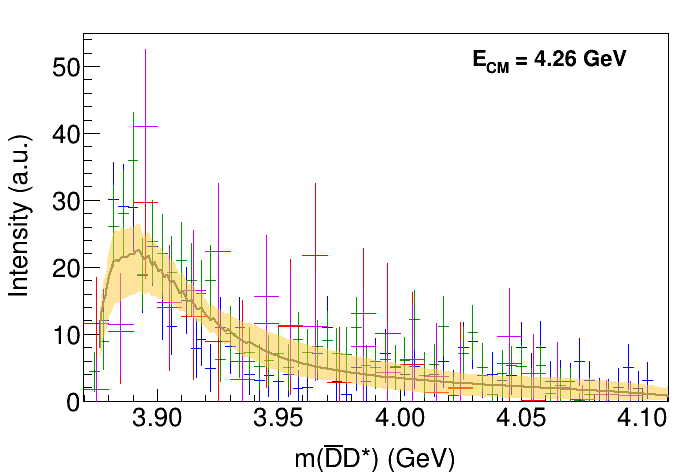 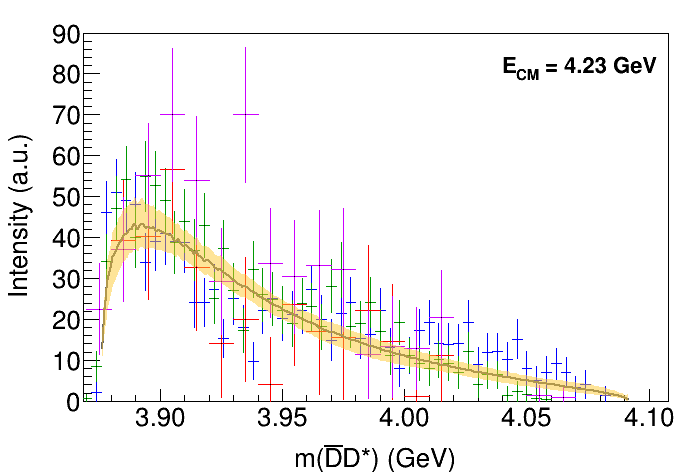 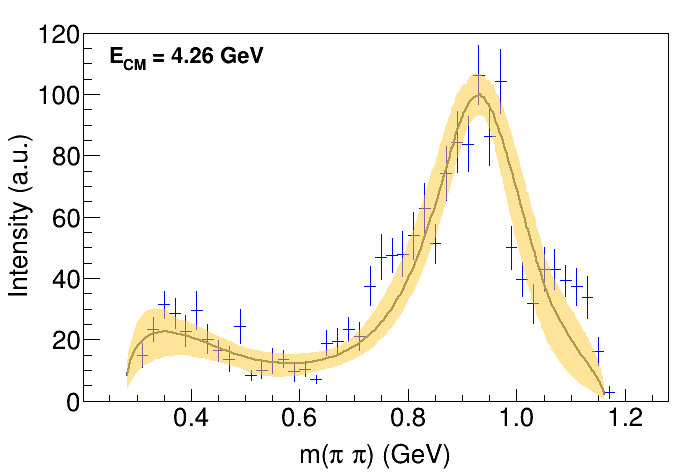 A. Pilloni – Challenges for Hadron Spectroscopy
32
[Speaker Notes: Controlla la parte su Regge]
Pole extraction
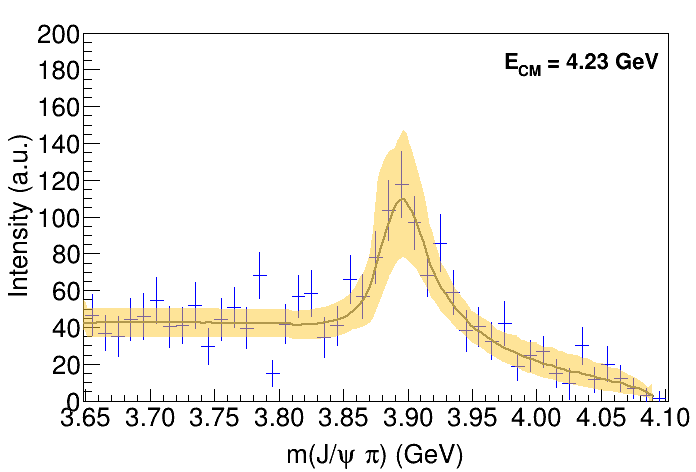 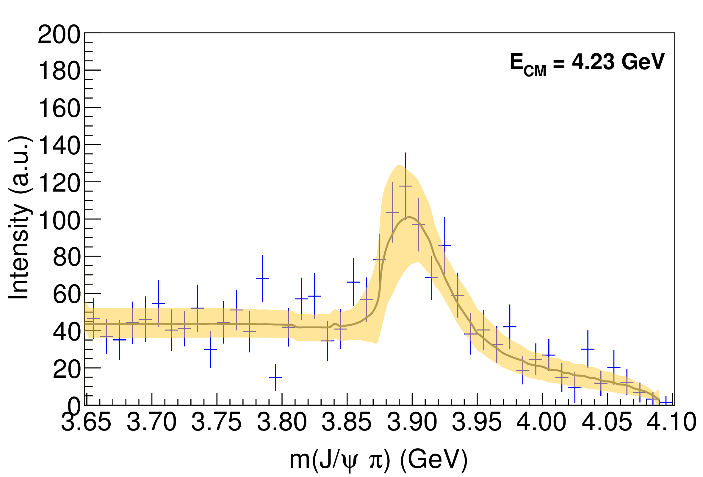 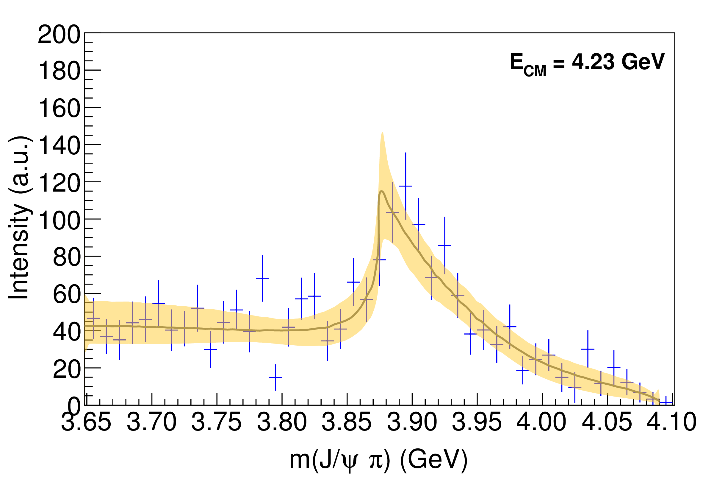 IV+tr.
III
III+tr.
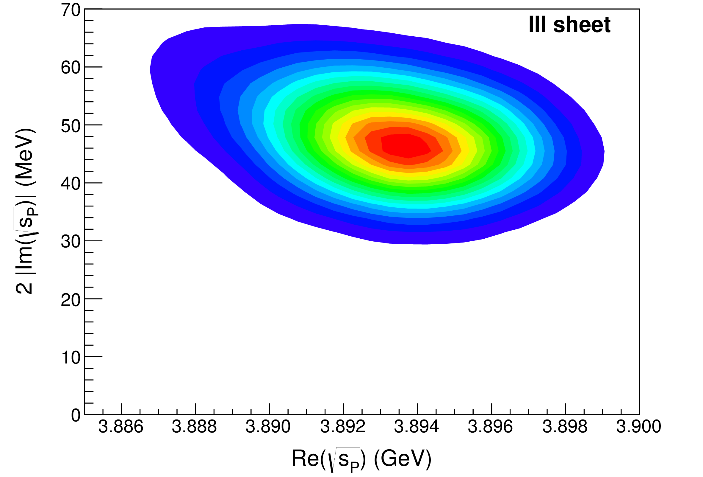 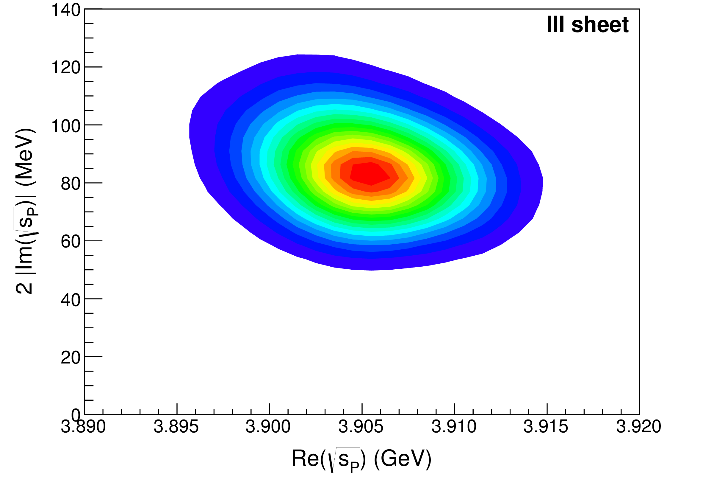 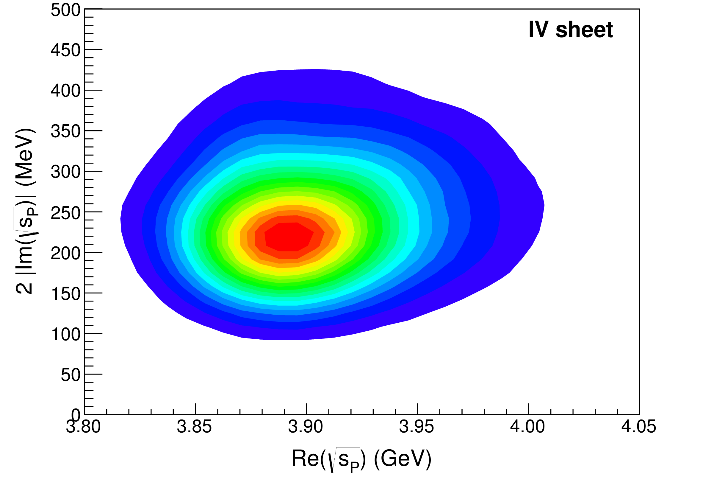 Not conclusive at this stage, call for new data!
A. Pilloni – Challenges for Hadron Spectroscopy
33
[Speaker Notes: Controlla la parte su Regge]
A. Rodas, AP et al., to appear
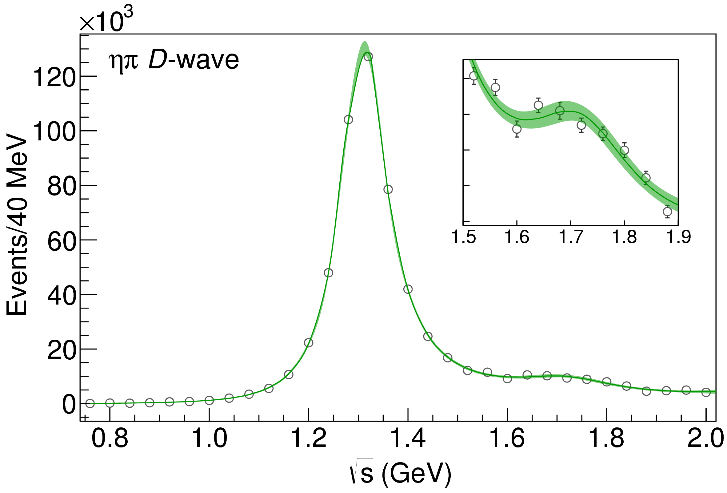 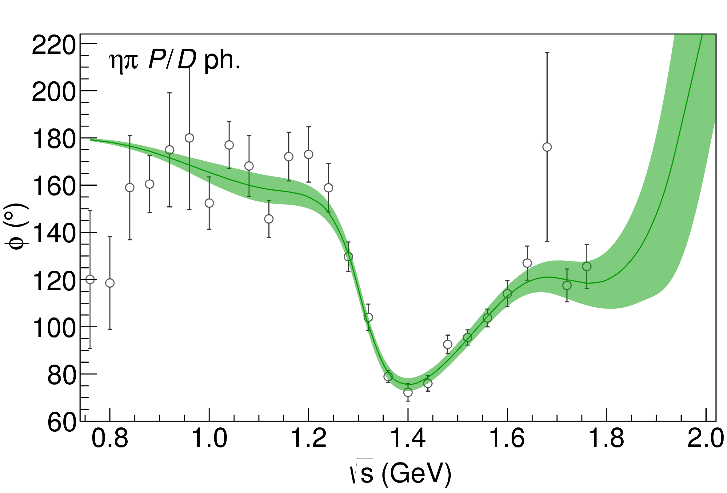 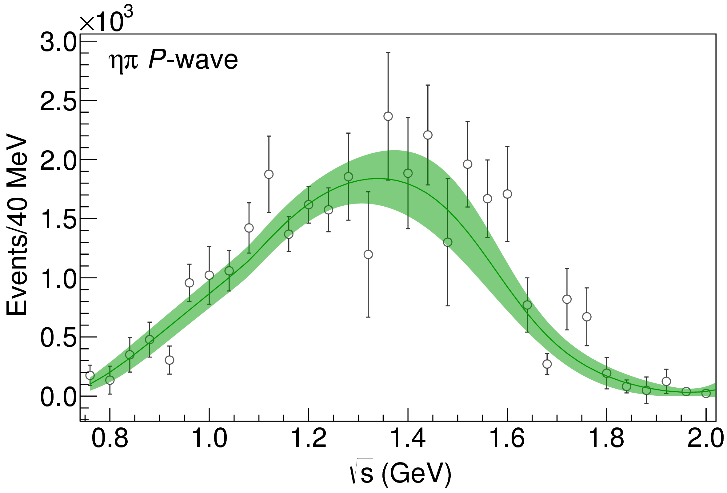 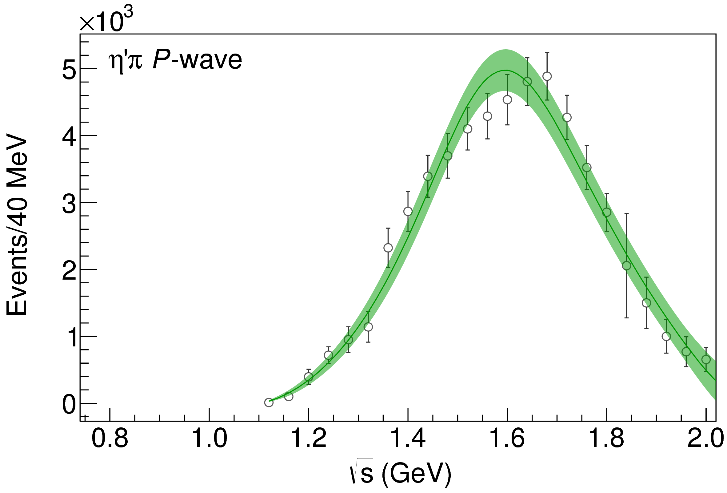 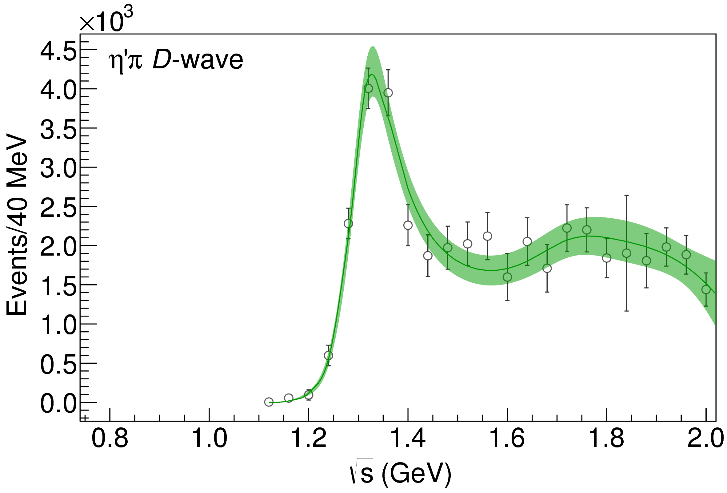 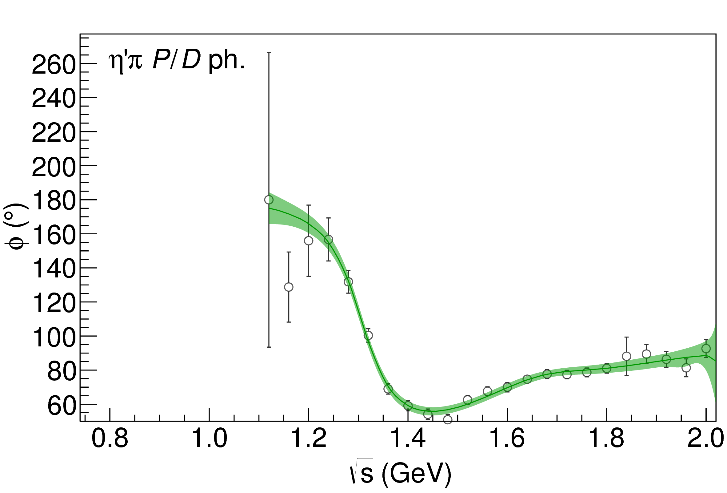 A. Pilloni – Challenges in Hadron Spectroscopy
34
[Speaker Notes: Controlla la parte su Regge]
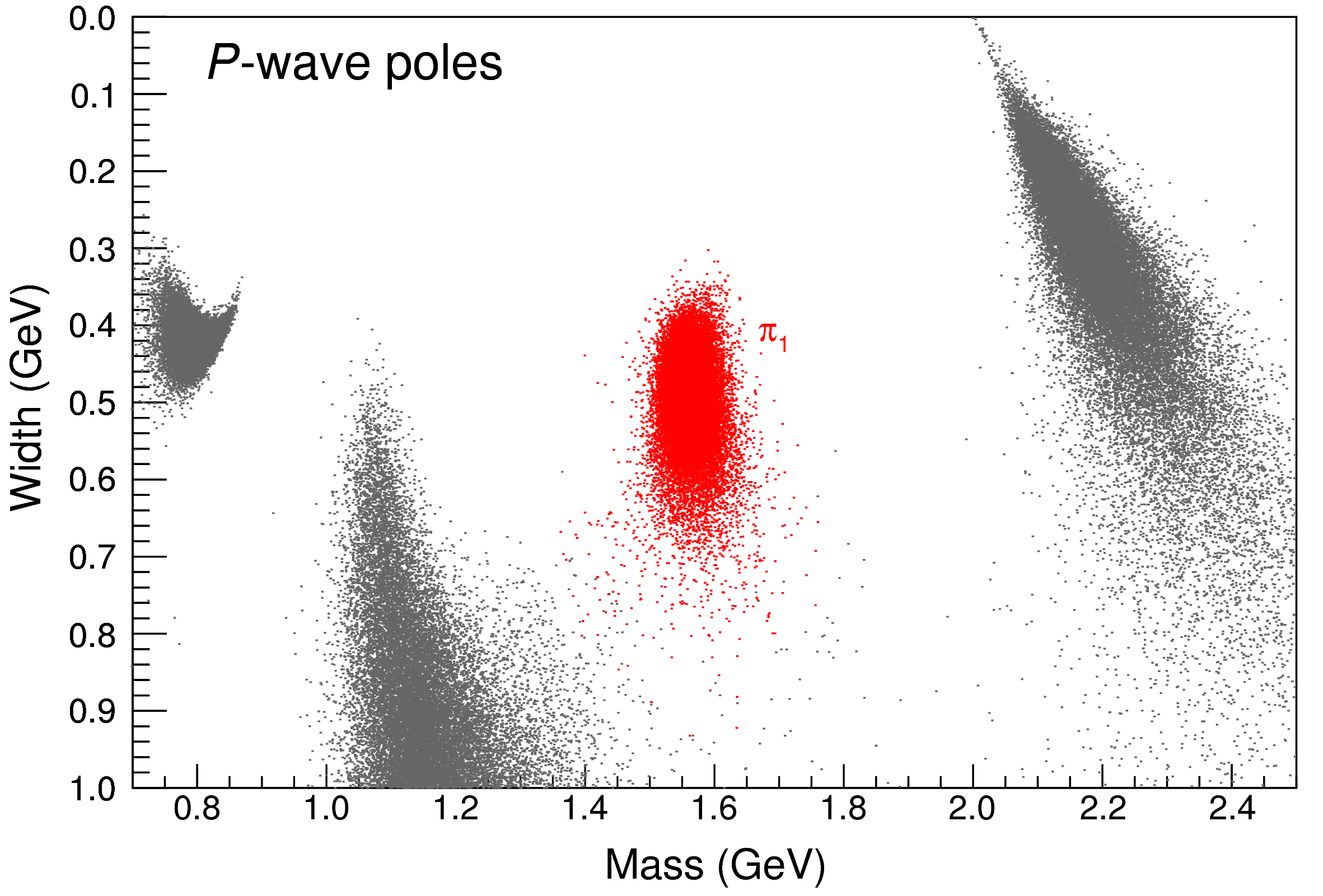 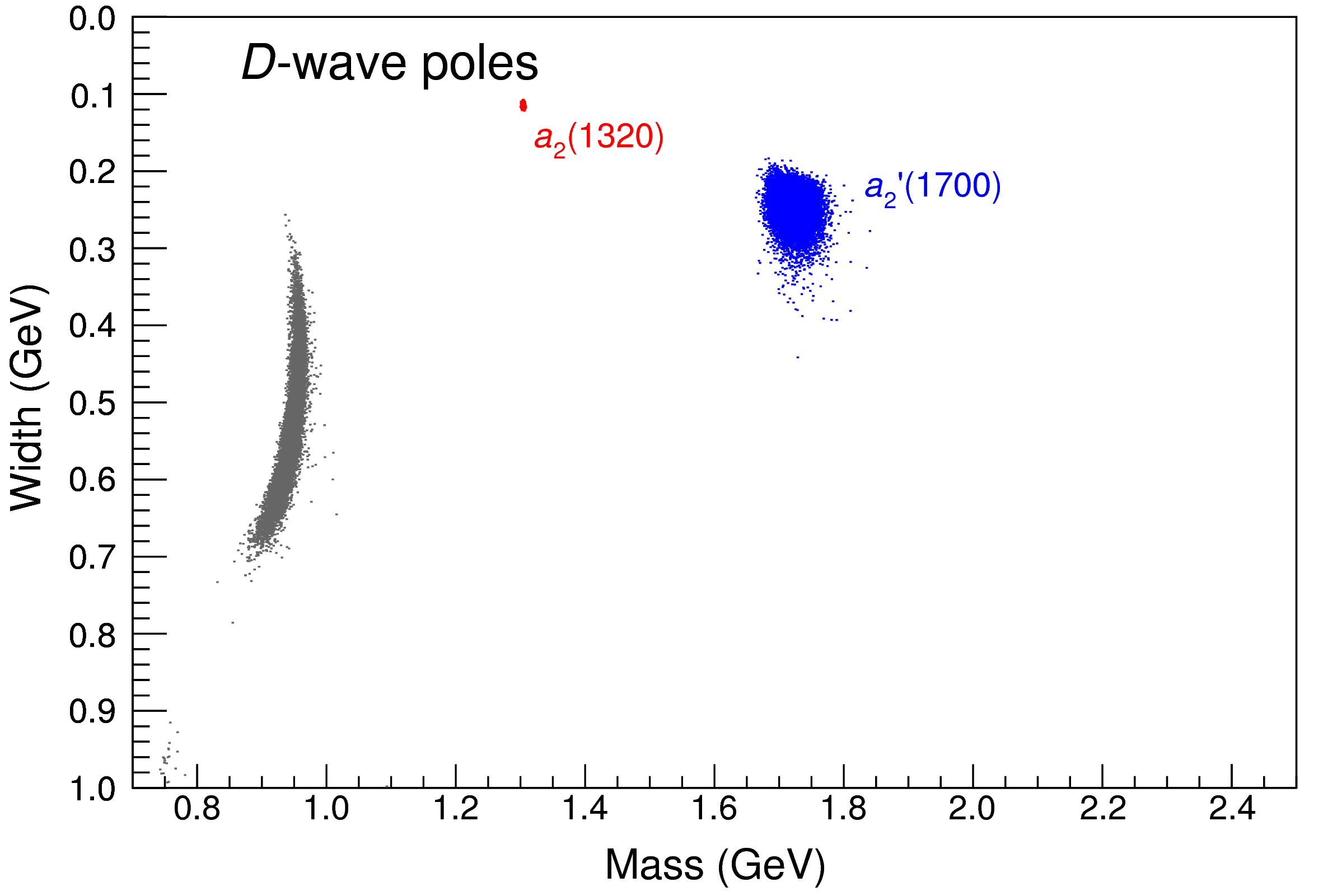 Two stable isolated poles are indentifiable in the D-waveOnly one is stable in the P-wave
A. Pilloni – Challenges in Hadron Spectroscopy
35
[Speaker Notes: Controlla la parte su Regge]
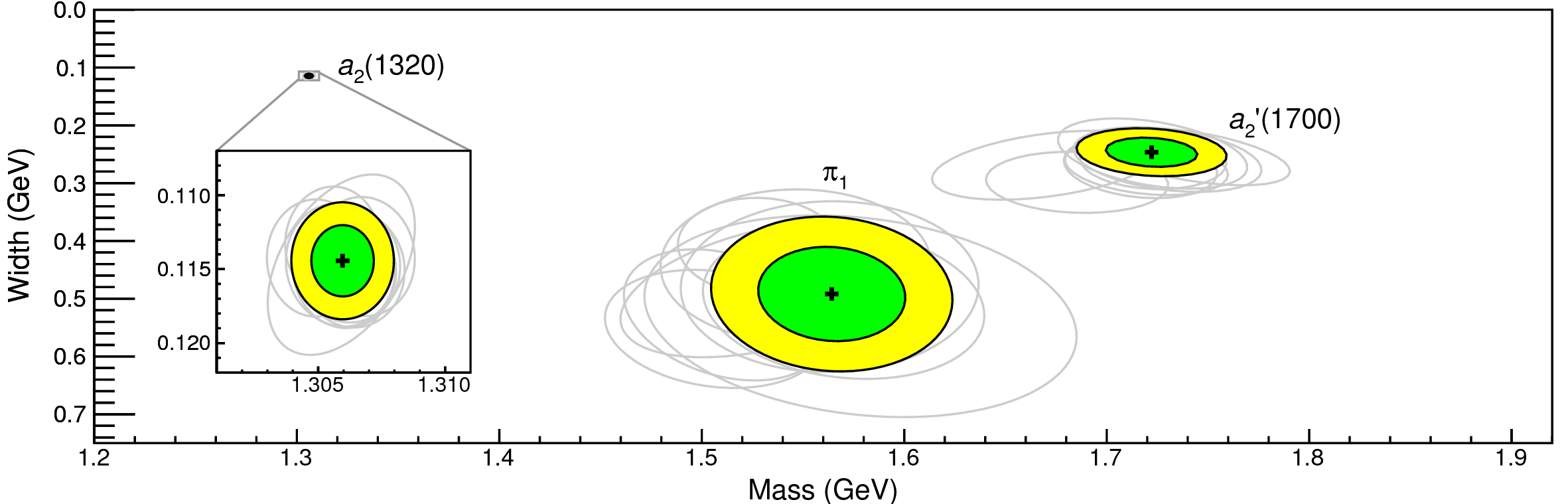 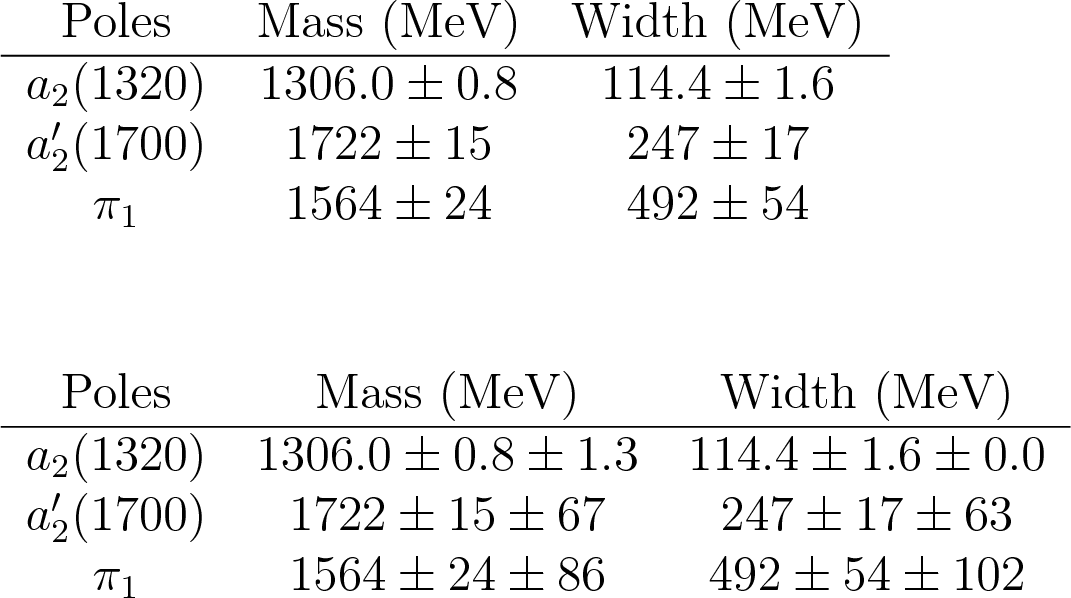 That’s the most rigorous extractionof an exotic meson available so far!
A. Pilloni – Challenges in Hadron Spectroscopy
36
[Speaker Notes: Controlla la parte su Regge]
Have fun!
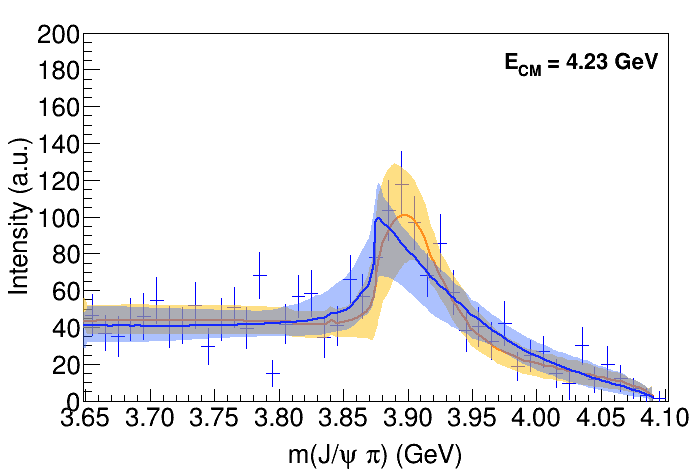 Pole
Triangle
AP et al., Phys.Lett. B772, 200
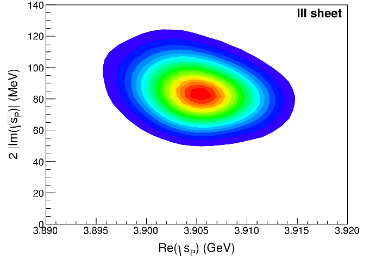 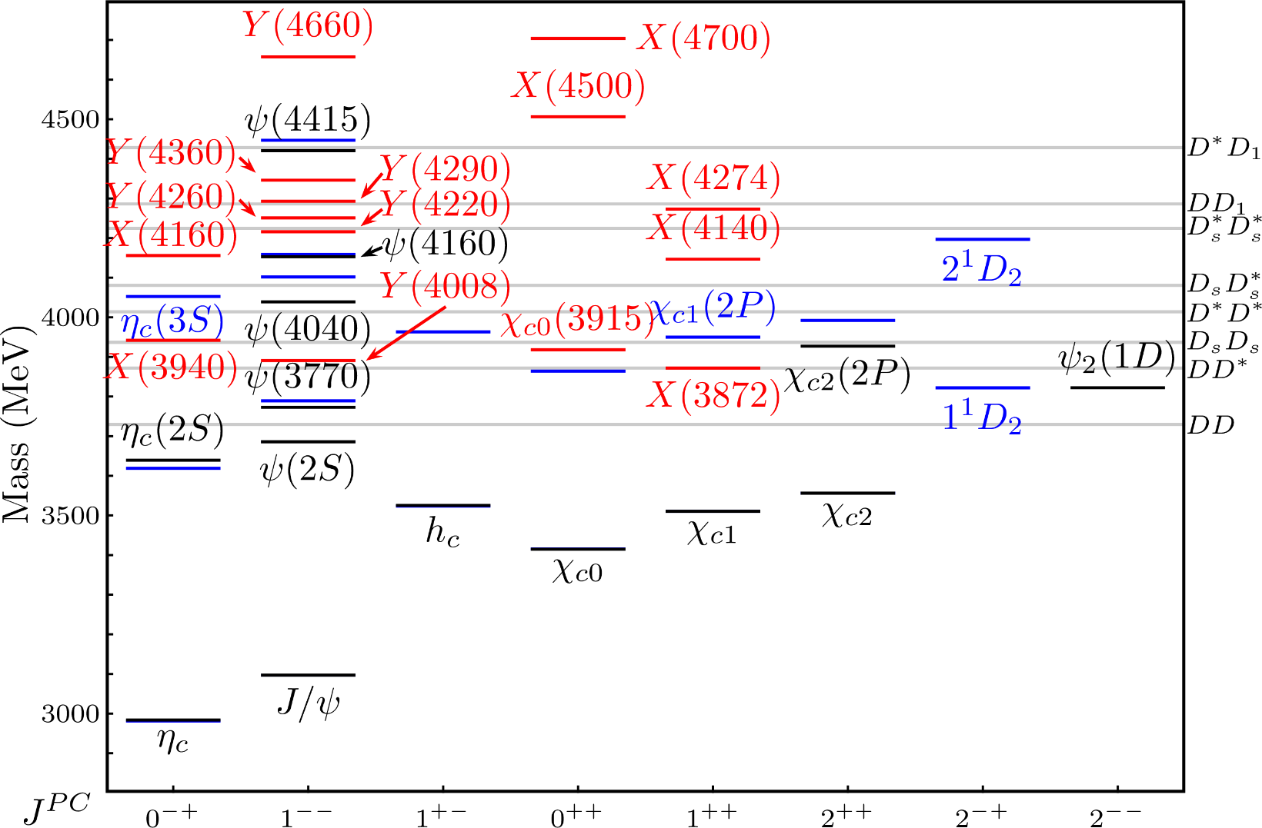 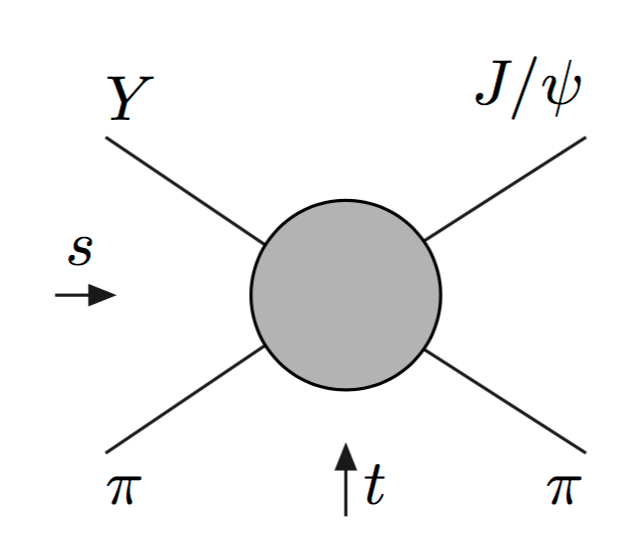 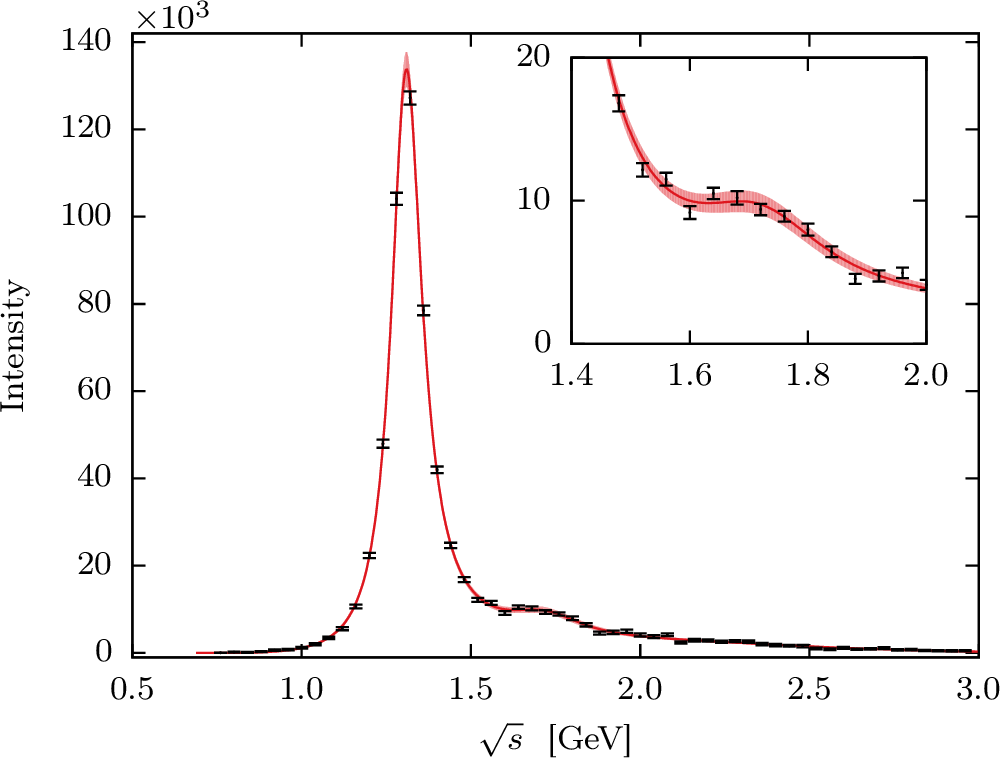 Esposito, AP, Polosa, Phys.Rept. 668
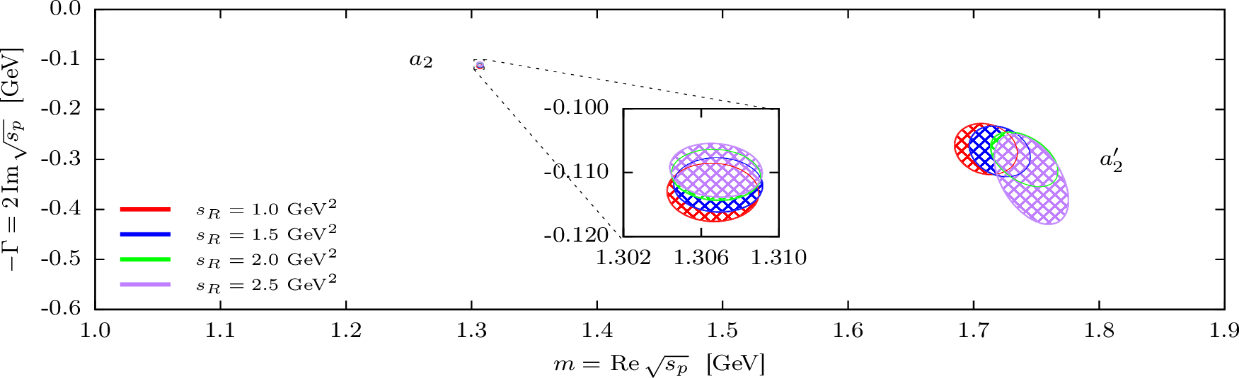 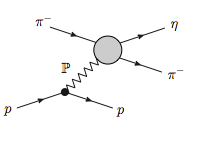 Jackura, AP et al., PLB779, 464
A. Pilloni – Challenges in Hadron Spectroscopy
37
[Speaker Notes: 2 slides su Zc, a Bes e a Belle
2 slide su tetraquark model: dall’hamiltoniana di Jaffe al calcolo delle masse
1 slide su molecular models, dove sono i carichi? (non in Tornqvist, si in Hanhart, vedere Braaten, citare Nefediev)
2 slides su decay channels, dove si dovrebbe vedere, e a seconda del modello, vedere qualche plot
1 slide su Y(4260), tetraquark? C’è lo strano (si vede la f0)
1 slide su Zc a cleo (anche il neutro)]
Epilogue
Why do we care about hadron spectroscopy?
Because it allows us to understand how the QCD degrees of freedom manifest in nature. The role of models is crucial
(the honest answer would be «because we are nerds and we like it», but we cannot reply like this to funding agencies)
Thank you!
A. Pilloni – Challenges in Hadron Spectroscopy
38
[Speaker Notes: 2 slides su Zc, a Bes e a Belle
2 slide su tetraquark model: dall’hamiltoniana di Jaffe al calcolo delle masse
1 slide su molecular models, dove sono i carichi? (non in Tornqvist, si in Hanhart, vedere Braaten, citare Nefediev)
2 slides su decay channels, dove si dovrebbe vedere, e a seconda del modello, vedere qualche plot
1 slide su Y(4260), tetraquark? C’è lo strano (si vede la f0)
1 slide su Zc a cleo (anche il neutro)]
Backup
How we probe the forces
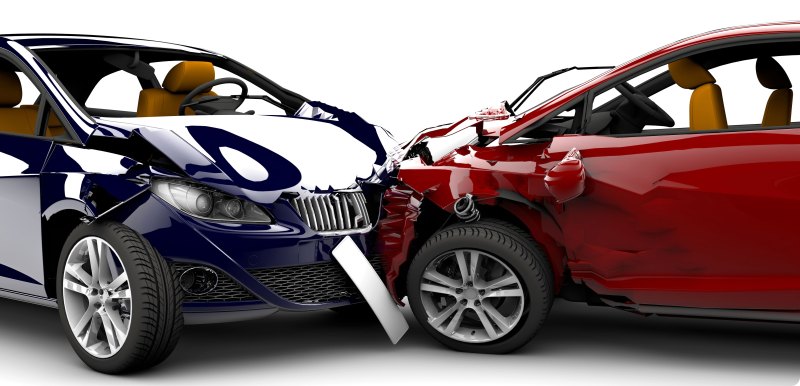 We smash particles against each other, the best way of creating new particles
It’s like if in a car accident, the pieces of the collision would create new fancy, expensive cars
(Do not try with your car. Believe me, it’s a bad idea)
A. Pilloni – Challenges in Hadron Spectroscopy
40
How we probe the forces at CERN
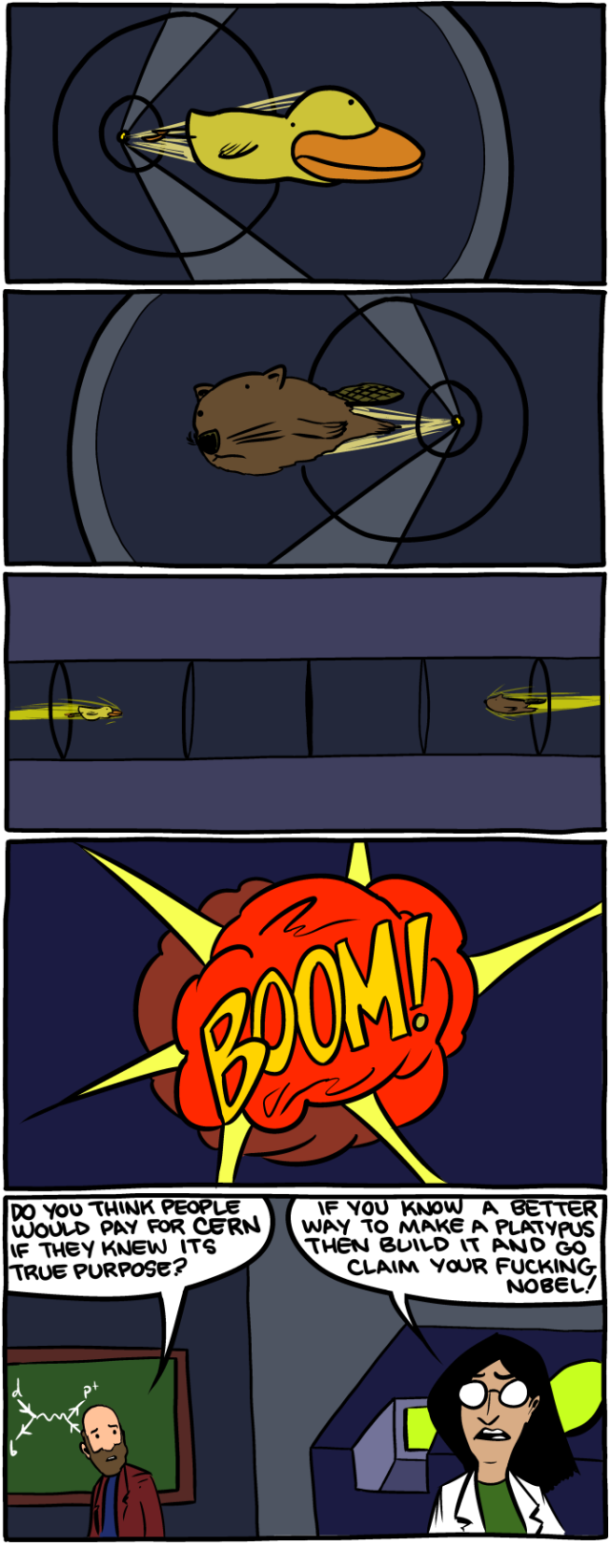 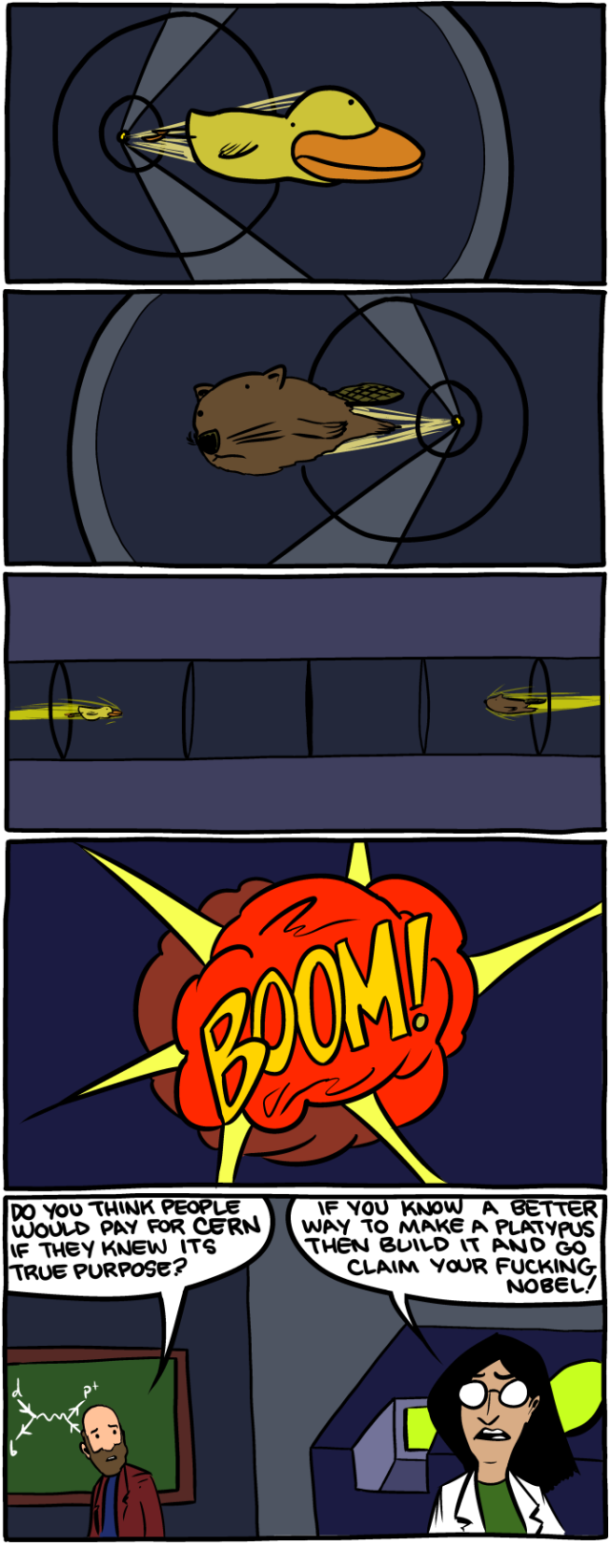 A. Pilloni – Challenges in Hadron Spectroscopy
41
How we probe the forces at JLab
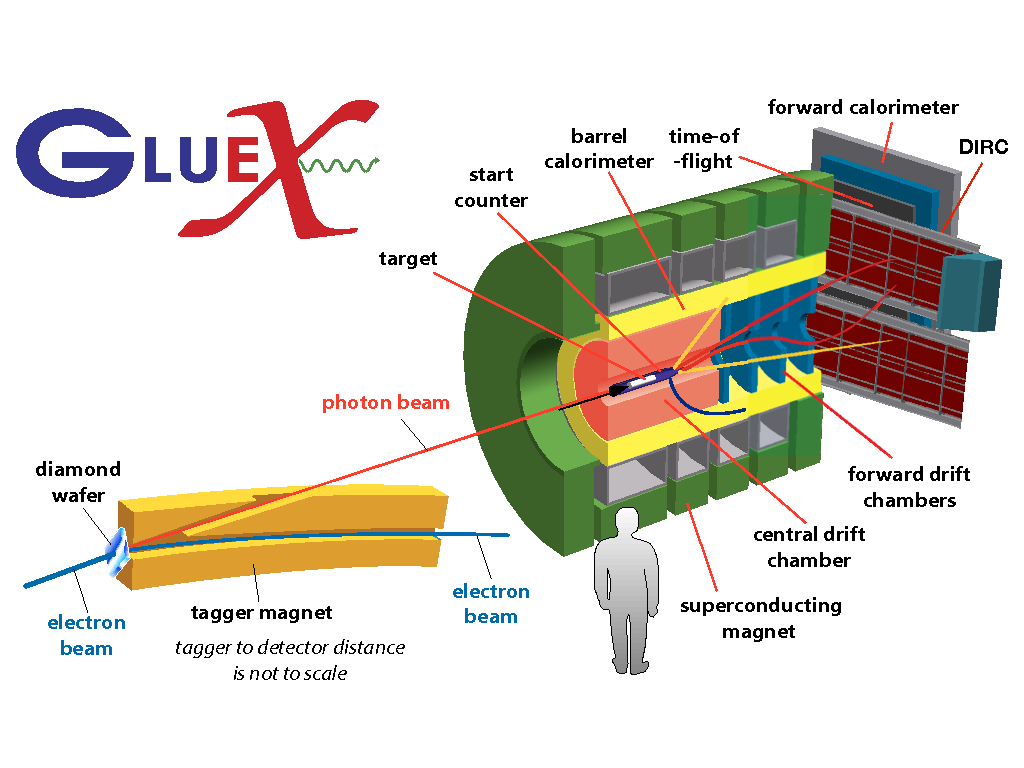 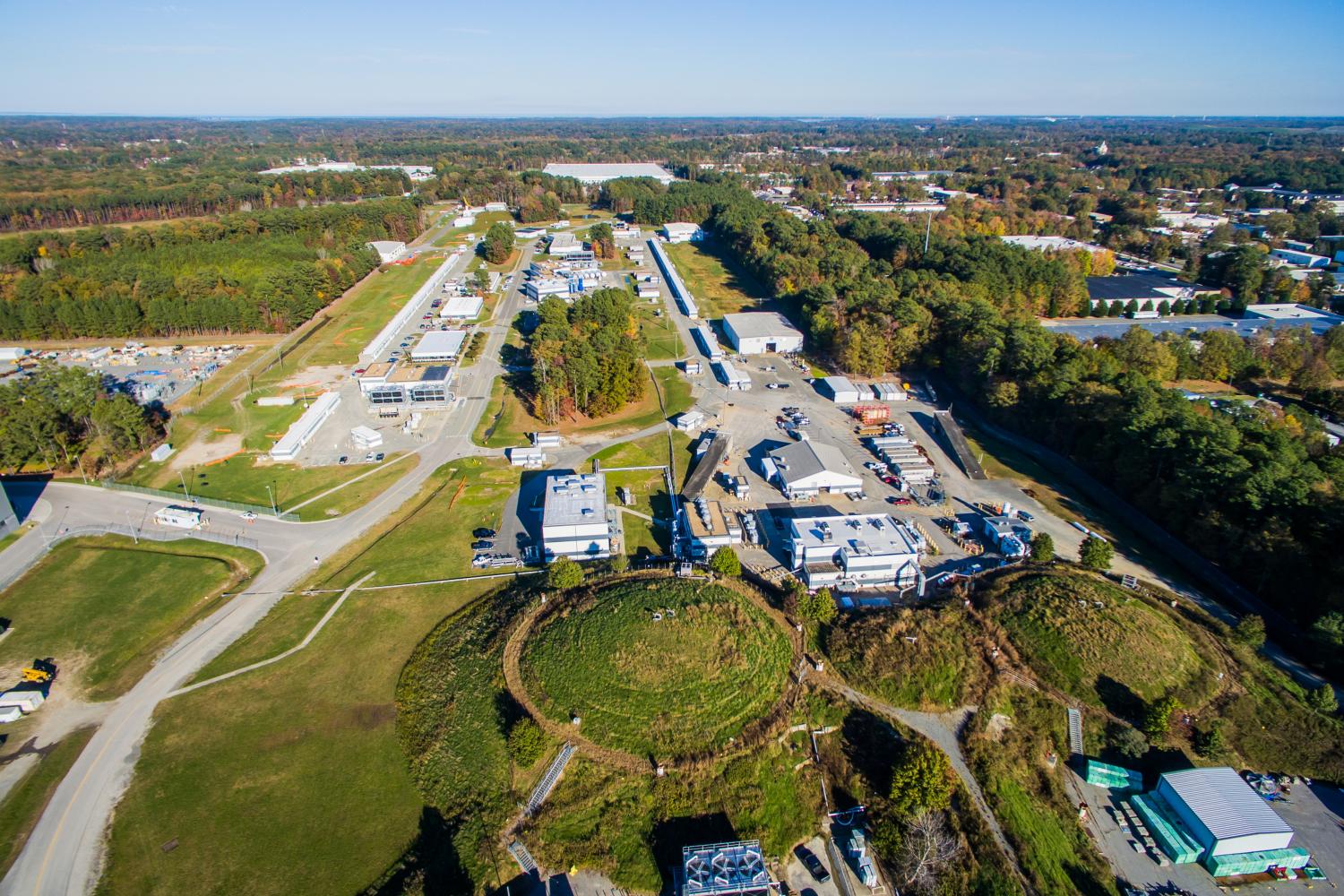 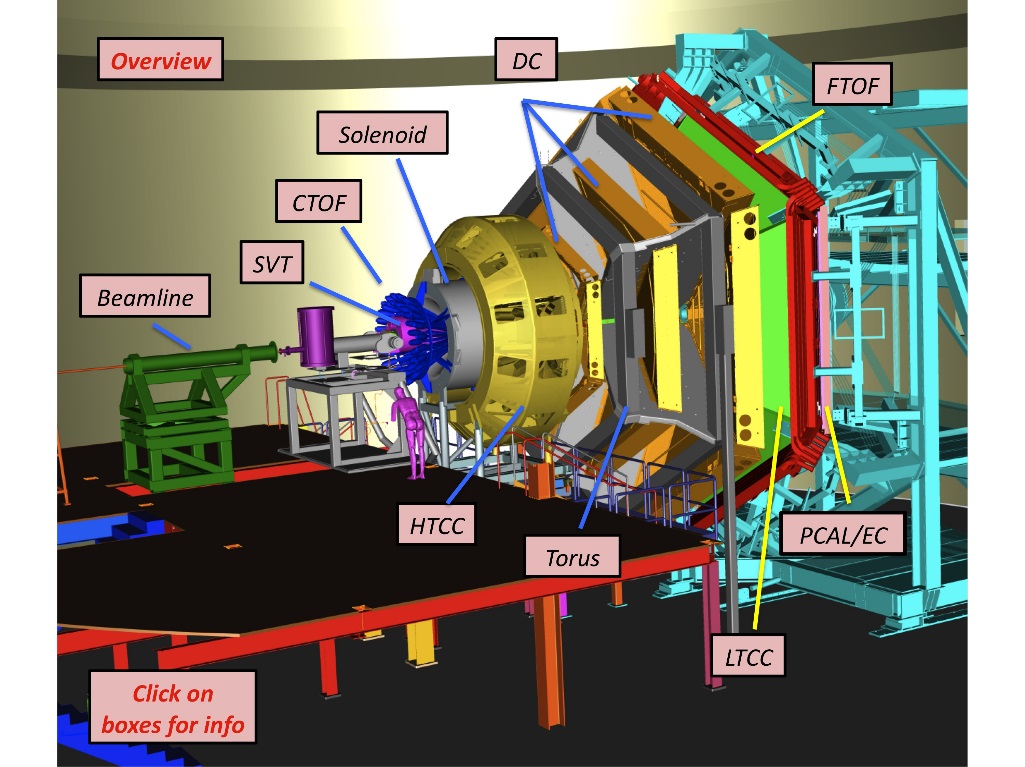 Hydrogen target (mostly),
Clean (?) physics
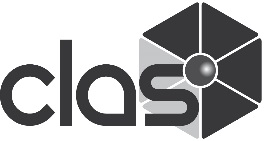 A. Pilloni – Challenges in Hadron Spectroscopy
42
Standard Model Constituents
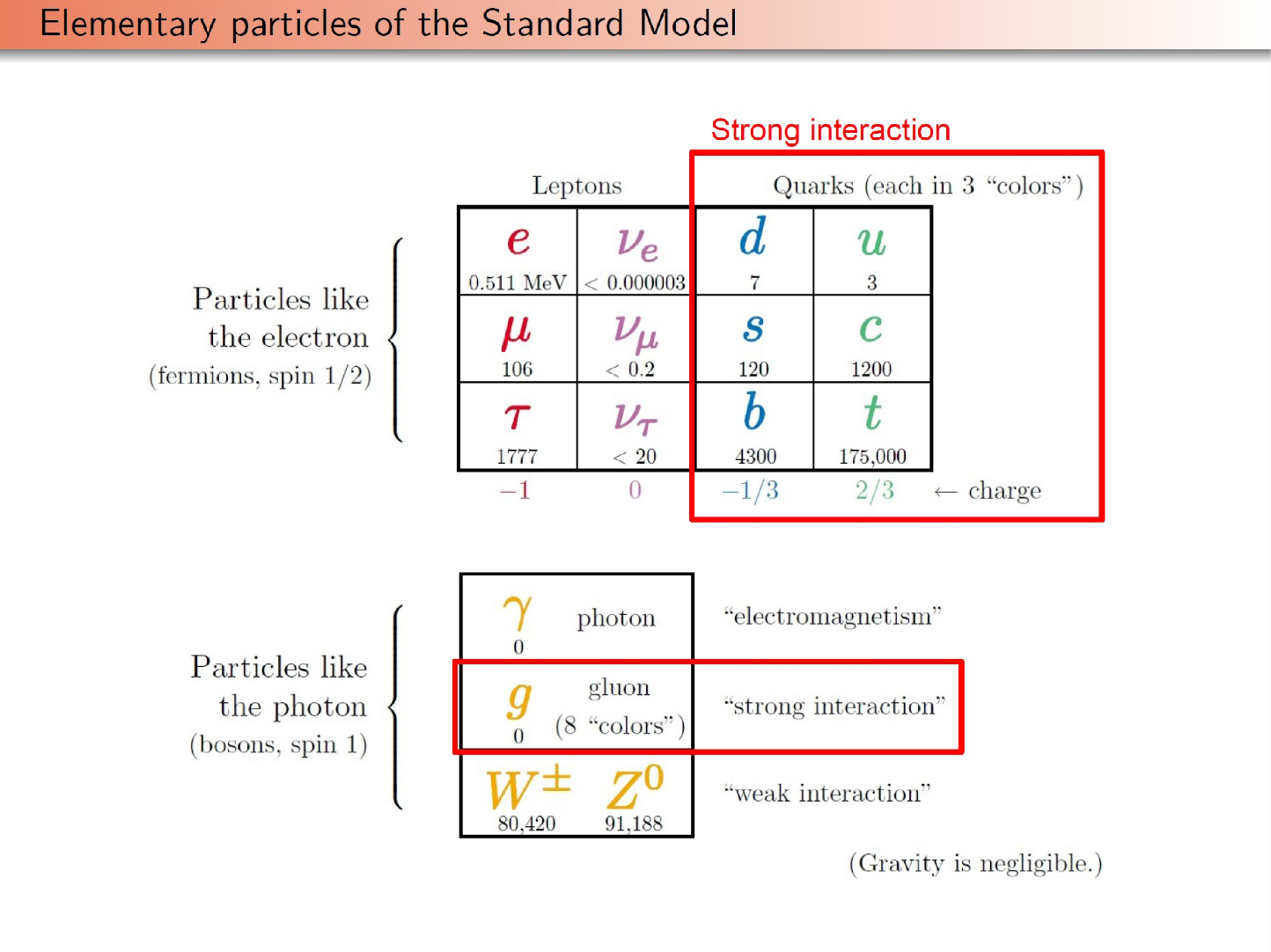 Standard model is a remarkable simple theory

The particle in the spectrum can easily fit in a table
H
"Higgs interaction"
Higgs
125,000
A. Pilloni – Challenges in Hadron Spectroscopy
43
Standard Model Constituents
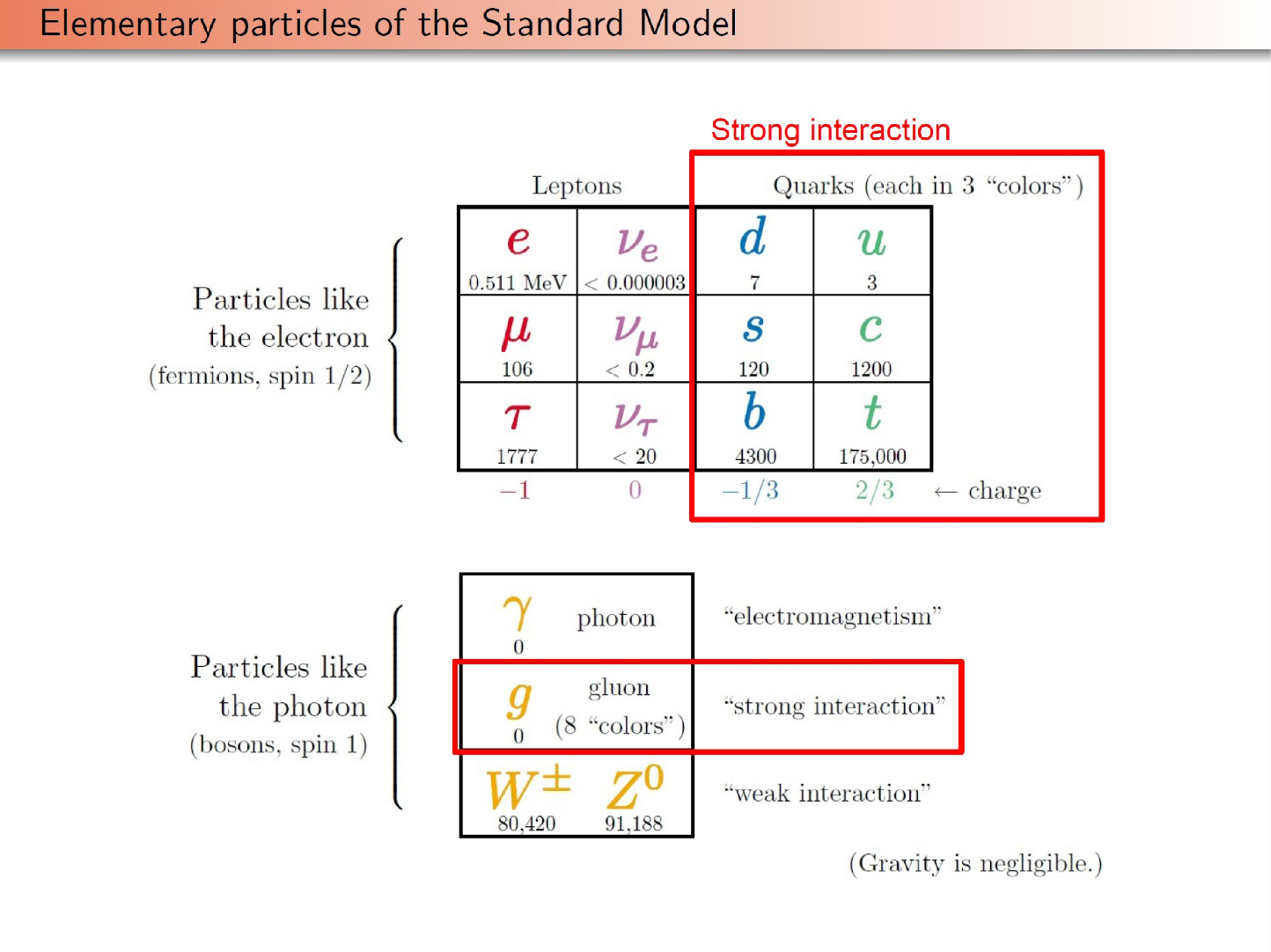 H
"Higgs interaction"
Higgs
125,000
A. Pilloni – Challenges in Hadron Spectroscopy
44
Quantum ChromoDynamics (QCD)
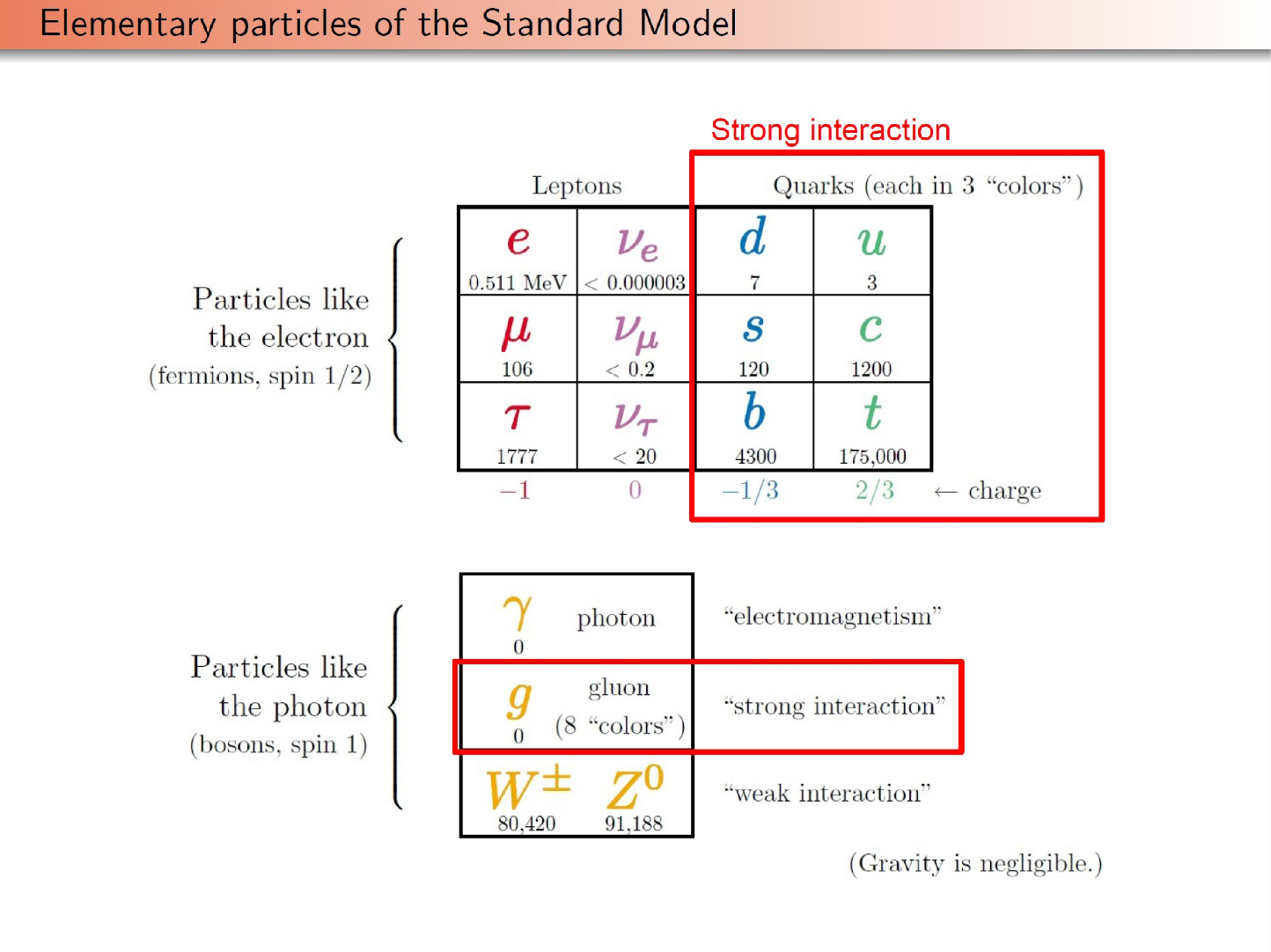 H
"Higgs interaction"
Higgs
125,000
Gluon is massless. Long range?
Have you ever observed a quark?
A. Pilloni – Challenges in Hadron Spectroscopy
45
Welcome to Hell
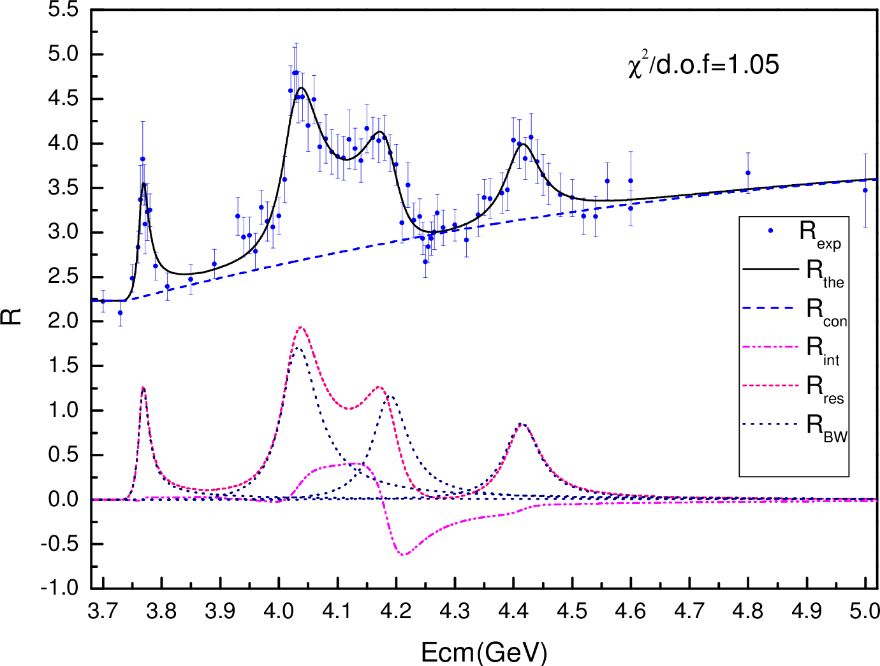 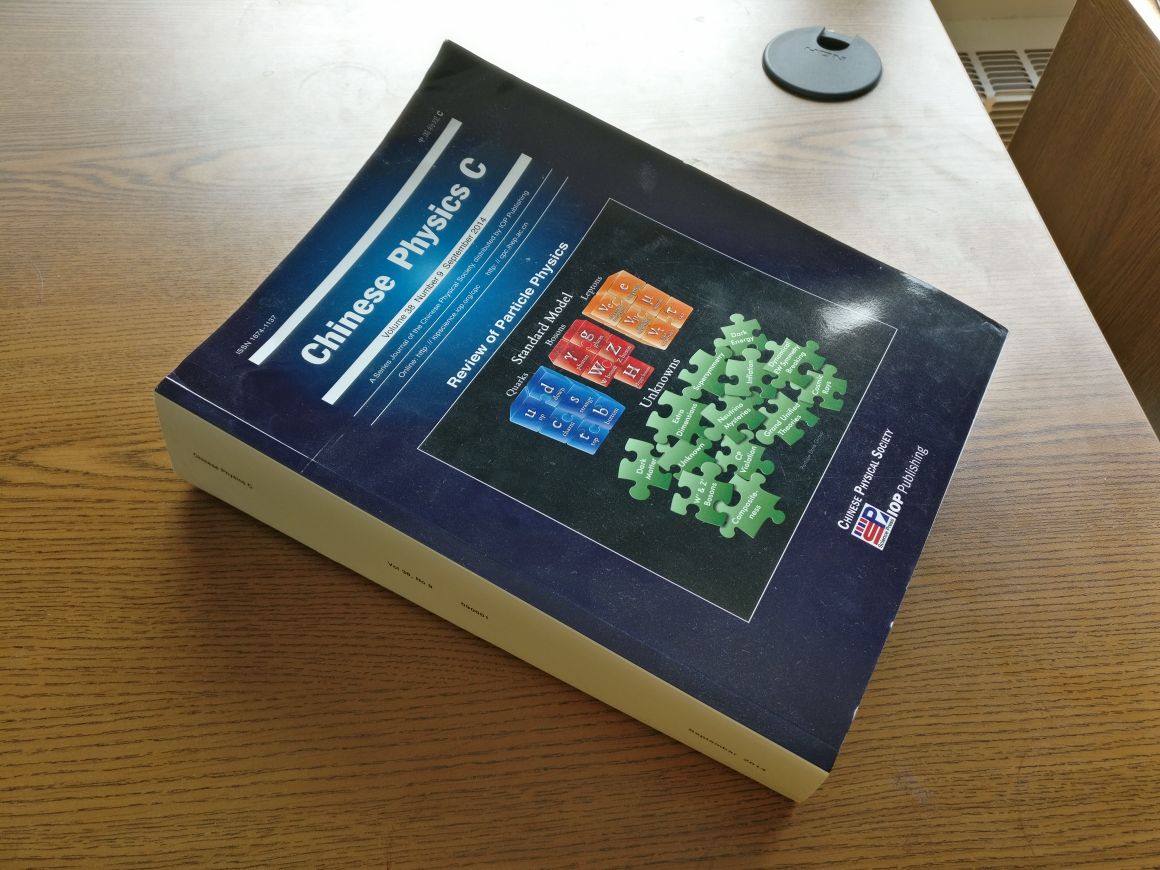 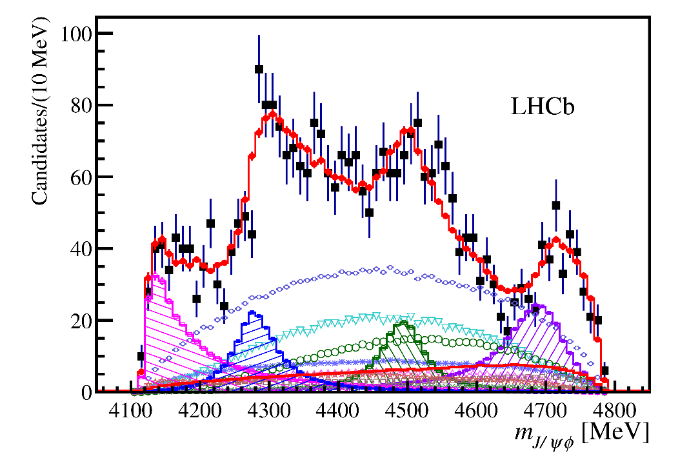 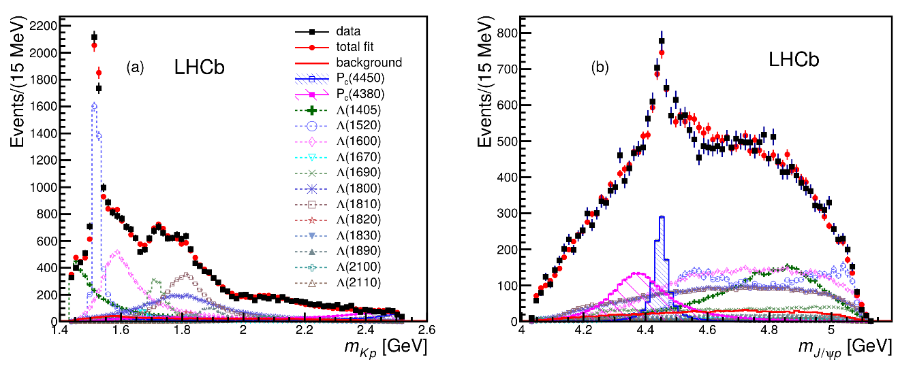 Review of Particle Physics
Only white particles have been observed so far,forming an extremly rich zoo of hadrons
A. Pilloni – Challenges in Hadron Spectroscopy
46
Flavor symmetry
Hadron appear in approximate degenerate multiplets (group theory needed)
This observation led to the discovery of quark constituents without observing a single quark!
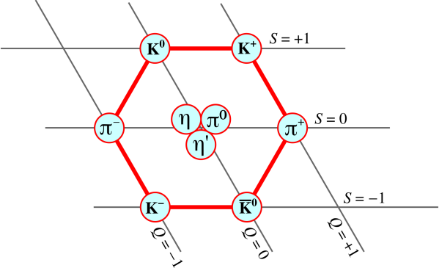 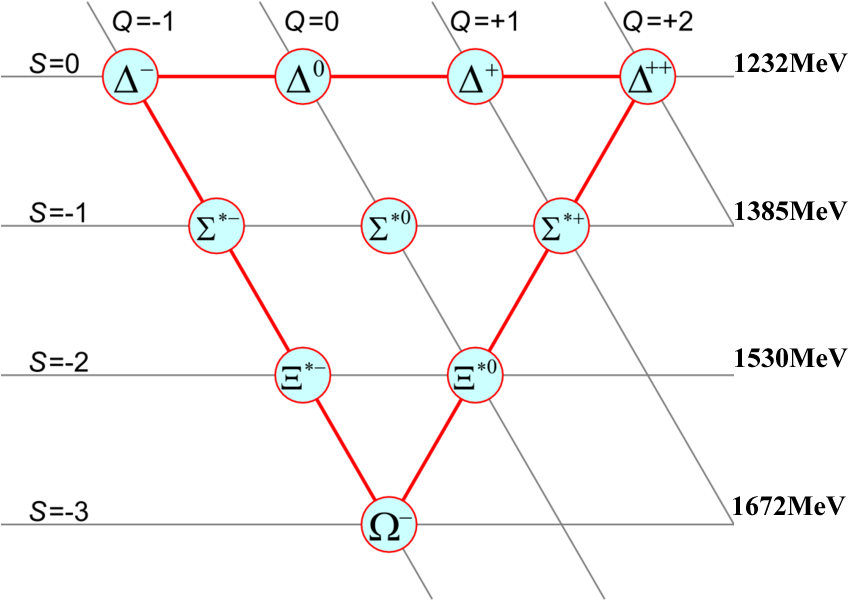 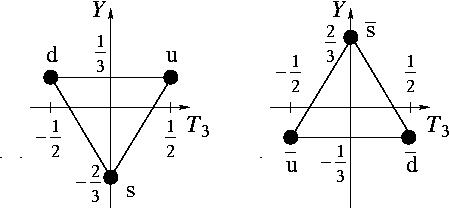 Amplitudes of particles in the same multiplet are related (Wigner-Eckart theorem)
A. Pilloni – Challenges in Hadron Spectroscopy
47
Pole hunting
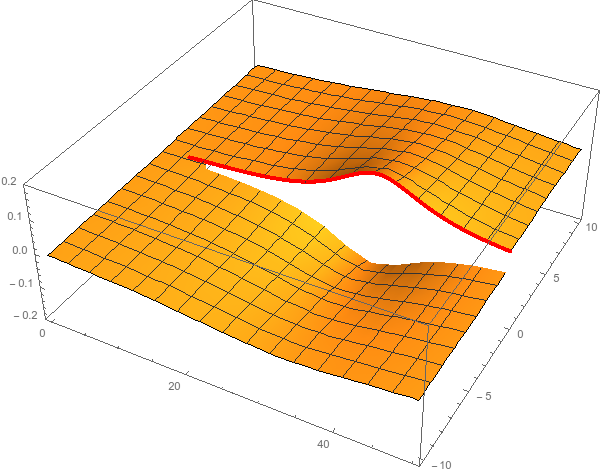 I sheet
Bound states on the real axis 1st sheet
Not-so-bound (virtual) states on the real axis 2nd sheet
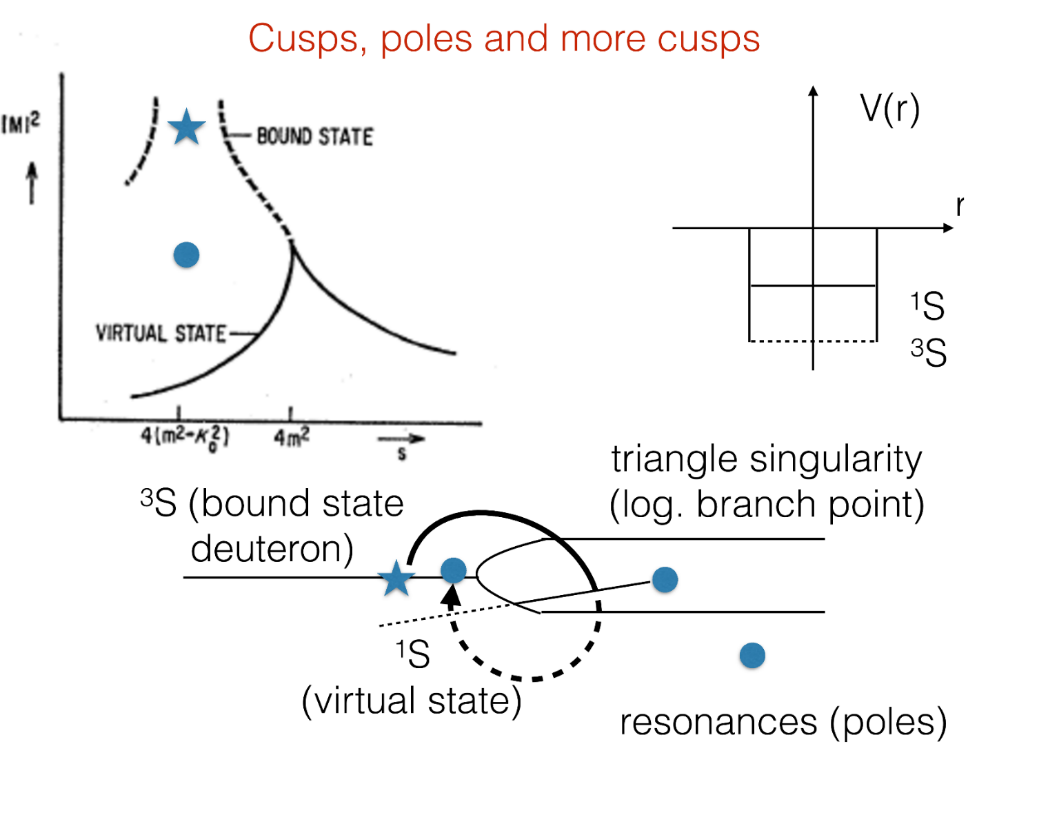 II sheet
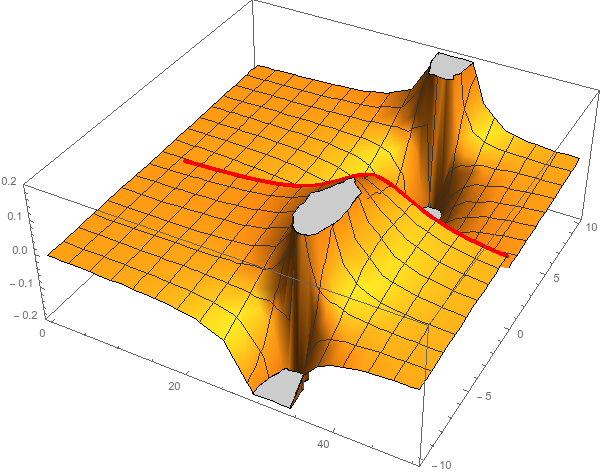 A. Pilloni – Challenges in Hadron Spectroscopy
48
[Speaker Notes: Controlla la parte su Regge]
Crossing symmetry
All these processes are not independent, but are described by the same amplitude!
Simplification – Complication!
A. Pilloni – Challenges in Hadron Spectroscopy
49
[Speaker Notes: Controlla la parte su Regge]
A. Jackura, AP, et al. (JPAC & COMPASS), accepted on PLB
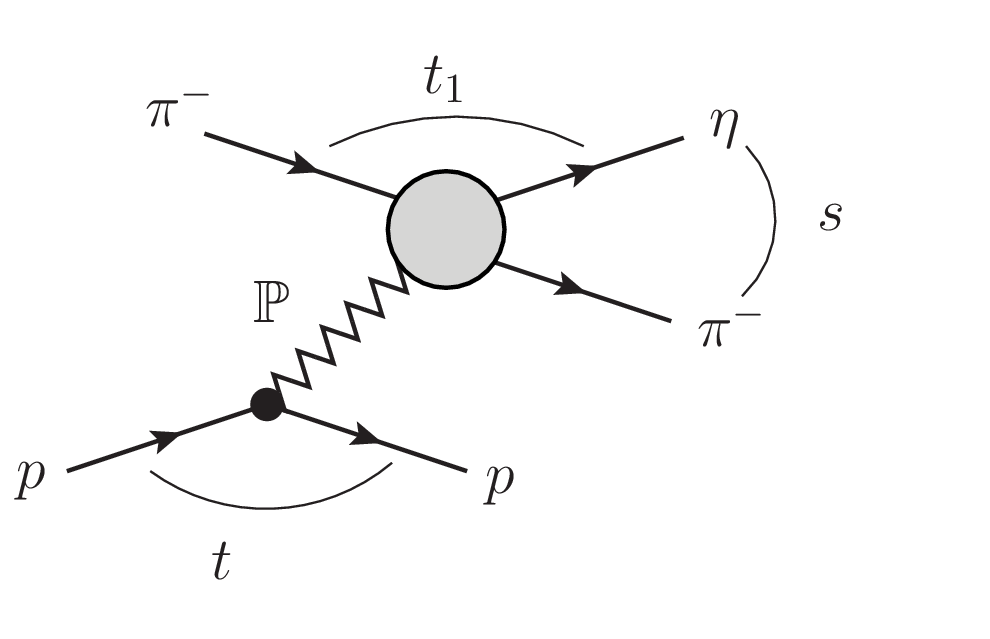 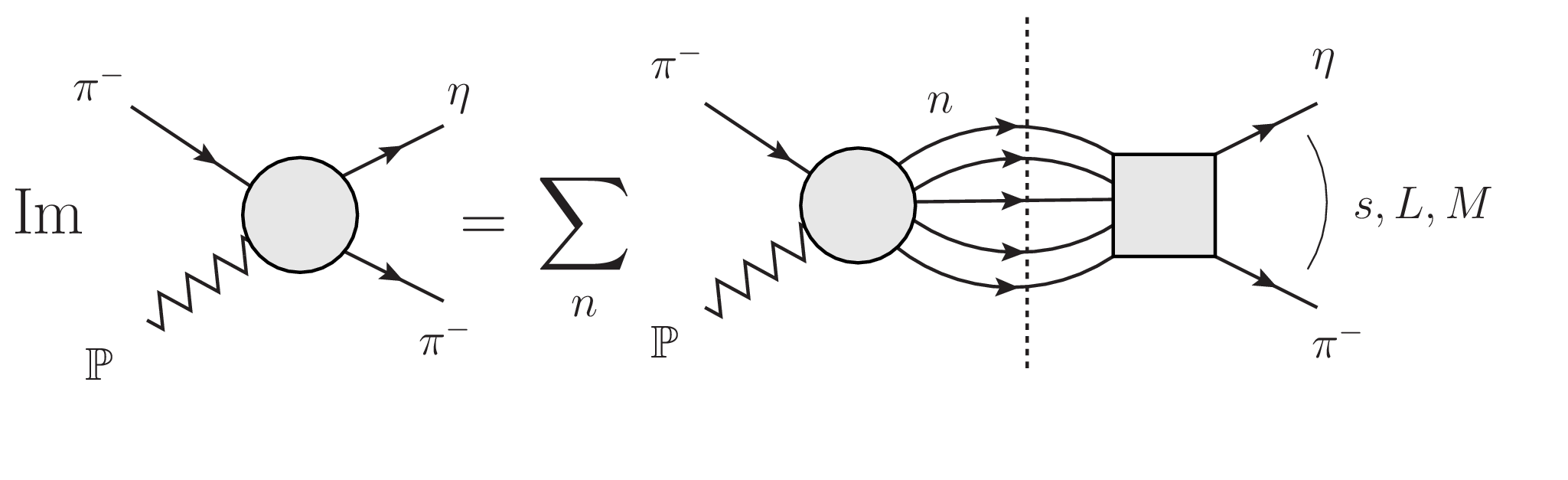 A. Pilloni – Challenges in Hadron Spectroscopy
50
[Speaker Notes: Controlla la parte su Regge]
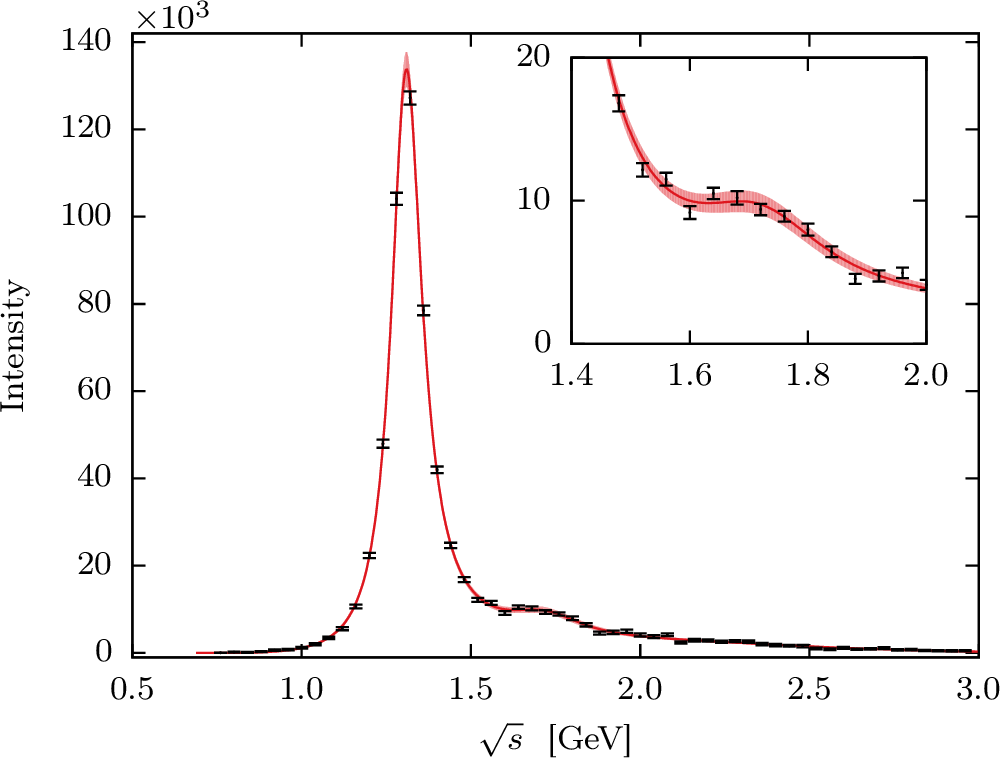 Smooth «background»
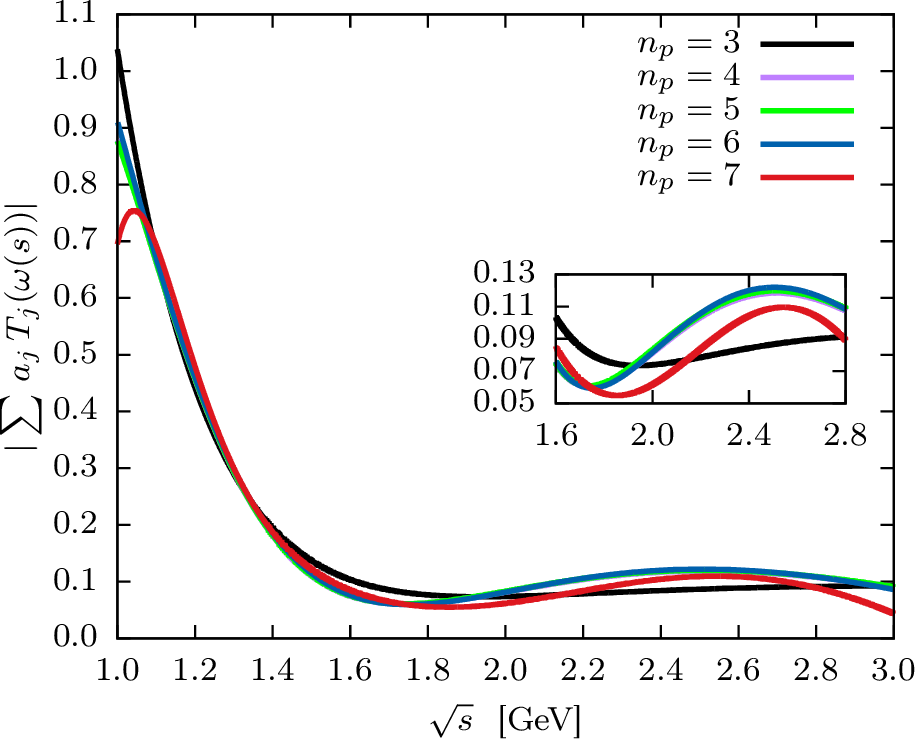 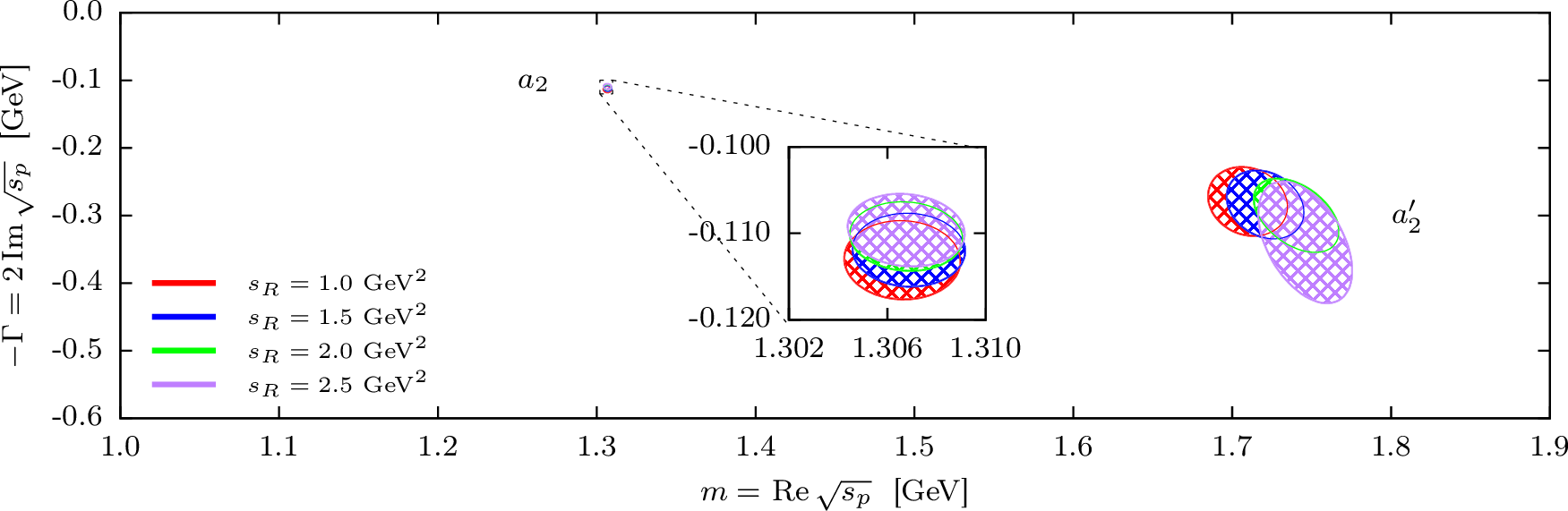 Precise determinationof pole position
[Speaker Notes: Controlla la parte su Regge]
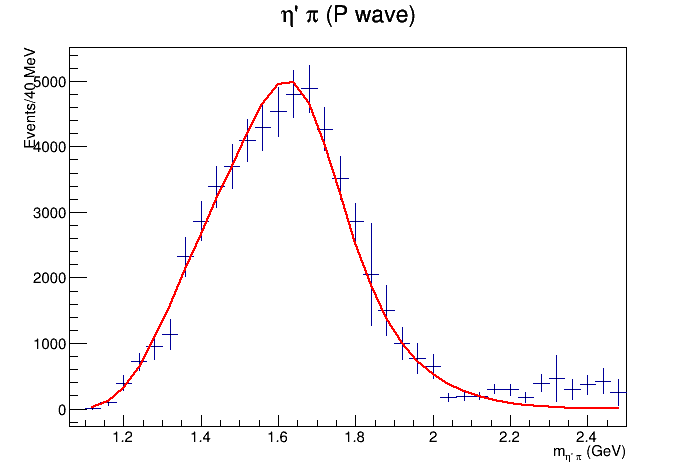 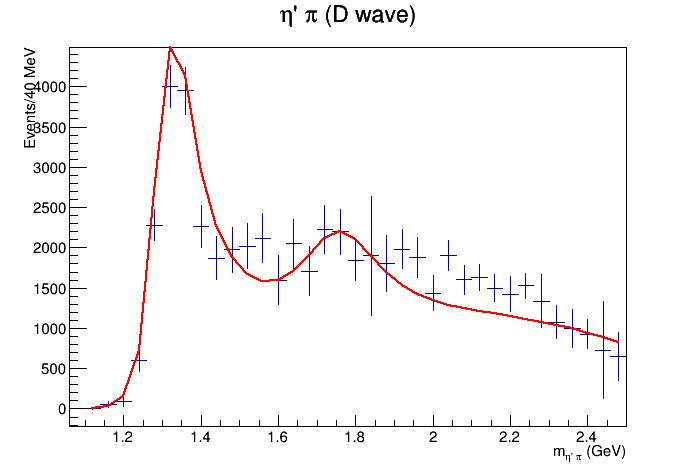 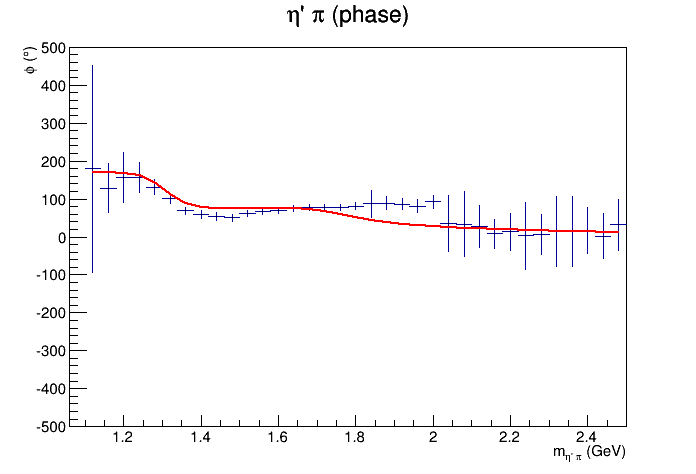 Preliminary
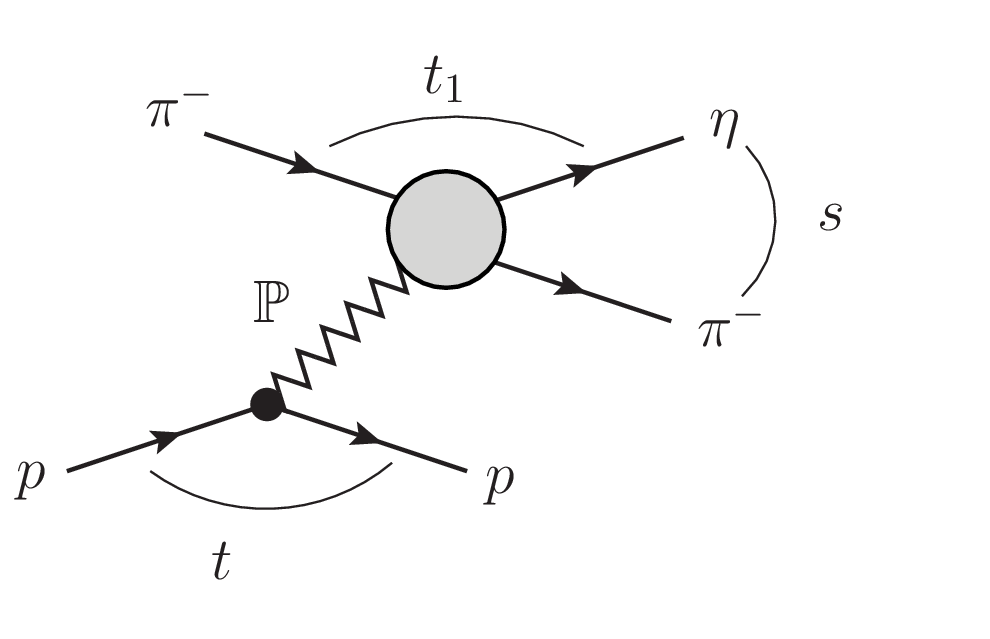 The extention to the JLab production mechanism and kinematics is also ongoing
52
A. Pilloni – Challenges in Hadron Spectroscopy
[Speaker Notes: Controlla la parte su Regge]
Quarkonium orthodoxy
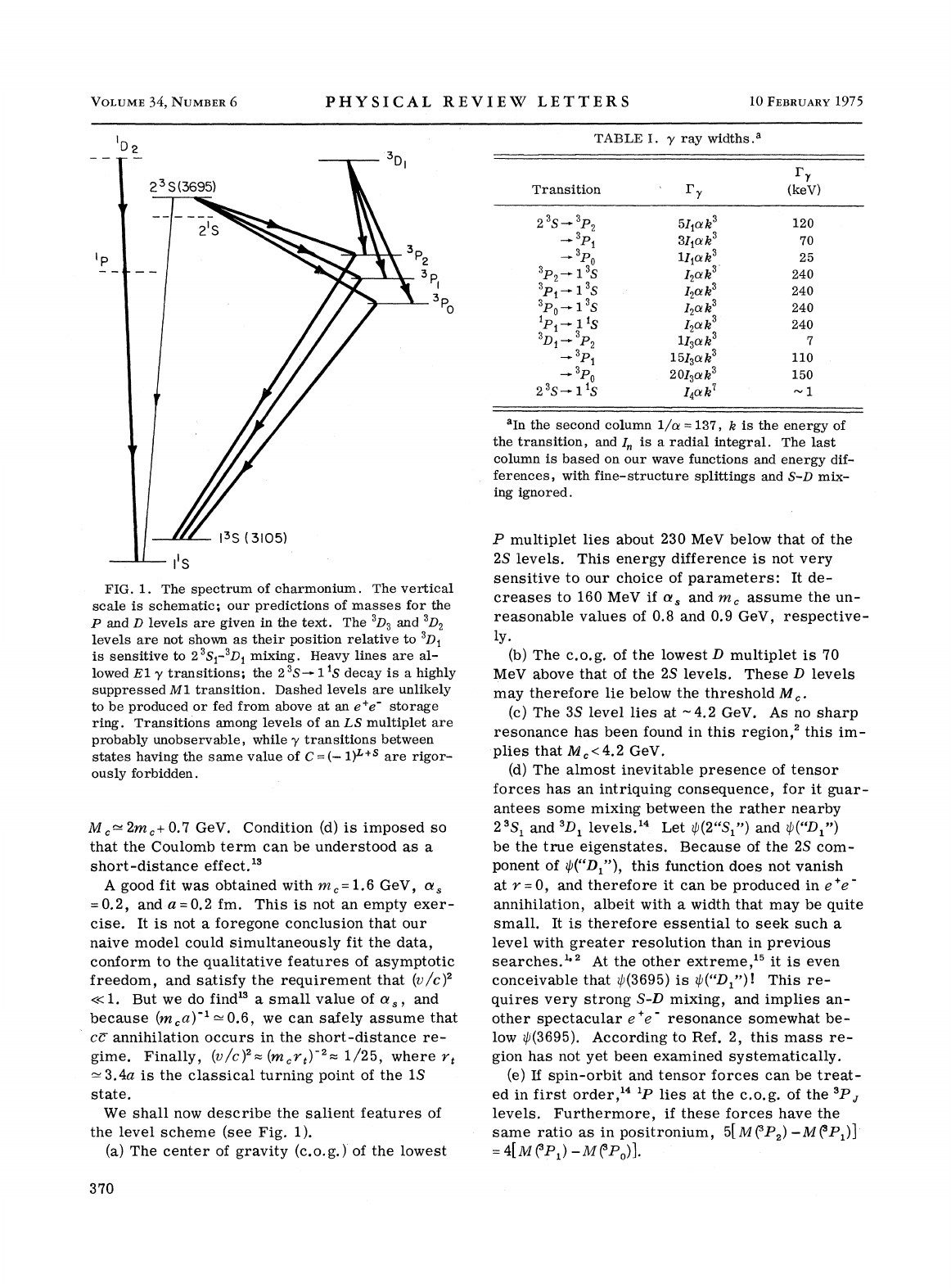 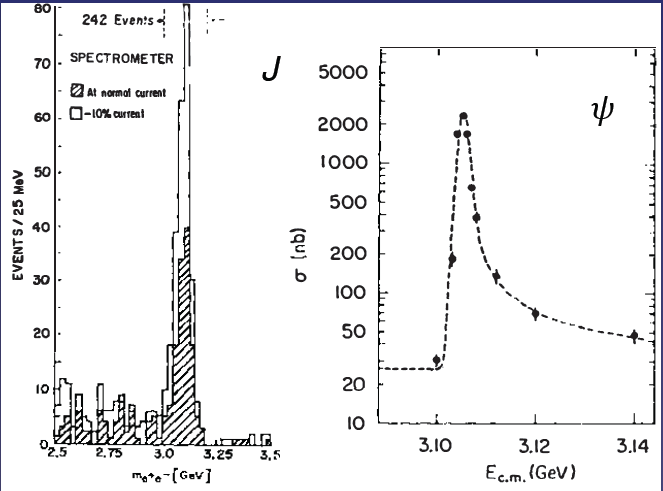 Solve NR Schrödinger eq. → spectrum
A. Pilloni – Challenges in Hadron Spectroscopy
53
[Speaker Notes: 2 slides su Zc, a Bes e a Belle
2 slide su tetraquark model: dall’hamiltoniana di Jaffe al calcolo delle masse
1 slide su molecular models, dove sono i carichi? (non in Tornqvist, si in Hanhart, vedere Braaten, citare Nefediev)
2 slides su decay channels, dove si dovrebbe vedere, e a seconda del modello, vedere qualche plot
1 slide su Y(4260), tetraquark? C’è lo strano (si vede la f0)
1 slide su Zc a cleo (anche il neutro)]
A charged charmonium-like resonance has been claimed by BESIII in 2013.
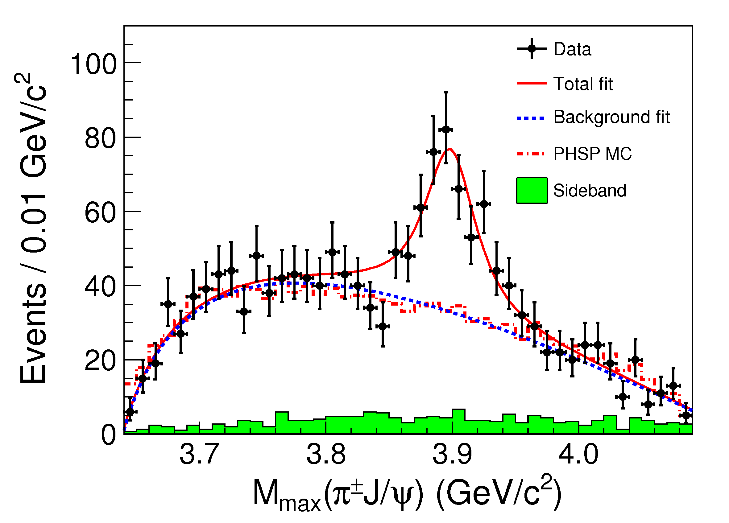 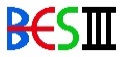 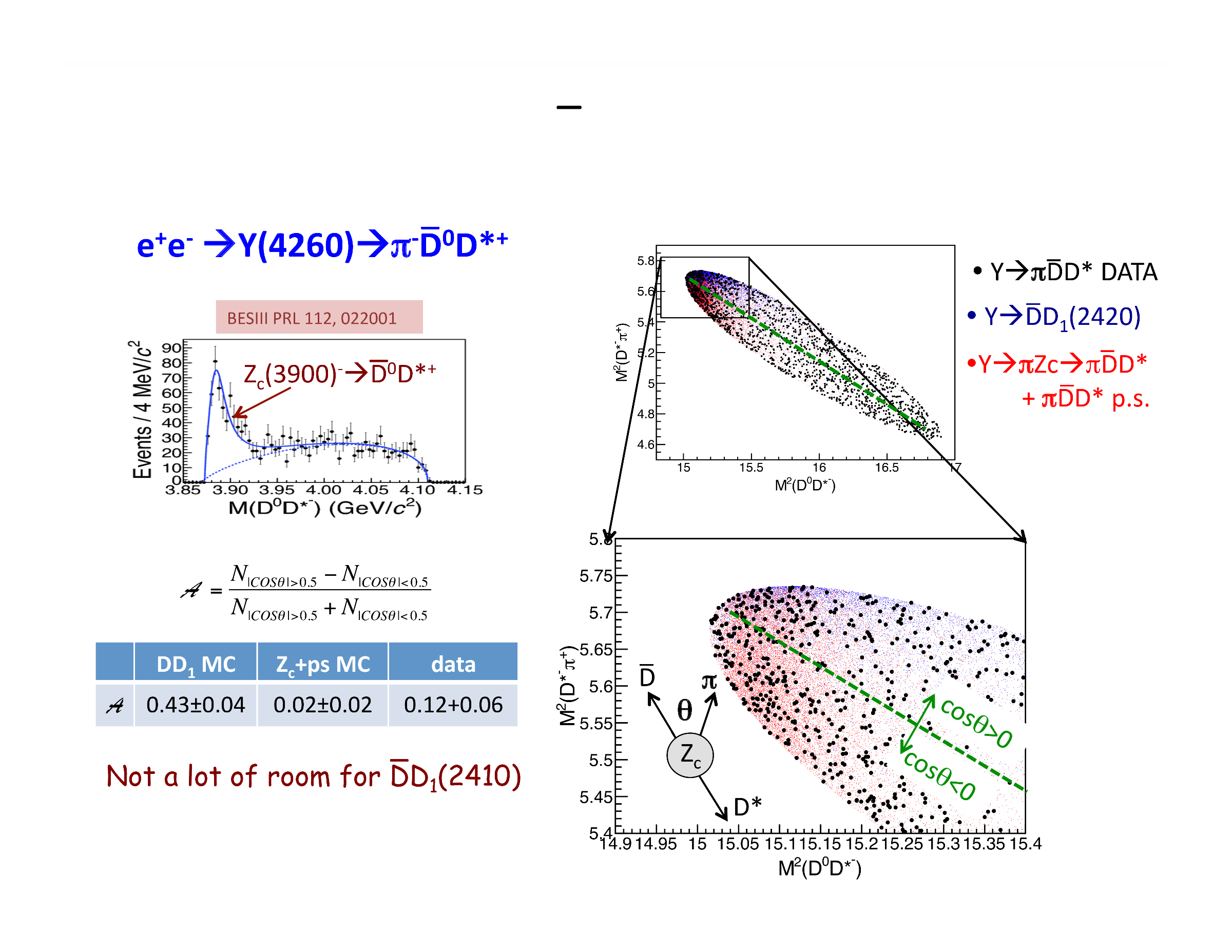 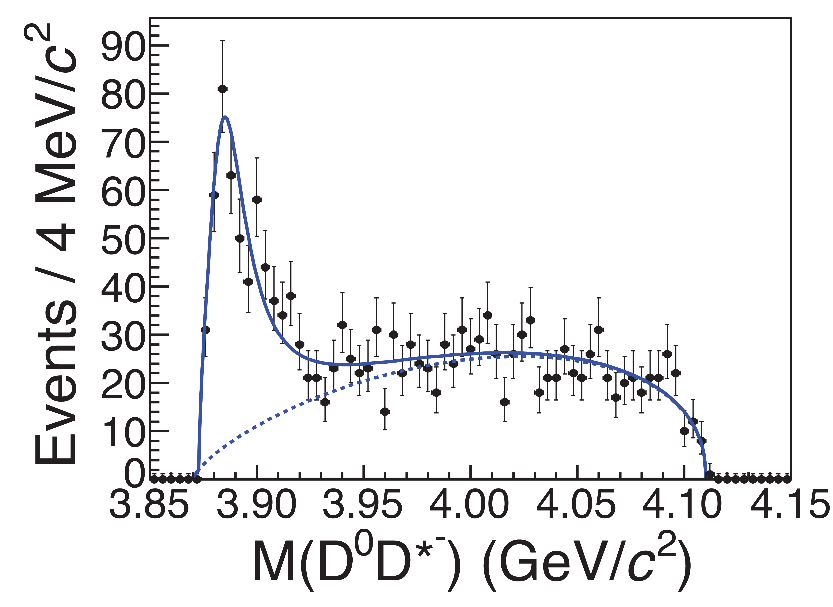 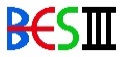 Such a state would require a minimal 4q content and would be manifestly exotic
A. Pilloni – Challenges in Hadron Spectroscopy
54
[Speaker Notes: Y(4260), M=4263 +- 5, Gamma = 95+-14
D_1(2420)^0, M=2421.3 ±0.6, Gamma =27.1 ±2.7
D_1(2420)^+-, M=2423.4 ±3.1, Gamma =25 ±6
I D_1 hanno J^P = 1^+
La molecola D_1 D sta 22 MeV sotto
Se la Y è D_1 D, il pione lega fortemente, come fa la Y a essere così larga?
Come funziona lo scambio del pione???]
One can test different parametrizations of the amplitude, which correspond todifferent singularities → different natures
AP et al. (JPAC), PLB772, 200
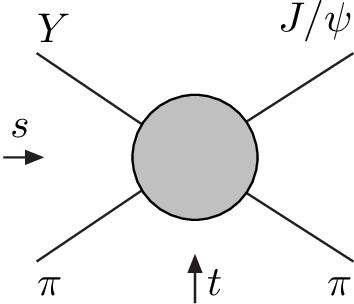 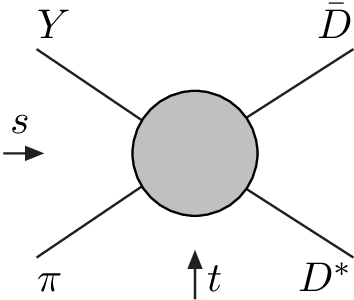 (anti)bound state,II/IV sheet pole
(«molecule»)
Triangle rescattering,logarithmic branching point
Resonance,III sheet pole
(«compact state»)
Tornqvist, Z.Phys. C61, 525
Swanson, Phys.Rept. 429
Hanhart et al. PRL111, 132003
Maiani et al., PRD71, 014028
Faccini et al., PRD87, 111102
Esposito et al., Phys.Rept. 668
Szczepaniak, PLB747, 410
A. Pilloni – Challenges in Hadron Spectroscopy
55
[Speaker Notes: Controlla la parte su Regge]
Fit: III
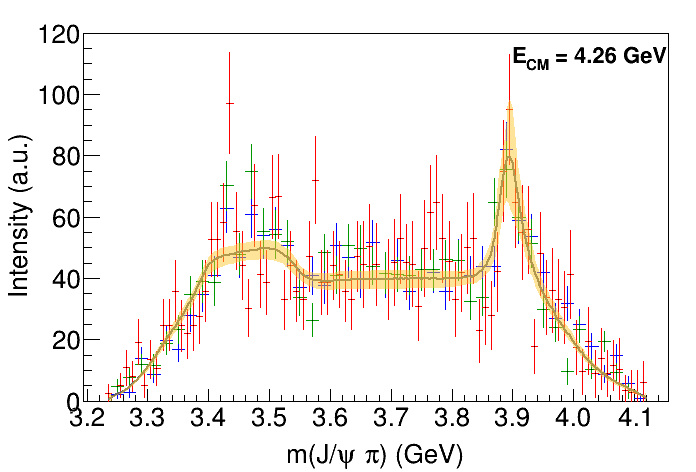 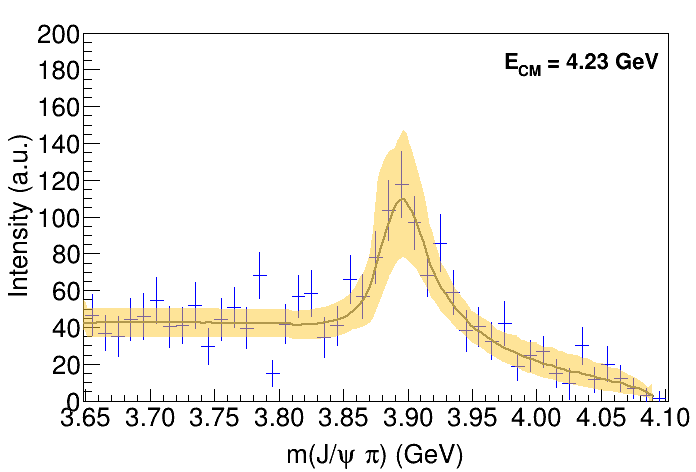 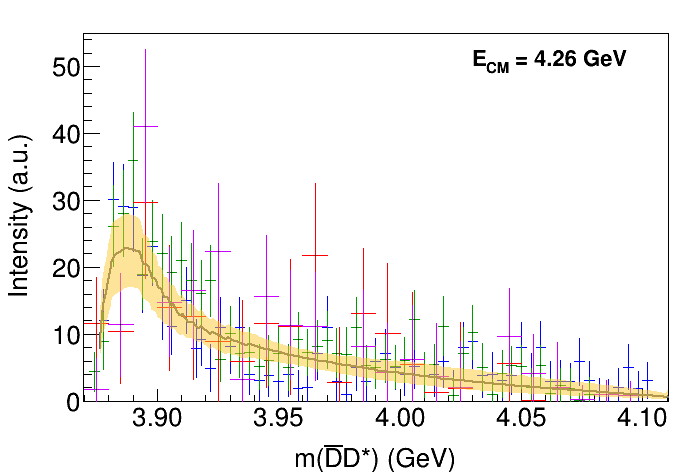 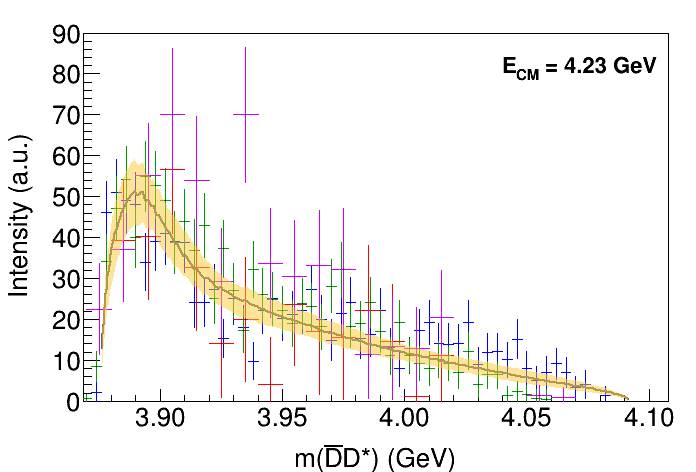 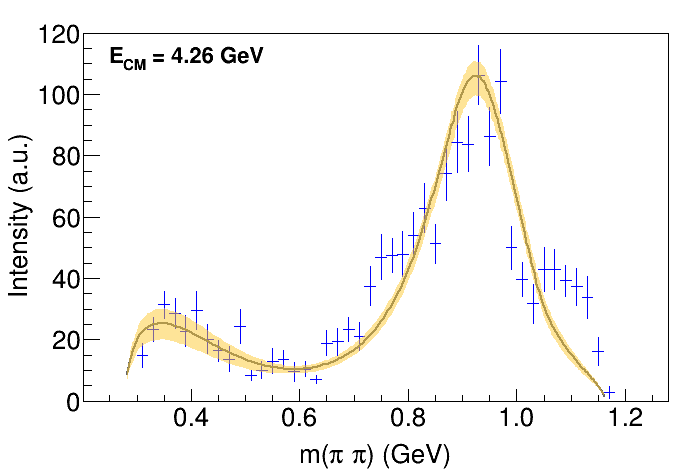 A. Pilloni – Challenges in Hadron Spectroscopy
56
[Speaker Notes: Controlla la parte su Regge]
Fit: III+tr.
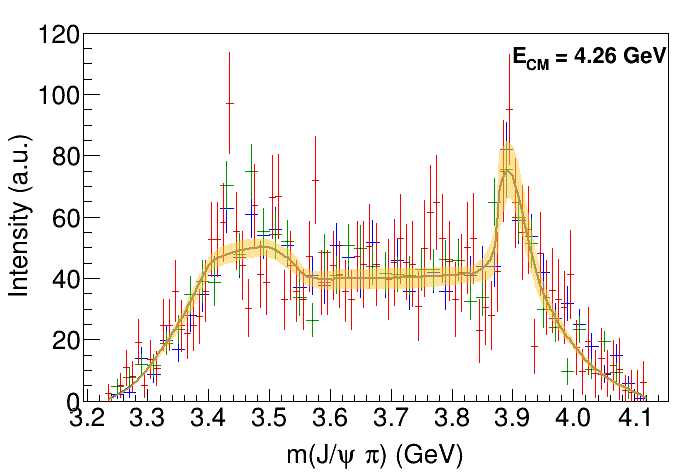 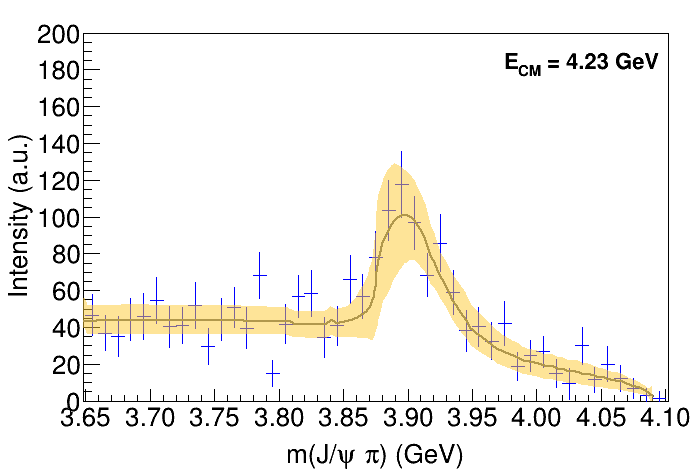 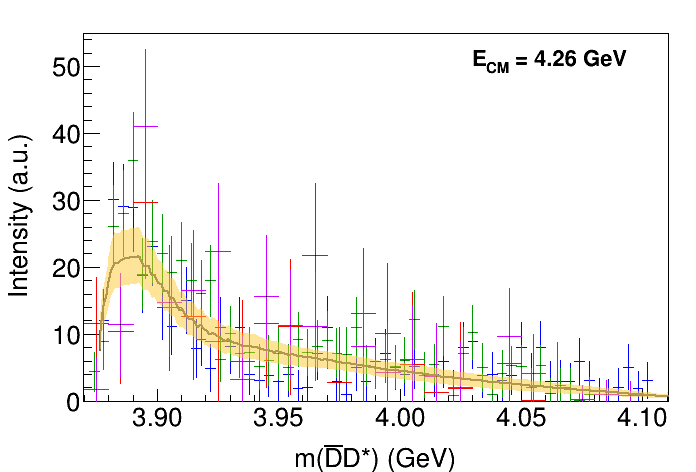 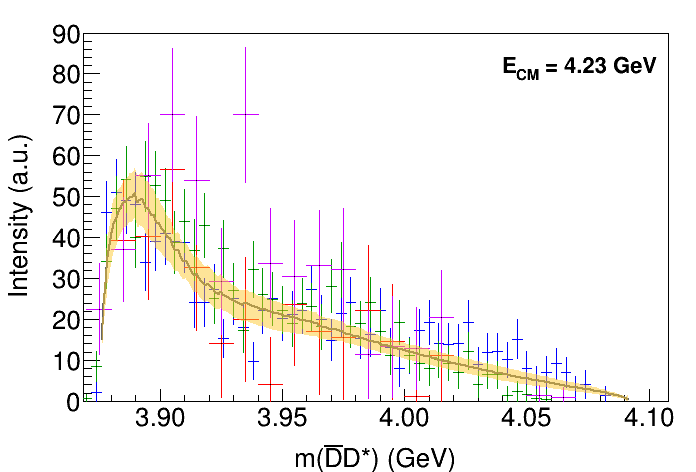 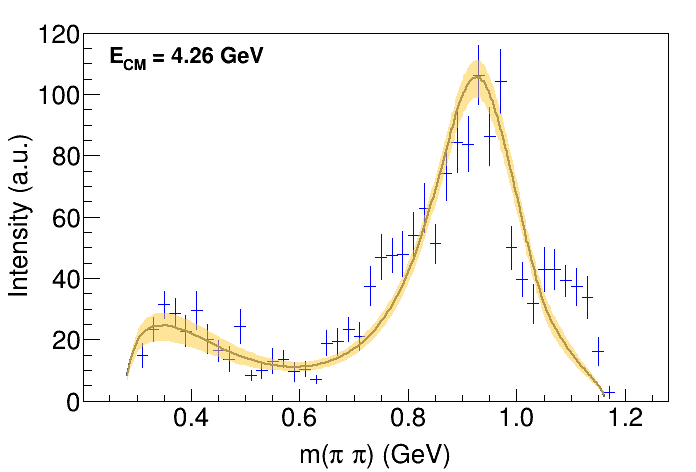 A. Pilloni – Challenges in Hadron Spectroscopy
57
[Speaker Notes: Controlla la parte su Regge]
Fit: IV+tr.
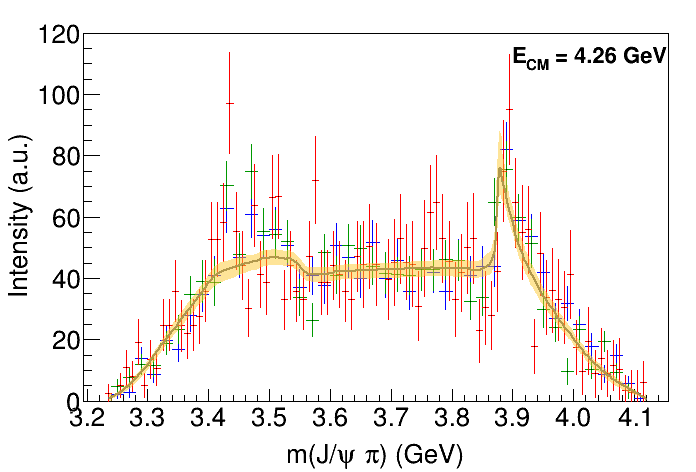 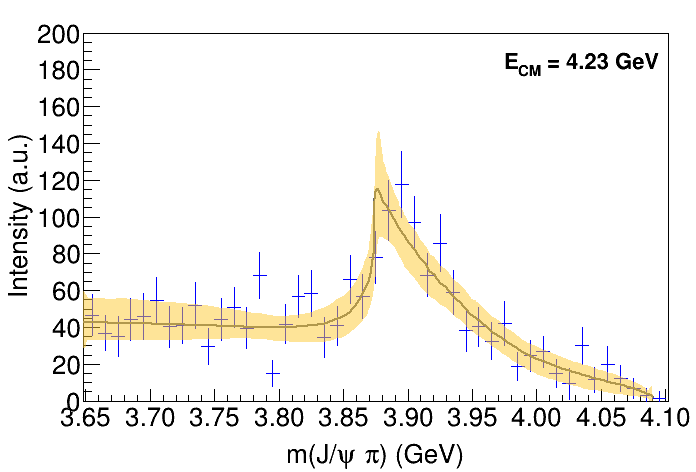 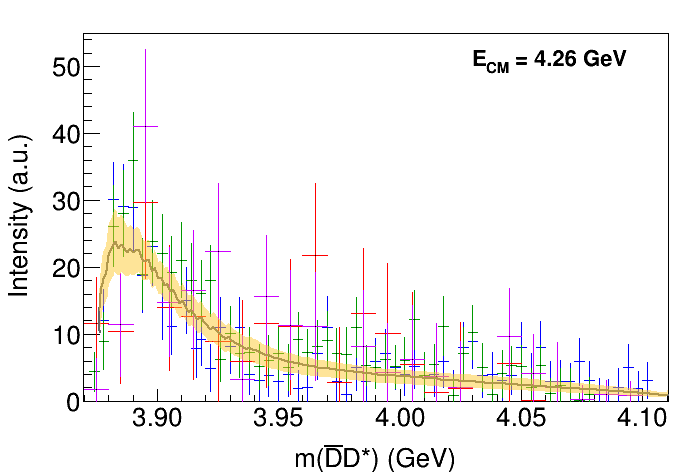 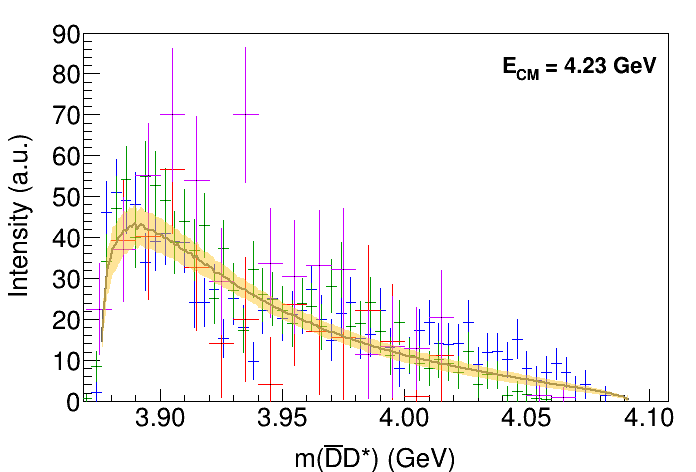 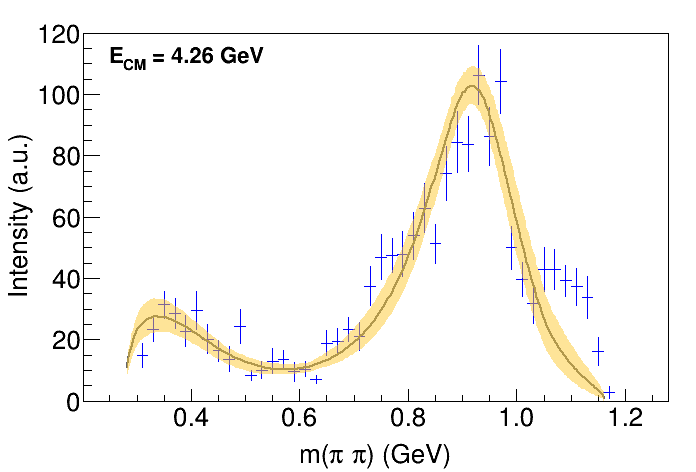 A. Pilloni – Challenges in Hadron Spectroscopy
58
[Speaker Notes: Controlla la parte su Regge]
Fit: tr.
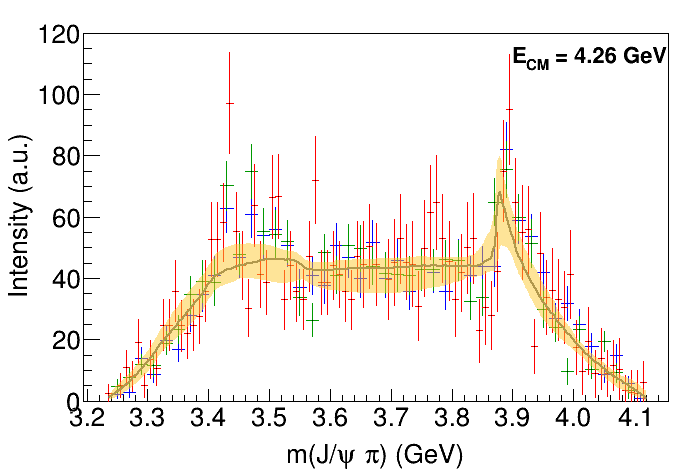 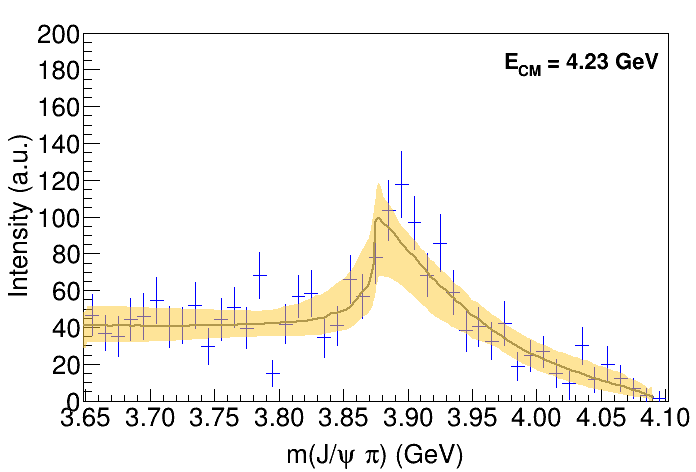 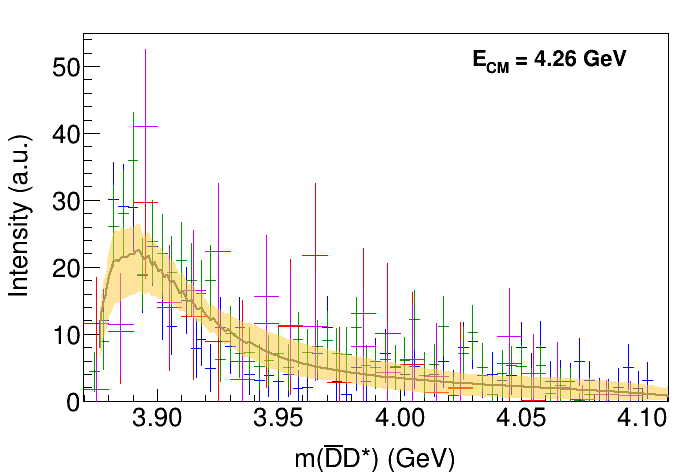 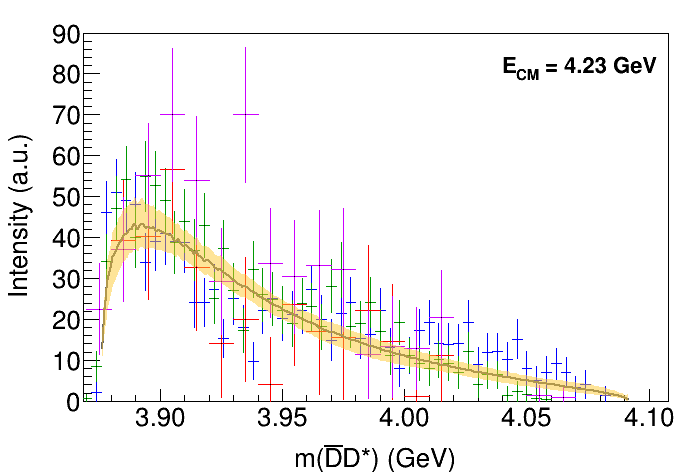 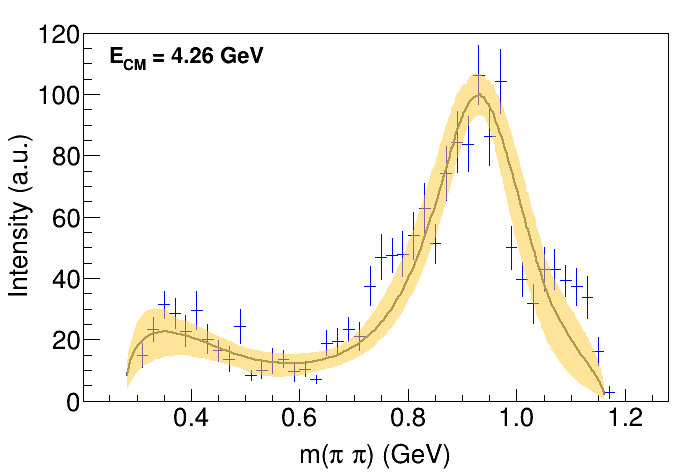 A. Pilloni – Challenges in Hadron Spectroscopy
59
[Speaker Notes: Controlla la parte su Regge]
Pole extraction
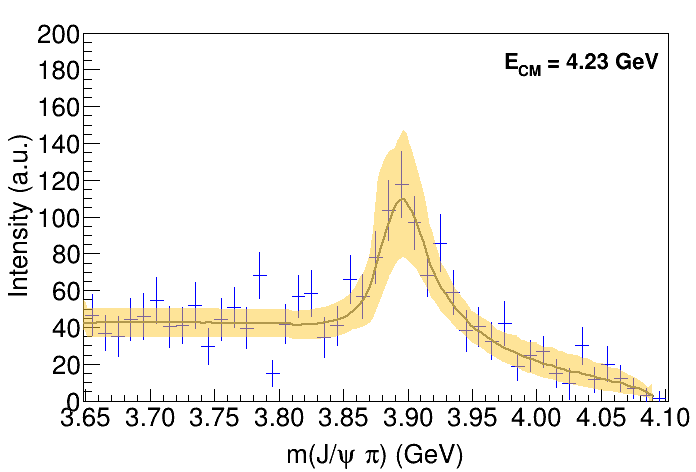 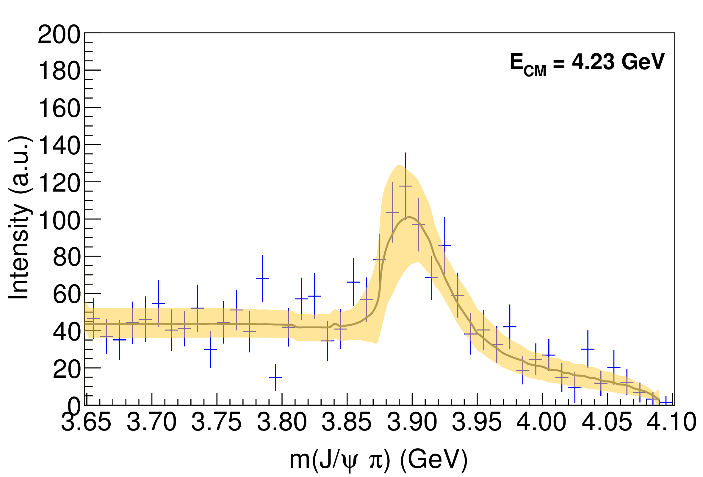 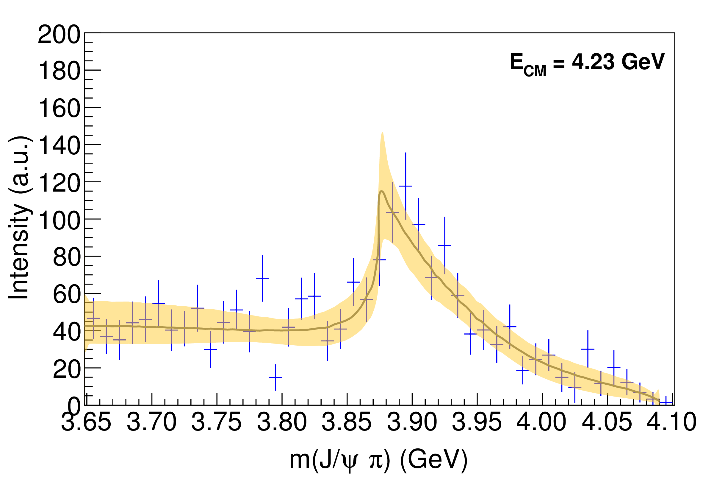 IV+tr.
III
III+tr.
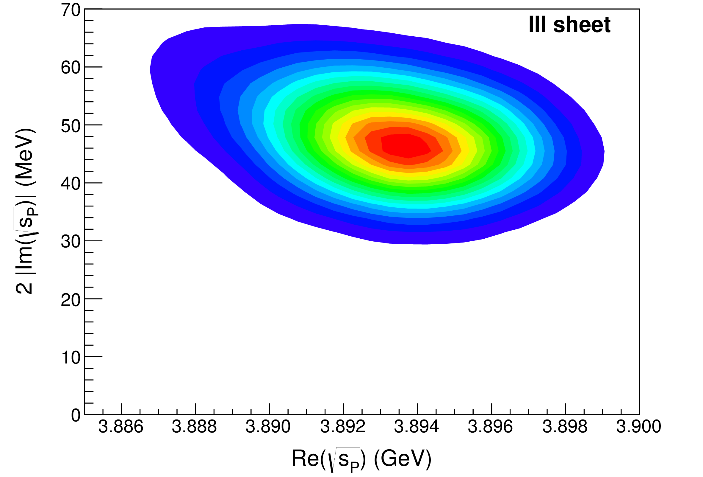 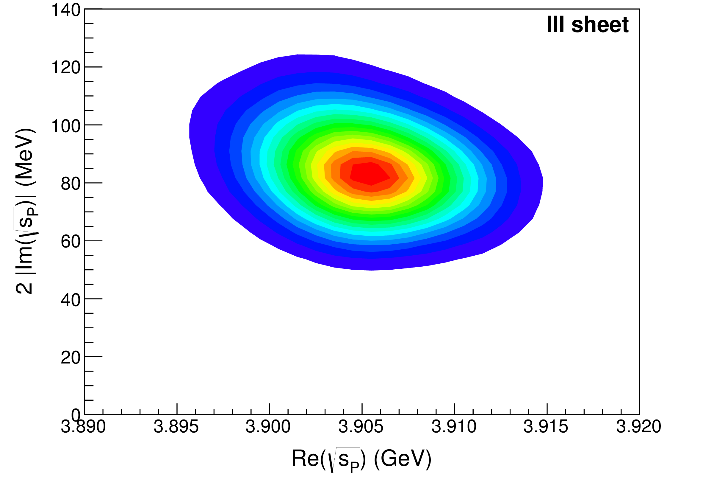 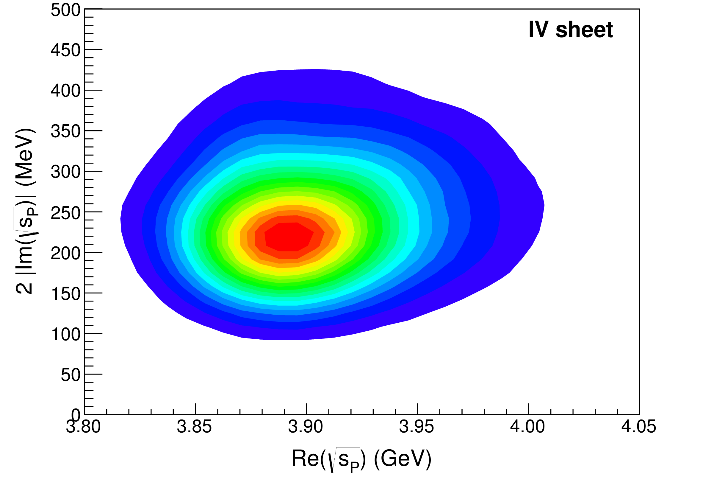 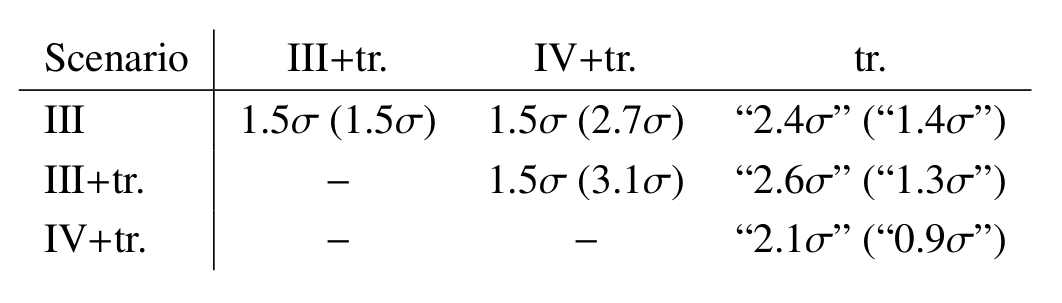 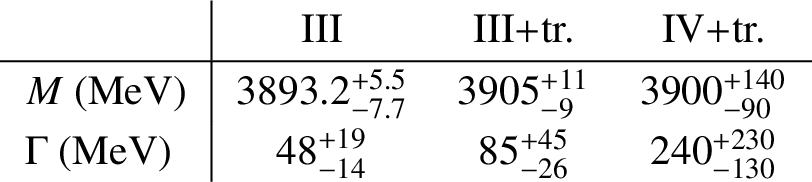 A. Pilloni – Challenges in Hadron Spectroscopy
60
Not conclusive at this stage
[Speaker Notes: Controlla la parte su Regge]
Finite energy sum rules
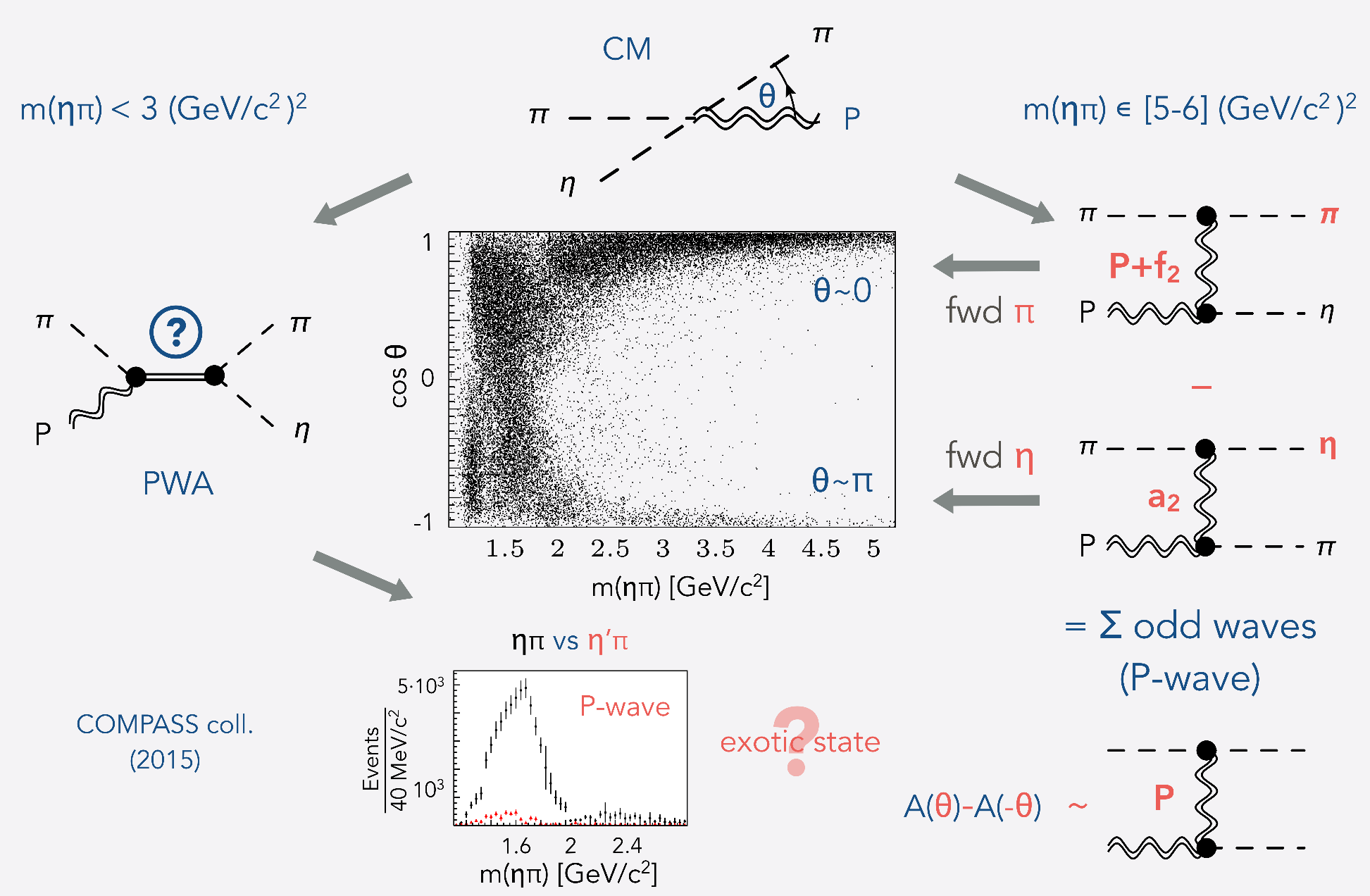 PWA in the low energy region
Resonance extraction
Analyticallyconnected
Regge exchanges at high energy
A. Pilloni – Challenges in Hadron Spectroscopy
61
[Speaker Notes: Controlla la parte su Regge]
Pole hunting
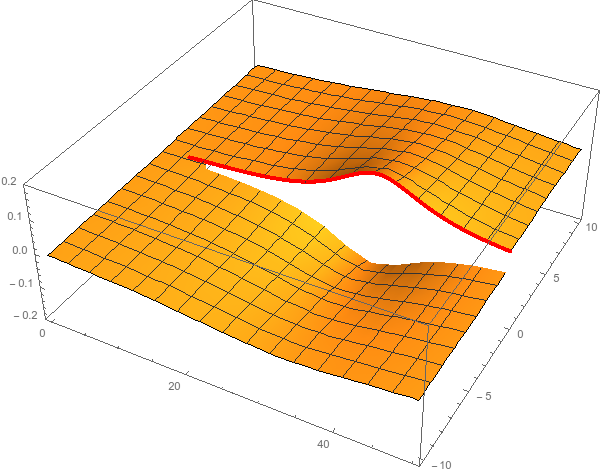 I sheet
Extracting physics information means to hunt for poles in the complex plane
Pole position → Mass and width
Residues → Couplings
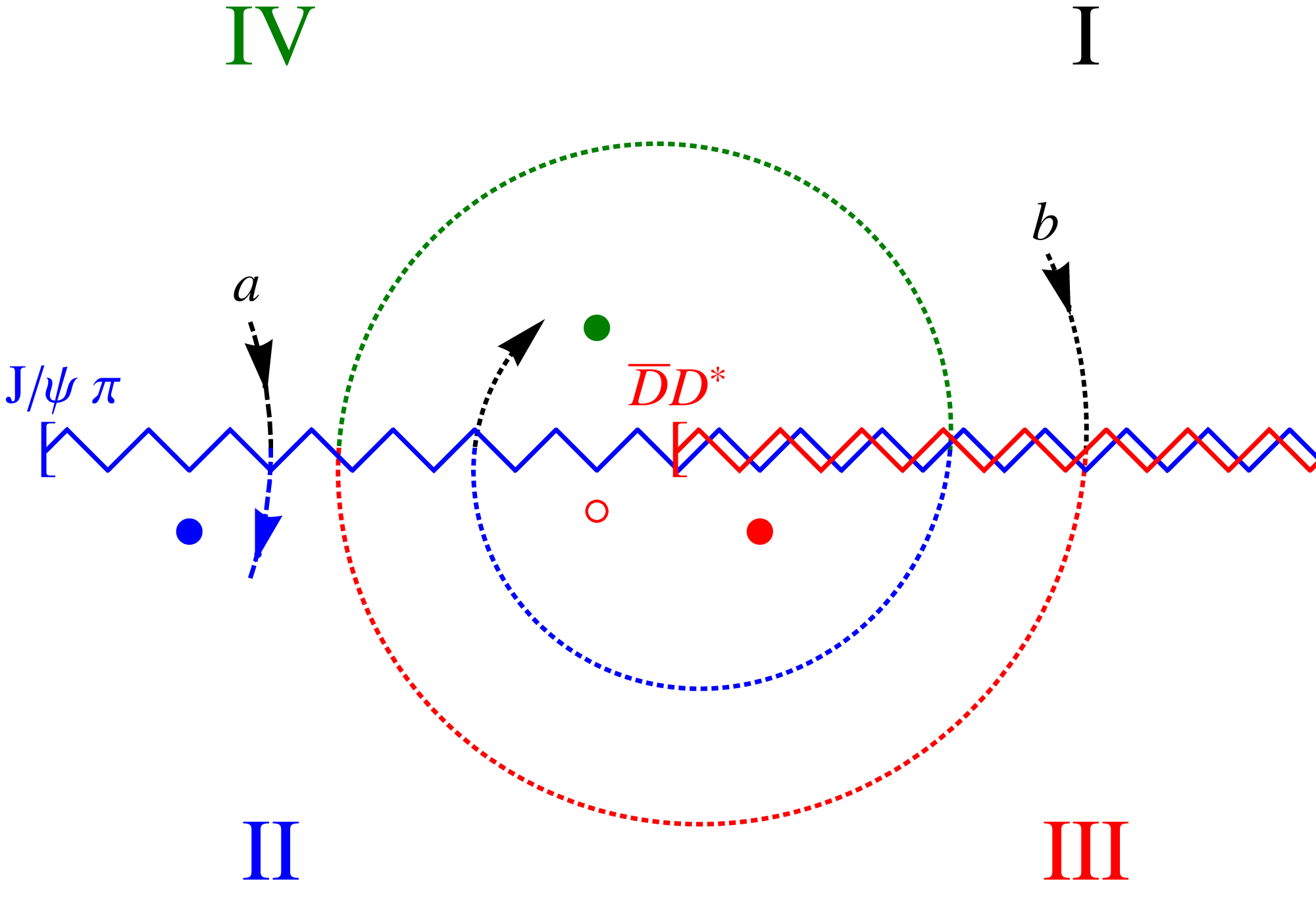 Virtual state
II sheet
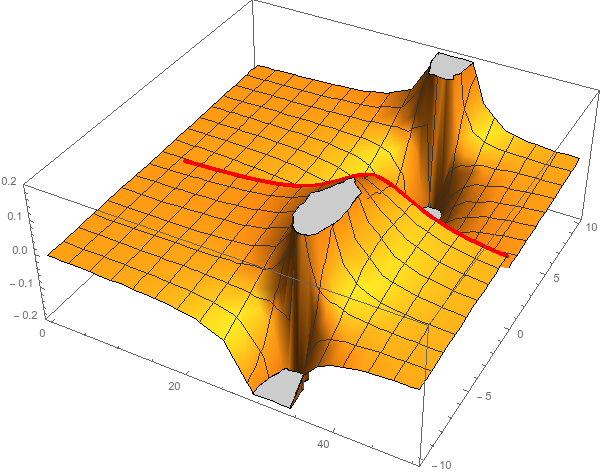 Bound state
Resonance
A. Pilloni – Challenges in Hadron Spectroscopy
62
[Speaker Notes: Controlla la parte su Regge]
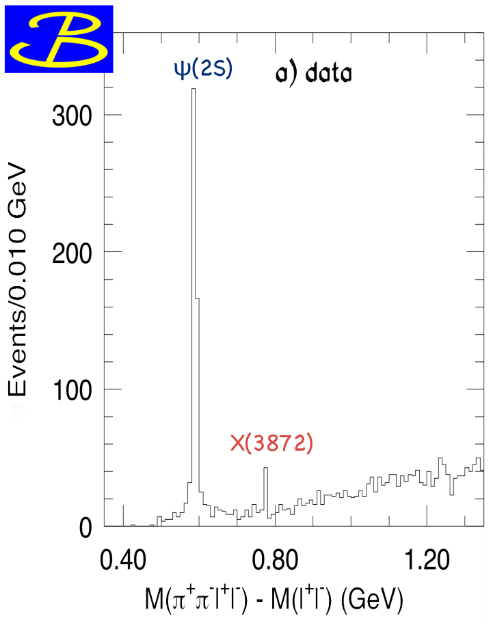 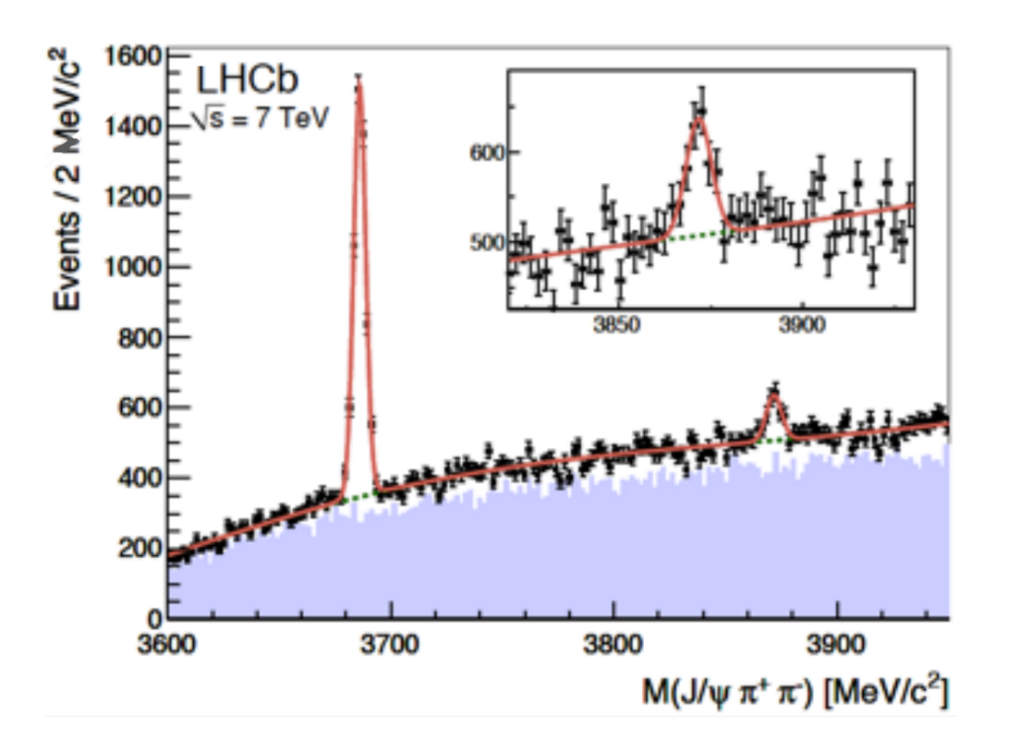 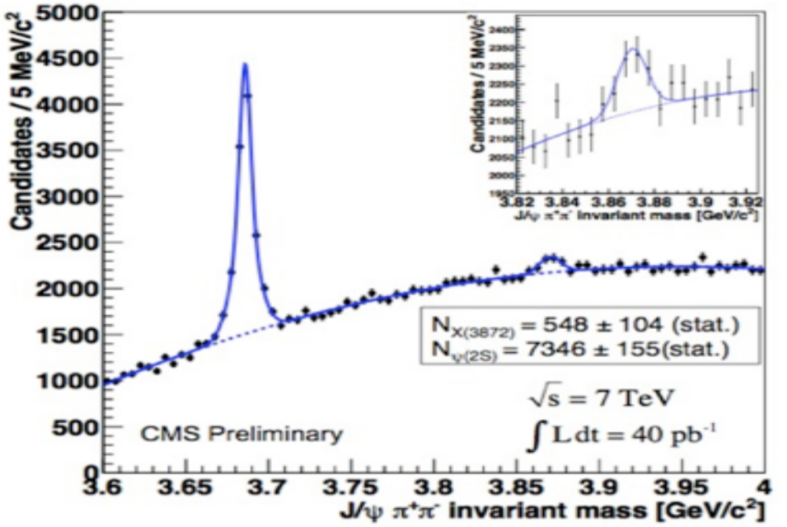 A. Pilloni – Challenges in Hadron Spectroscopy
63
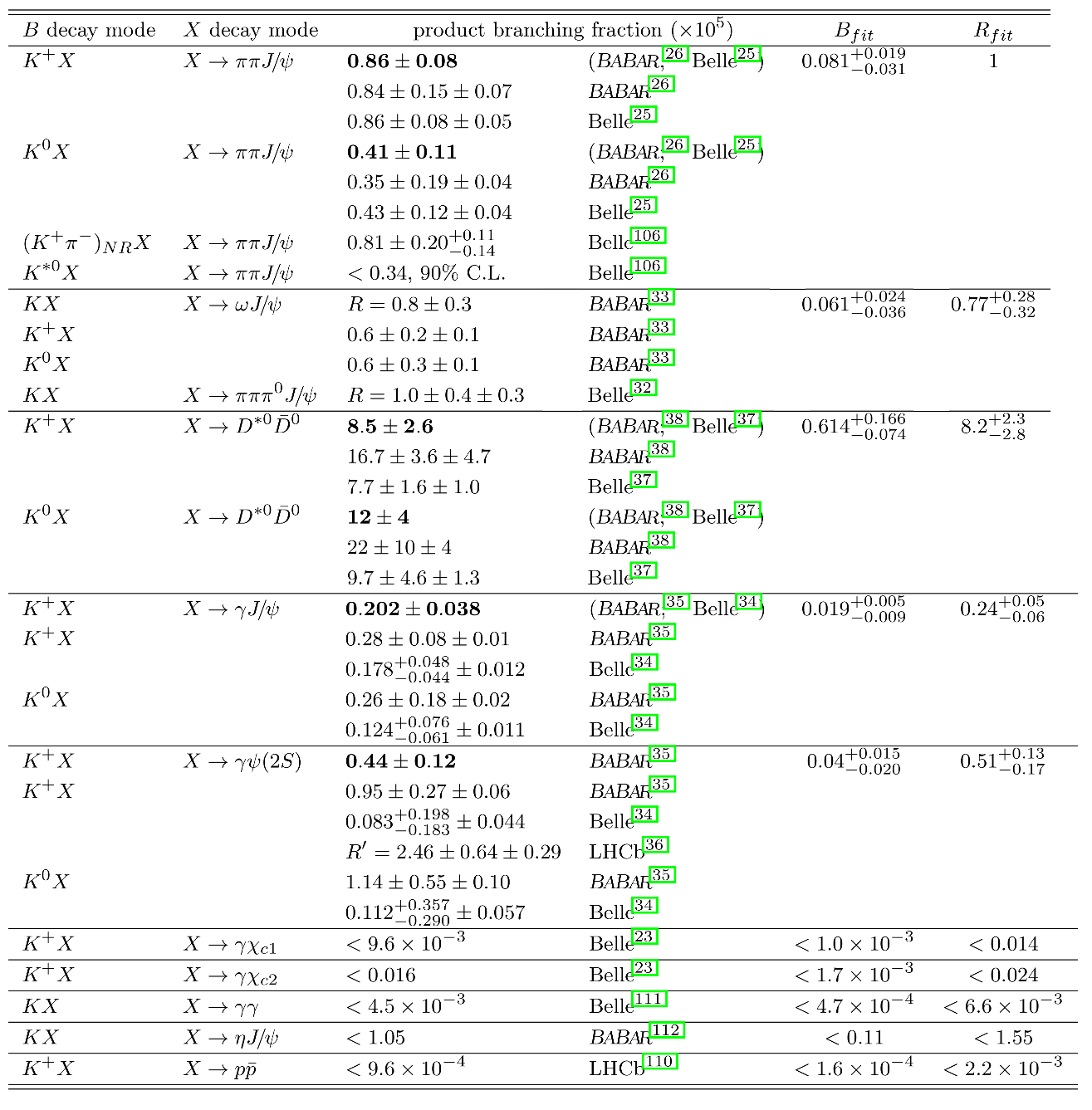 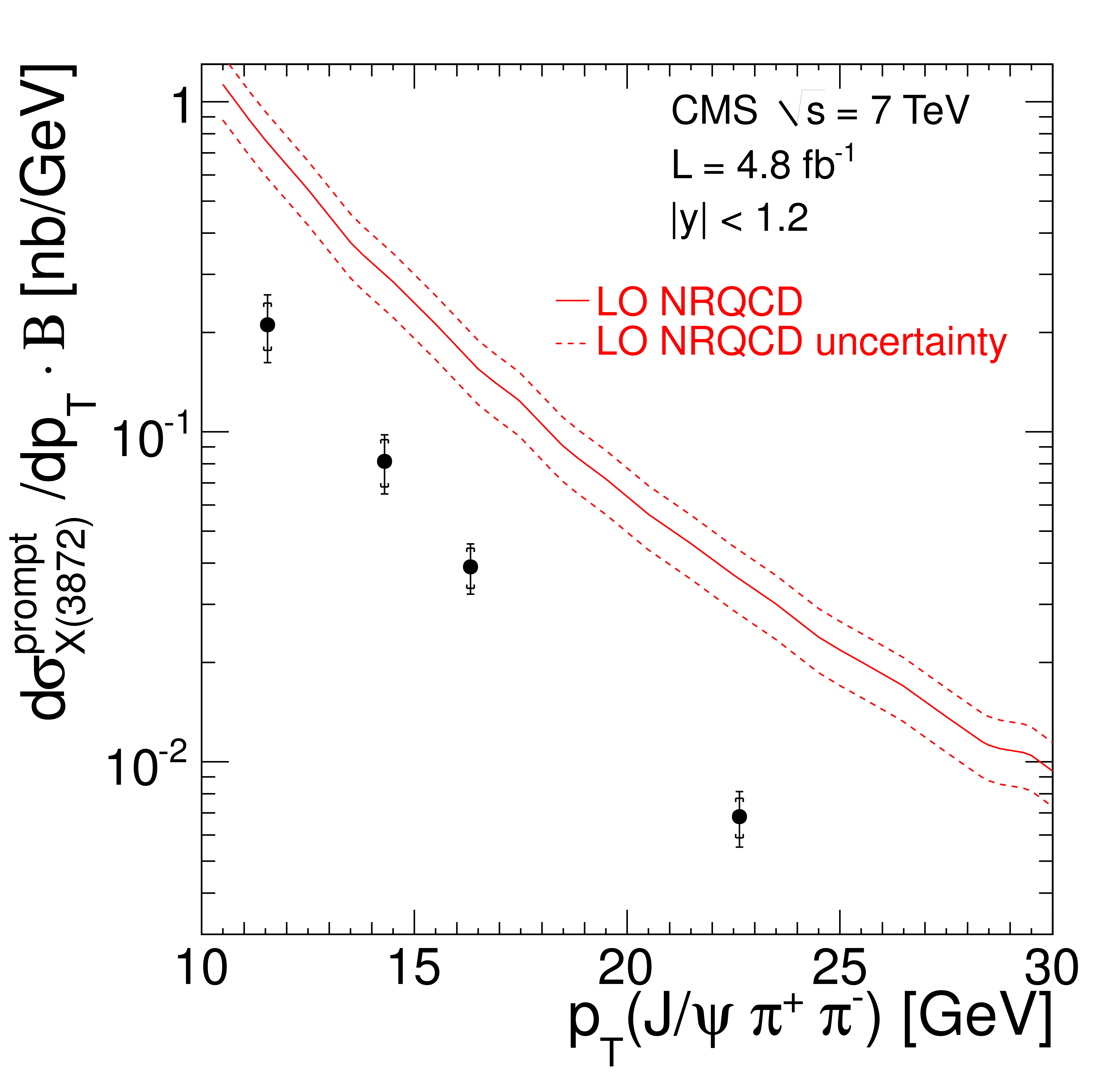 A. Pilloni – Challenges in Hadron Spectroscopy
64
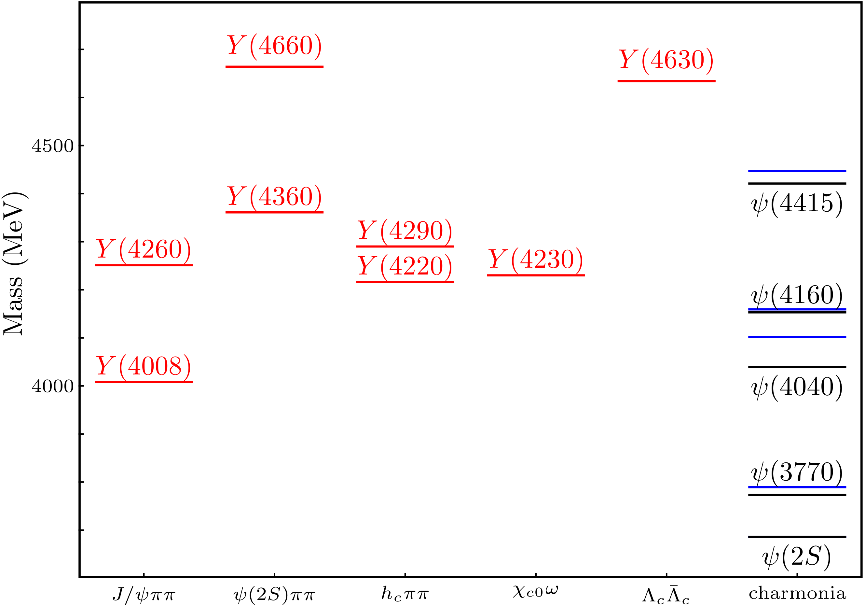 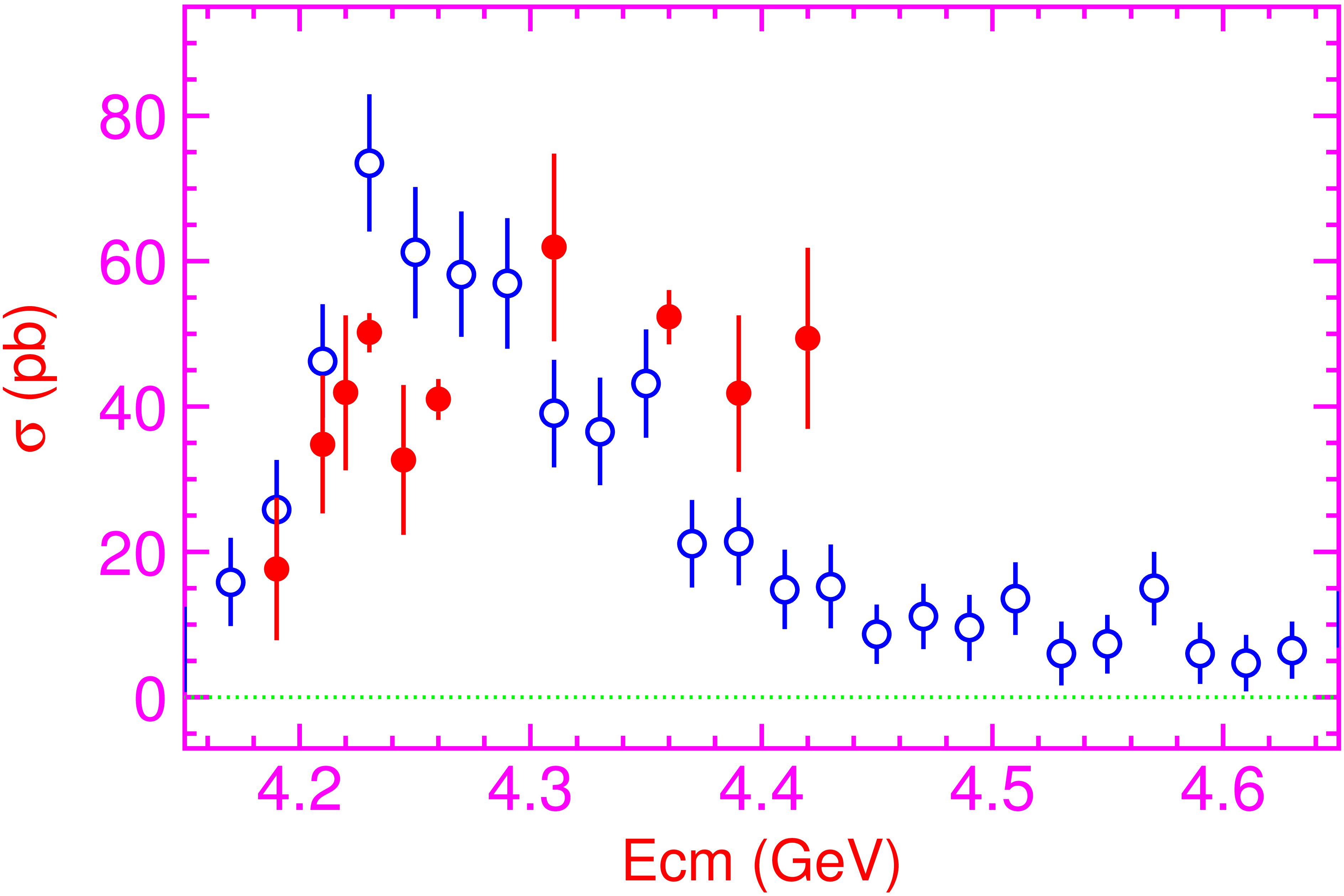 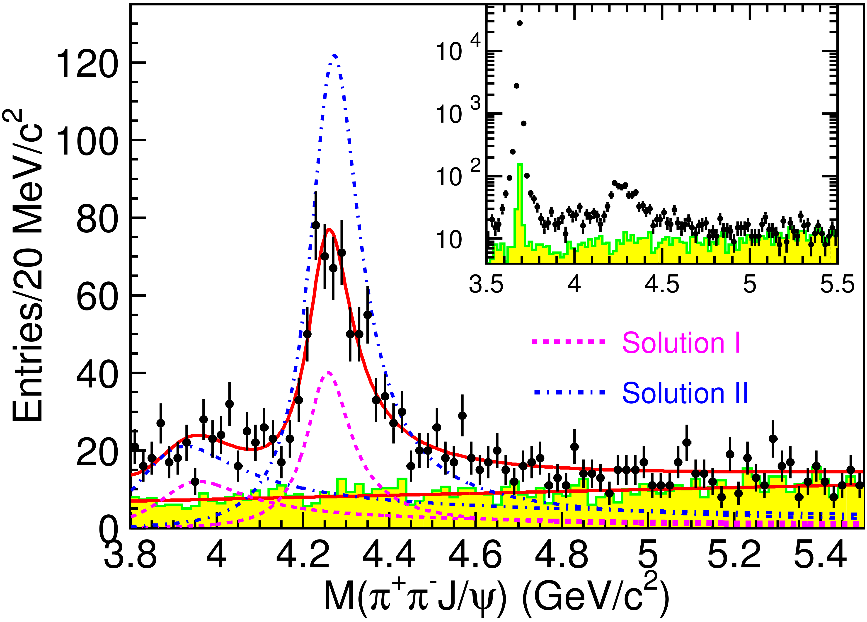 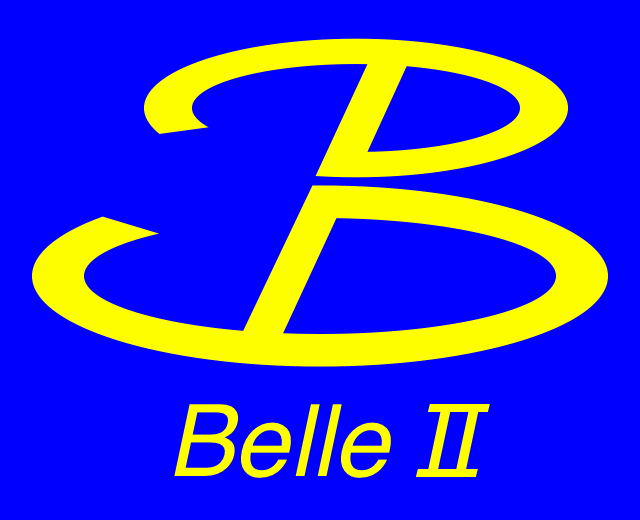 A. Pilloni – Challenges in Hadron Spectroscopy
65
[Speaker Notes: Y(4260), M=4263 +- 5, Gamma = 95+-14
D_1(2420)^0, M=2421.3 ±0.6, Gamma =27.1 ±2.7
D_1(2420)^+-, M=2423.4 ±3.1, Gamma =25 ±6
I D_1 hanno J^P = 1^+
La molecola D_1 D sta 22 MeV sotto
Se la Y è D_1 D, il pione lega fortemente, come fa la Y a essere così larga?
Come funziona lo scambio del pione???]
BESIII, PRL118, 092002 (2017)
BESIII, PRL118, 092001 (2017)
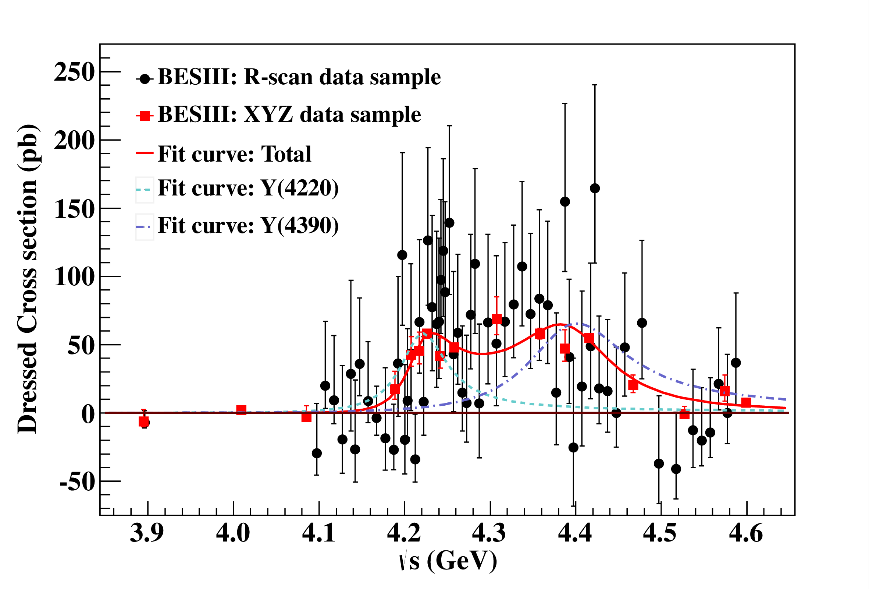 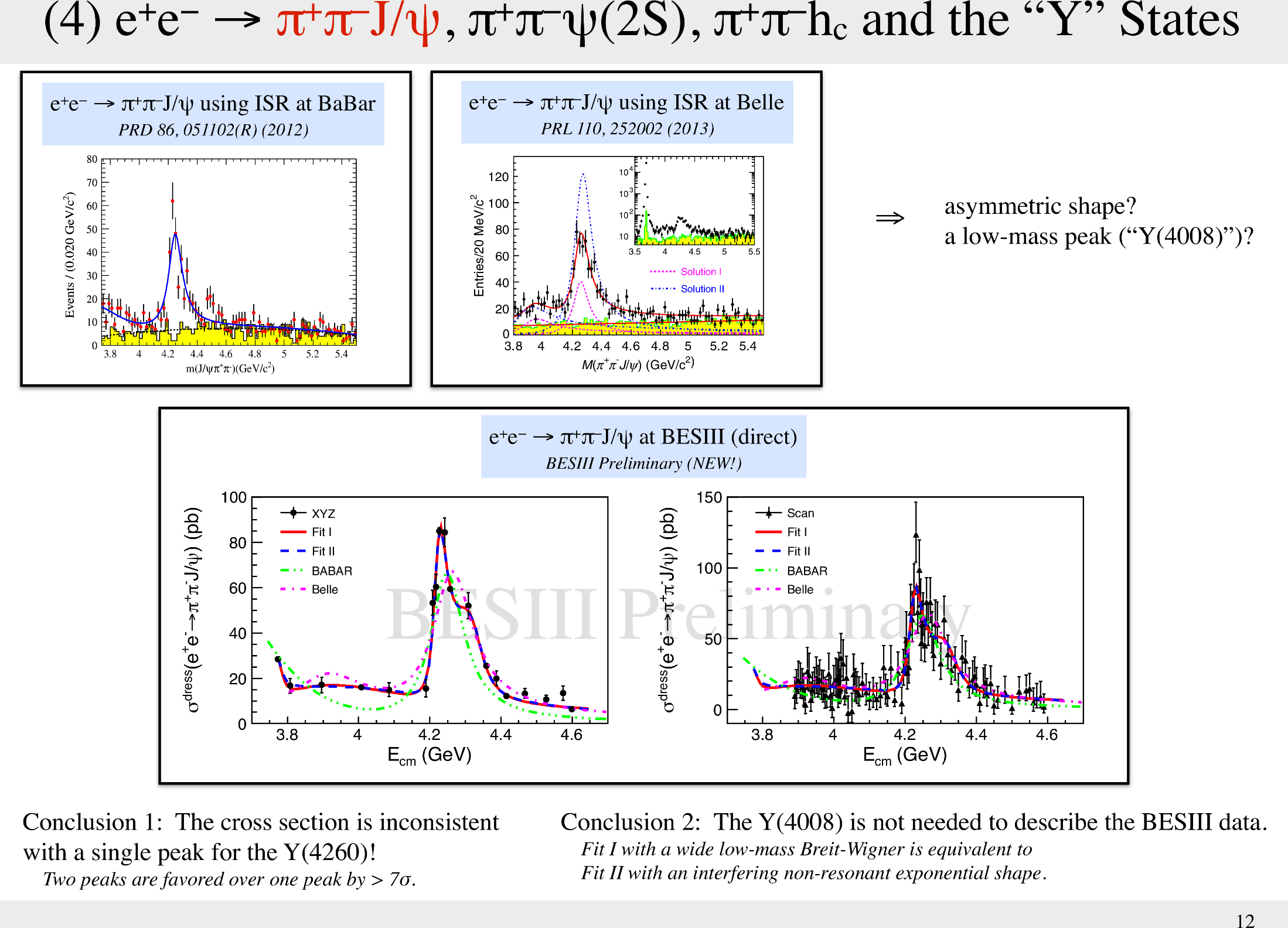 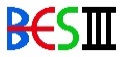 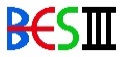 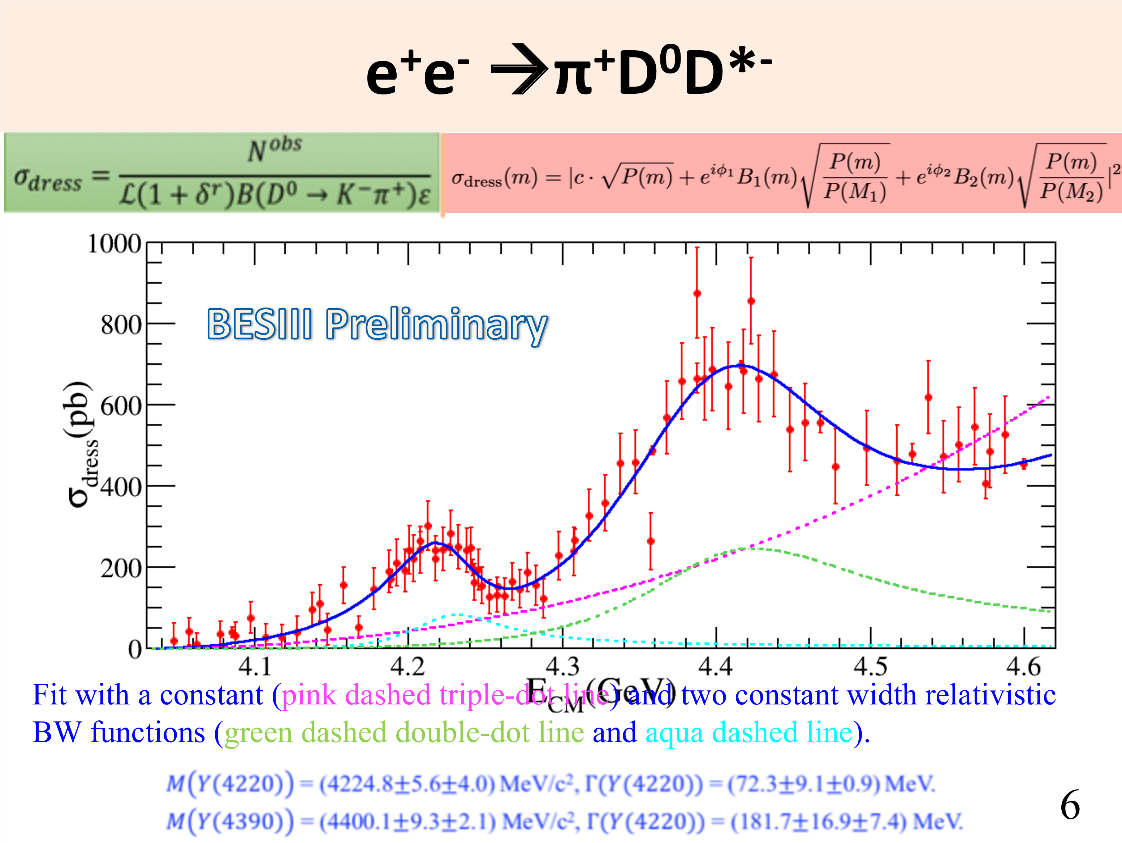 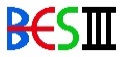 A. Pilloni – Challenges in Hadron Spectroscopy
66
[Speaker Notes: Y(4260), M=4263 +- 5, Gamma = 95+-14
D_1(2420)^0, M=2421.3 ±0.6, Gamma =27.1 ±2.7
D_1(2420)^+-, M=2423.4 ±3.1, Gamma =25 ±6
I D_1 hanno J^P = 1^+
La molecola D_1 D sta 22 MeV sotto
Se la Y è D_1 D, il pione lega fortemente, come fa la Y a essere così larga?
Come funziona lo scambio del pione???

Close propone che la Y è D_1 D^* col pione scambiato in onda S,
La Y però non va in Ds come se fosse tetraquark]
Charged quarkonium-like resonances have been found, 4q needed
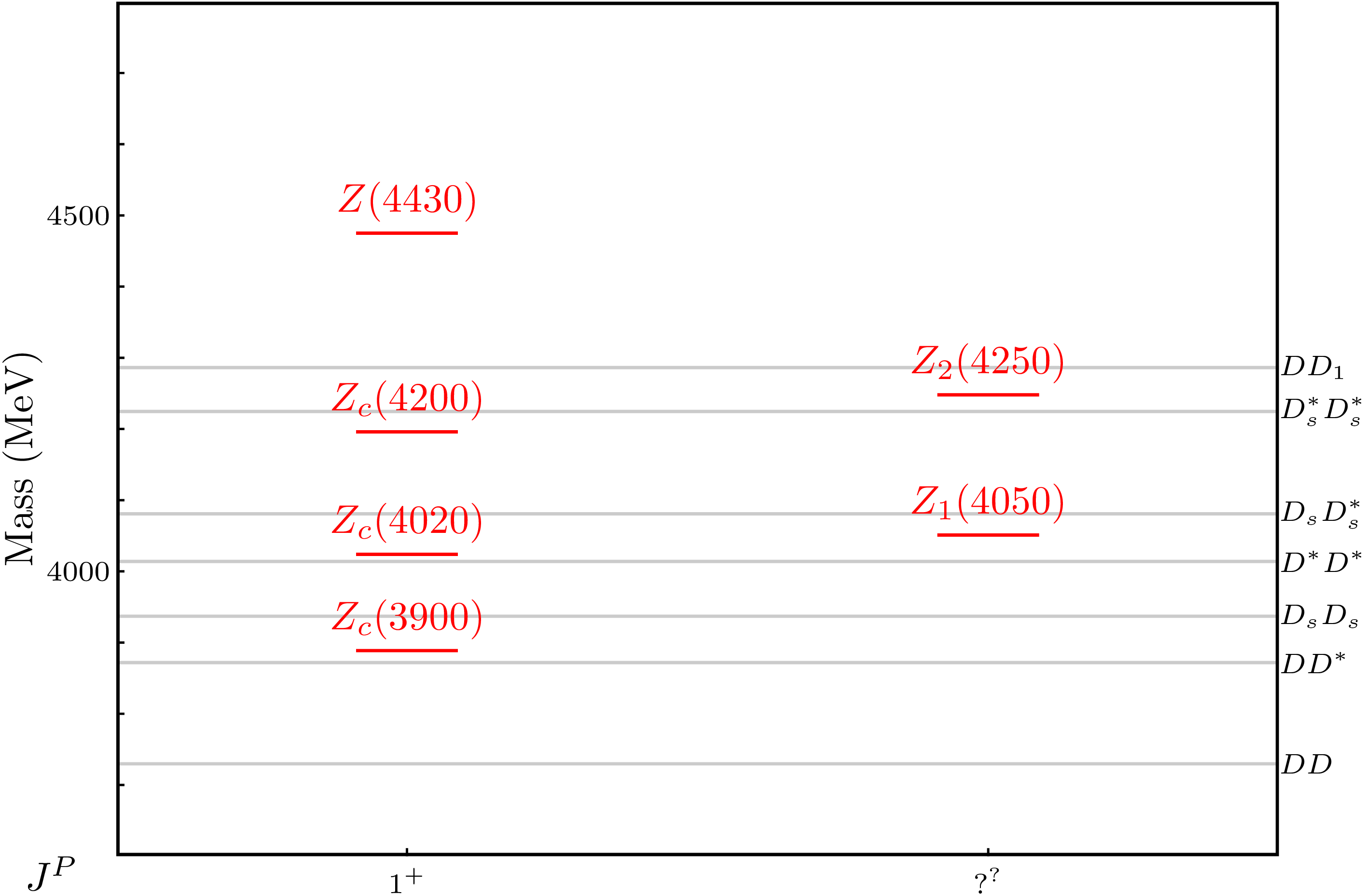 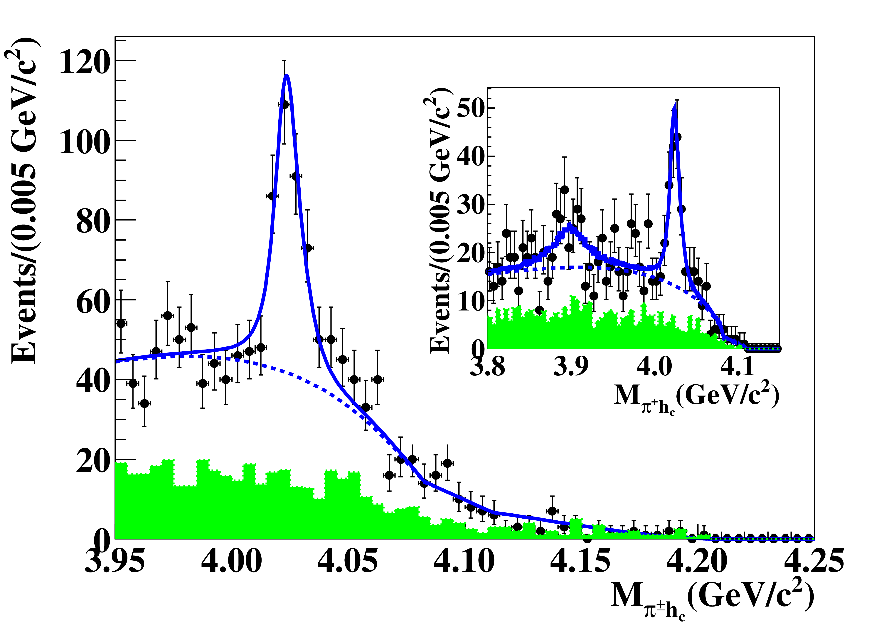 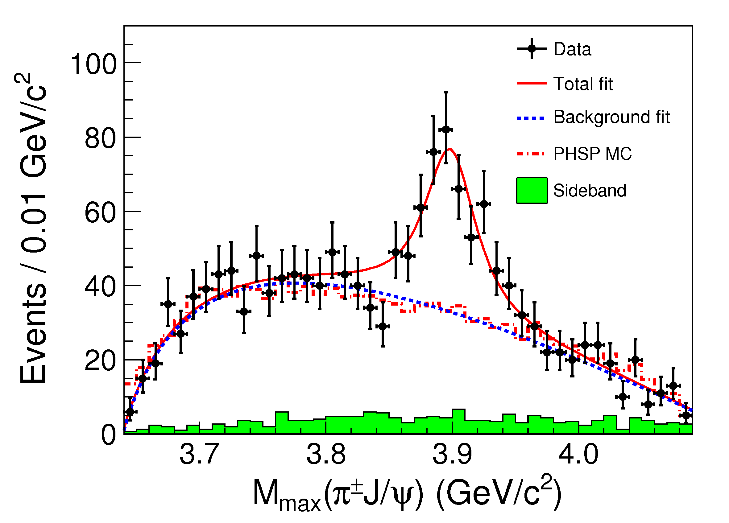 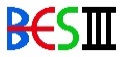 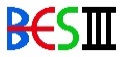 A. Pilloni – Challenges in Hadron Spectroscopy
67
[Speaker Notes: Y(4260), M=4263 +- 5, Gamma = 95+-14
D_1(2420)^0, M=2421.3 ±0.6, Gamma =27.1 ±2.7
D_1(2420)^+-, M=2423.4 ±3.1, Gamma =25 ±6
I D_1 hanno J^P = 1^+
La molecola D_1 D sta 22 MeV sotto
Se la Y è D_1 D, il pione lega fortemente, come fa la Y a essere così larga?
Come funziona lo scambio del pione???]
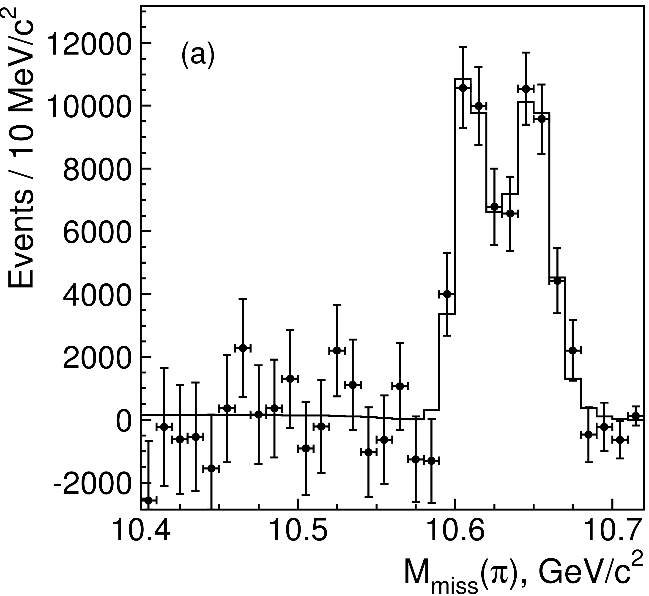 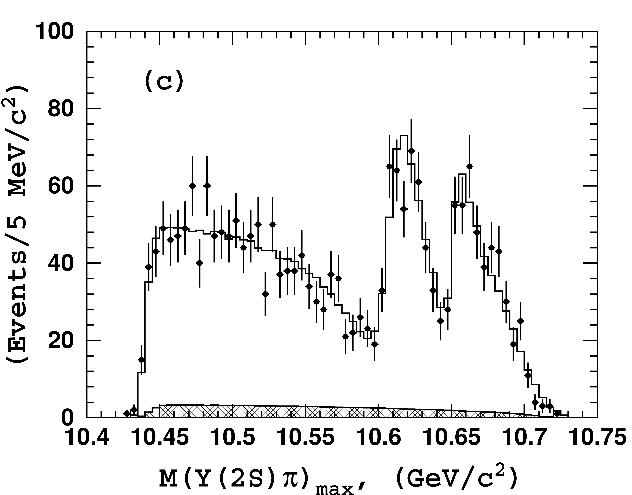 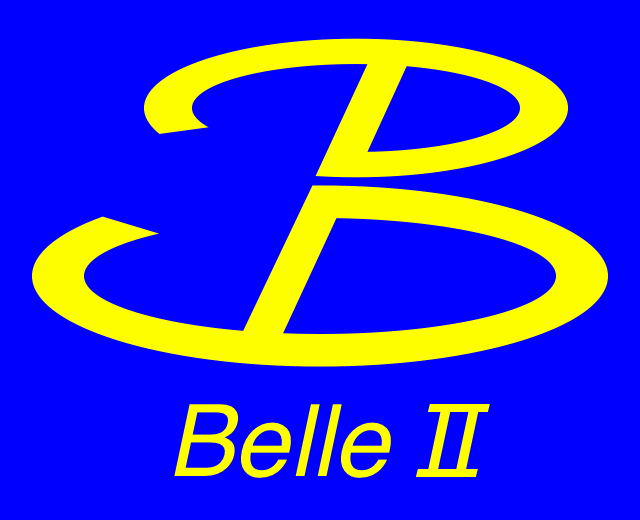 2 twin resonances!
A. Pilloni – Challenges in Hadron Spectroscopy
68
[Speaker Notes: Y(4260), M=4263 +- 5, Gamma = 95+-14
D_1(2420)^0, M=2421.3 ±0.6, Gamma =27.1 ±2.7
D_1(2420)^+-, M=2423.4 ±3.1, Gamma =25 ±6
I D_1 hanno J^P = 1^+
La molecola D_1 D sta 22 MeV sotto
Se la Y è D_1 D, il pione lega fortemente, come fa la Y a essere così larga?
Come funziona lo scambio del pione???]
Pentaquarks!
LHCb, PRL 115, 072001
LHCb, PRL 117, 082003
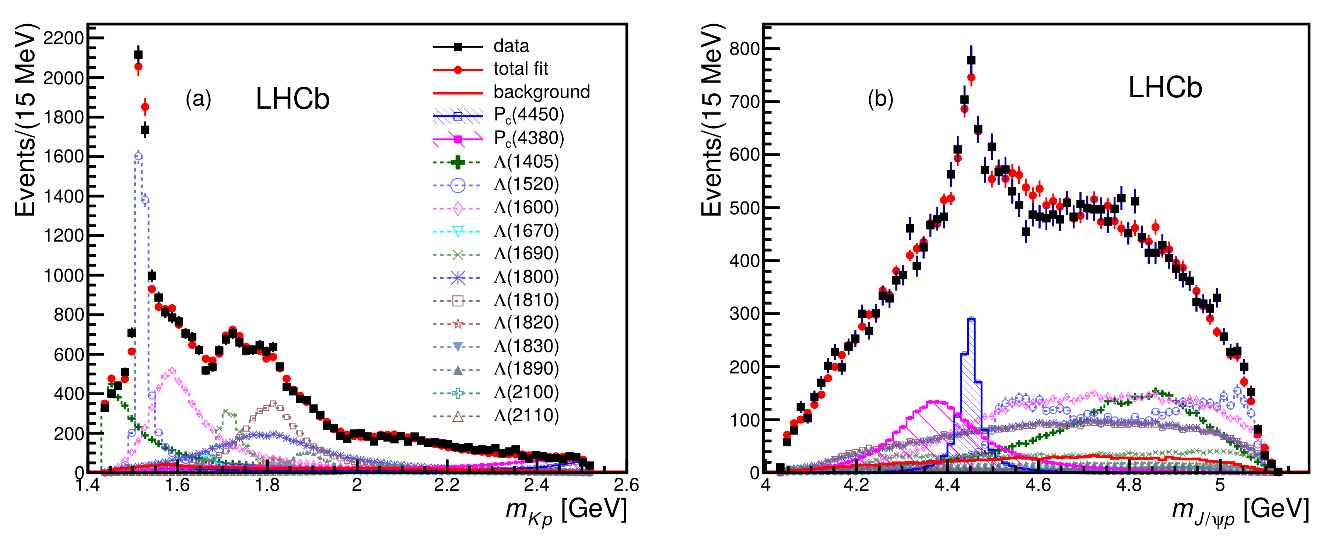 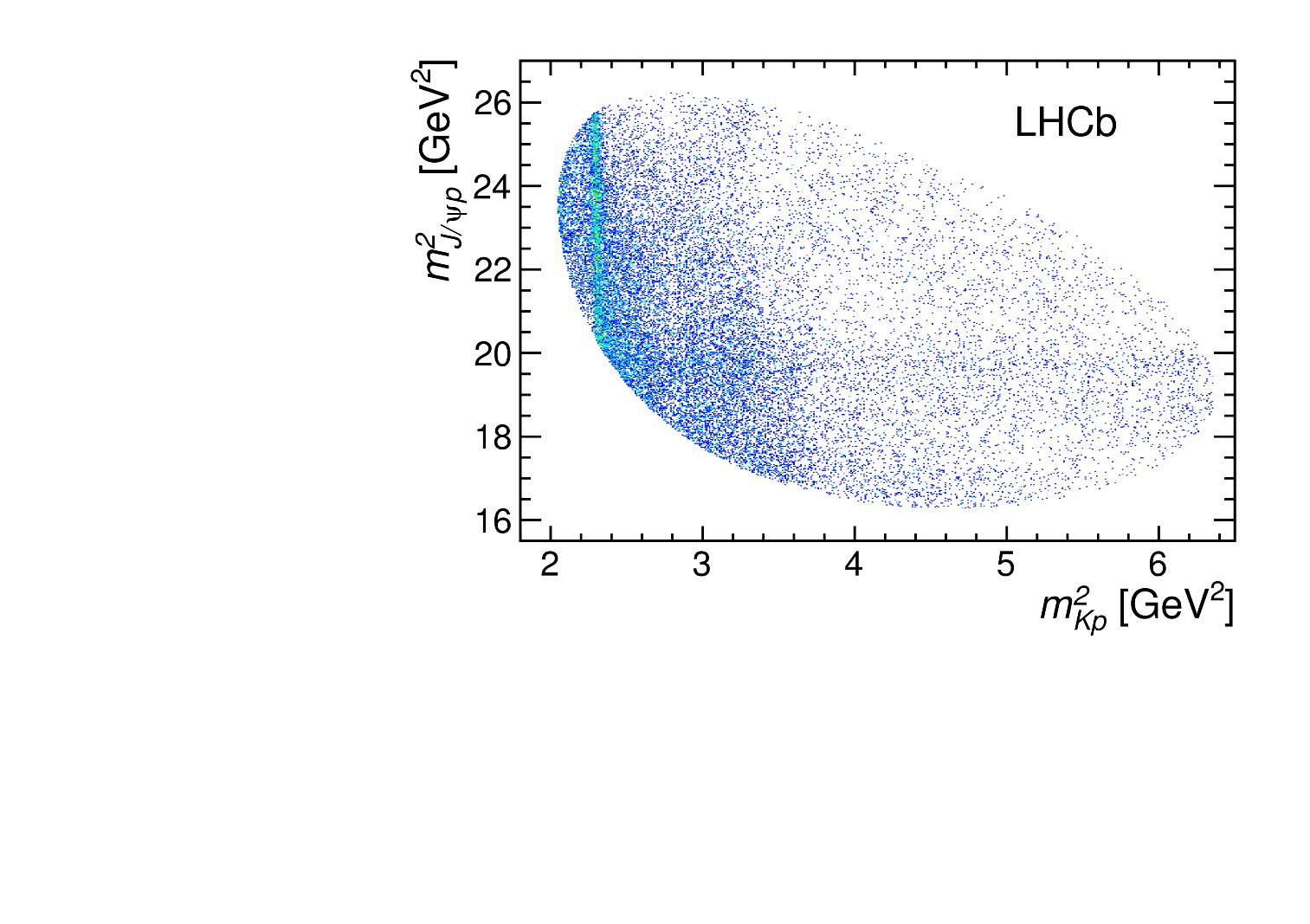 A. Pilloni – Challenges in Hadron Spectroscopy
69
[Speaker Notes: Y(4260), M=4263 +- 5, Gamma = 95+-14
D_1(2420)^0, M=2421.3 ±0.6, Gamma =27.1 ±2.7
D_1(2420)^+-, M=2423.4 ±3.1, Gamma =25 ±6
I D_1 hanno J^P = 1^+
La molecola D_1 D sta 22 MeV sotto
Se la Y è D_1 D, il pione lega fortemente, come fa la Y a essere così larga?
Come funziona lo scambio del pione???]
Pentaquarks!
LHCb, PRL 115, 072001
LHCb, PRL 117, 082003
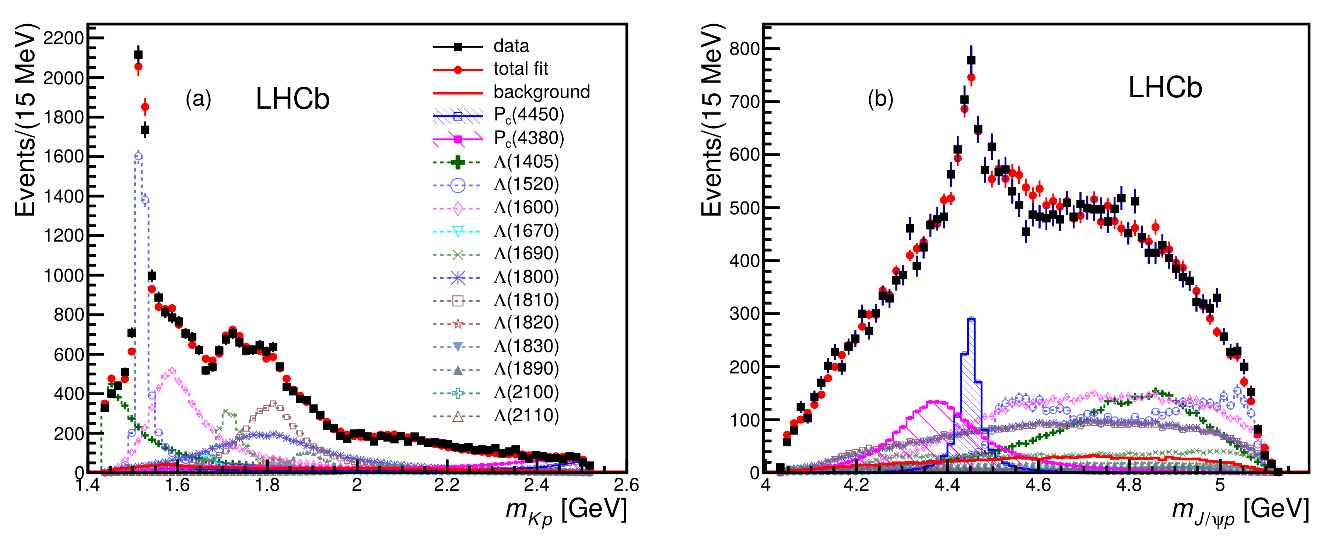 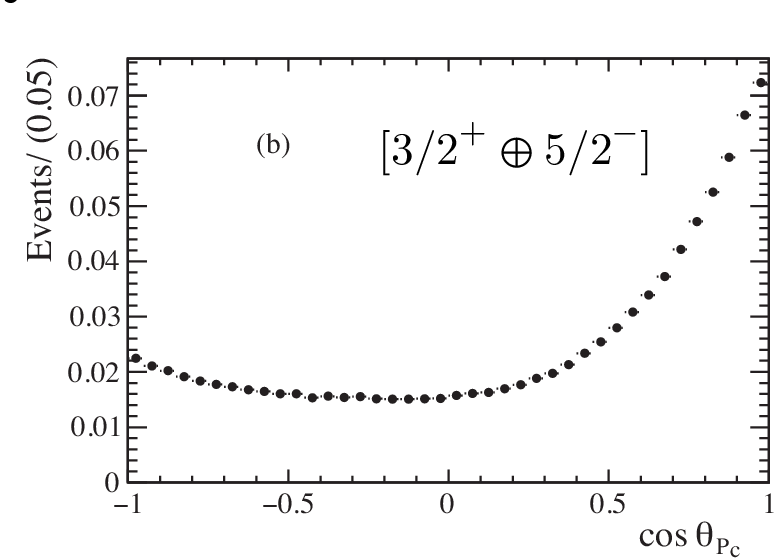 MC simul.
A. Pilloni – Challenges in Hadron Spectroscopy
70
[Speaker Notes: Y(4260), M=4263 +- 5, Gamma = 95+-14
D_1(2420)^0, M=2421.3 ±0.6, Gamma =27.1 ±2.7
D_1(2420)^+-, M=2423.4 ±3.1, Gamma =25 ±6
I D_1 hanno J^P = 1^+
La molecola D_1 D sta 22 MeV sotto
Se la Y è D_1 D, il pione lega fortemente, come fa la Y a essere così larga?
Come funziona lo scambio del pione???]
Reminder
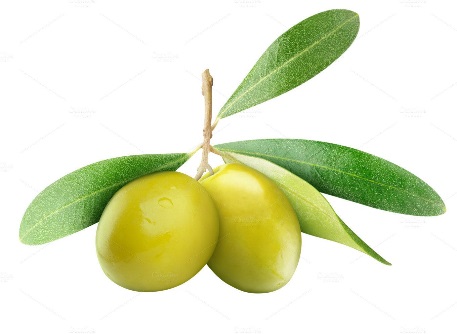 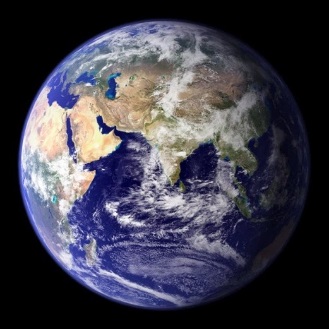 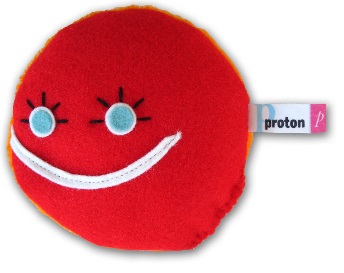 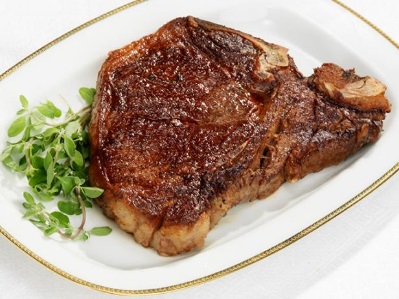 A. Pilloni – Challenges in Hadron Spectroscopy
71
Why strong interactions are strong
We don’t experience strong interactions in everyday life*. They happen on much shorter scales
*At least, out of office/class/lab hours
72
Why strong interactions are strong
In nonrelativistic quantum mechanics I can define an interaction radius
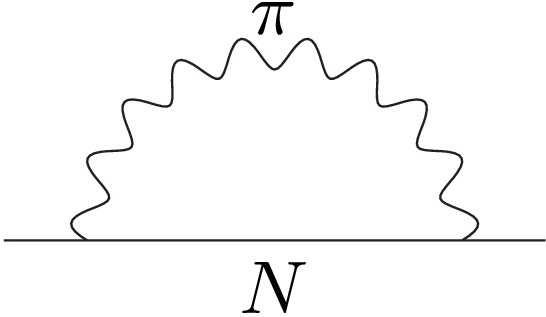 73
Why strong interactions are strong
In nonrelativistic quantum mechanics I can define an interaction radius
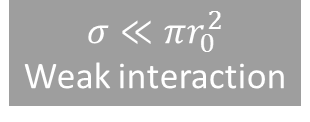 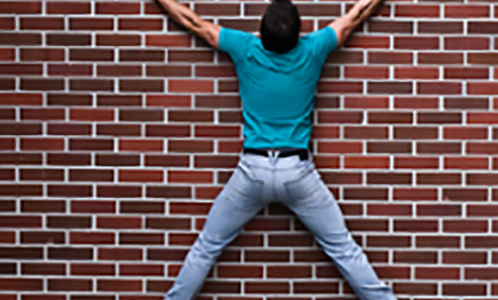 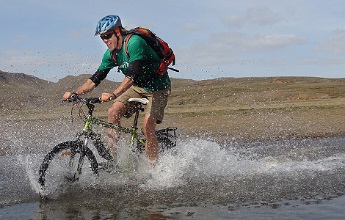 74
Symmetries of strong interactions
Discrete symmetries:
Parity
Charge conjugation
Time reversal

First two give rise tomultiplicative quantum numberswhich strong interaction conserve

They reduce the number of independentamplitudes we need
Common to any interaction
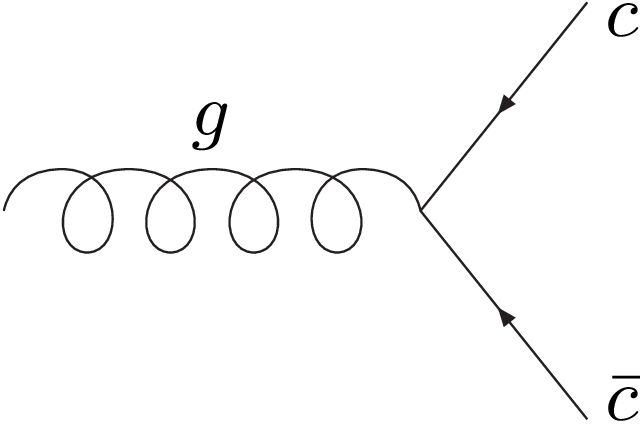 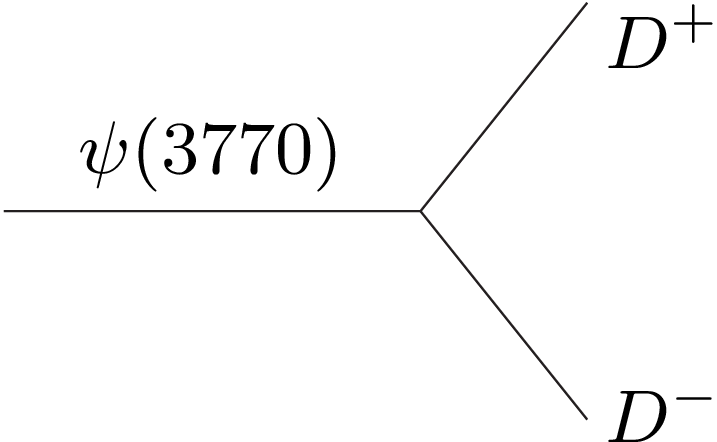 75
76
Isospin breaking
Mass corrections cancel out at lowest order,pure electromagnetic effect
EM corrections cancel out at lowest order,pure mass difference effect
Both are present and give different sign contributions,mass difference roughly 2 times EM effectpure mass difference effect
(if you forget this sign,we all die)
77
Ingredients we need
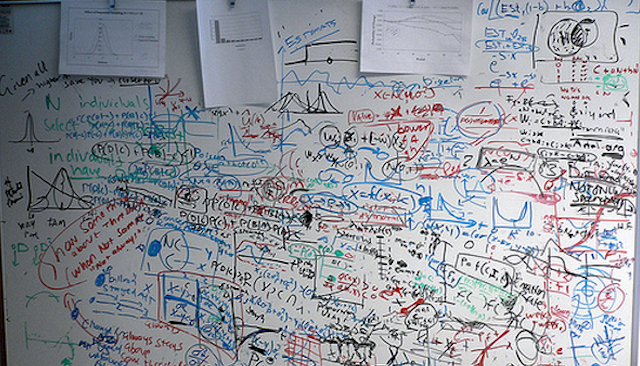 78
Amplitude model
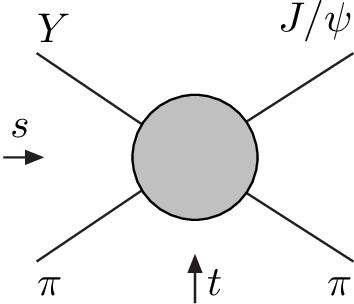 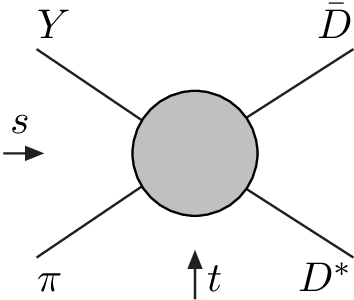 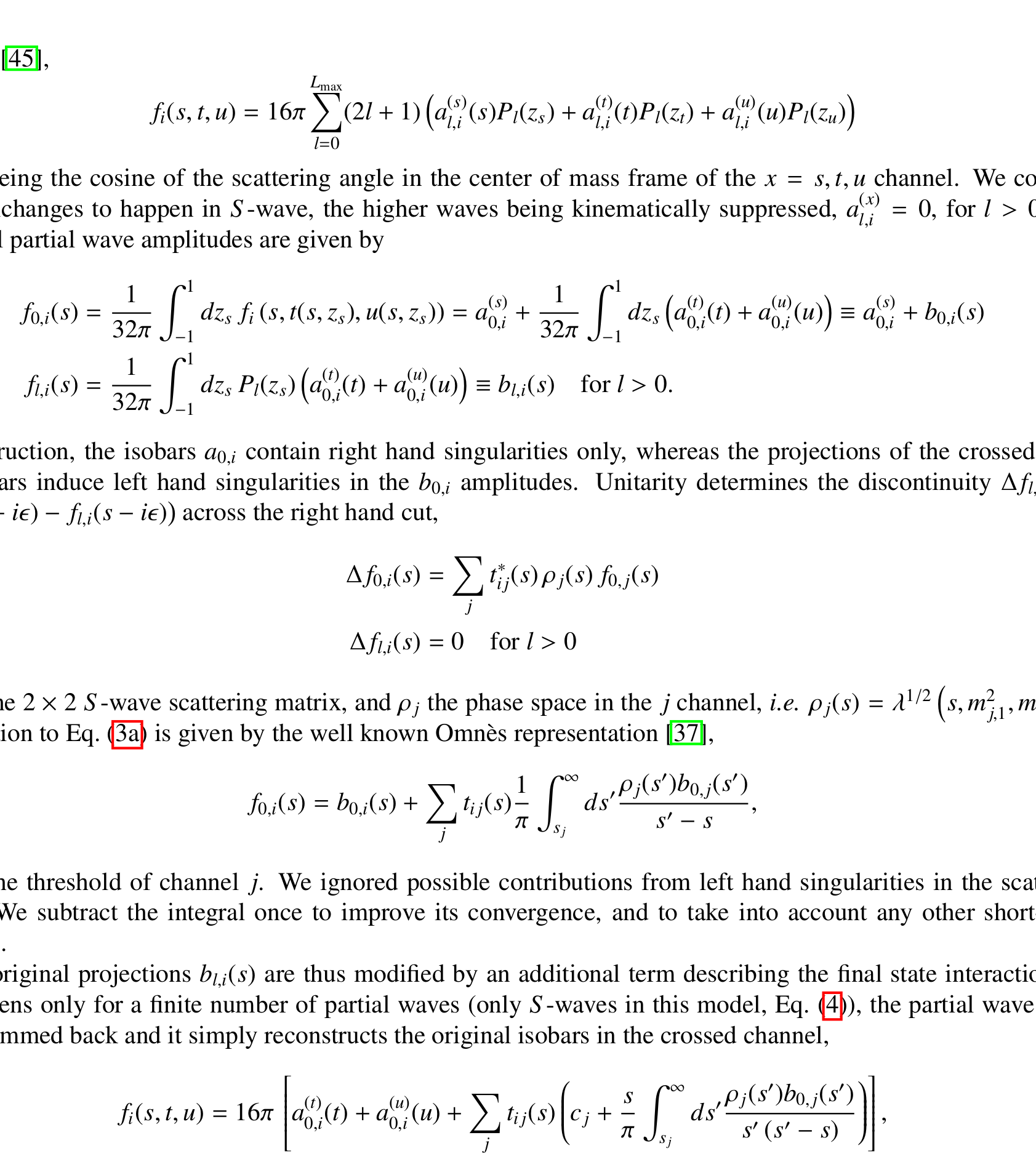 Khuri-Treiman
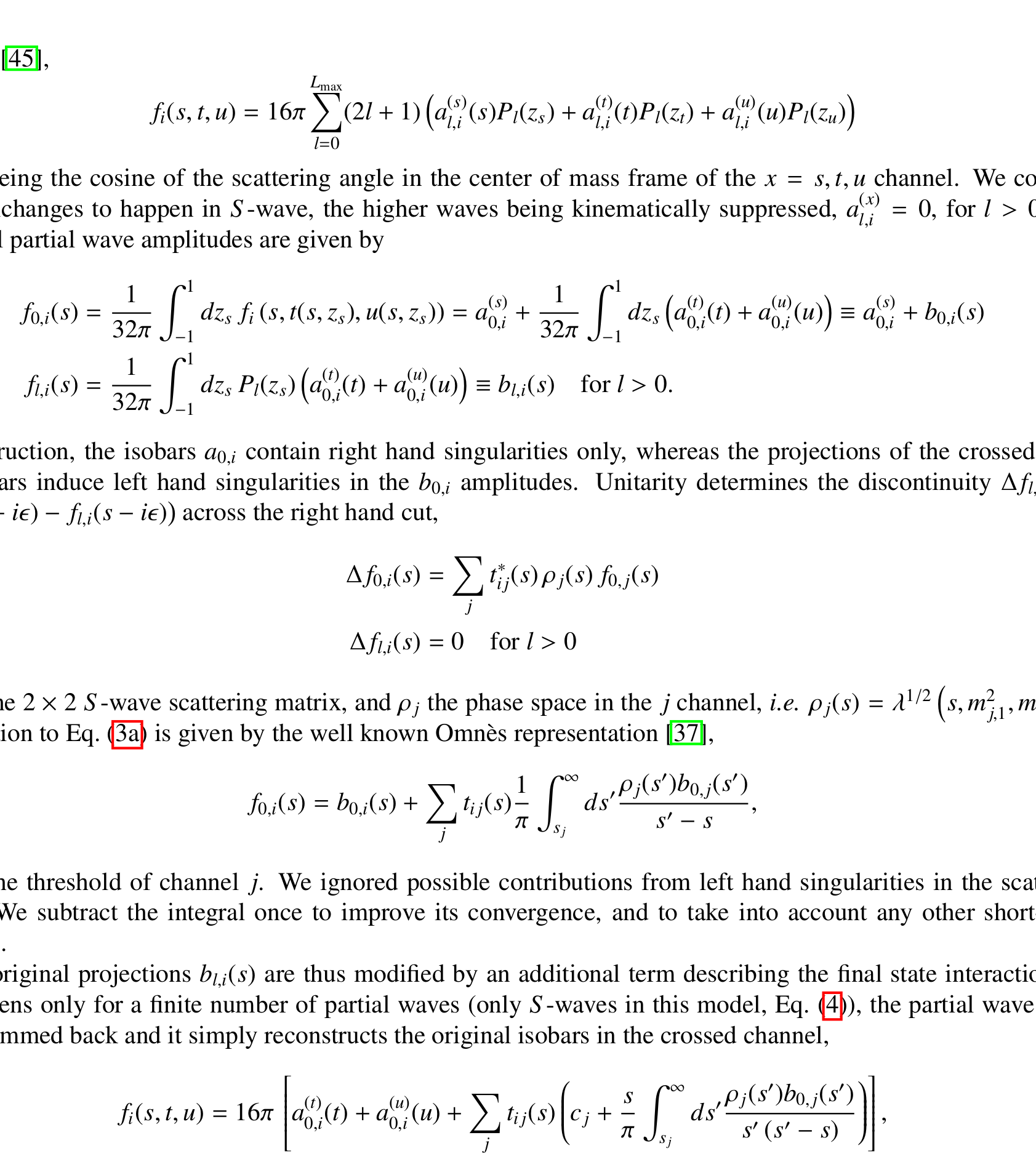 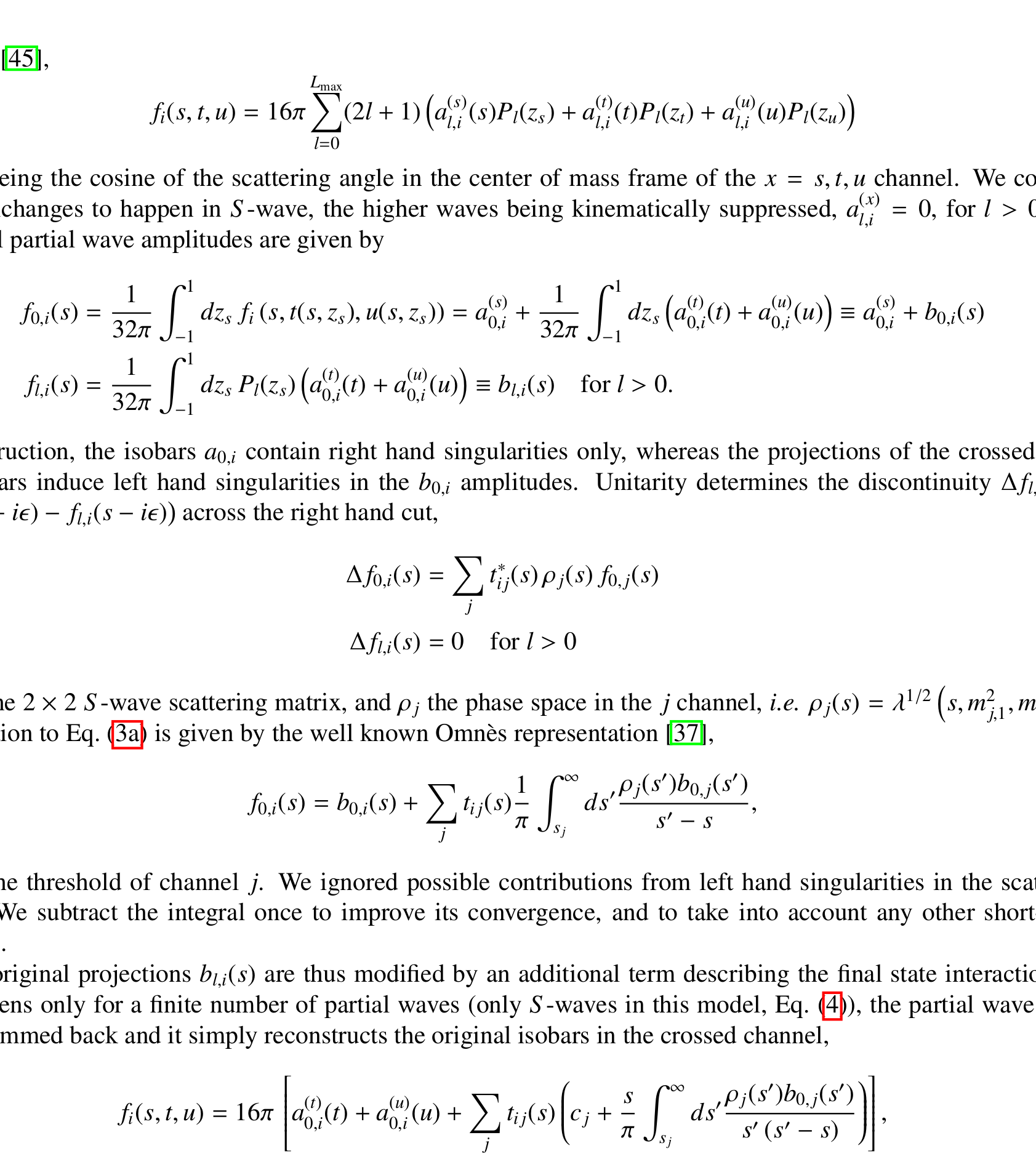 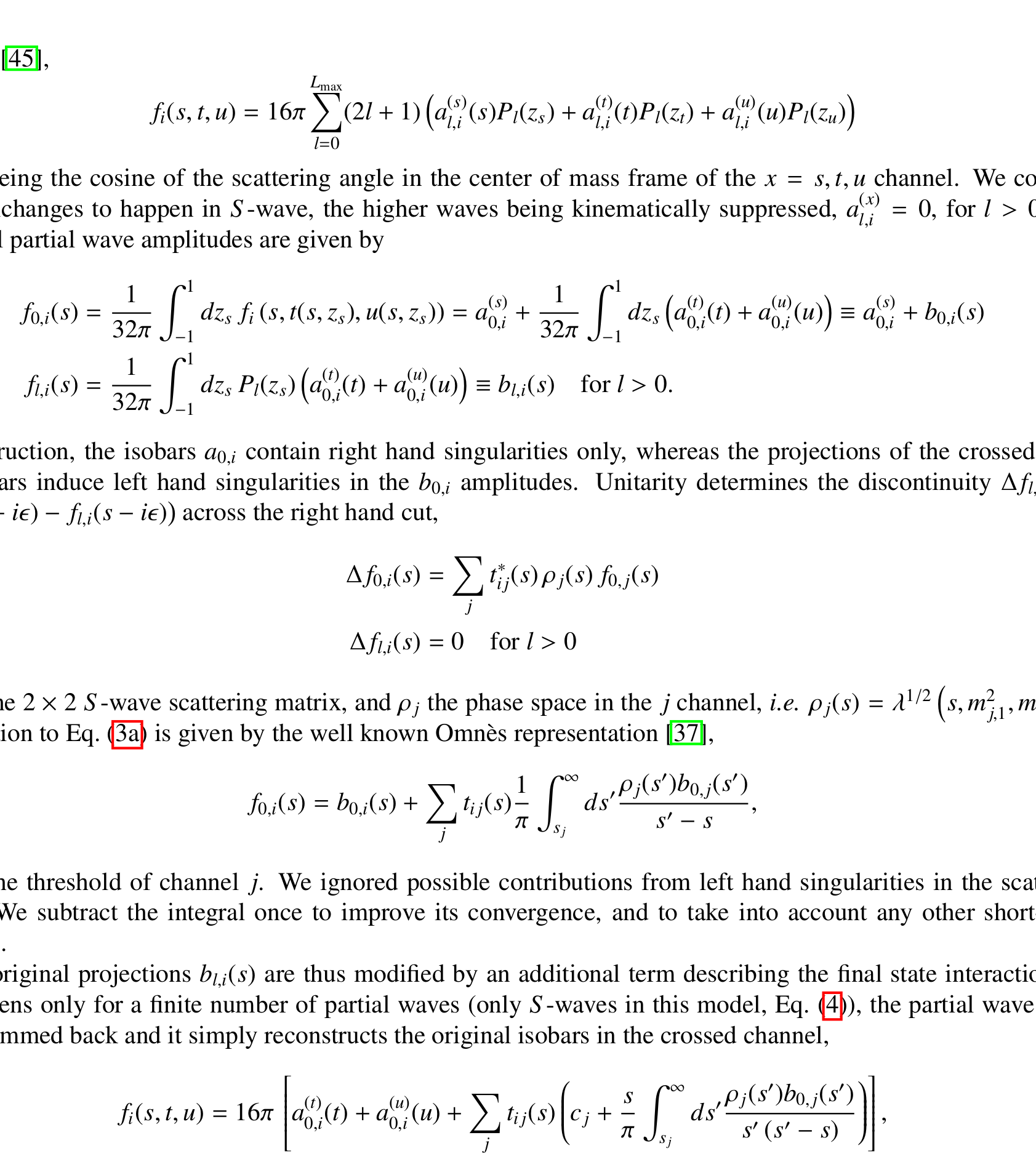 A. Pilloni – Challenges in Hadron Spectroscopy
79
Triangle singularity
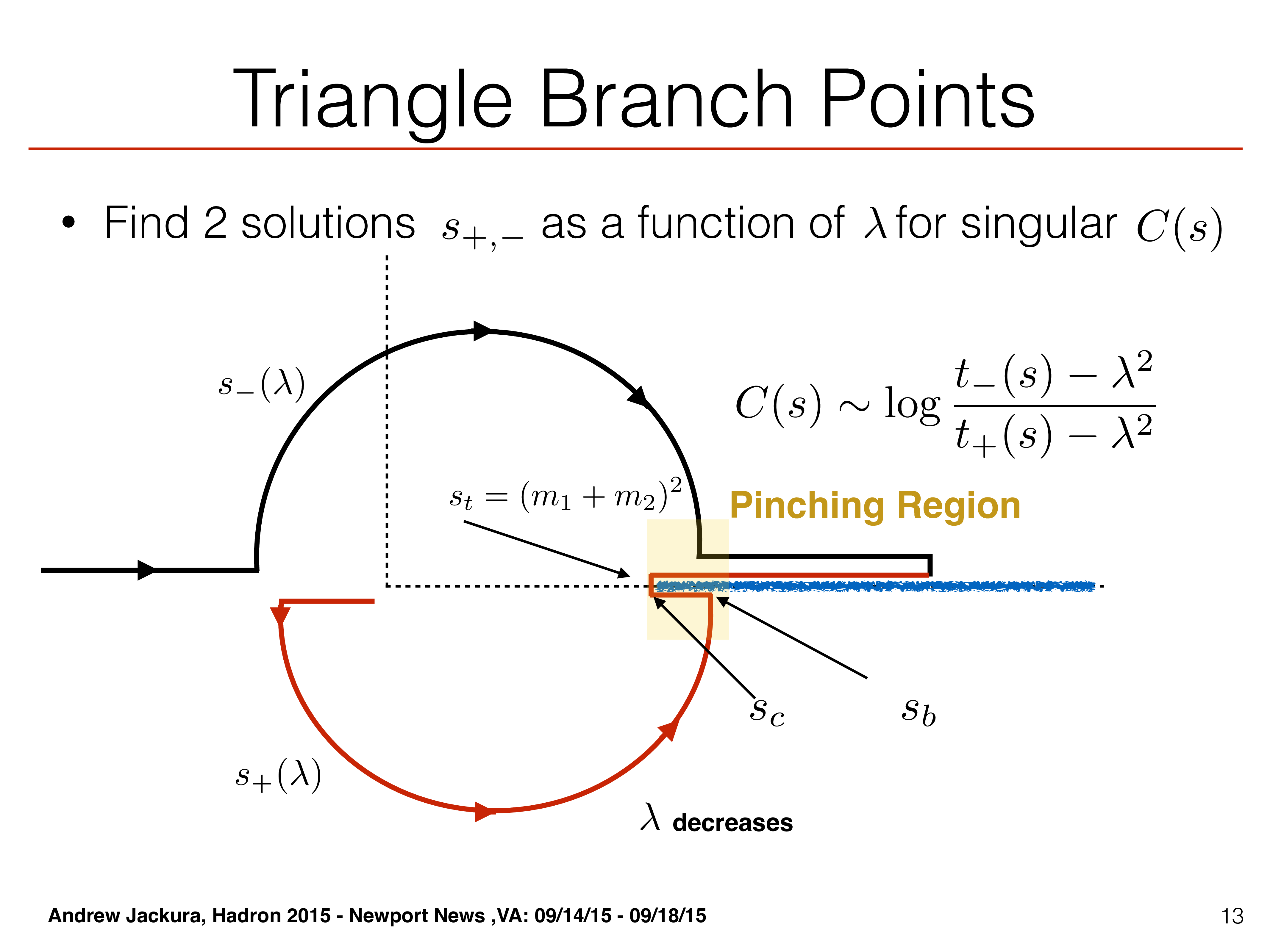 Logarithmic branch points due to exchanges in the cross channels can simulate a resonant behavior, only in very special kinematical conditions (Coleman and Norton, Nuovo Cim. 38, 438),
However, this effects cancels in Dalitz projections, no peaks (Schmid, Phys.Rev. 154, 1363)
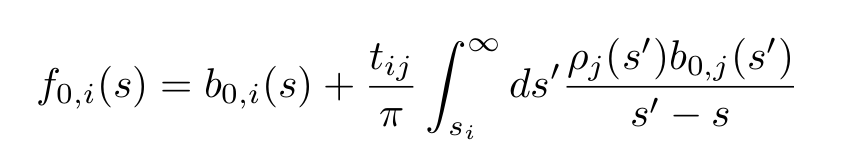 Szczepaniak, PLB747, 410-416
Szczepaniak, PLB757, 61-64
Guo, Meissner, Wang, Yang PRD92, 071502
...but the cancellation can be spread in different channels, you might still see peaks in other channels only!
A. Pilloni – Challenges in Hadron Spectroscopy
80
Testing scenarios
We approximate all the particles to be scalar – this affects the value of couplings, which are not normalized anyway – but not the position of singularities. This also limits the number of free parameters
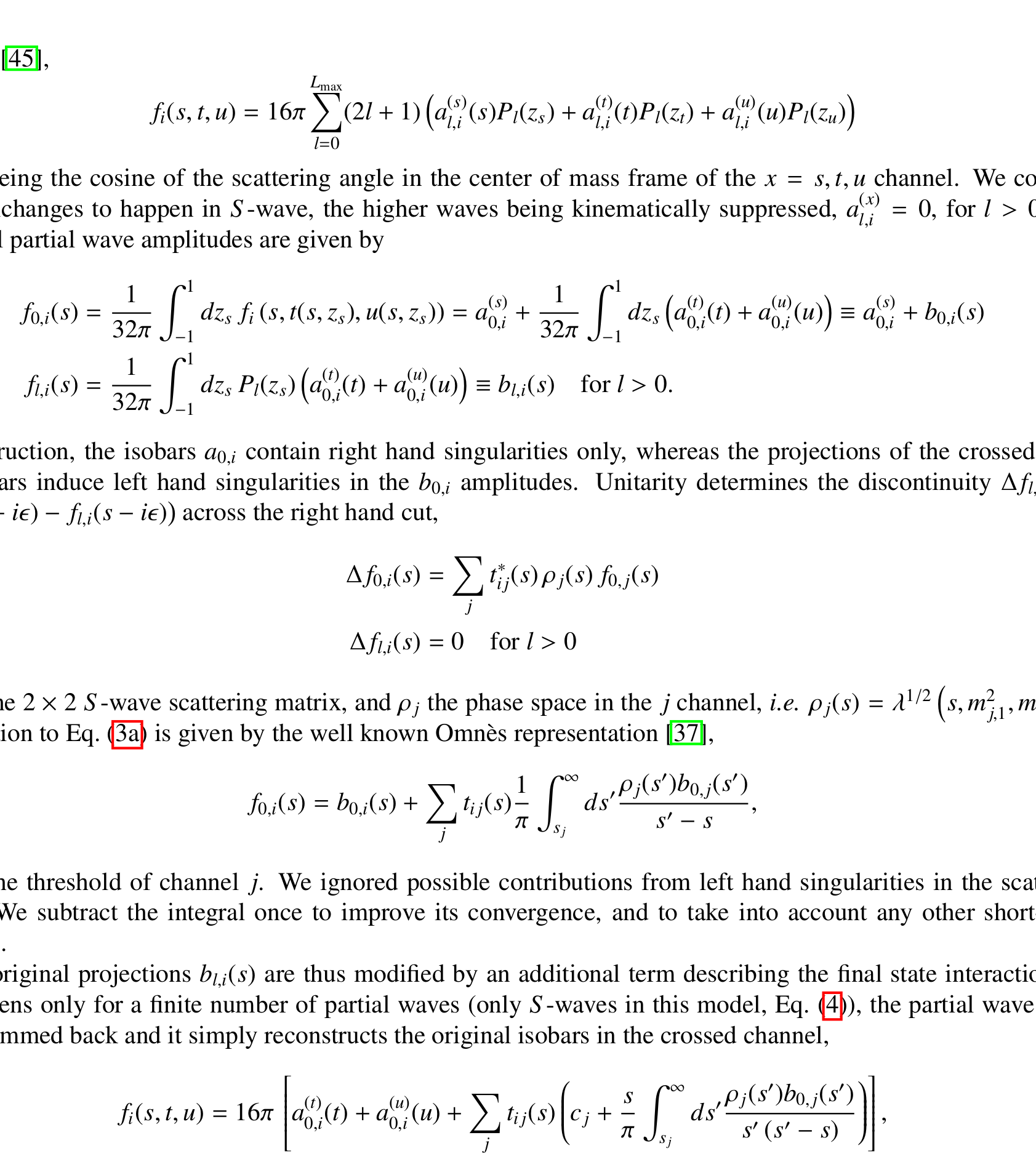 Four different scenarios considered:
A. Pilloni – Challenges in Hadron Spectroscopy
81
Singularities and lineshapes
Different lineshapes according to different singularities
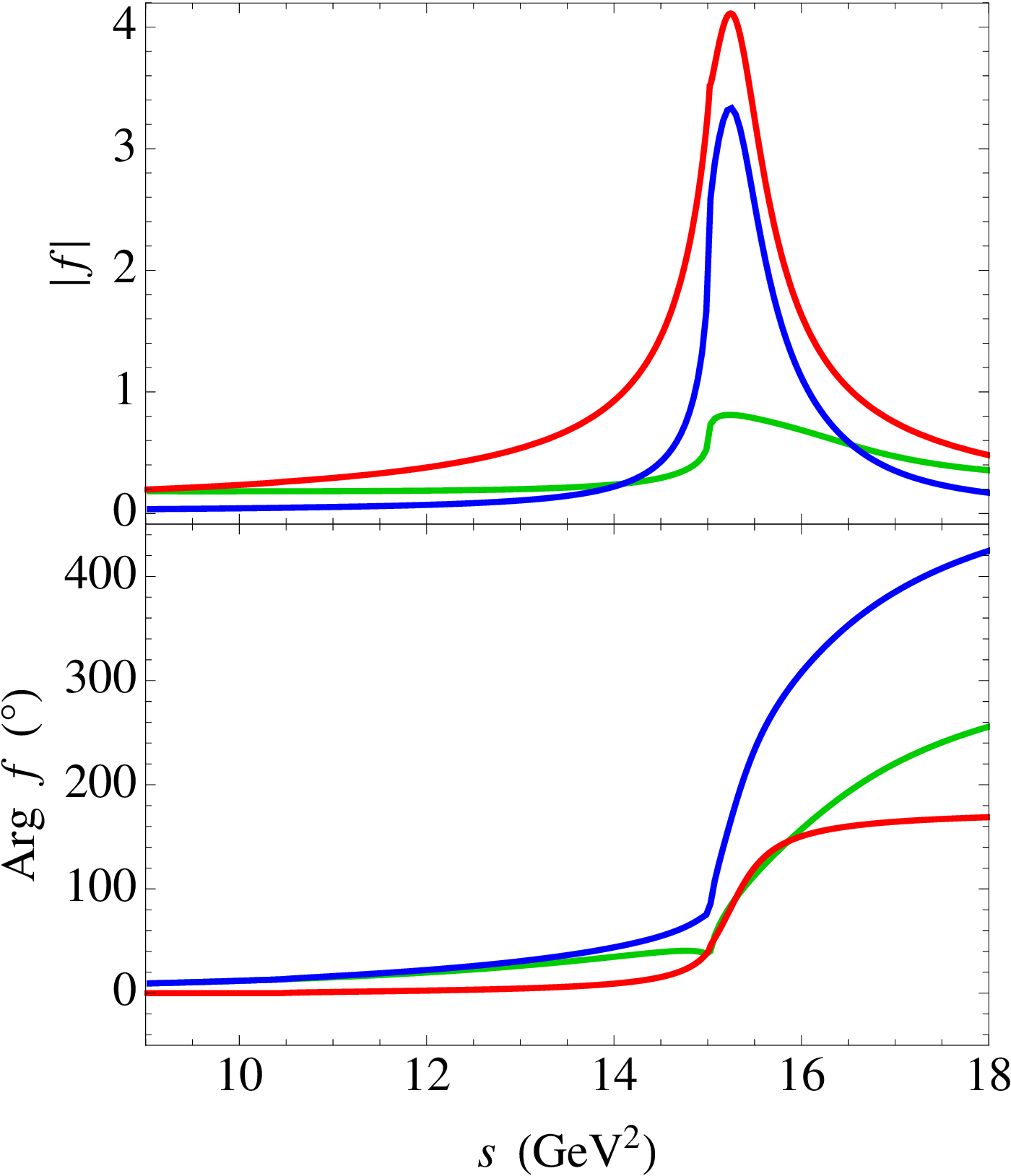 III+tr.
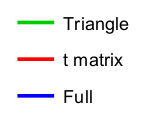 III sheet pole
Triangle
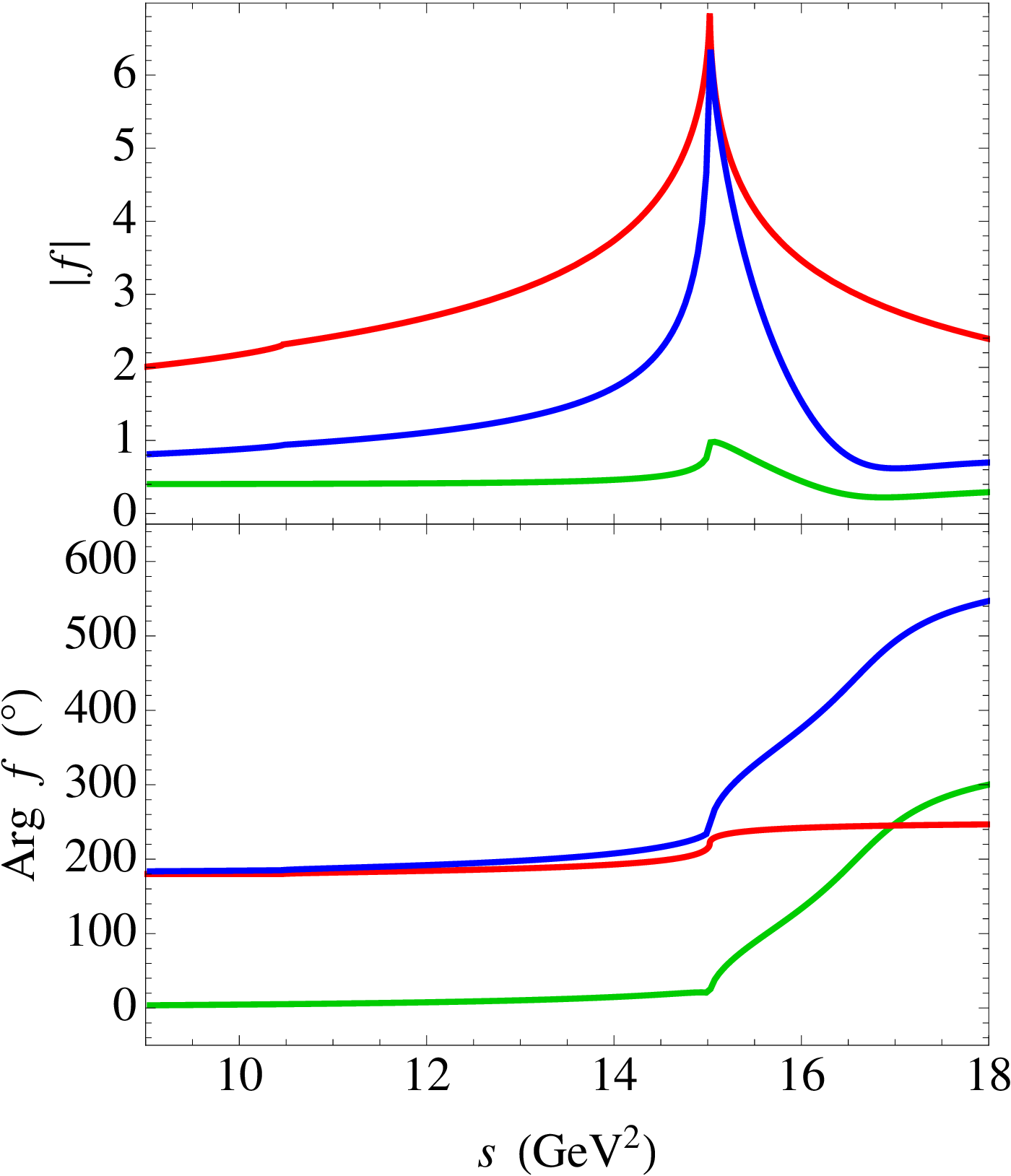 IV+tr.
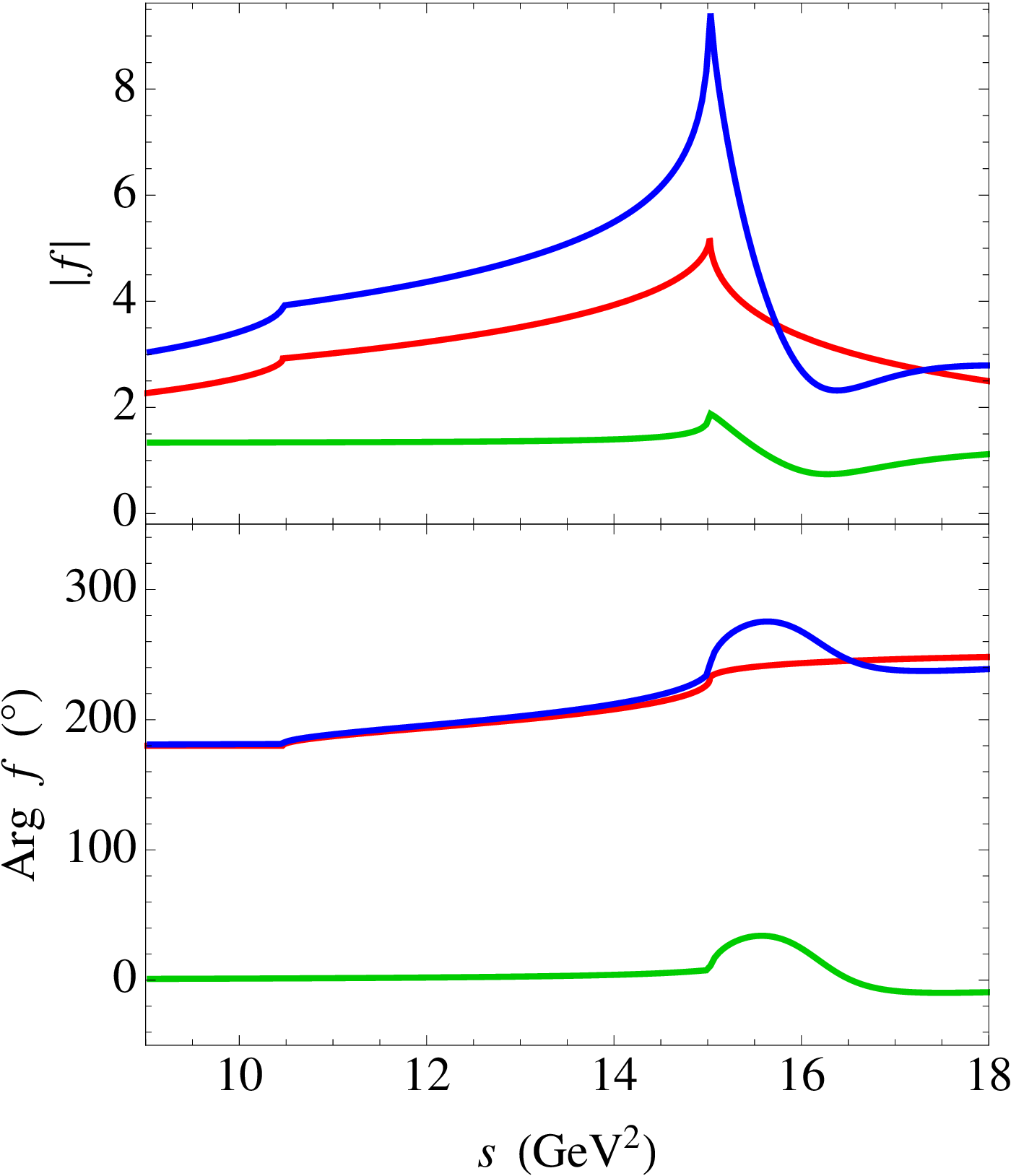 tr.
IV sheet pole
no pole
Triangle
Triangle
A. Pilloni – Challenges in Hadron Spectroscopy
82
[Speaker Notes: Controlla la parte su Regge]
Dictionary – Quark model
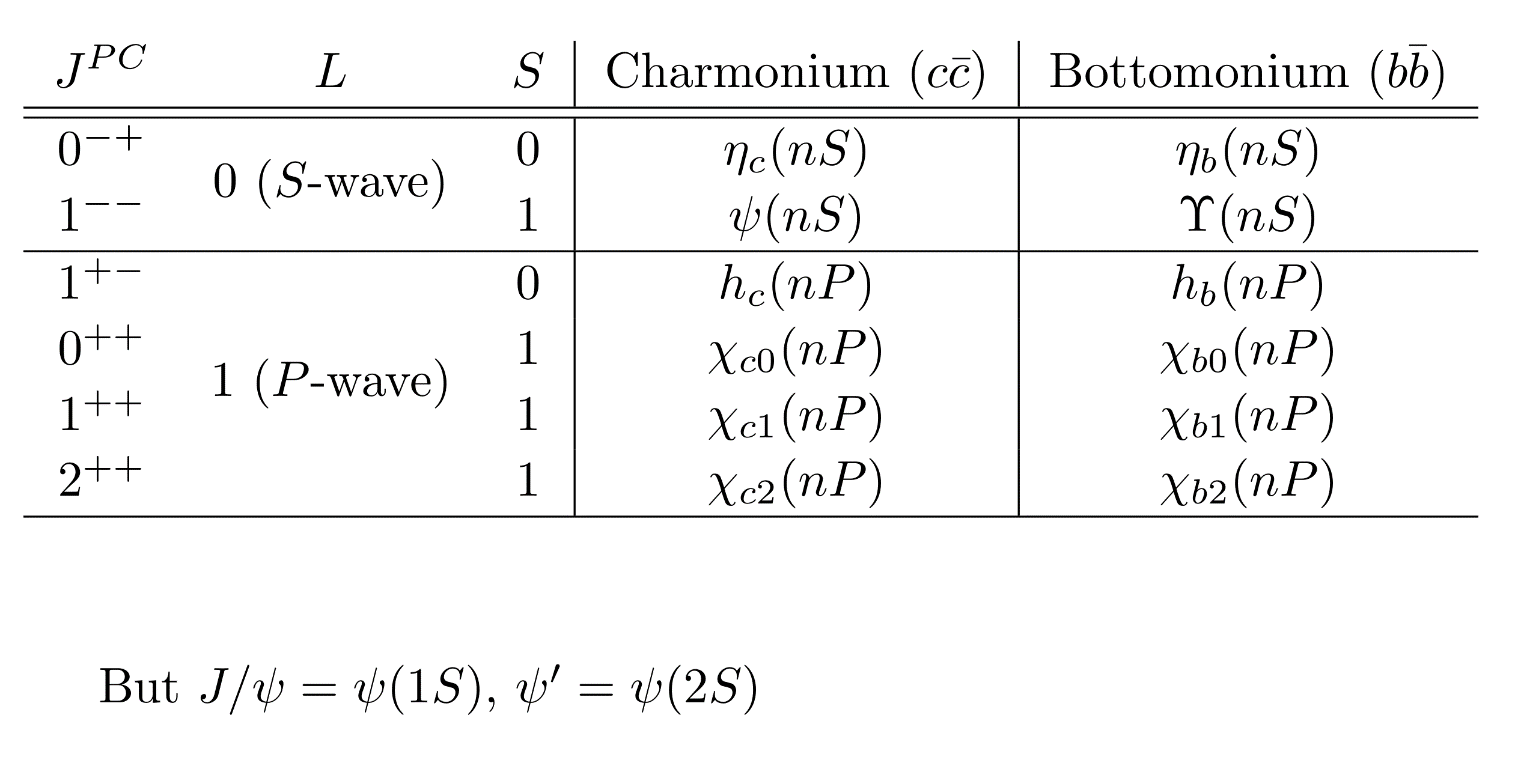 A. Pilloni – Challenges in Hadron Spectroscopy
83
[Speaker Notes: 2 slides su Zc, a Bes e a Belle
2 slide su tetraquark model: dall’hamiltoniana di Jaffe al calcolo delle masse
1 slide su molecular models, dove sono i carichi? (non in Tornqvist, si in Hanhart, vedere Braaten, citare Nefediev)
2 slides su decay channels, dove si dovrebbe vedere, e a seconda del modello, vedere qualche plot
1 slide su Y(4260), tetraquark? C’è lo strano (si vede la f0)
1 slide su Zc a cleo (anche il neutro)]
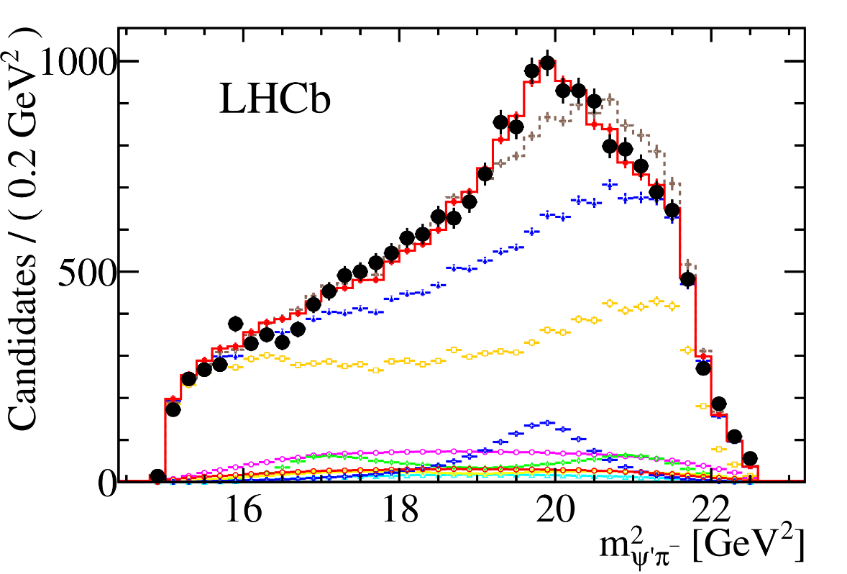 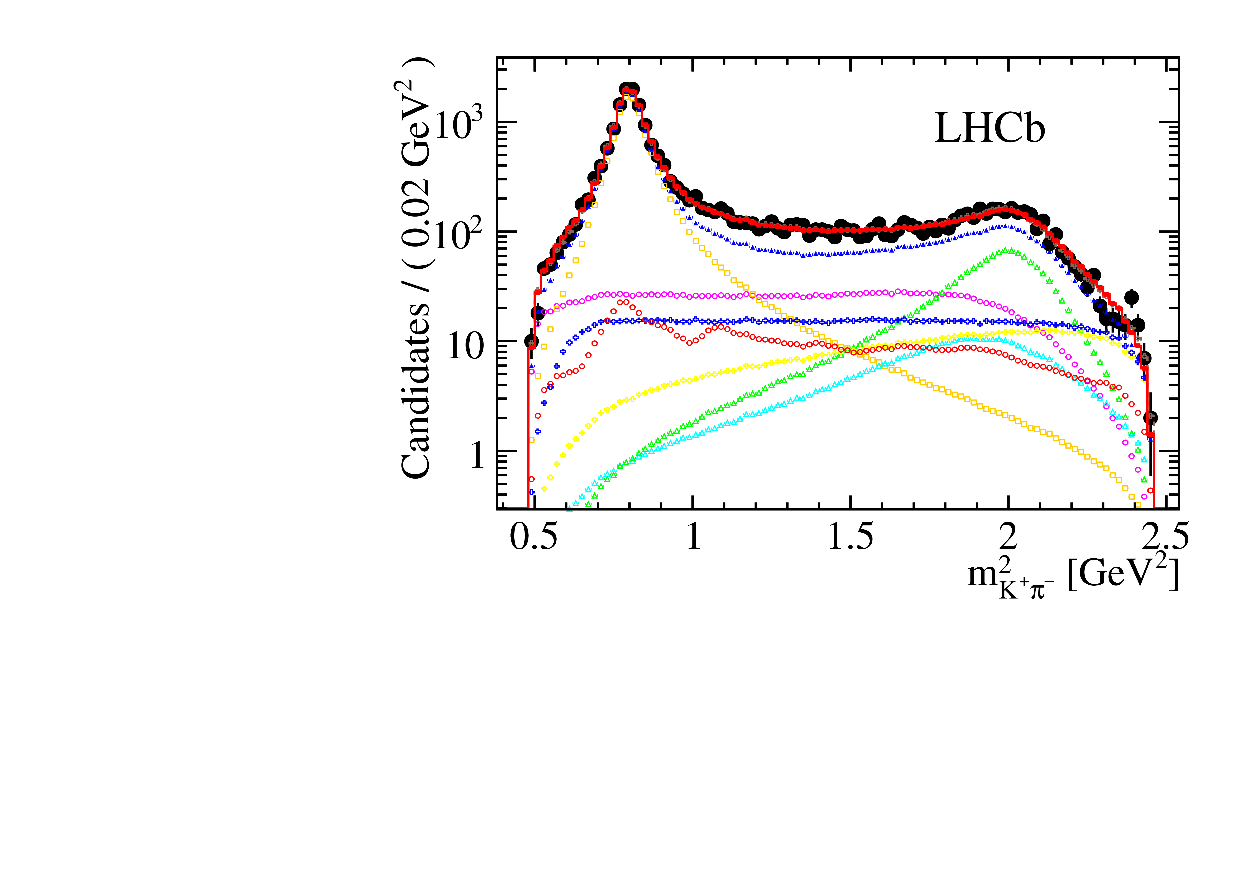 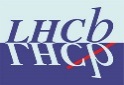 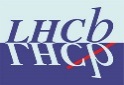 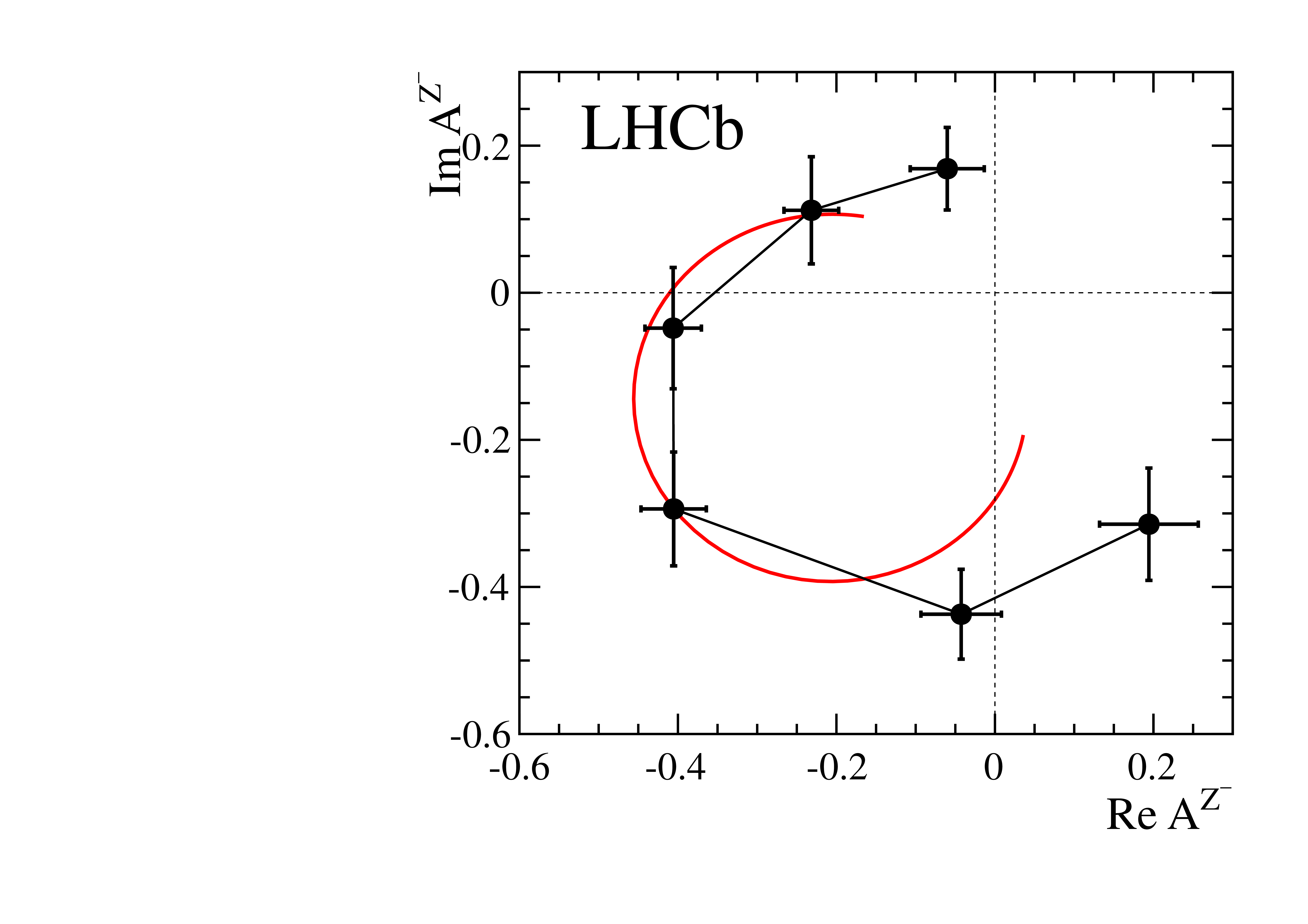 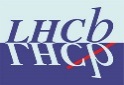 A. Pilloni – Challenges in Hadron Spectroscopy
84
[Speaker Notes: Y(4260), M=4263 +- 5, Gamma = 95+-14
D_1(2420)^0, M=2421.3 ±0.6, Gamma =27.1 ±2.7
D_1(2420)^+-, M=2423.4 ±3.1, Gamma =25 ±6
I D_1 hanno J^P = 1^+
La molecola D_1 D sta 22 MeV sotto
Se la Y è D_1 D, il pione lega fortemente, come fa la Y a essere così larga?
Come funziona lo scambio del pione???]
Other beasts
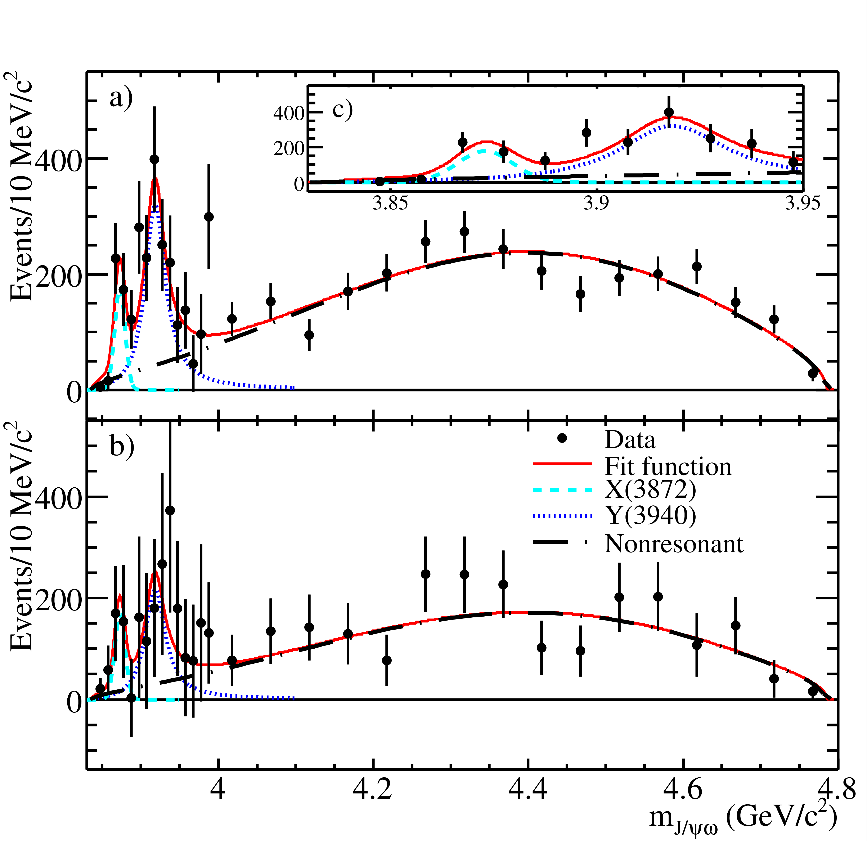 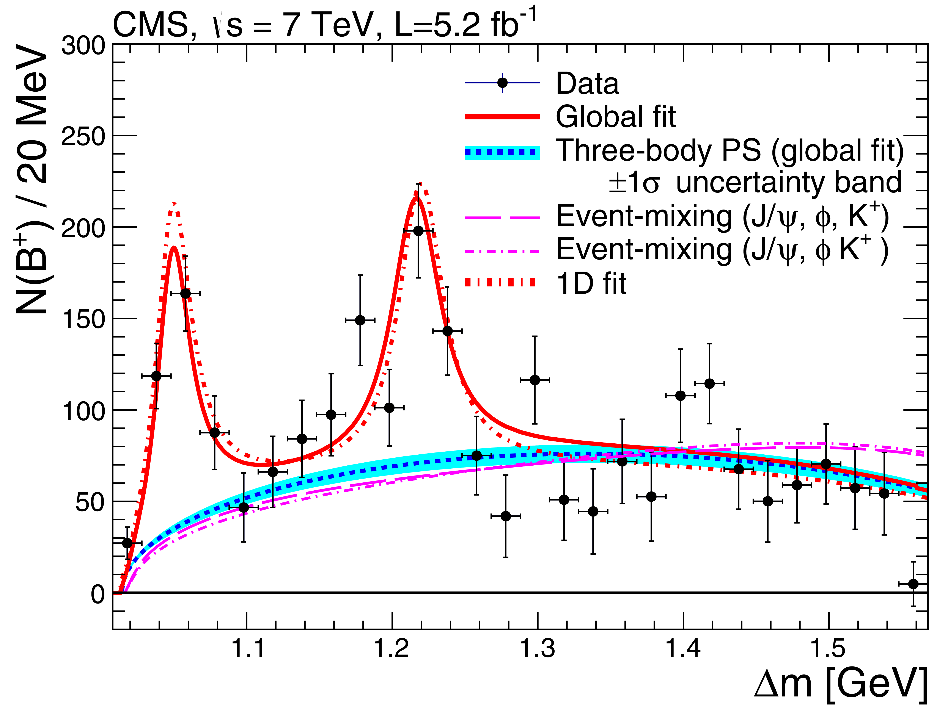 A. Pilloni – Challenges in Hadron Spectroscopy
85
[Speaker Notes: Y(4260), M=4263 +- 5, Gamma = 95+-14
D_1(2420)^0, M=2421.3 ±0.6, Gamma =27.1 ±2.7
D_1(2420)^+-, M=2423.4 ±3.1, Gamma =25 ±6
I D_1 hanno J^P = 1^+
La molecola D_1 D sta 22 MeV sotto
Se la Y è D_1 D, il pione lega fortemente, come fa la Y a essere così larga?
Come funziona lo scambio del pione???]
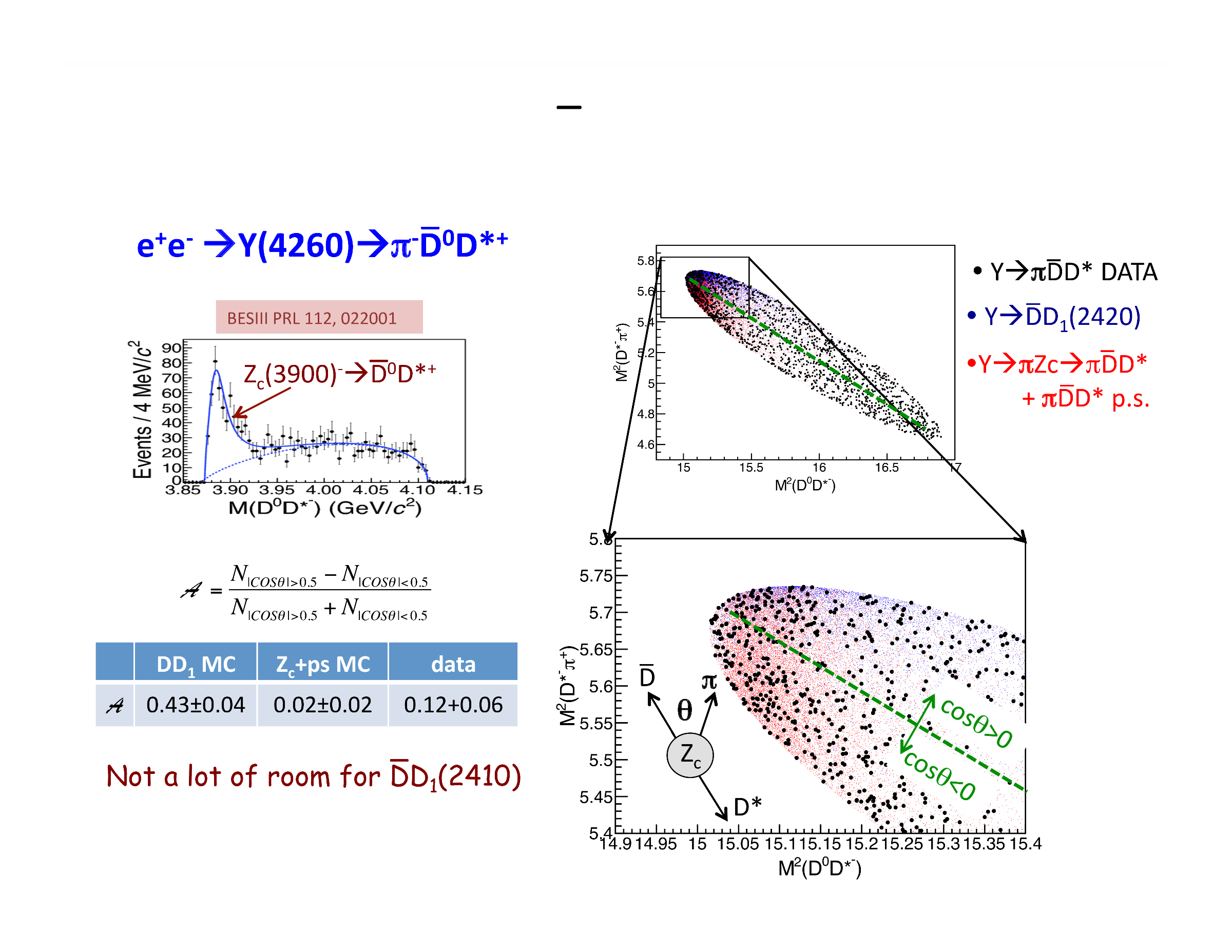 A. Pilloni – Challenges in Hadron Spectroscopy
86
[Speaker Notes: Y(4260), M=4263 +- 5, Gamma = 95+-14
D_1(2420)^0, M=2421.3 ±0.6, Gamma =27.1 ±2.7
D_1(2420)^+-, M=2423.4 ±3.1, Gamma =25 ±6
I D_1 hanno J^P = 1^+
La molecola D_1 D sta 22 MeV sotto
Se la Y è D_1 D, il pione lega fortemente, come fa la Y a essere così larga?
Come funziona lo scambio del pione???

Close propone che la Y è D_1 D^* col pione scambiato in onda S,
La Y però non va in Ds come se fosse tetraquark]
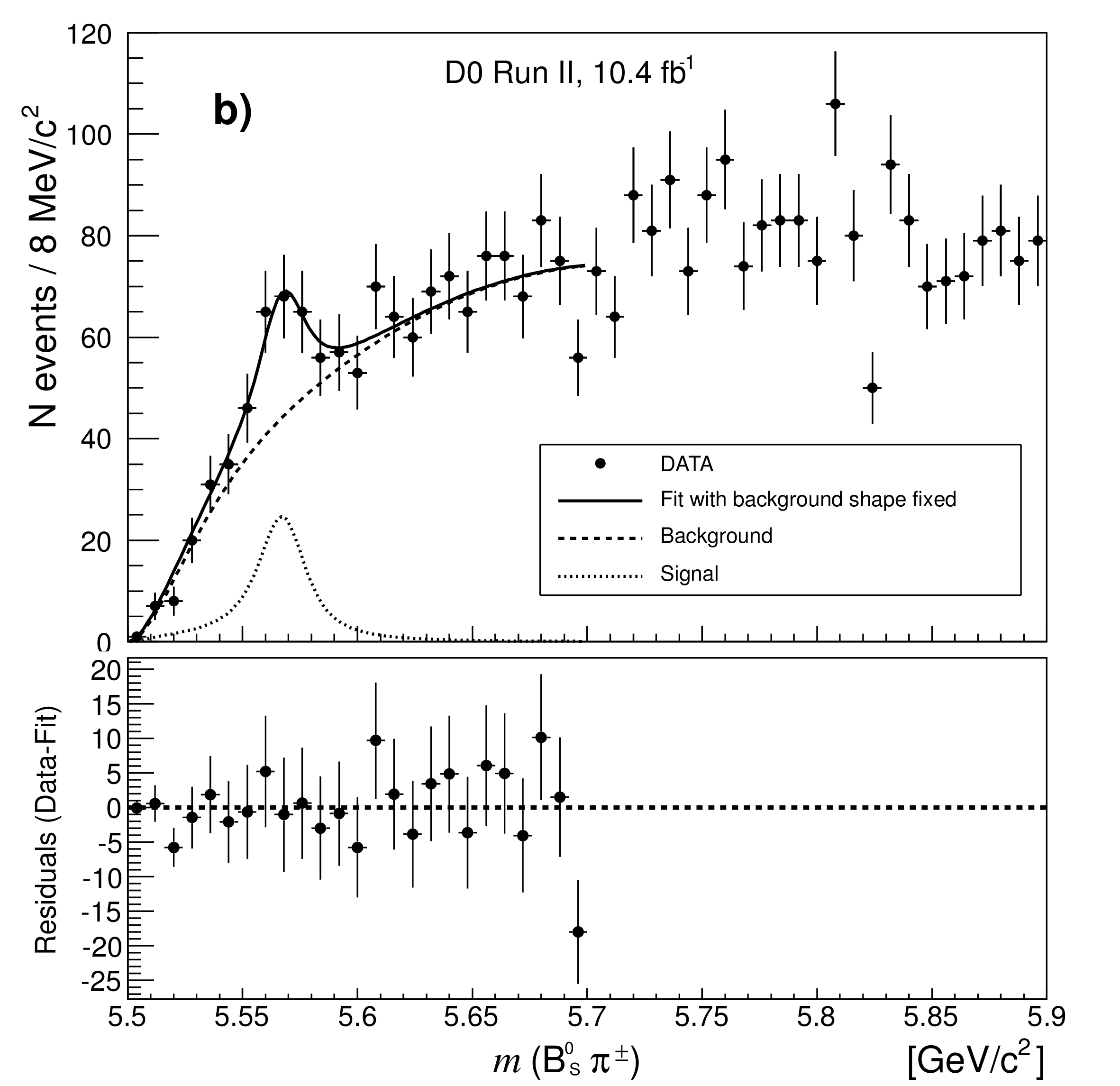 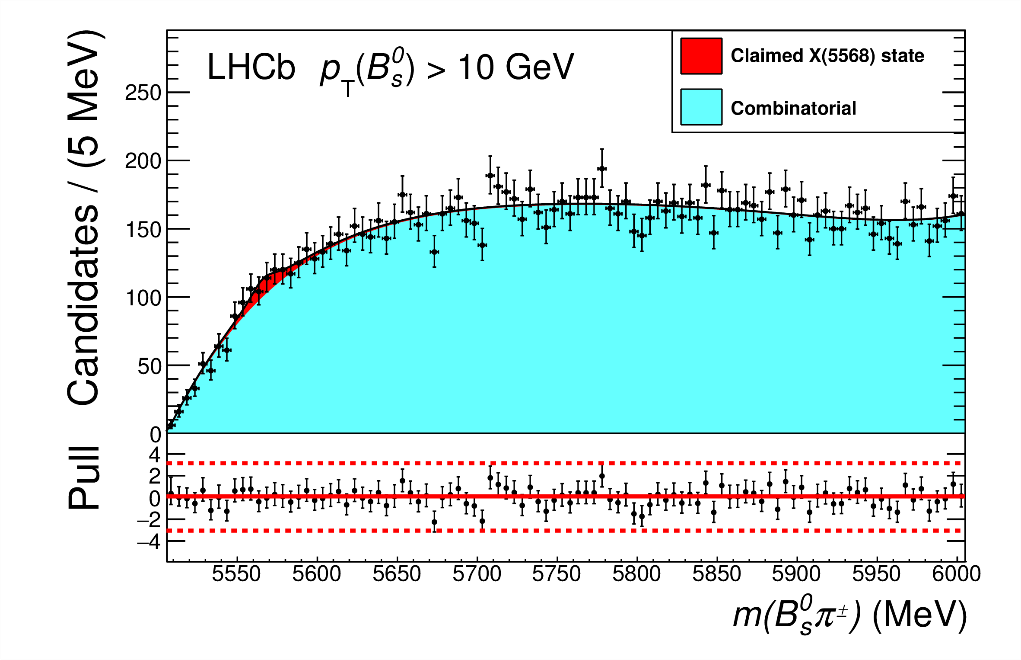 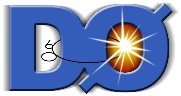 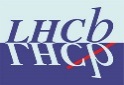 A. Pilloni – Challenges in Hadron Spectroscopy
87
[Speaker Notes: Y(4260), M=4263 +- 5, Gamma = 95+-14
D_1(2420)^0, M=2421.3 ±0.6, Gamma =27.1 ±2.7
D_1(2420)^+-, M=2423.4 ±3.1, Gamma =25 ±6
I D_1 hanno J^P = 1^+
La molecola D_1 D sta 22 MeV sotto
Se la Y è D_1 D, il pione lega fortemente, come fa la Y a essere così larga?
Come funziona lo scambio del pione???]
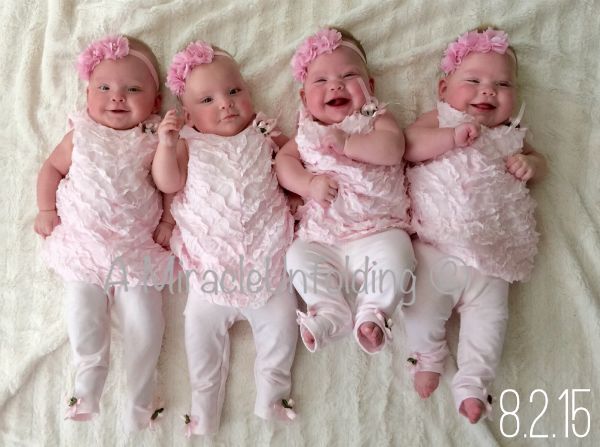 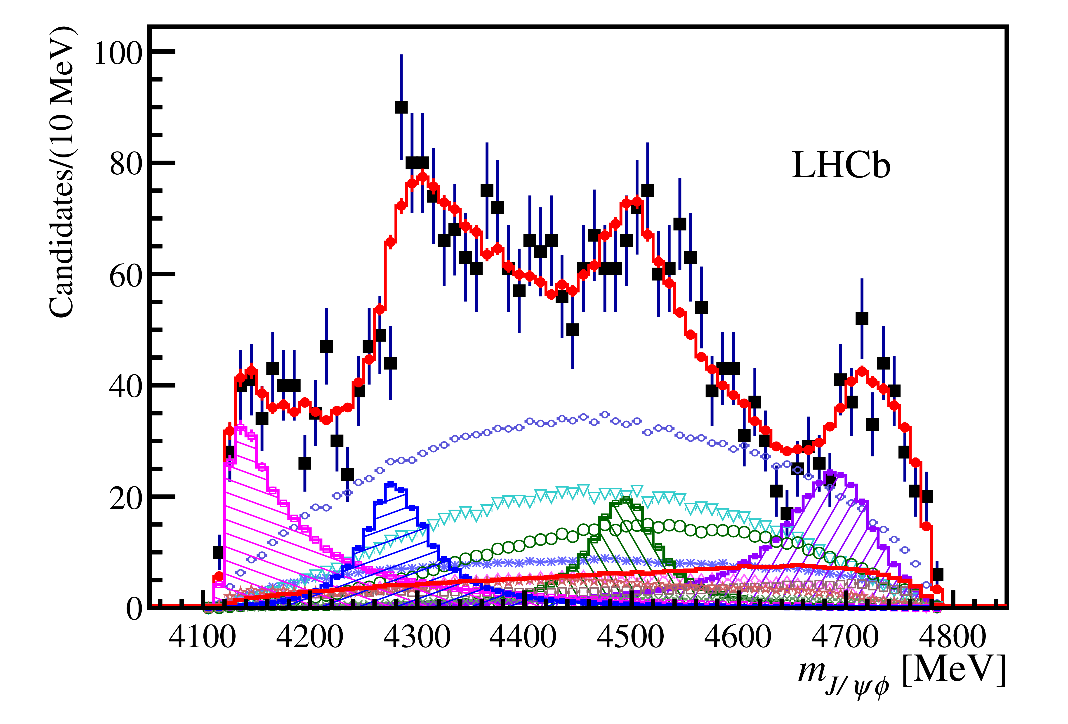 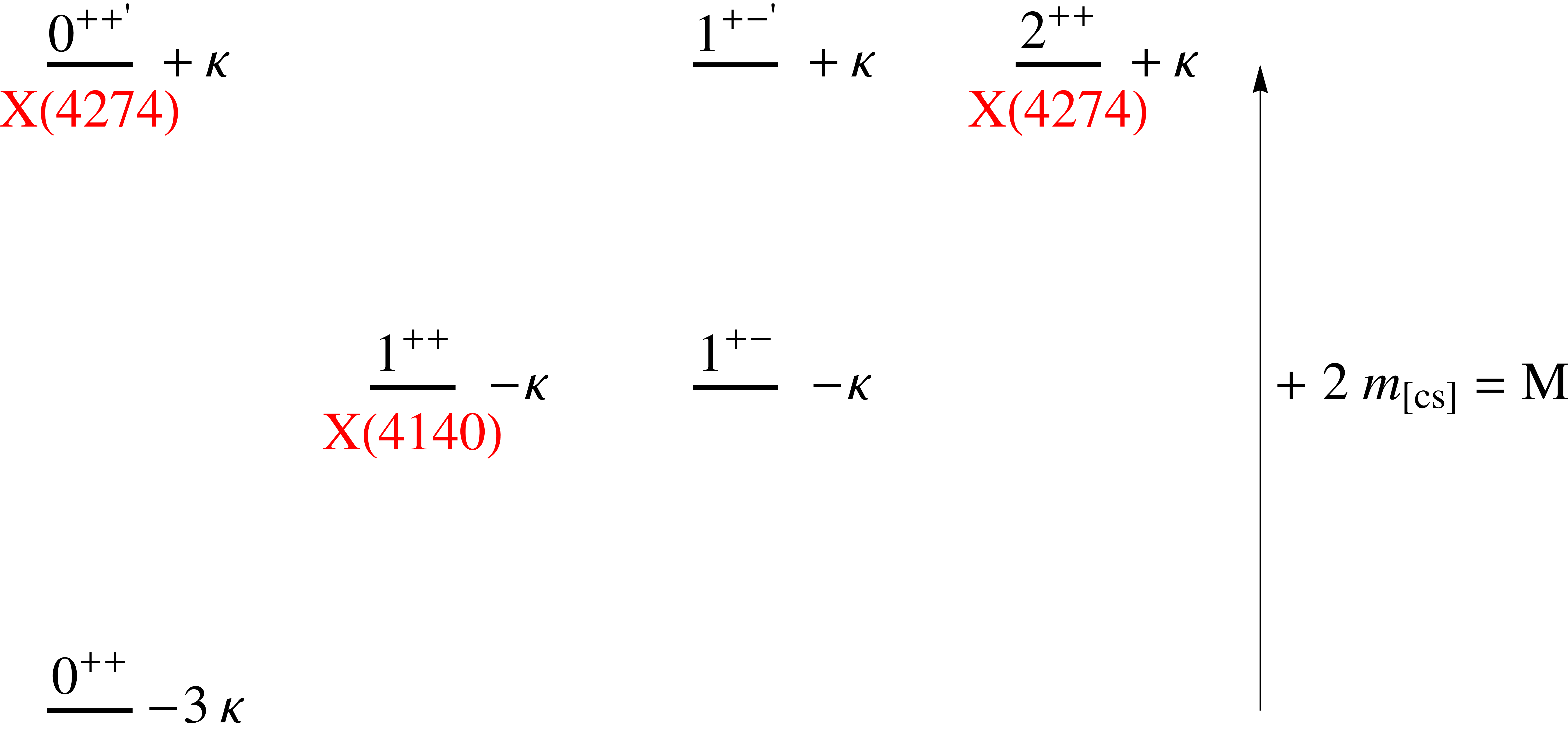 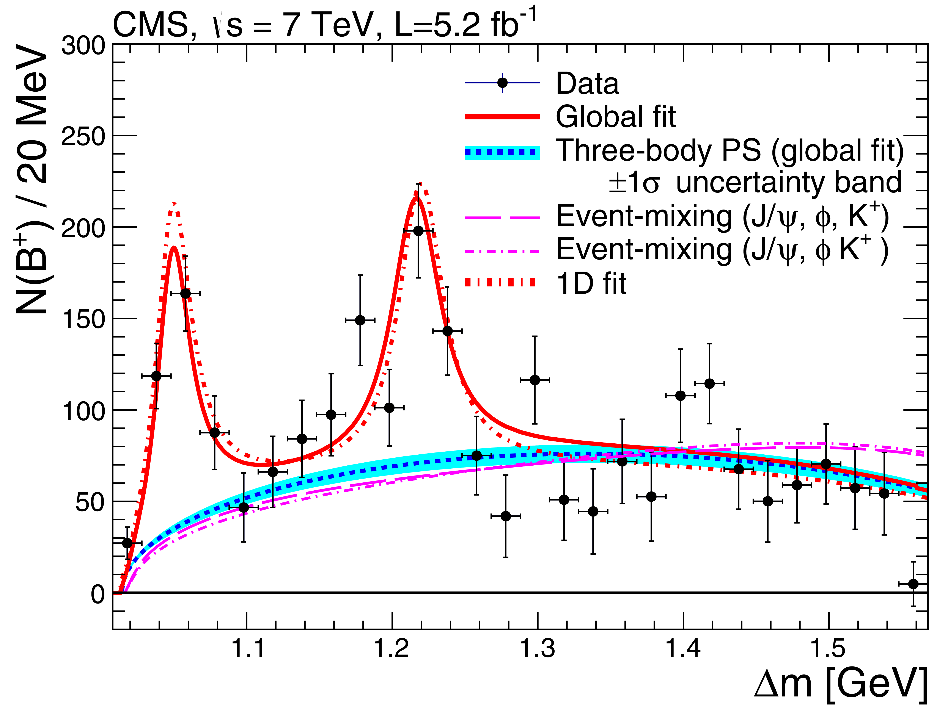 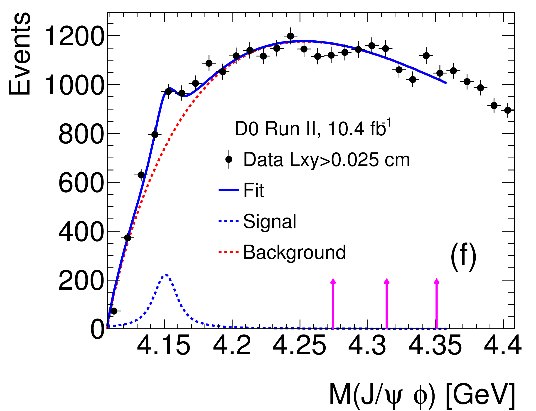 Maiani, Polosa and Riquer, PRD 94, 054026
88
Much narrower than LHCb! Look for prompt!
[Speaker Notes: Y(4260), M=4263 +- 5, Gamma = 95+-14
D_1(2420)^0, M=2421.3 ±0.6, Gamma =27.1 ±2.7
D_1(2420)^+-, M=2423.4 ±3.1, Gamma =25 ±6
I D_1 hanno J^P = 1^+
La molecola D_1 D sta 22 MeV sotto
Se la Y è D_1 D, il pione lega fortemente, come fa la Y a essere così larga?
Come funziona lo scambio del pione???

Close propone che la Y è D_1 D^* col pione scambiato in onda S,
La Y però non va in Ds come se fosse tetraquark]
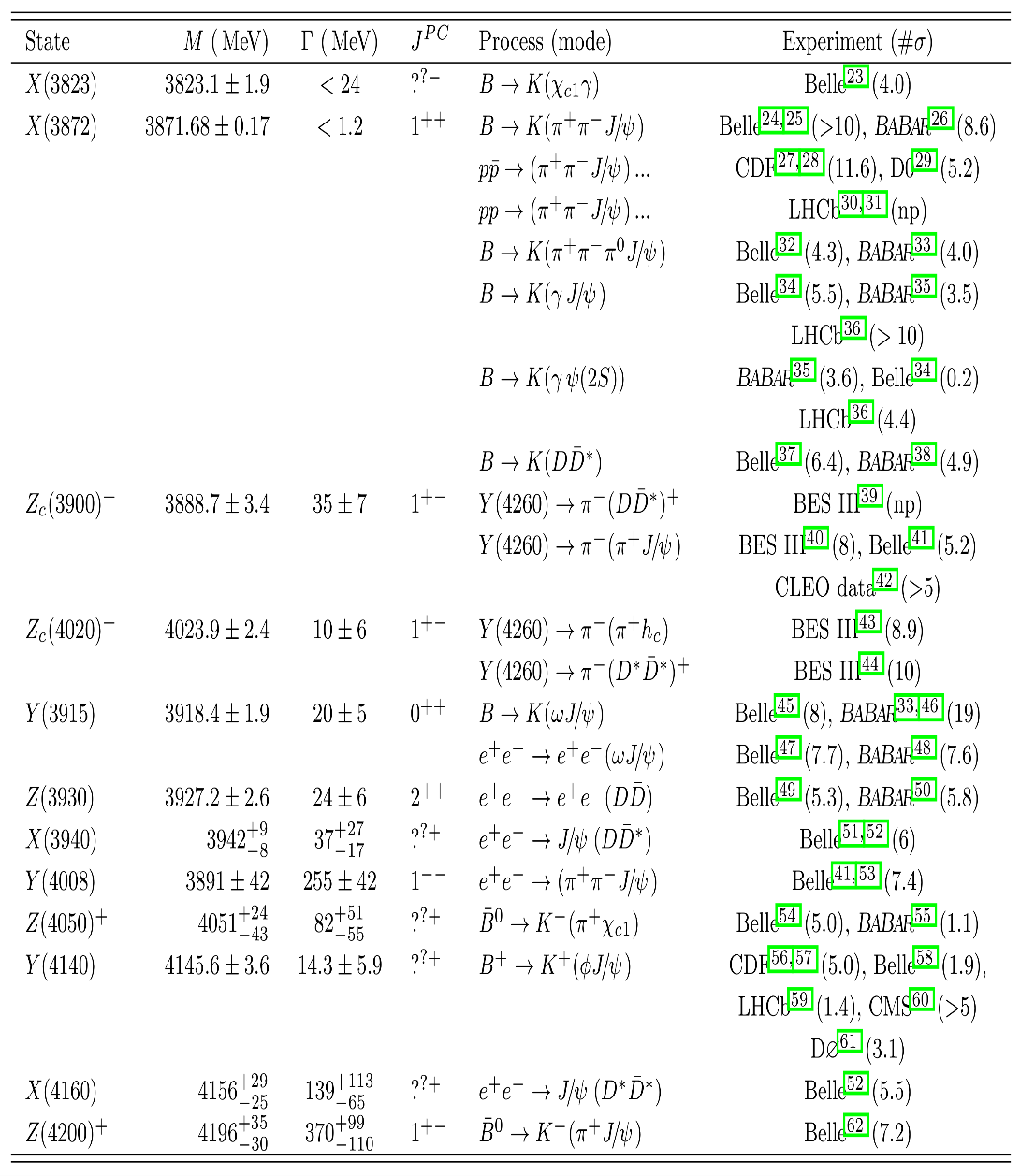 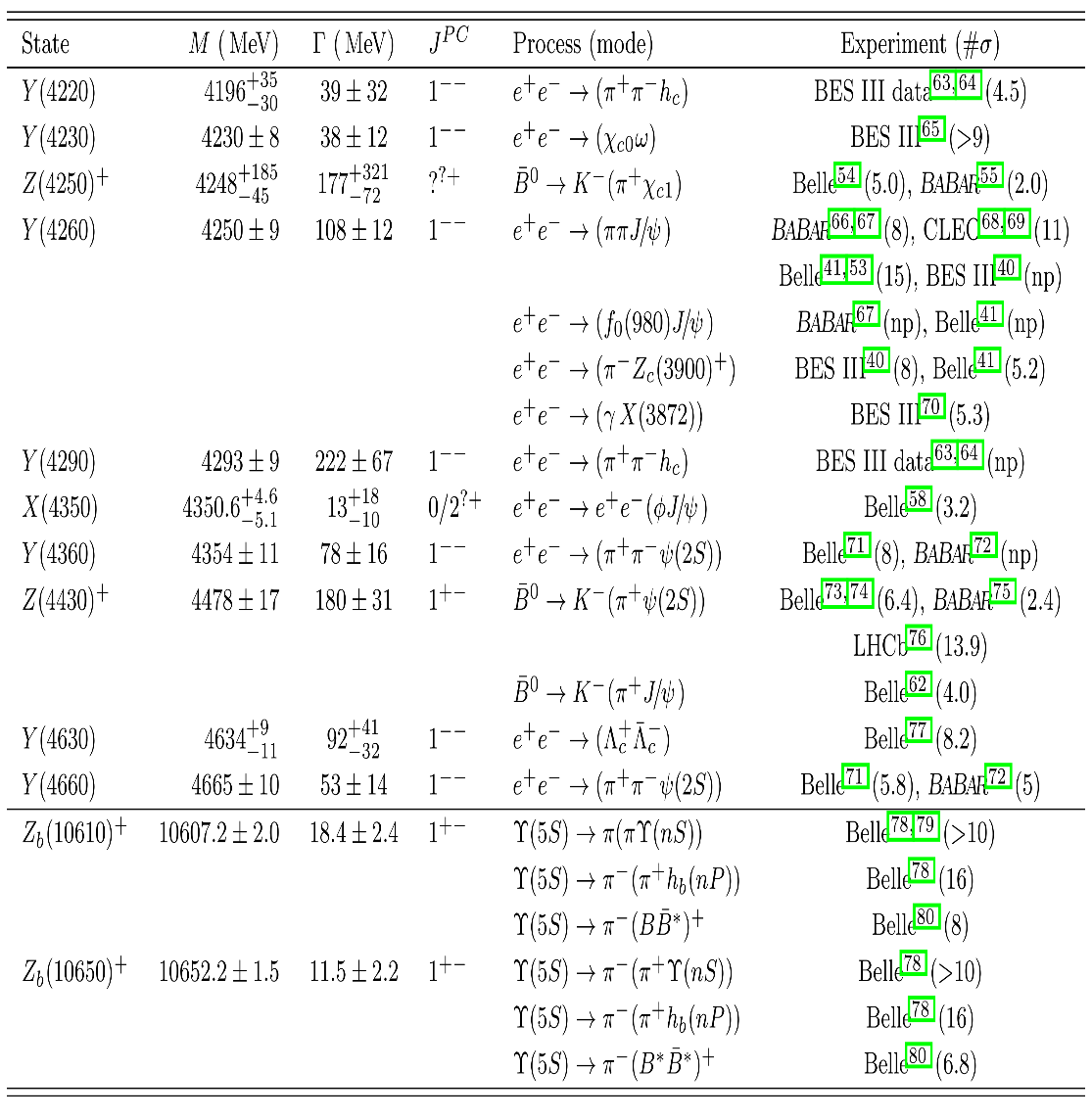 Guerrieri, AP, Piccinini, Polosa,
IJMPA 30, 1530002
A. Pilloni – Challenges in Hadron Spectroscopy
89
[Speaker Notes: Y(4260), M=4263 +- 5, Gamma = 95+-14
D_1(2420)^0, M=2421.3 ±0.6, Gamma =27.1 ±2.7
D_1(2420)^+-, M=2423.4 ±3.1, Gamma =25 ±6
I D_1 hanno J^P = 1^+
La molecola D_1 D sta 22 MeV sotto
Se la Y è D_1 D, il pione lega fortemente, come fa la Y a essere così larga?
Come funziona lo scambio del pione???]
Joint Physics Analysis Center
Joint effort between theorists and experimentalists to work together to make the best use of the next generation of very precise data taken at JLab and in the world
Created in 2013 by JLab & IU agreement 
It is engaged in education of further generations of hadron physics practitioners
Insight on QCD dynamics
Effective Field TheoriesAnalyticity+Unitarity
Dispersion RelationsRegge Theory
Fundamental parametersResonances, exotic states
ExperimentsCLAS, GlueX, BESIII, COMPASS, LHCb, BaBar, Belle II, KLOE, MAMILattice
A. Pilloni – JPAC program for Hadron Spectroscopy
90
Joint Physics Analysis Center
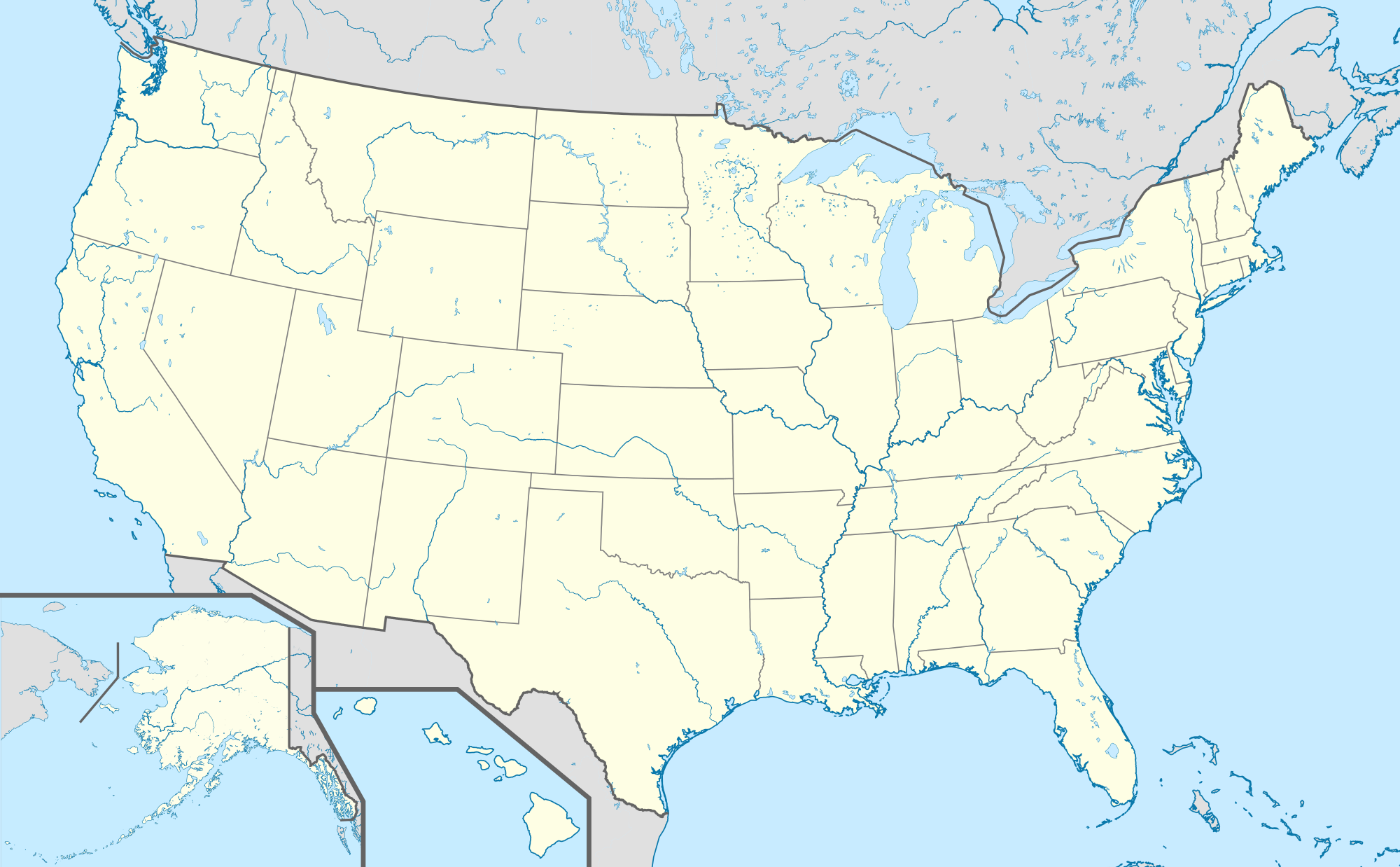 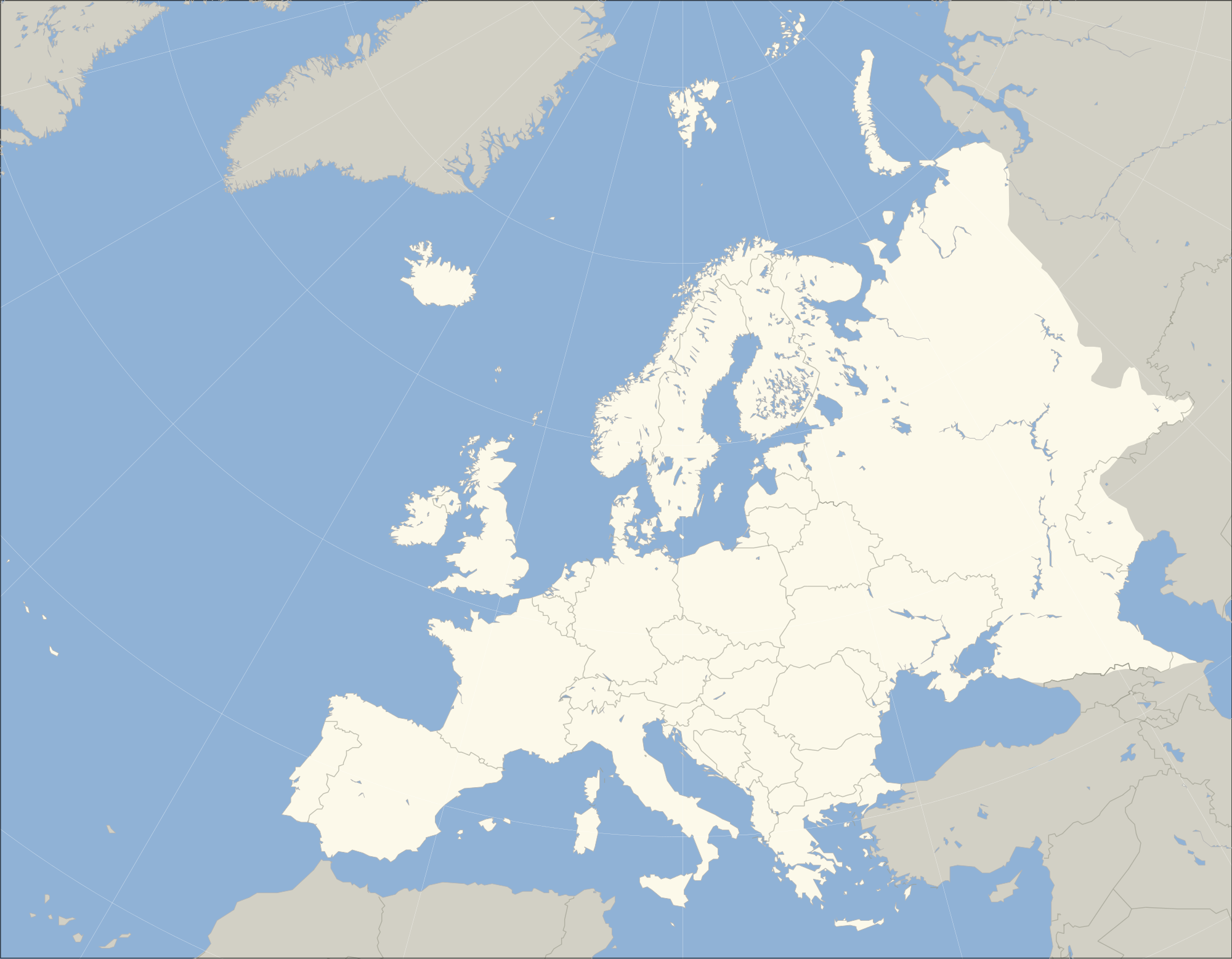 L. Bibzrycki, R. Kaminski (Krakow)
A. Jackura, N. Sherrill, G. Fox, T. Londergan (IU), E. Passemar, A. Szczepaniak (IU/JLab)
J. Nys (Ghent U.)
M. Mikhasenko (Bonn U.)L. Dai (FZ Julich)
I. Danilkin, A. Hiller Blin (Mainz U.)
R. Workman (GWU), M. Döring (GWU/JLab)
V. Mathieu, V. Pauk, A. Pilloni, V. Mokeev (JLab)
A. Celentano (INFN-GE)
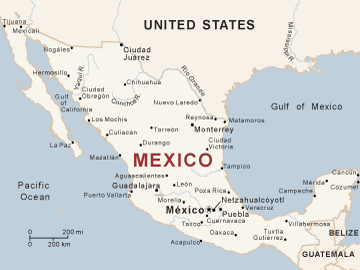 P. Guo (Cal. State U.)
M. Albaladejo (Valencia U.)
J. Castro, C. Fernandez-Ramirez (UNAM)
Students, Postdocs, Faculties
A. Pilloni – JPAC program for Hadron Spectroscopy
91
Interactive tools
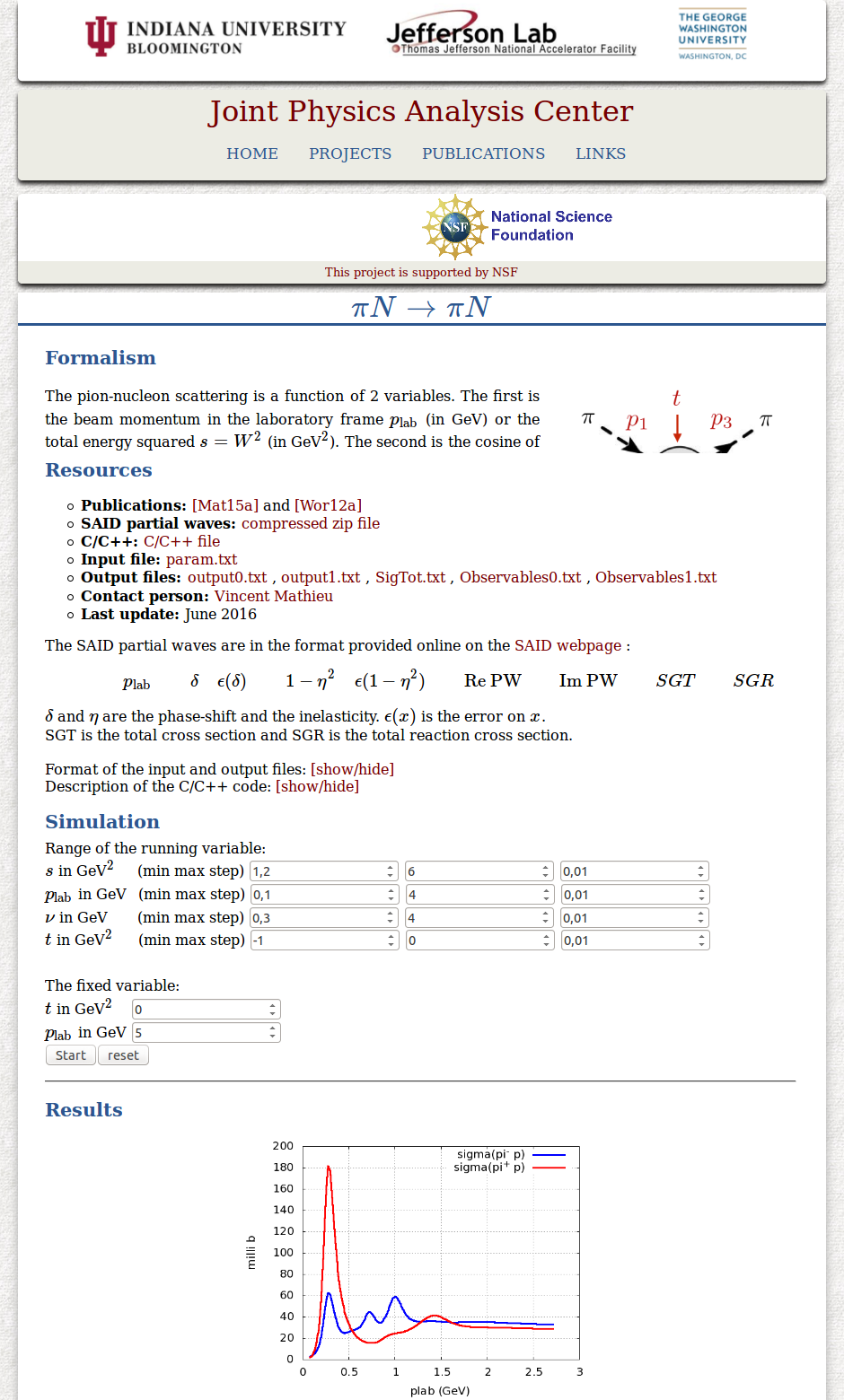 Completed projects are fully documented on interactive portals
These include description on physics, conventions, formalism, etc.
The web pages contain source codes with detailed explanation how to use them. Users can run codes online, change parameters, display results.
http://www.indiana.edu/~jpac/
A. Pilloni – Challenges in Hadron Spectroscopy
92
[Speaker Notes: 2 slides su Zc, a Bes e a Belle
2 slide su tetraquark model: dall’hamiltoniana di Jaffe al calcolo delle masse
1 slide su molecular models, dove sono i carichi? (non in Tornqvist, si in Hanhart, vedere Braaten, citare Nefediev)
2 slides su decay channels, dove si dovrebbe vedere, e a seconda del modello, vedere qualche plot
1 slide su Y(4260), tetraquark? C’è lo strano (si vede la f0)
1 slide su Zc a cleo (anche il neutro)]
Strategy
AP et al. (JPAC), arXiv:1612.06490
A. Pilloni – Challenges in Hadron Spectroscopy
93
[Speaker Notes: Controlla la parte su Regge]
Strategy
AP et al. (JPAC), arXiv:1612.06490
A. Pilloni – Challenges in Hadron Spectroscopy
94
[Speaker Notes: Controlla la parte su Regge]
Lineshapes at 4260
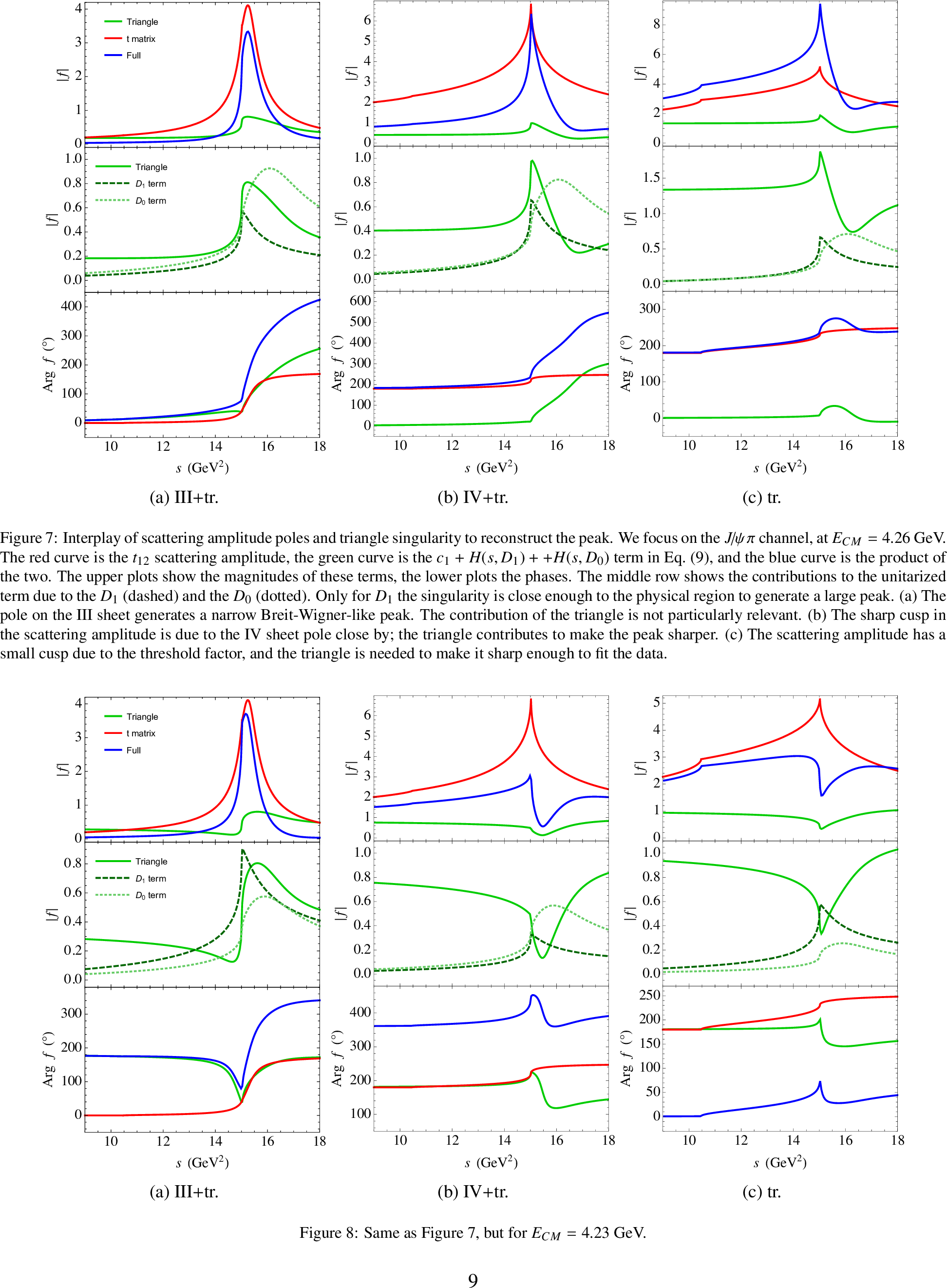 A. Pilloni – Challenges in Hadron Spectroscopy
95
[Speaker Notes: Controlla la parte su Regge]
Lineshapes at 4230
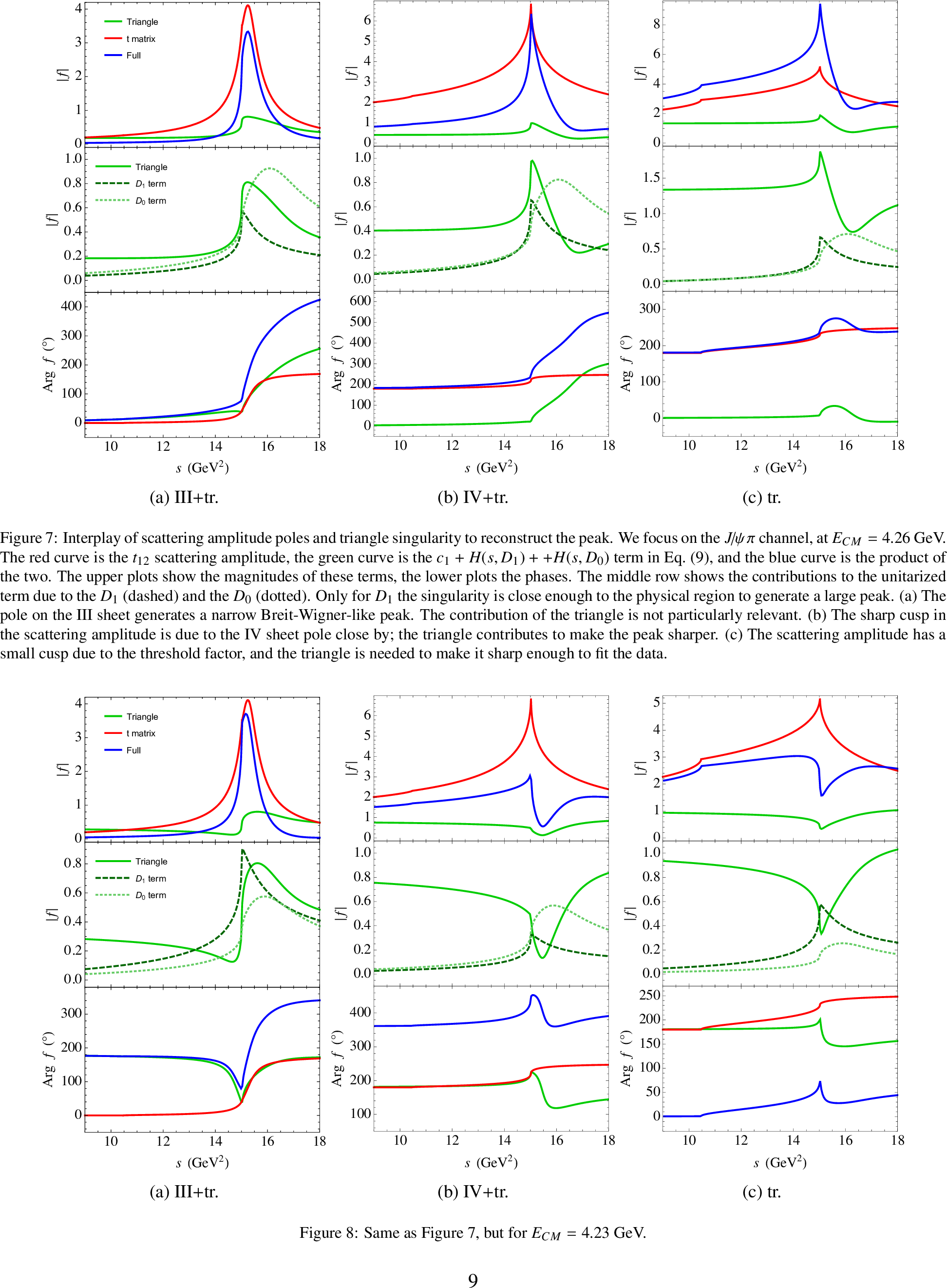 A. Pilloni – Challenges in Hadron Spectroscopy
96
[Speaker Notes: Controlla la parte su Regge]
Statistical analysis
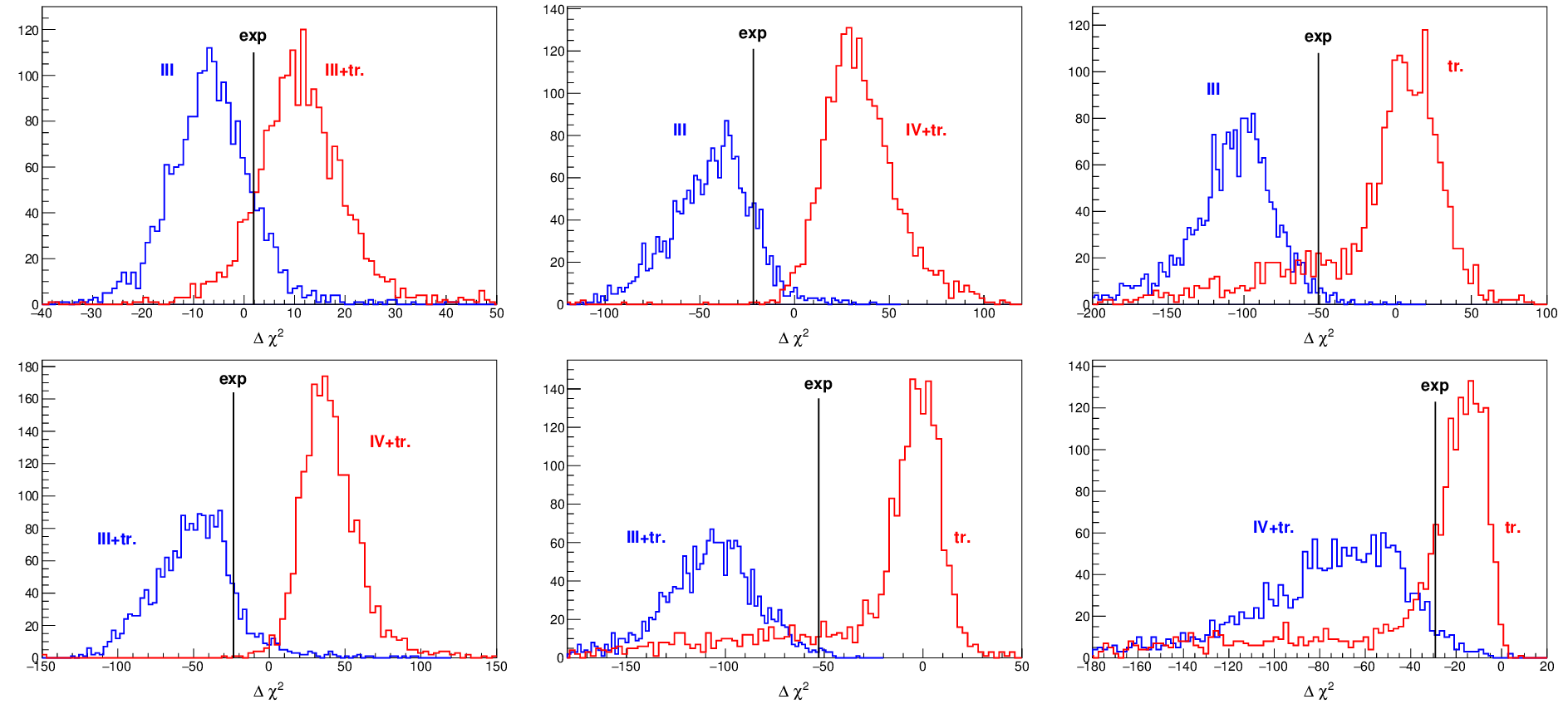 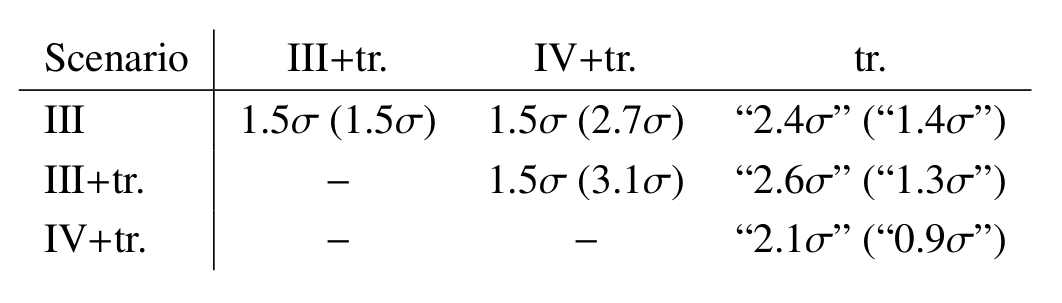 Toy experiments according to the different hypotheses, to estimate the relative rejection of various scenarios
Not conclusive at this stage
A. Pilloni – Challenges in Hadron Spectroscopy
97
[Speaker Notes: Controlla la parte su Regge]
A. Jackura, et al. (JPAC & COMPASS), 1707.02848
Production amplitude
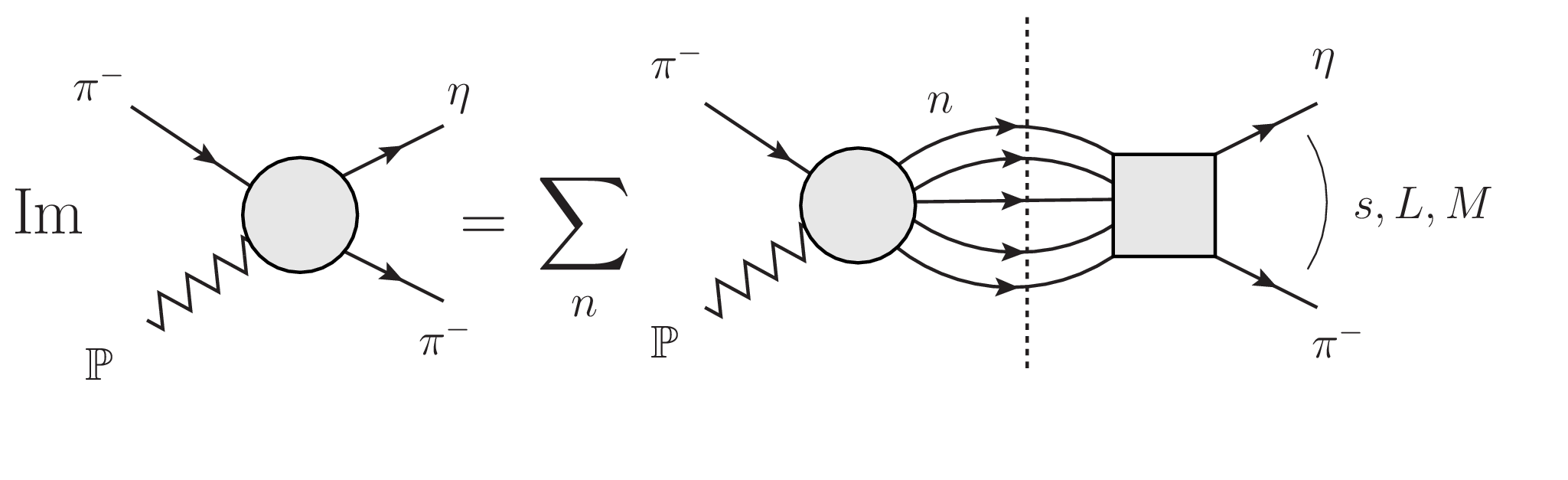 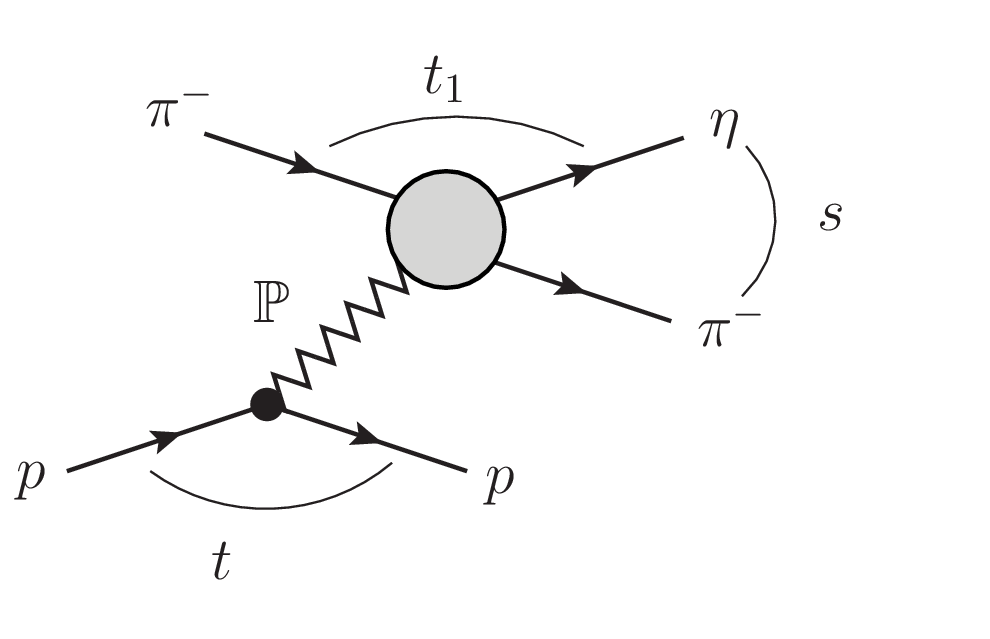 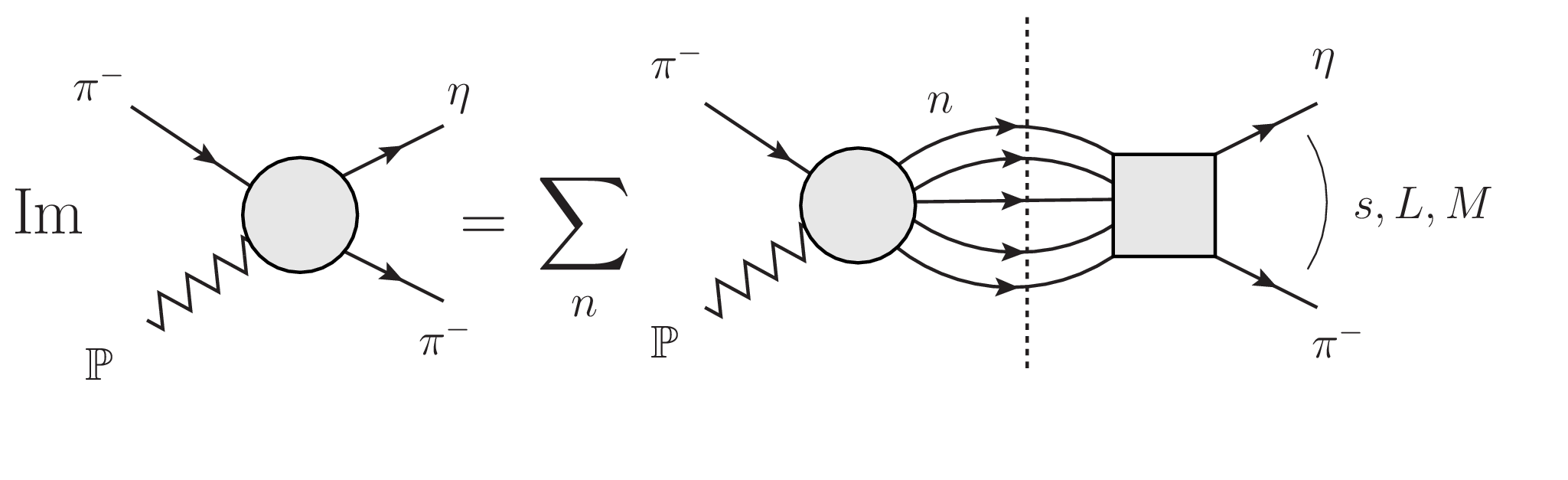 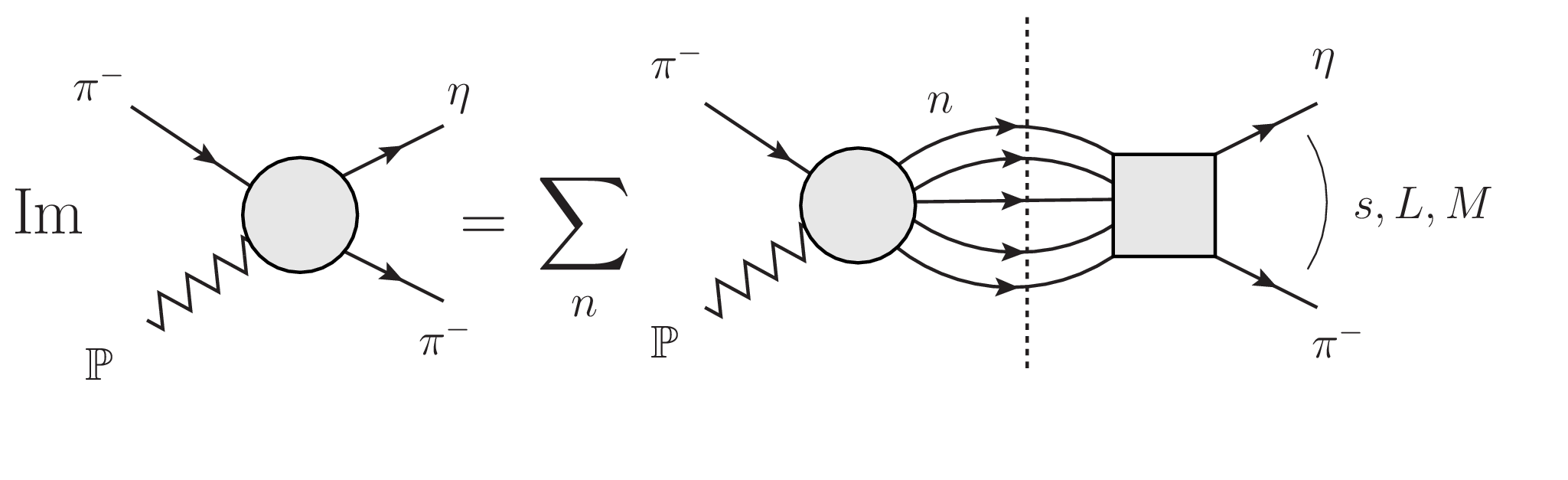 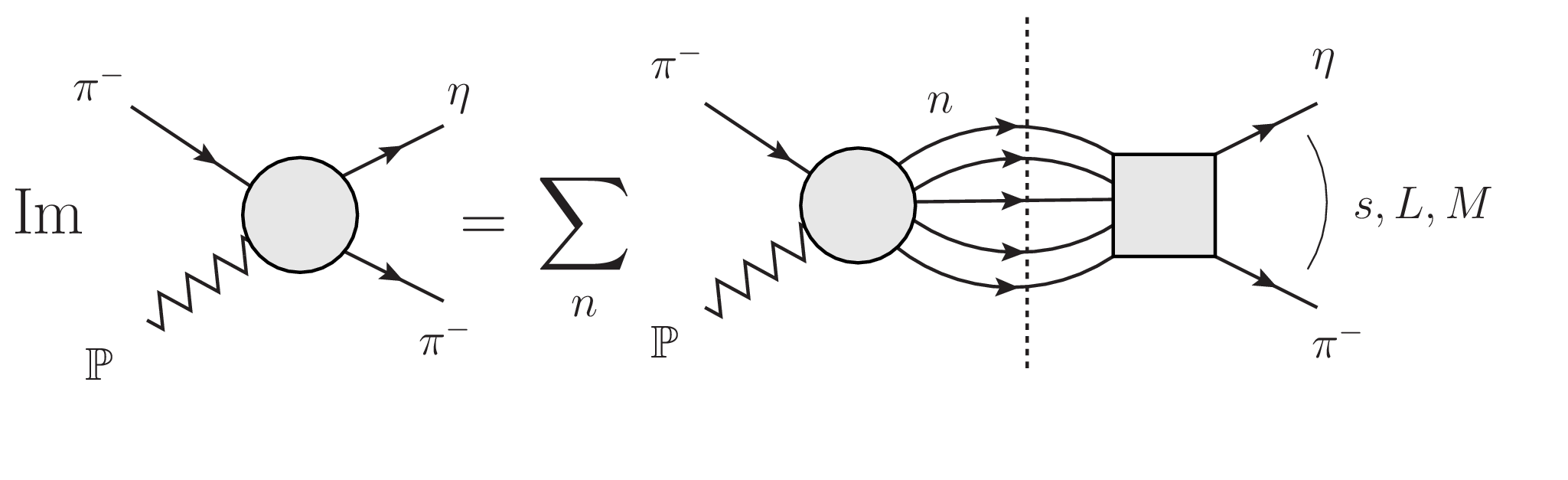 Scattering amplitude
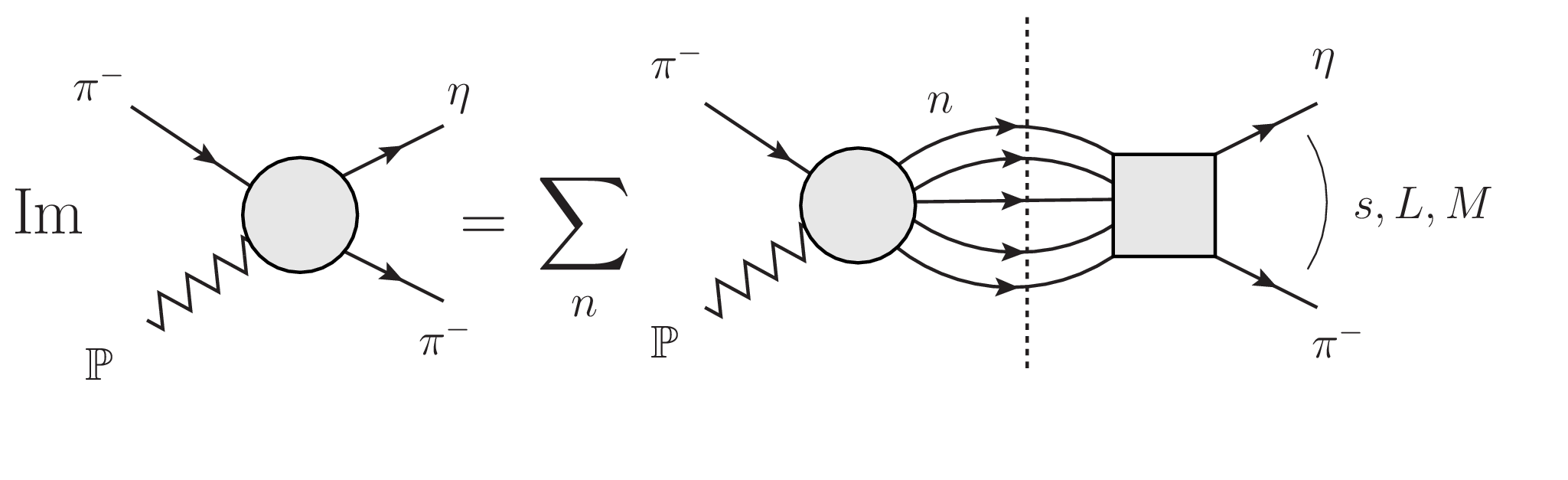 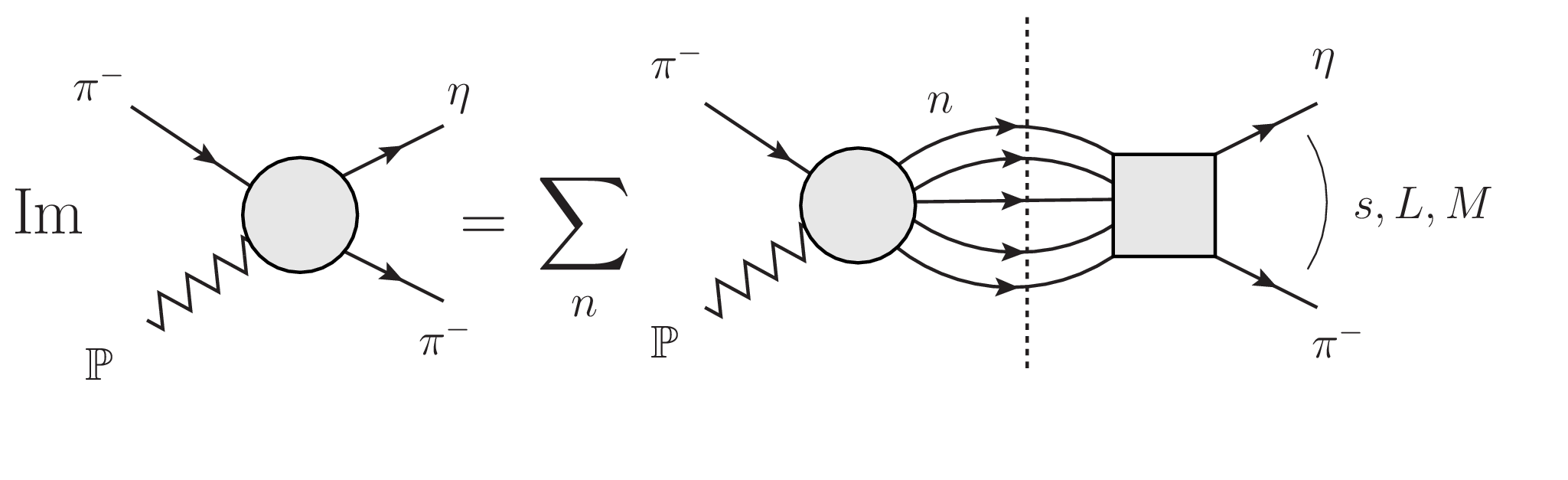 A. Pilloni – Challenges in Hadron Spectroscopy
98
[Speaker Notes: Controlla la parte su Regge]
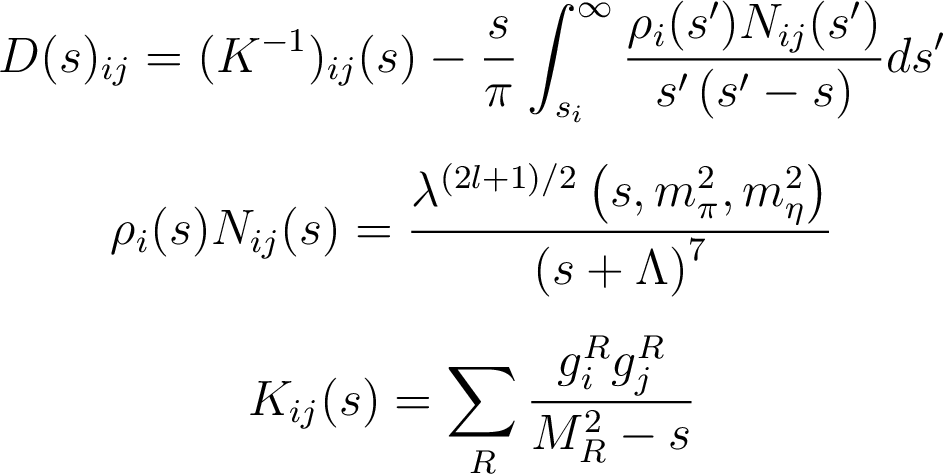 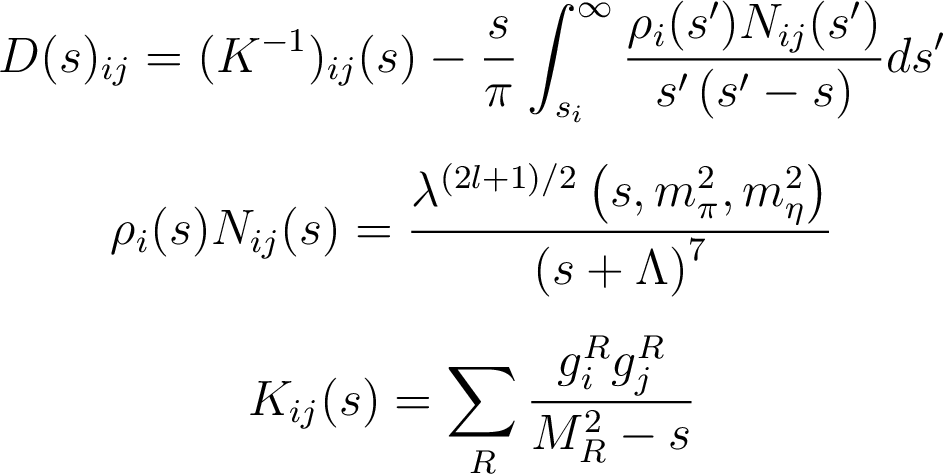 Standard K matrix,with usual trick for vanishing determinant
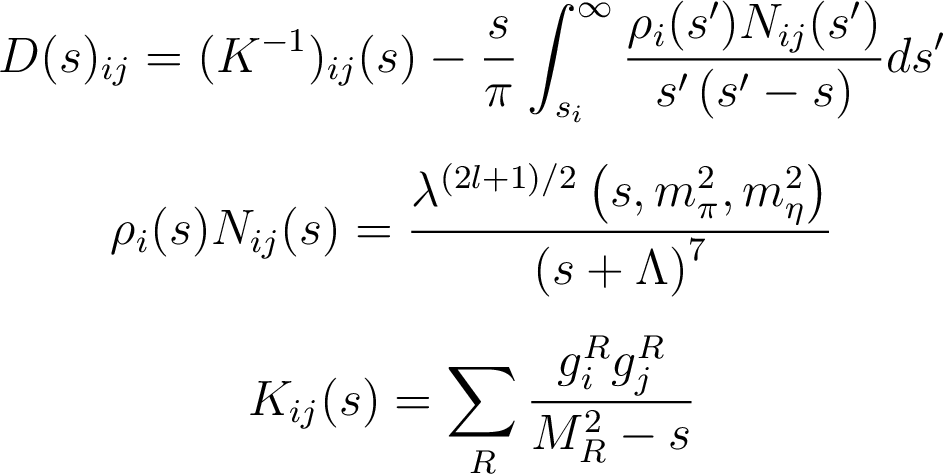 A. Pilloni – Challenges in Hadron Spectroscopy
99
[Speaker Notes: Controlla la parte su Regge]
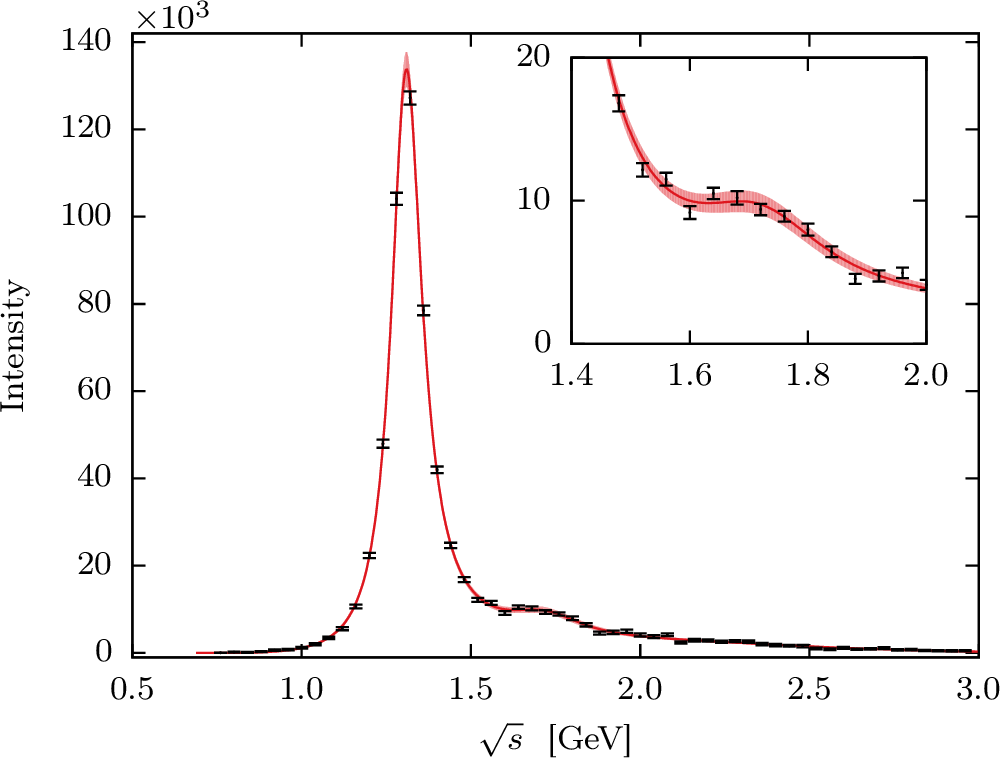 Smooth «background»
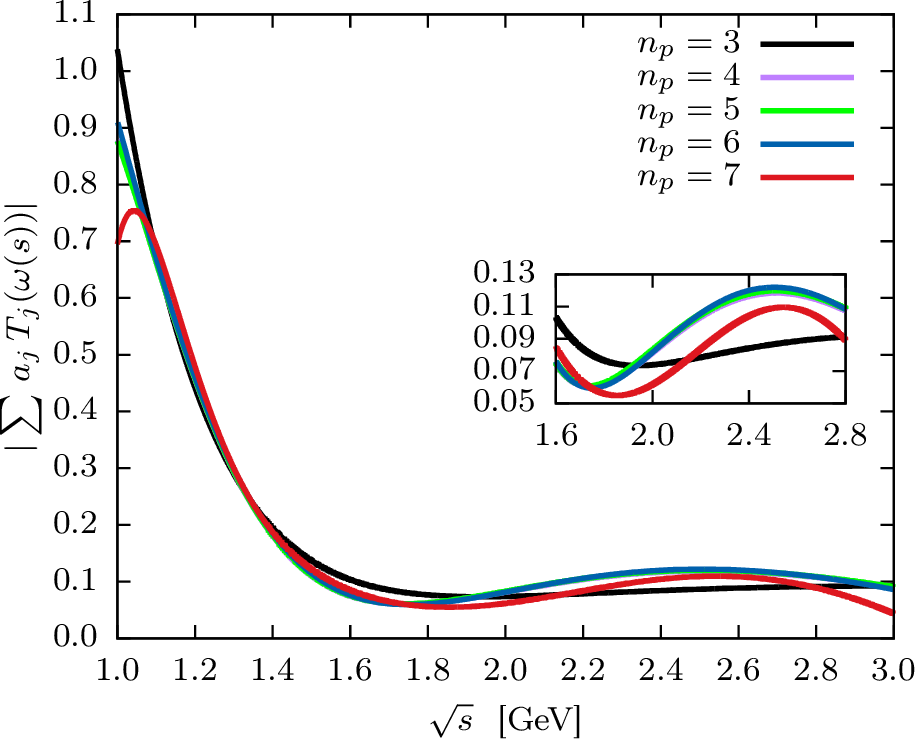 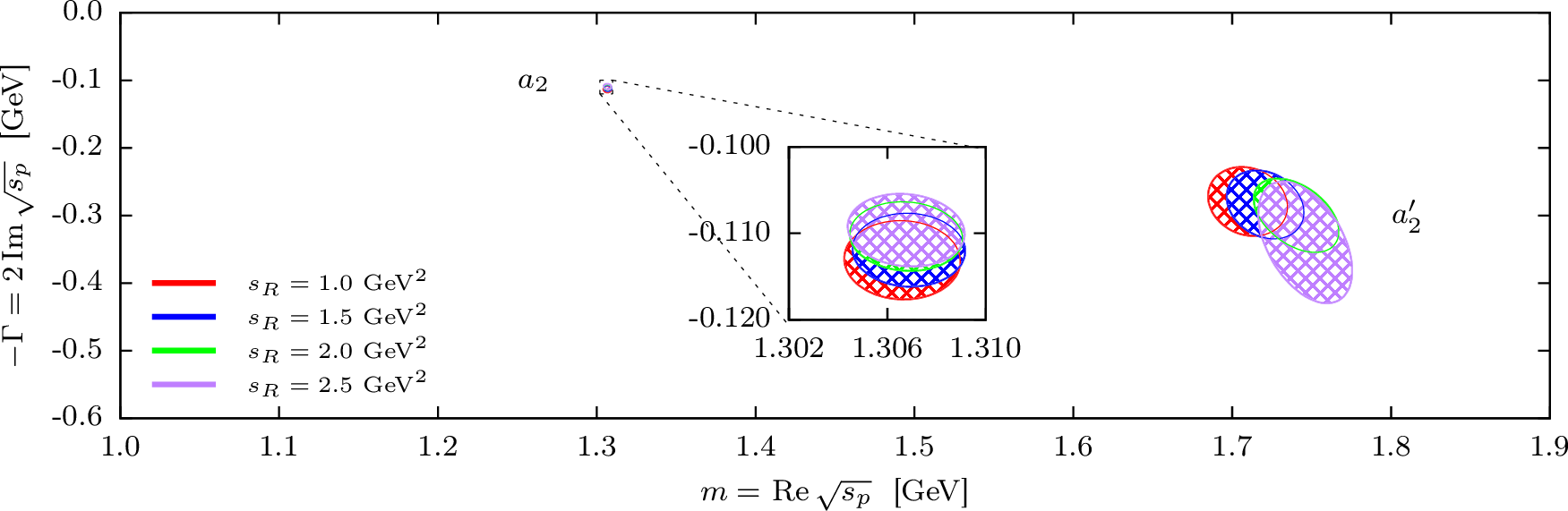 Precise determinationof pole position
[Speaker Notes: Controlla la parte su Regge]
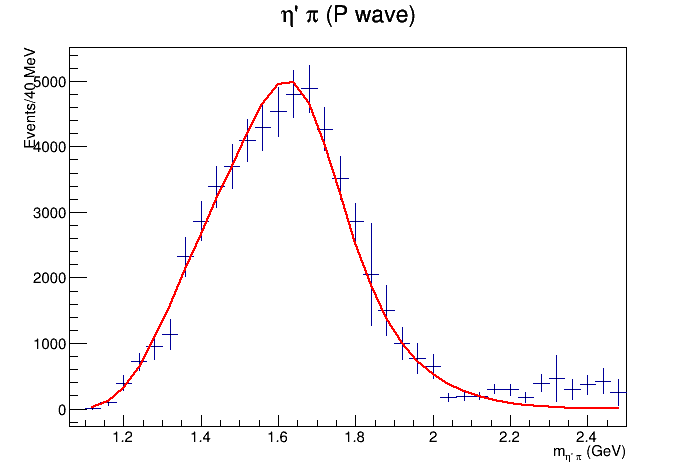 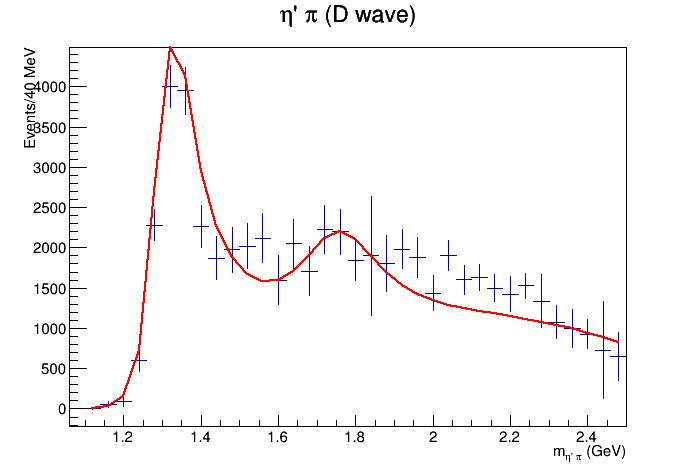 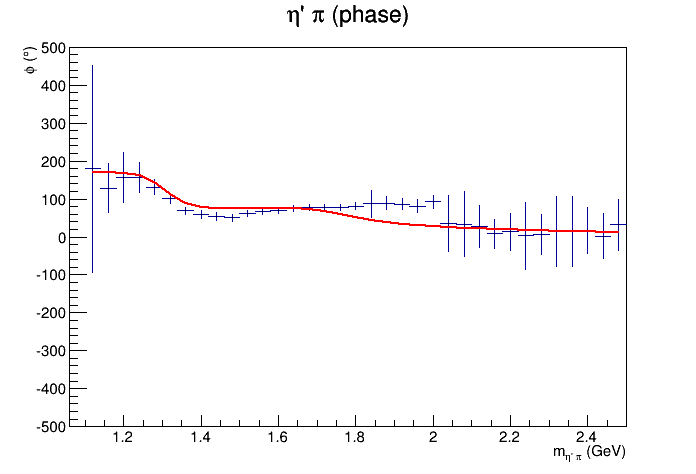 Preliminary
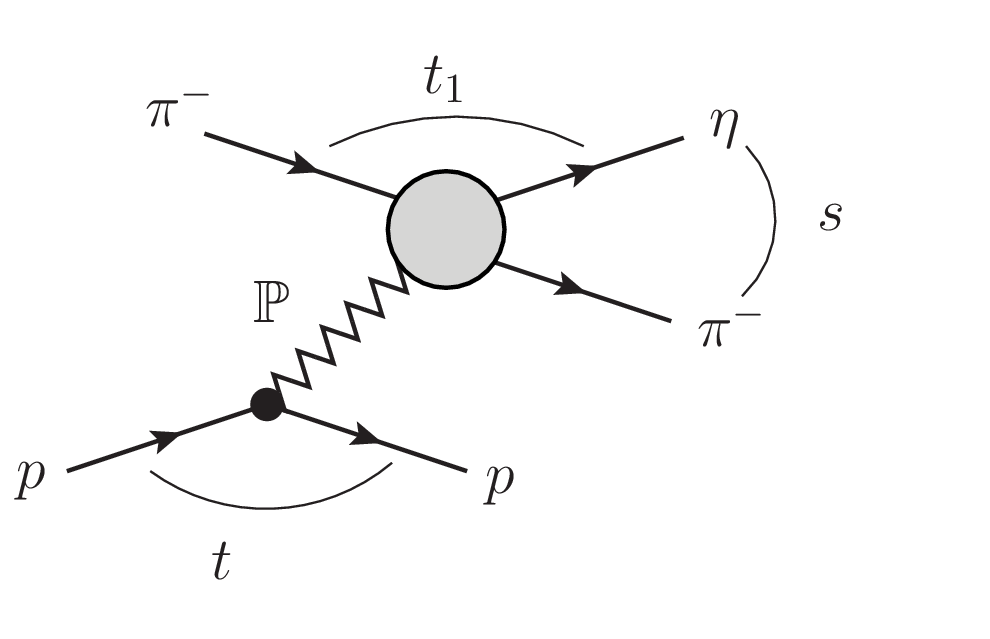 101
A. Pilloni – Challenges in Hadron Spectroscopy
[Speaker Notes: Controlla la parte su Regge]